2 0 1 3
9.B
2 0 2 2
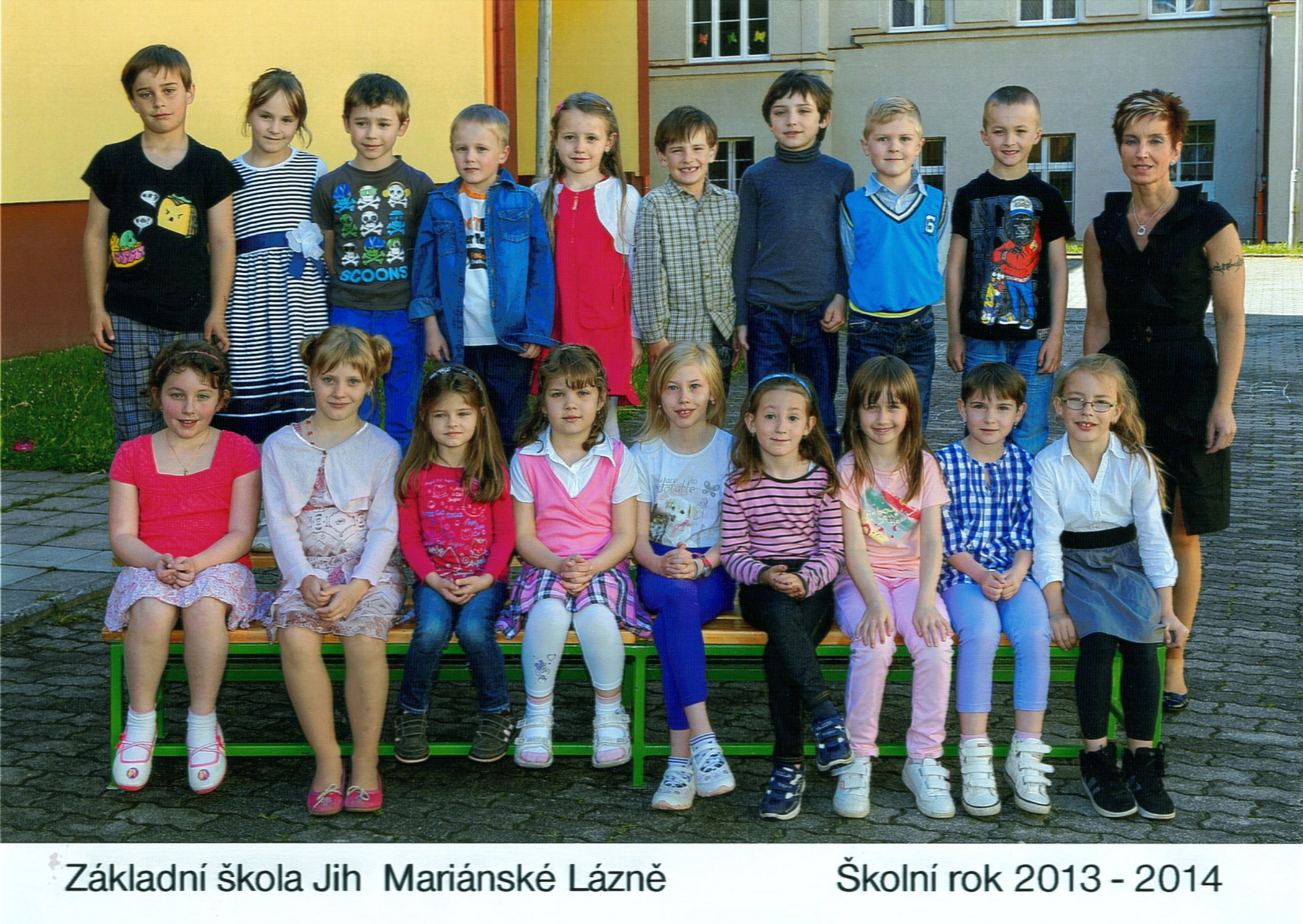 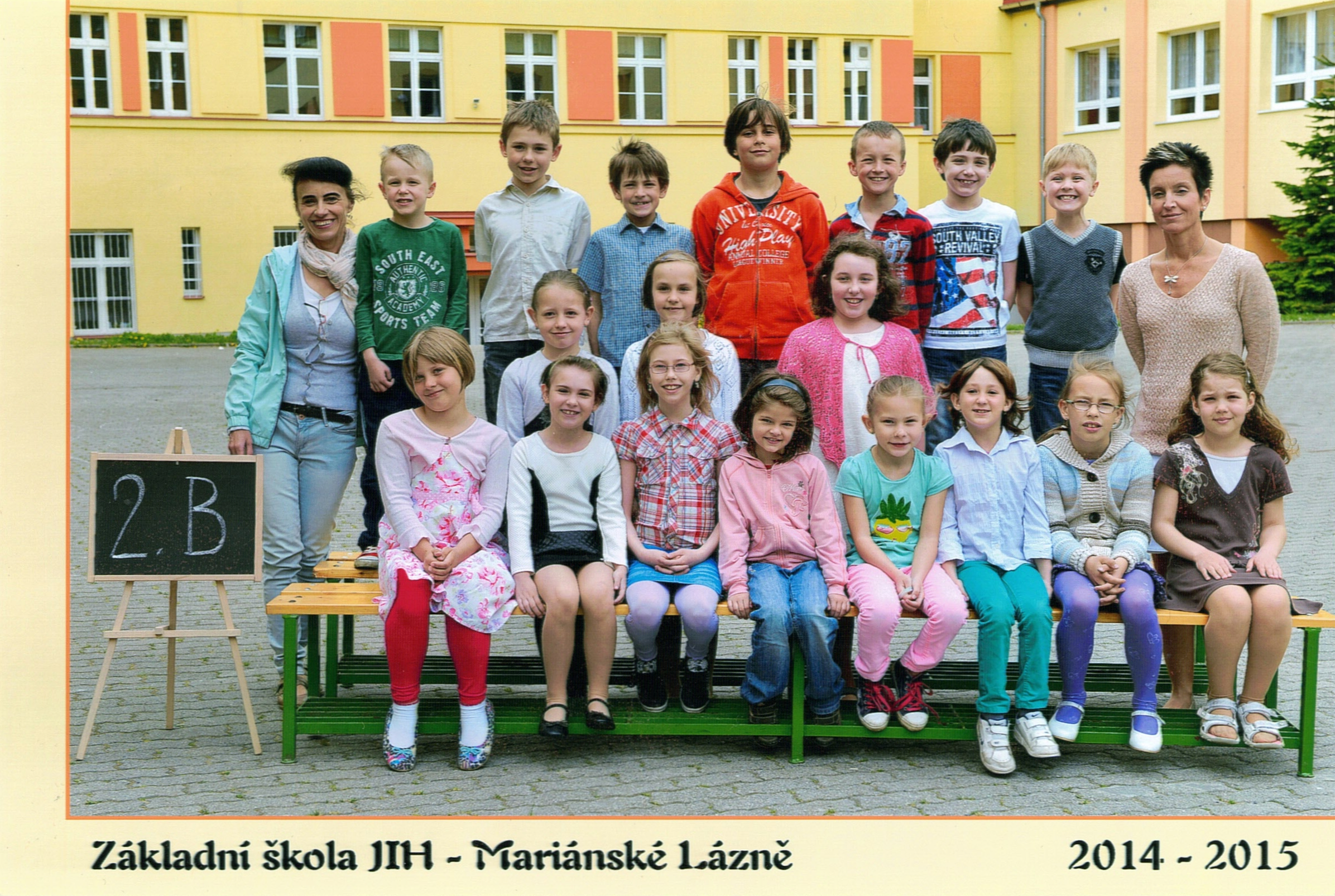 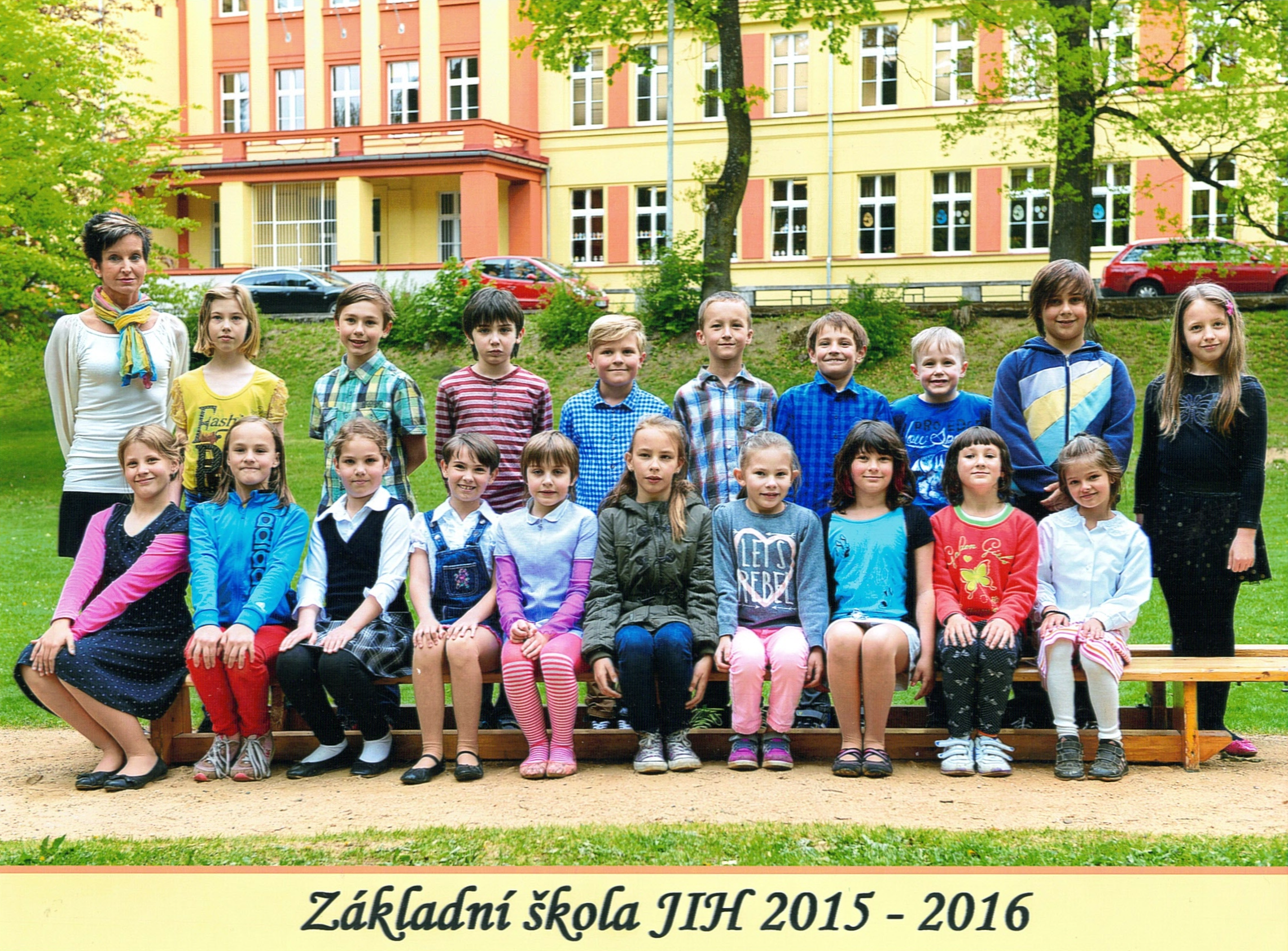 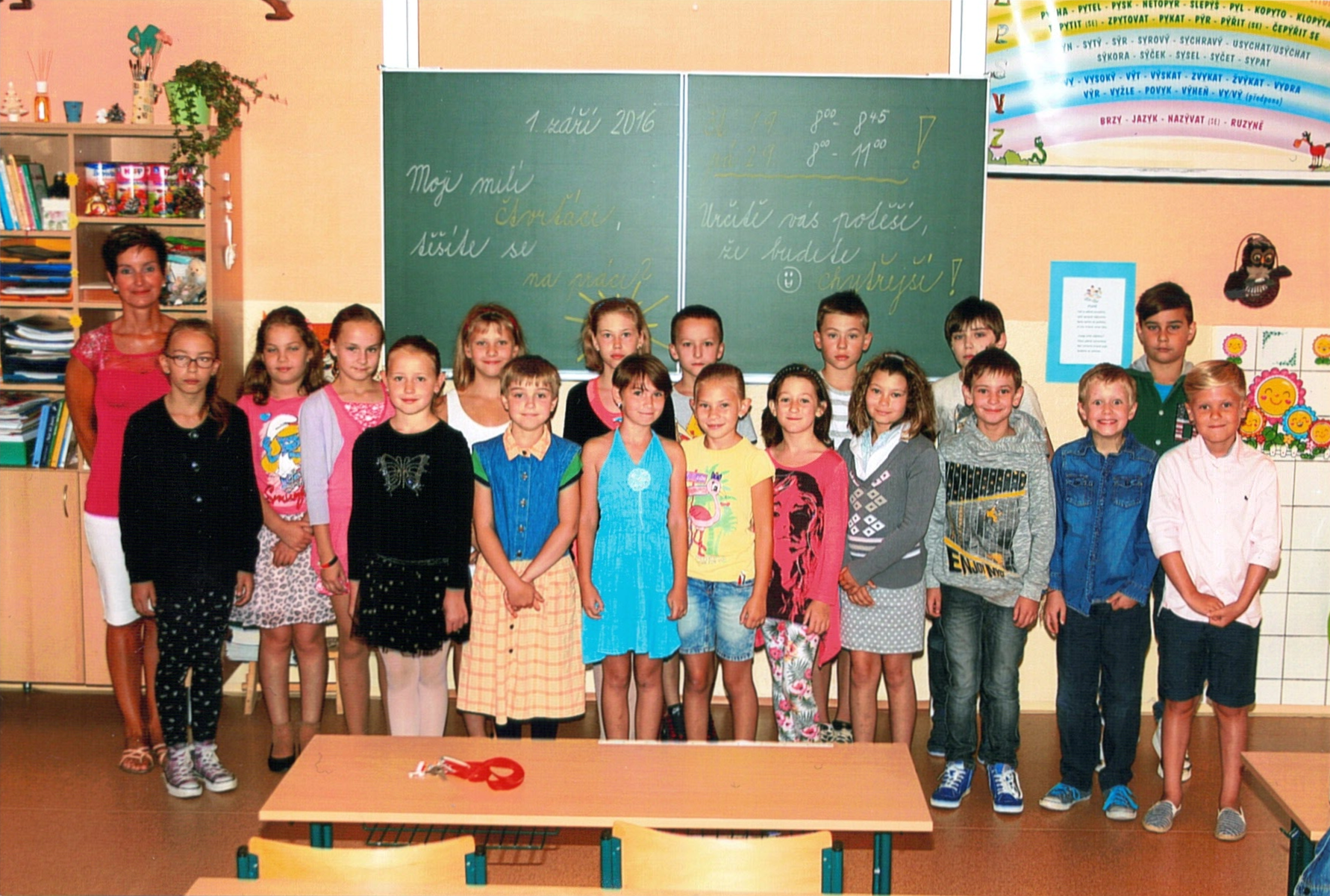 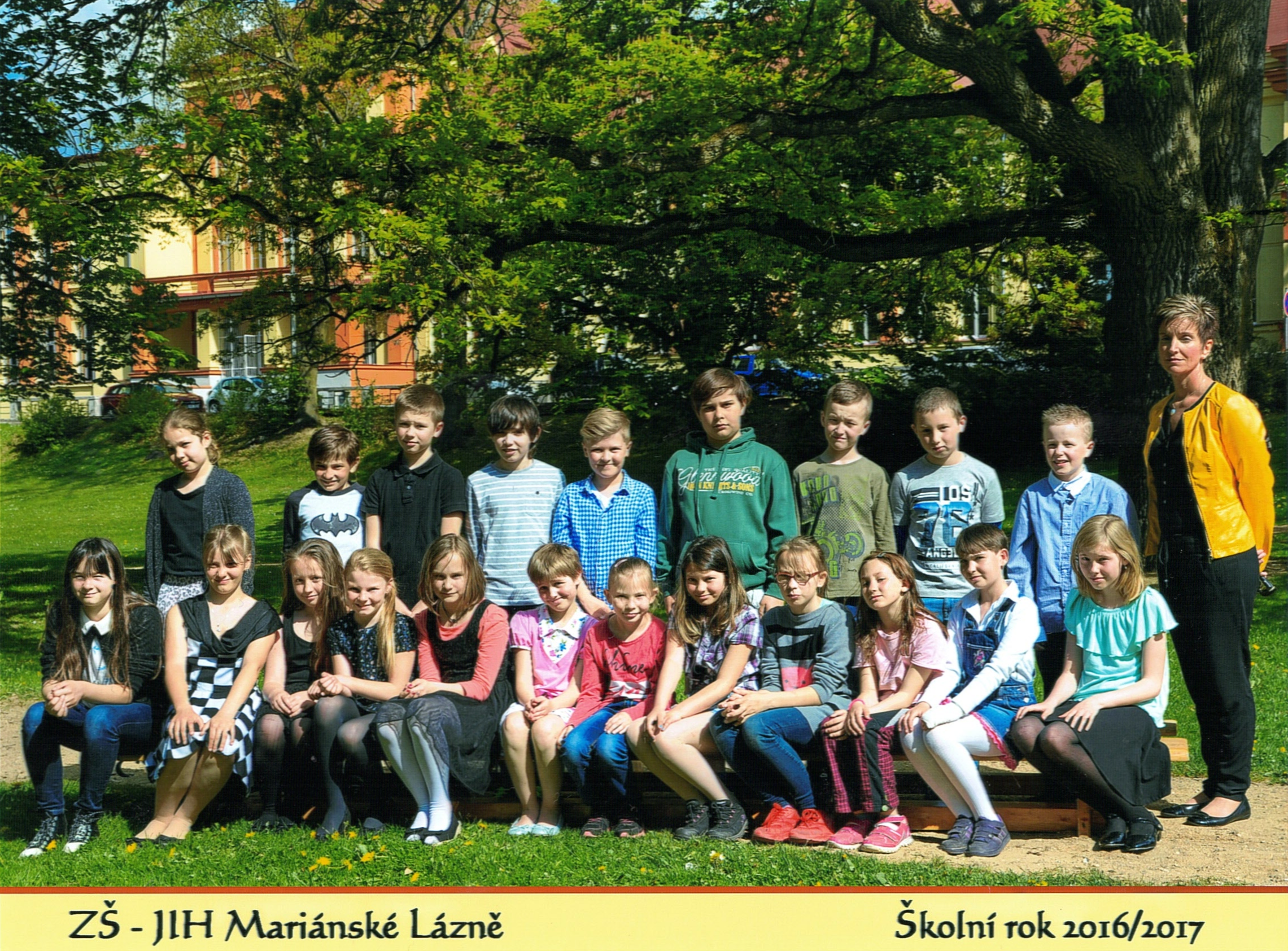 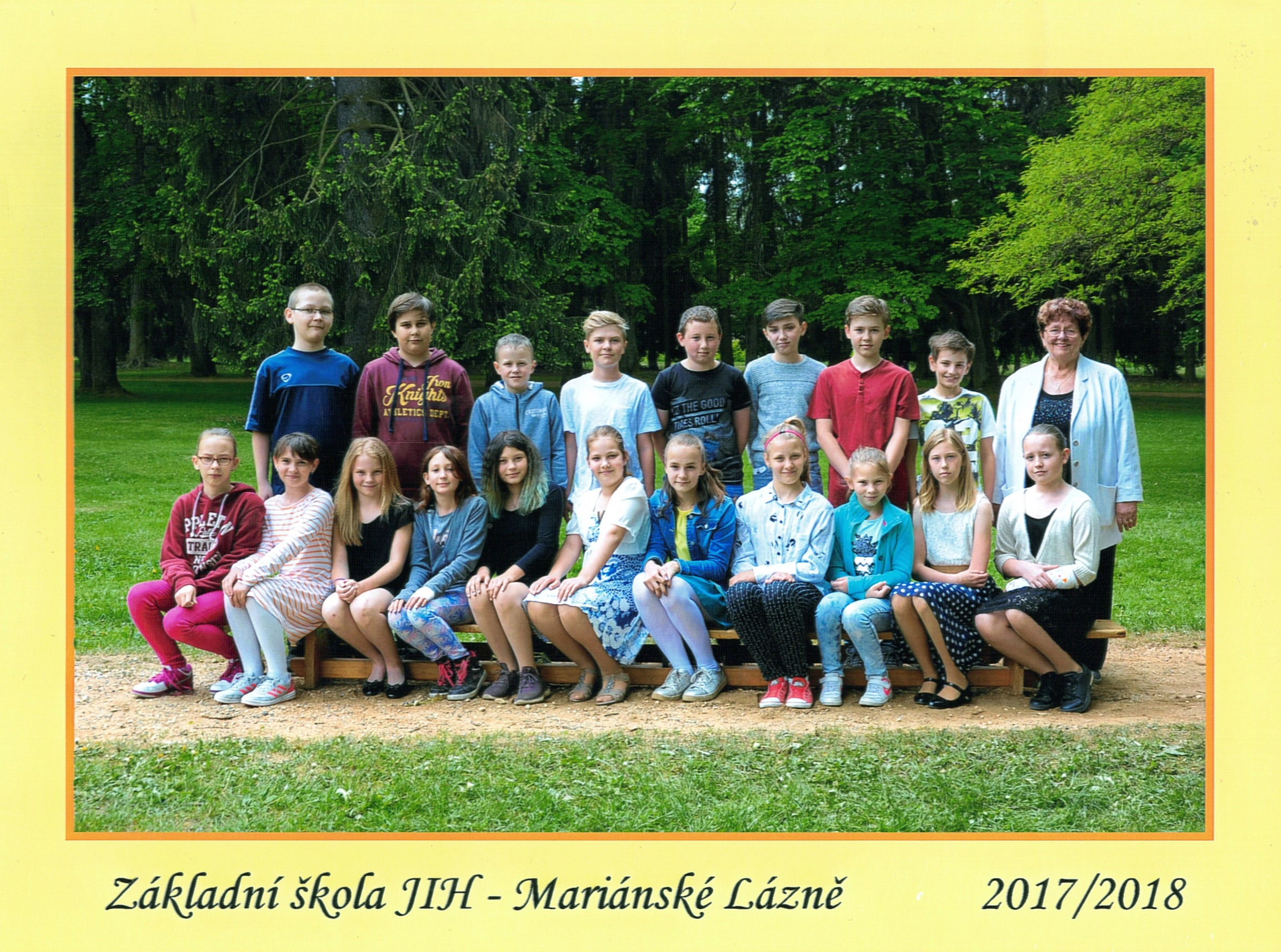 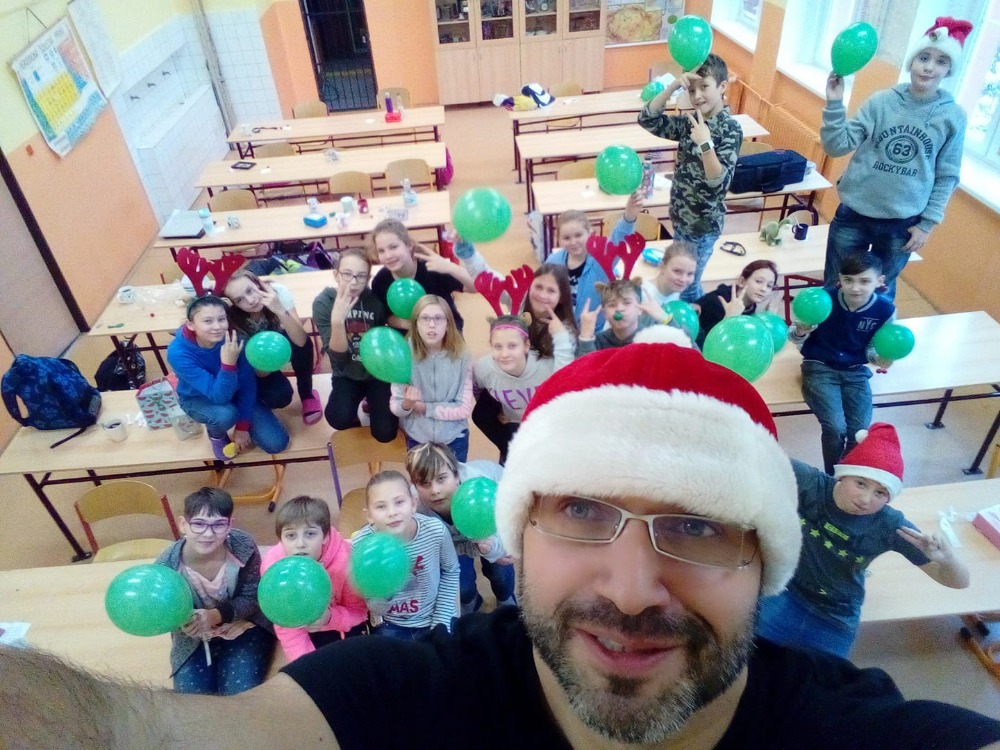 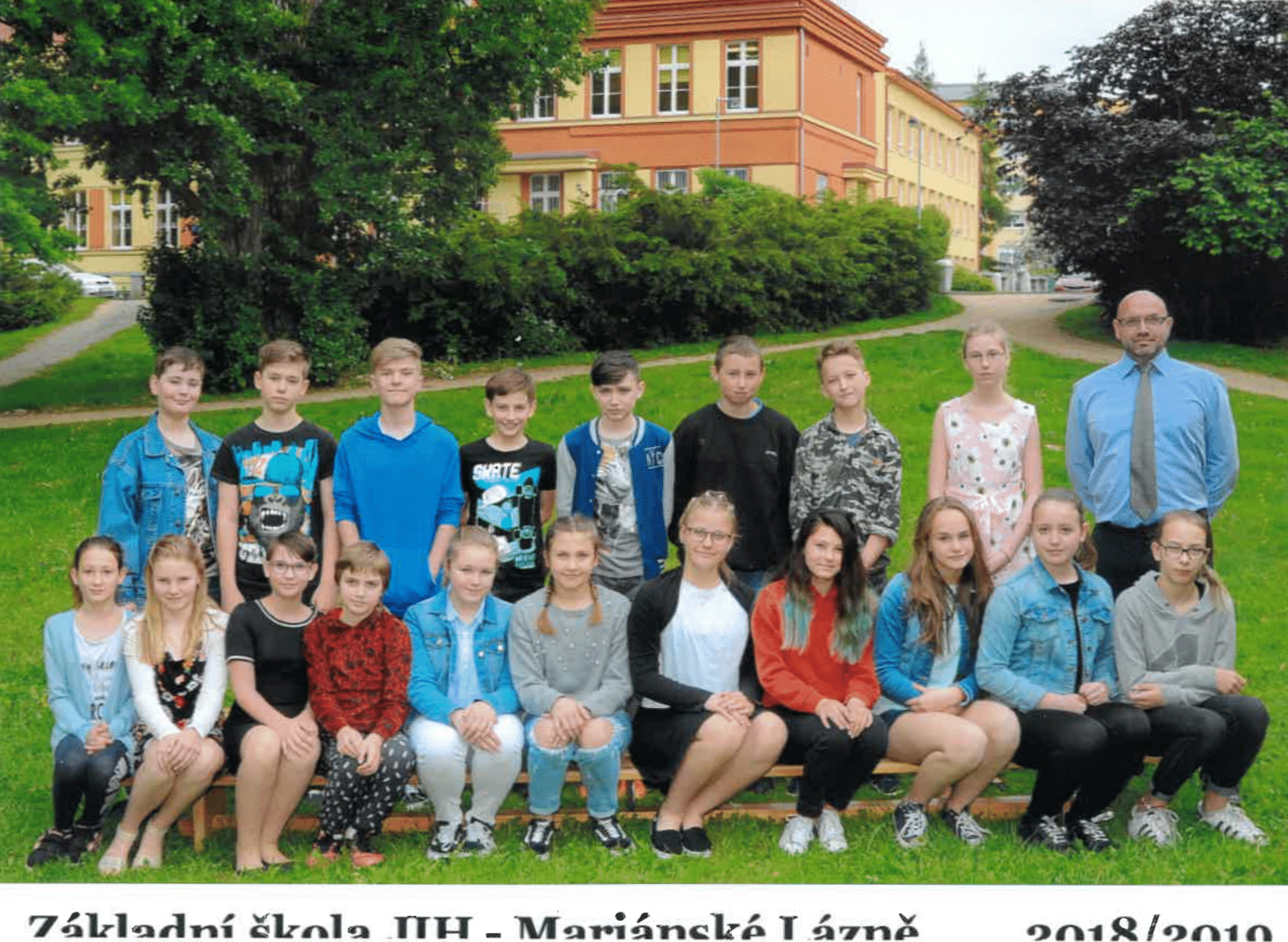 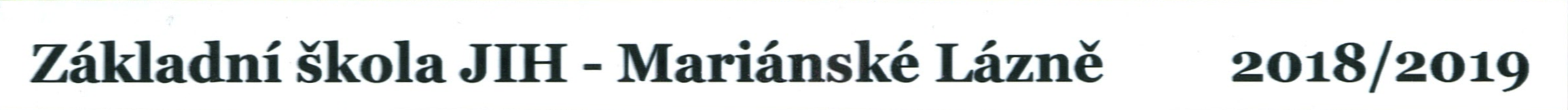 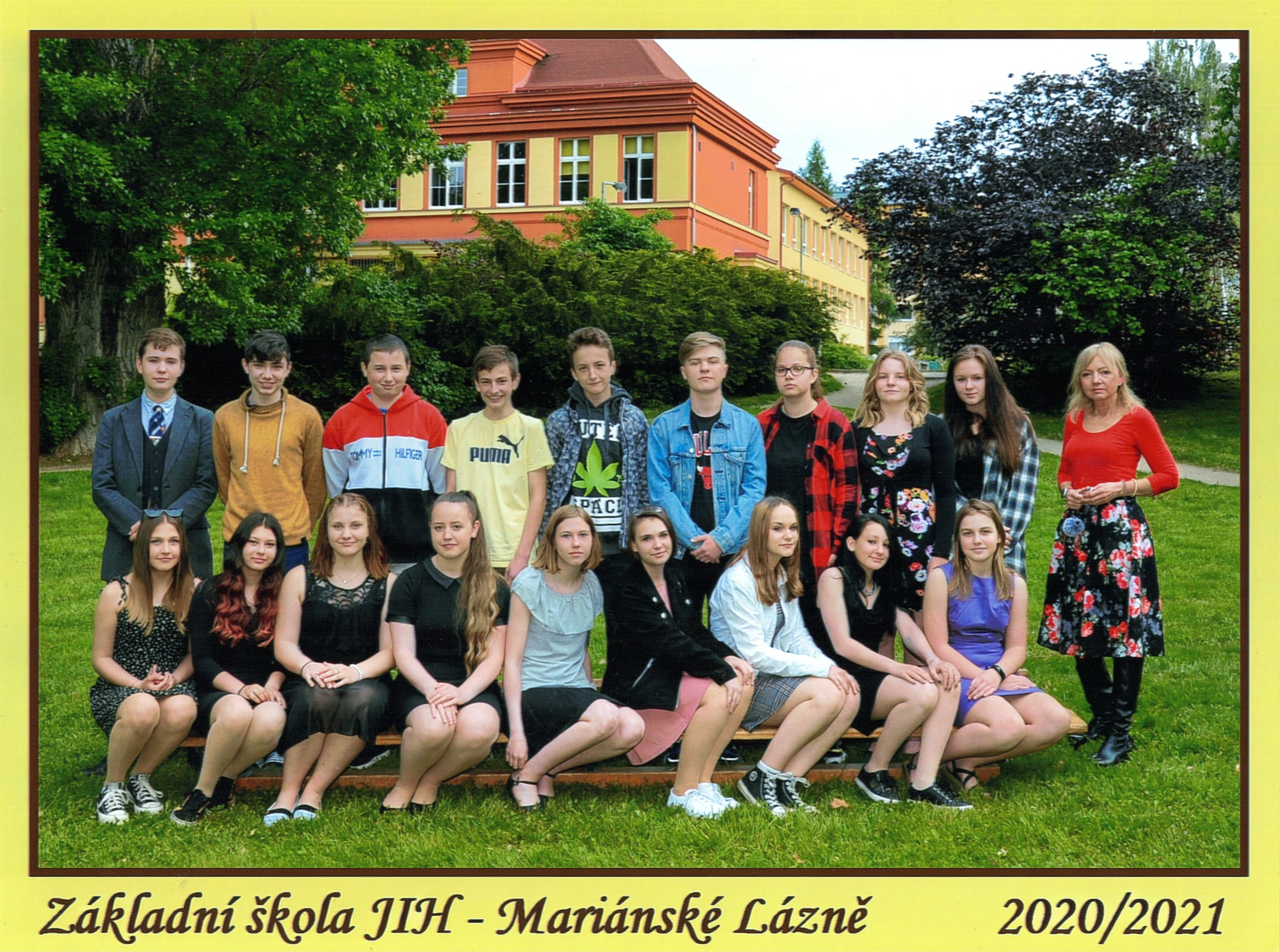 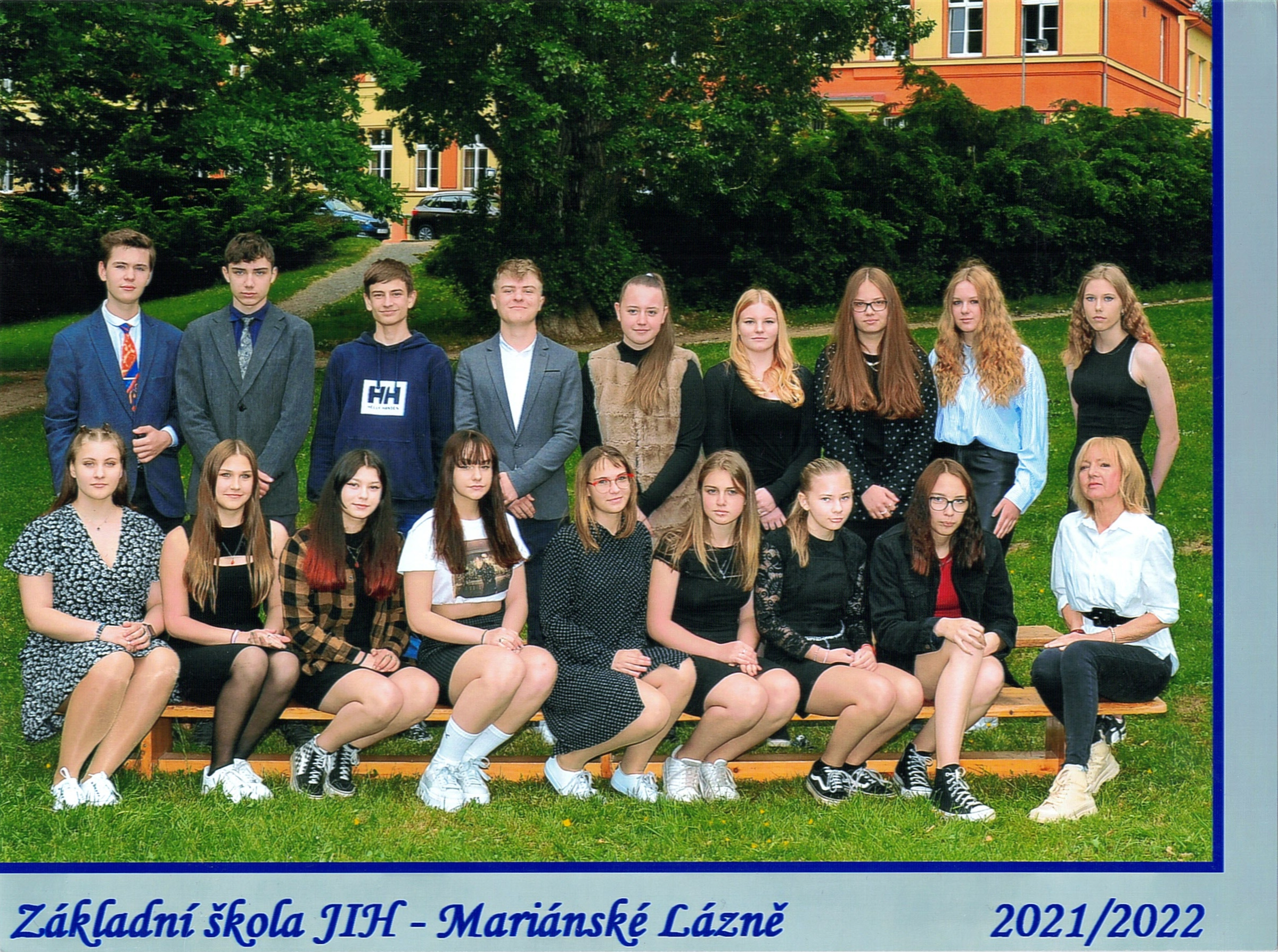 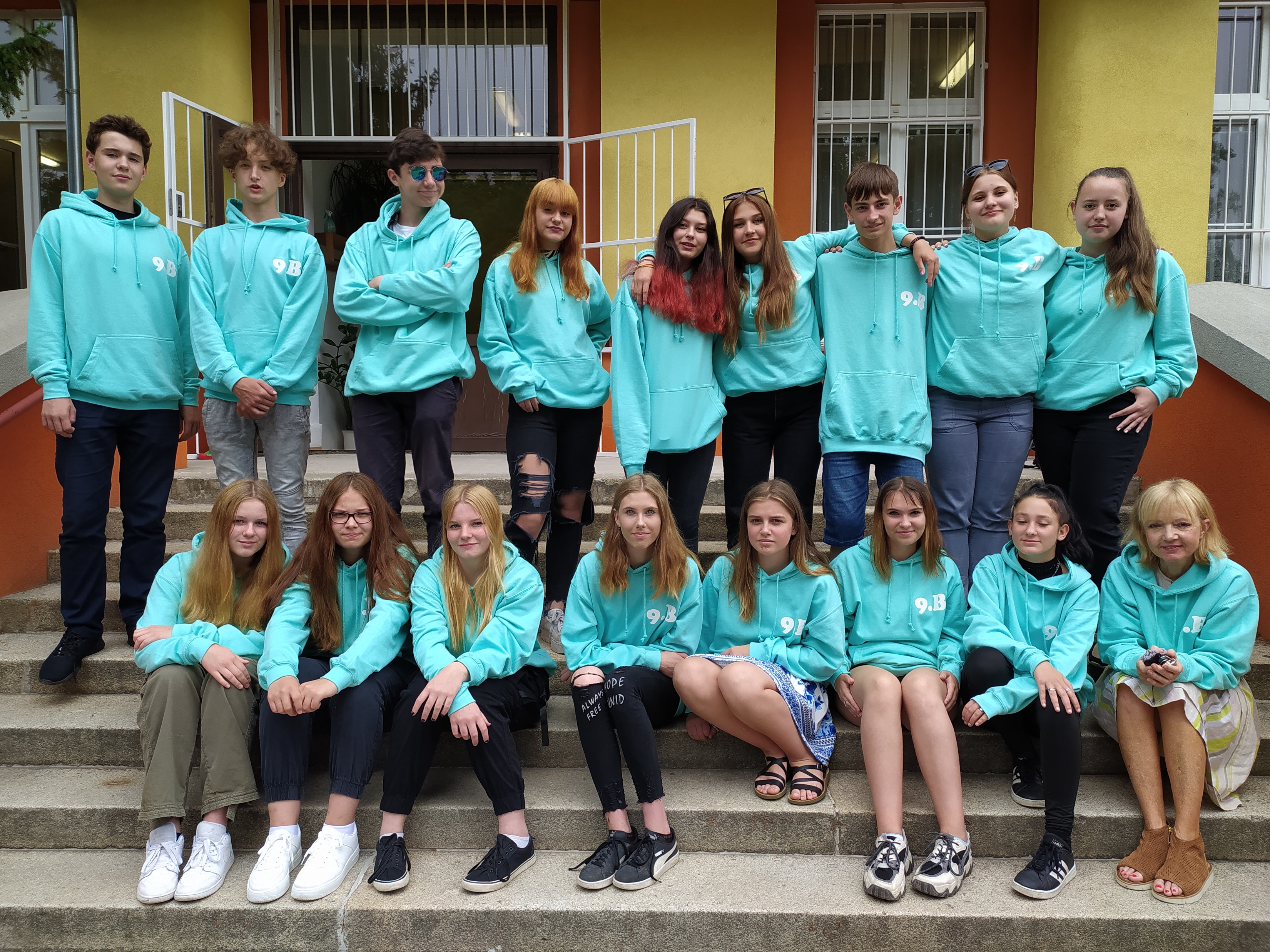 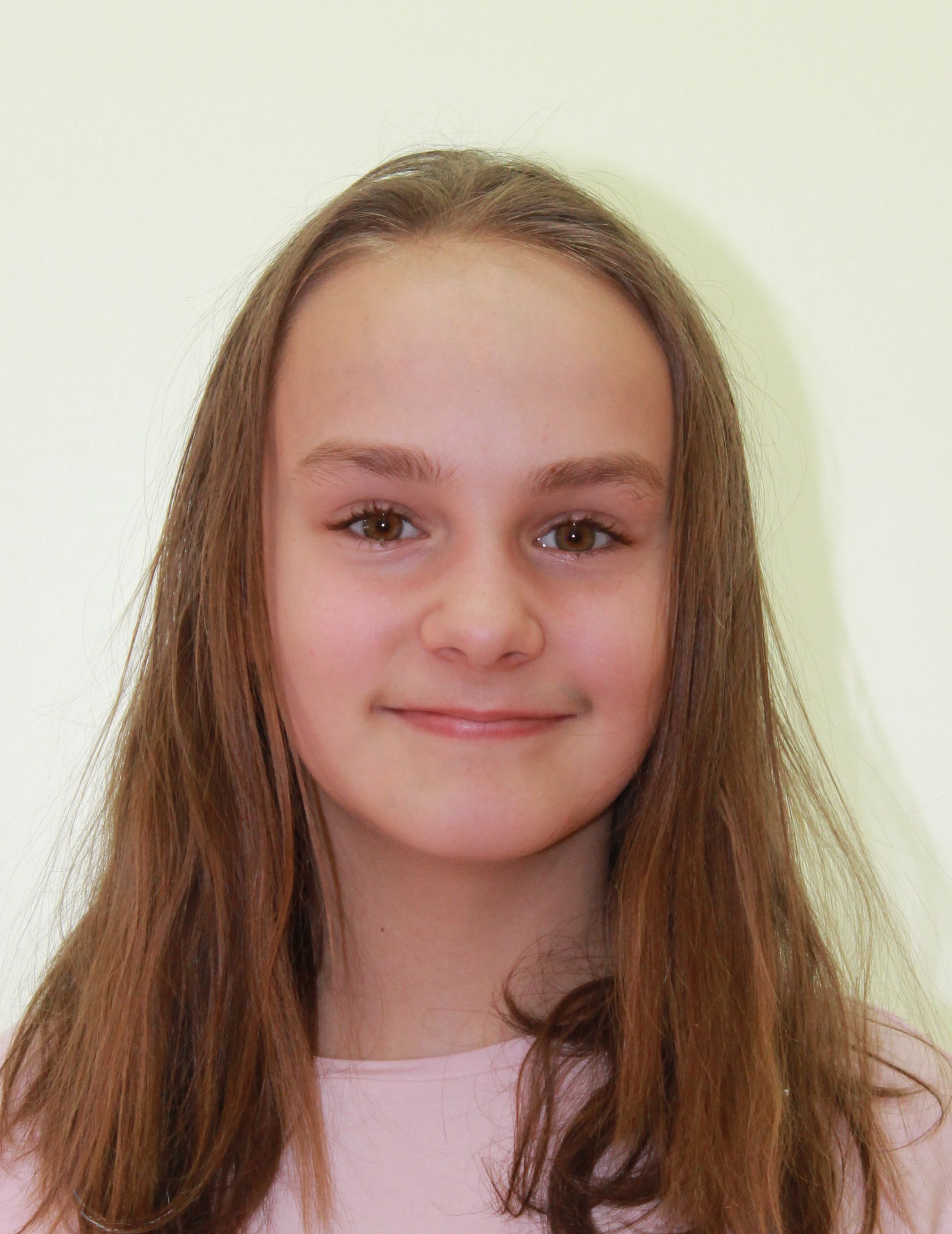 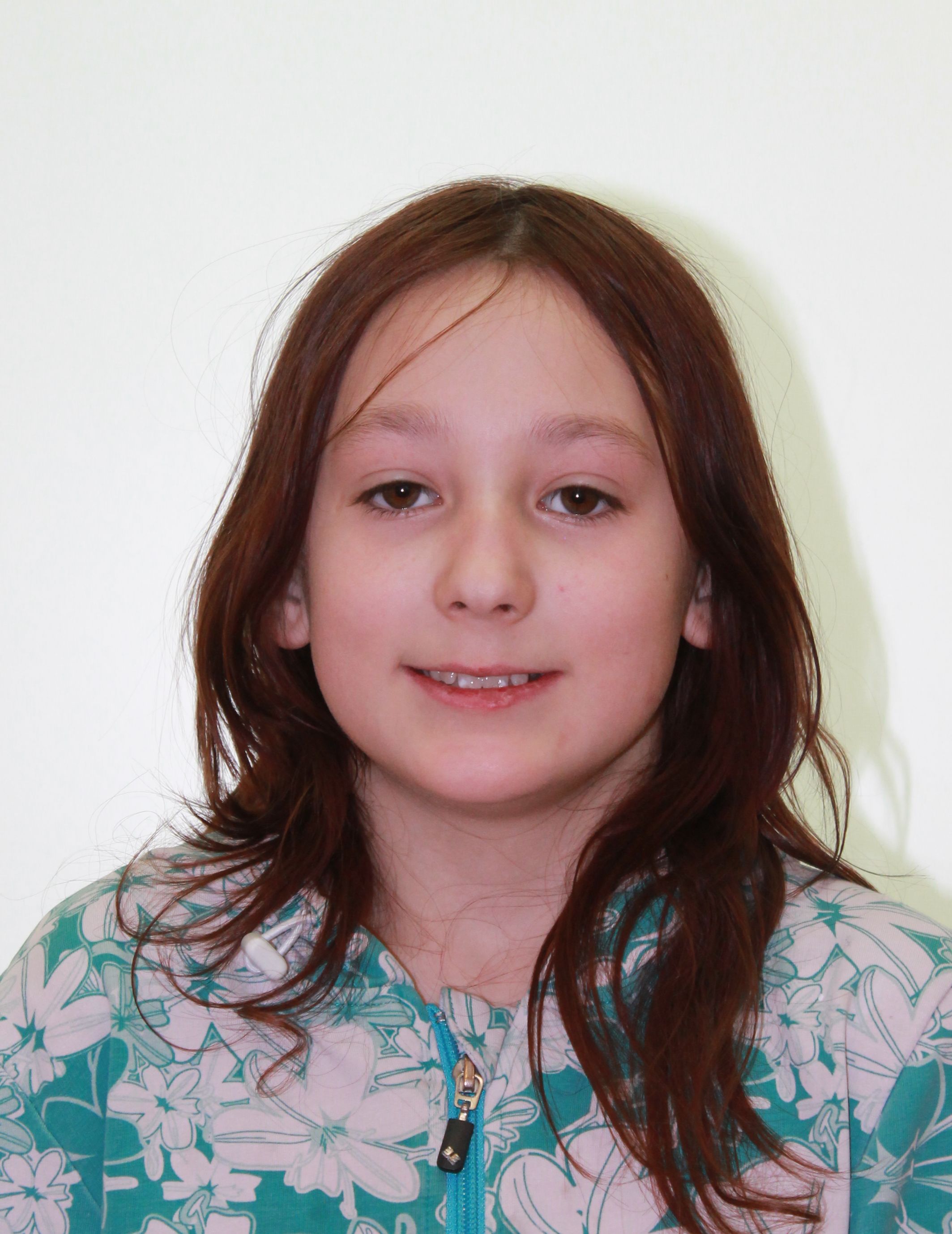 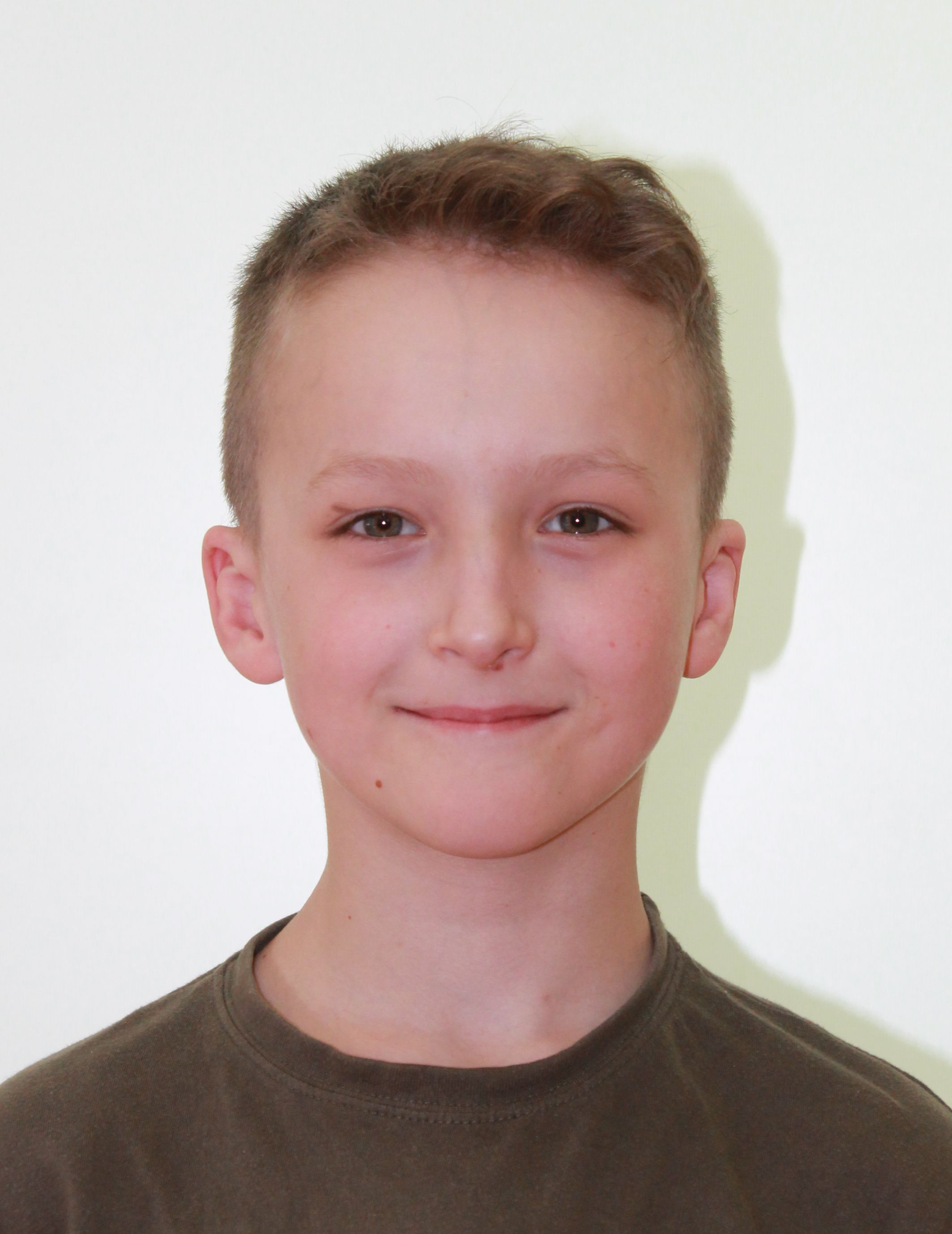 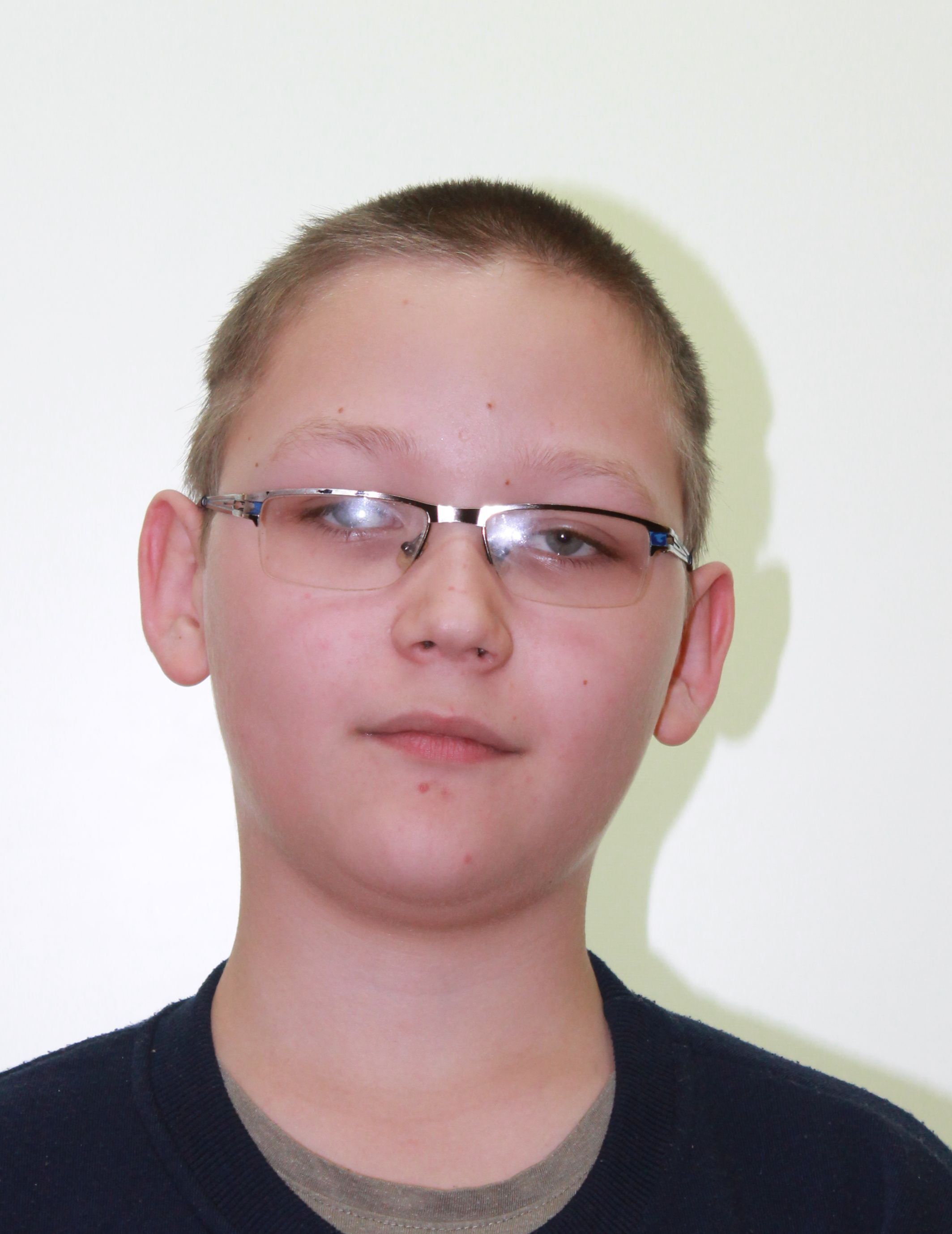 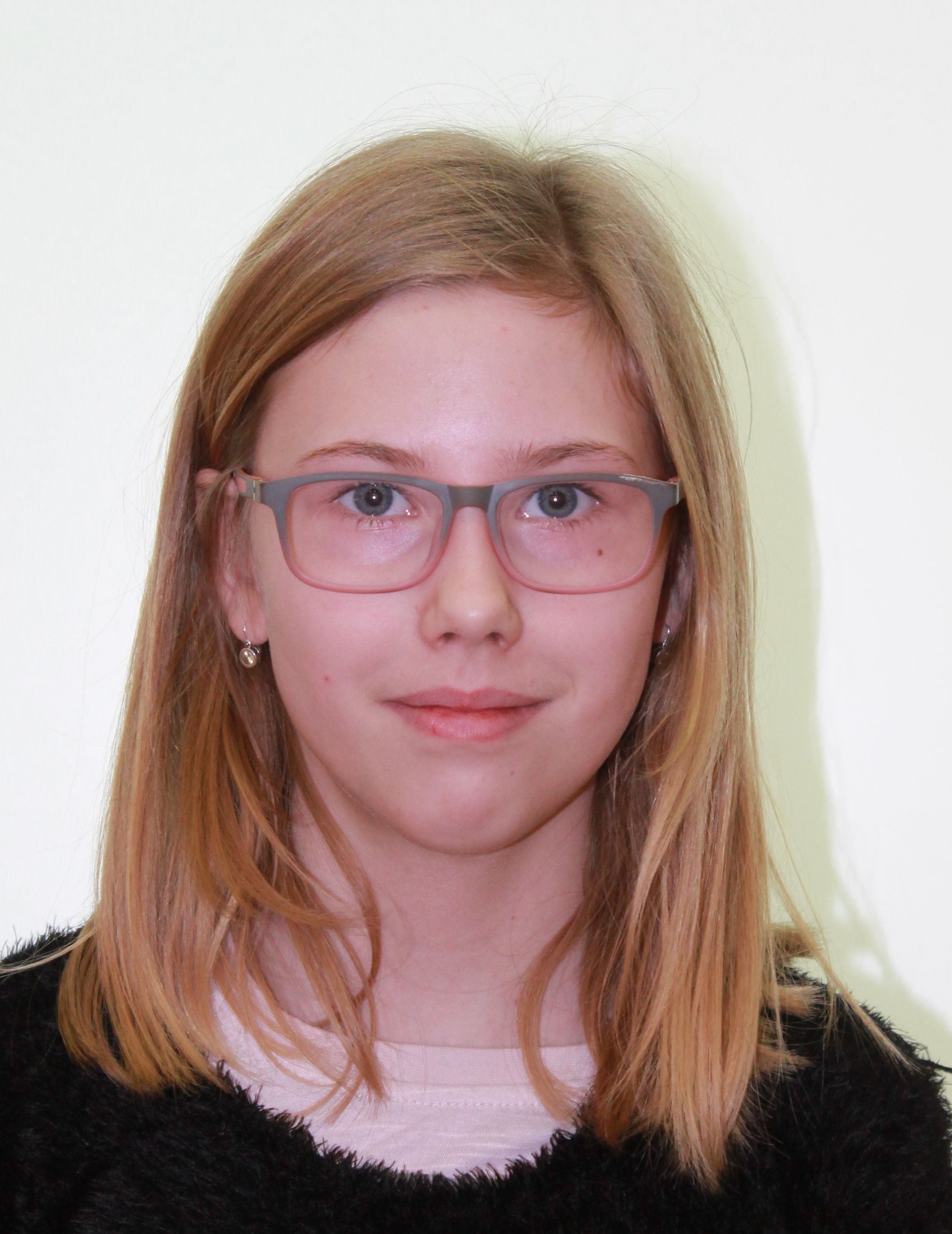 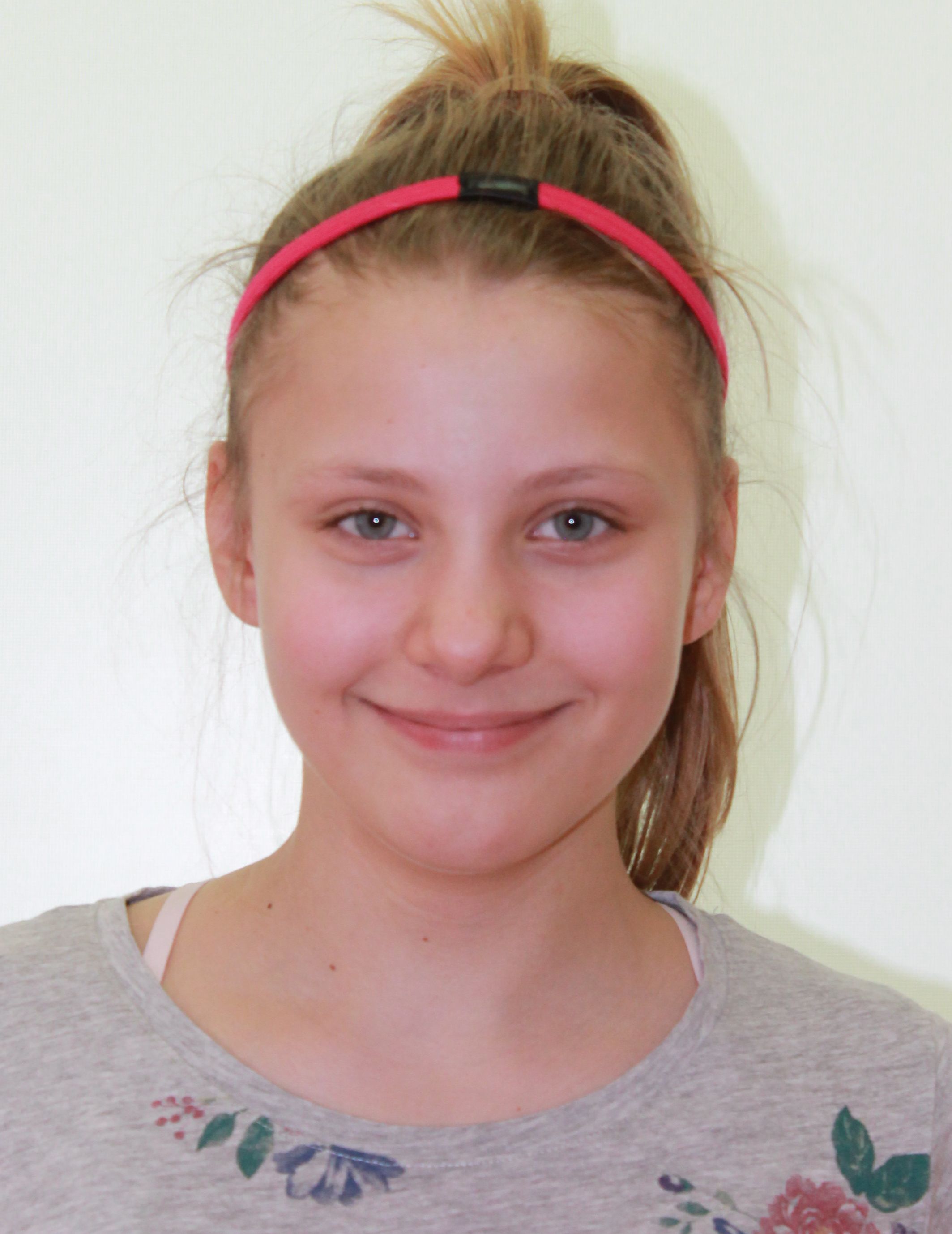 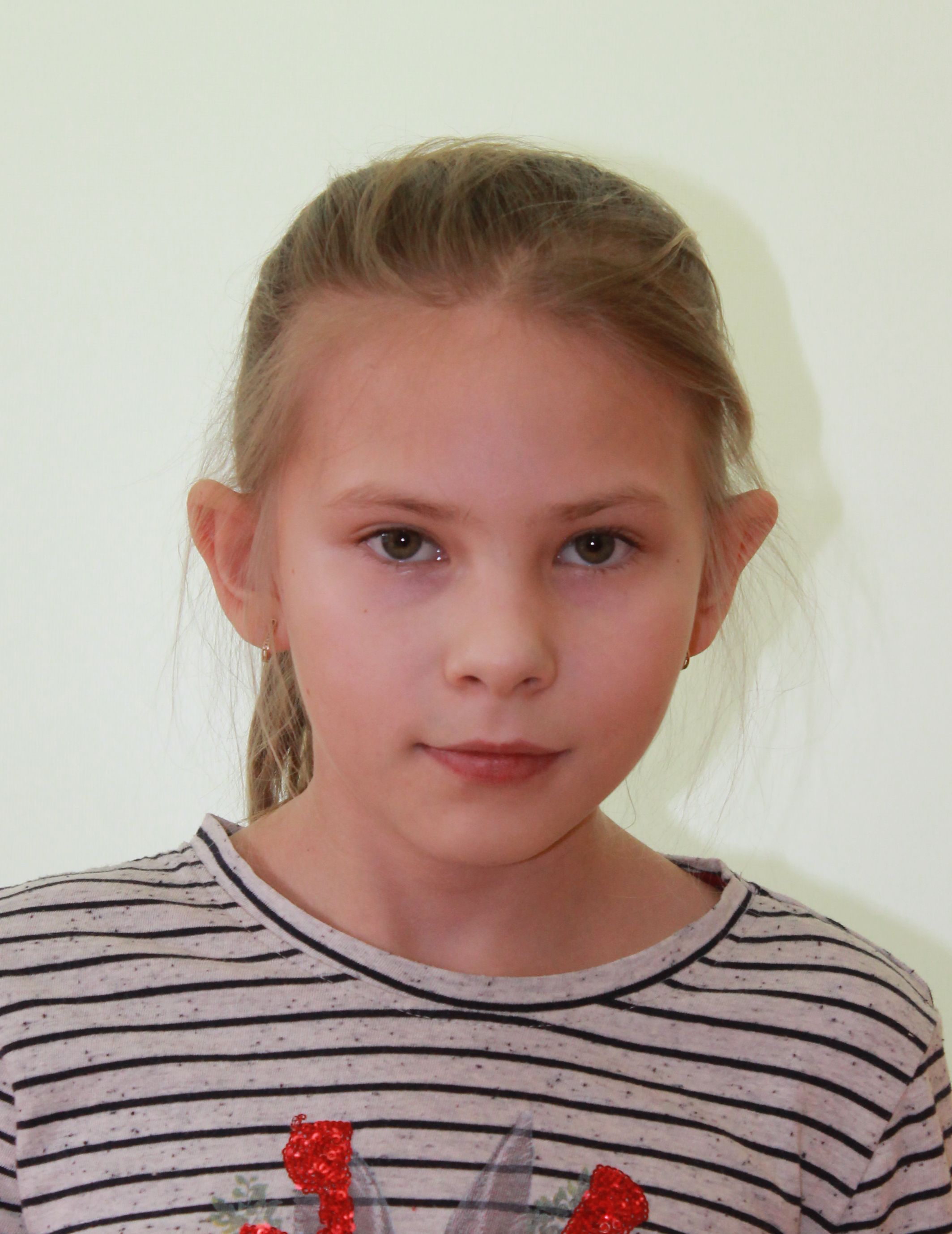 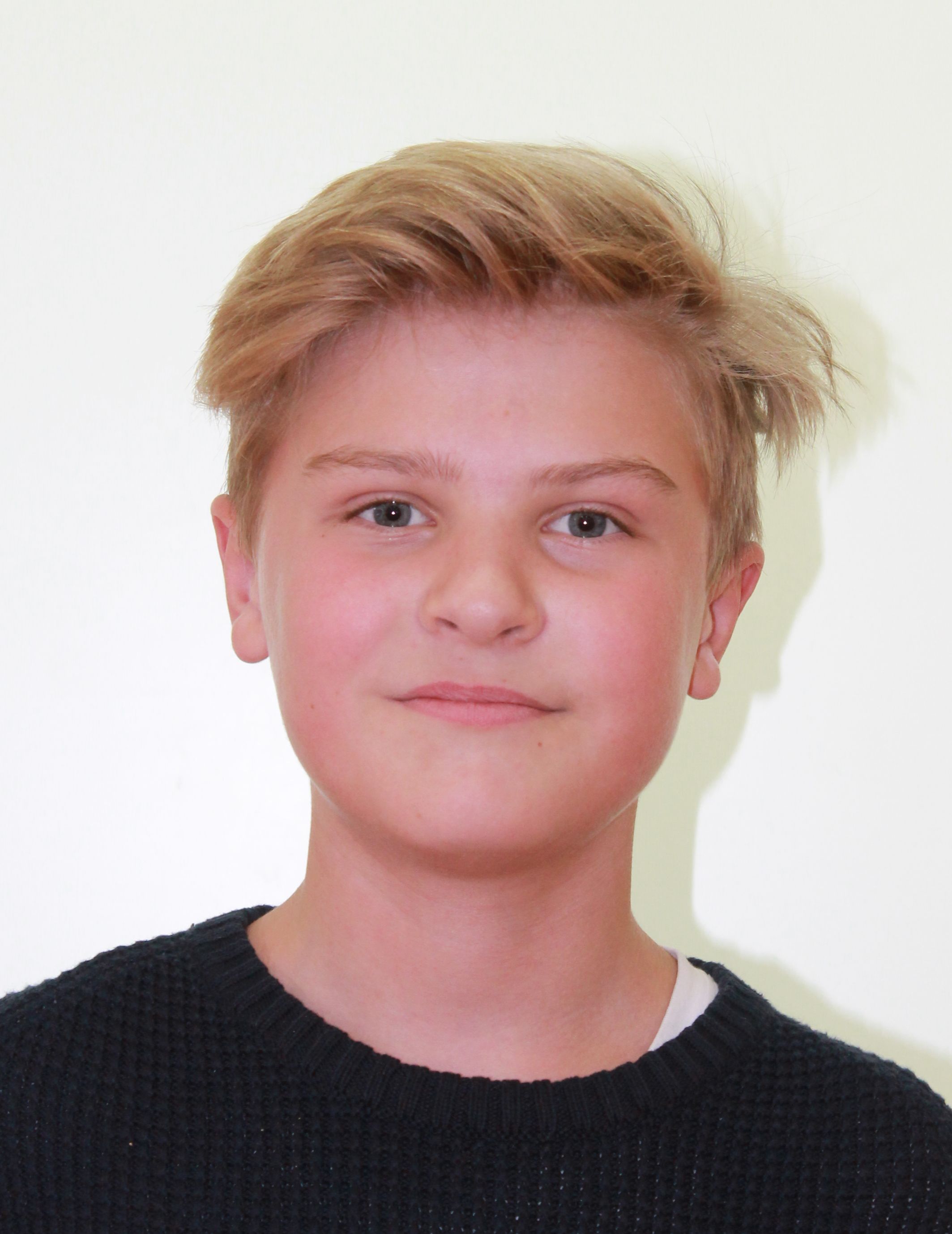 5.B
2017/2018
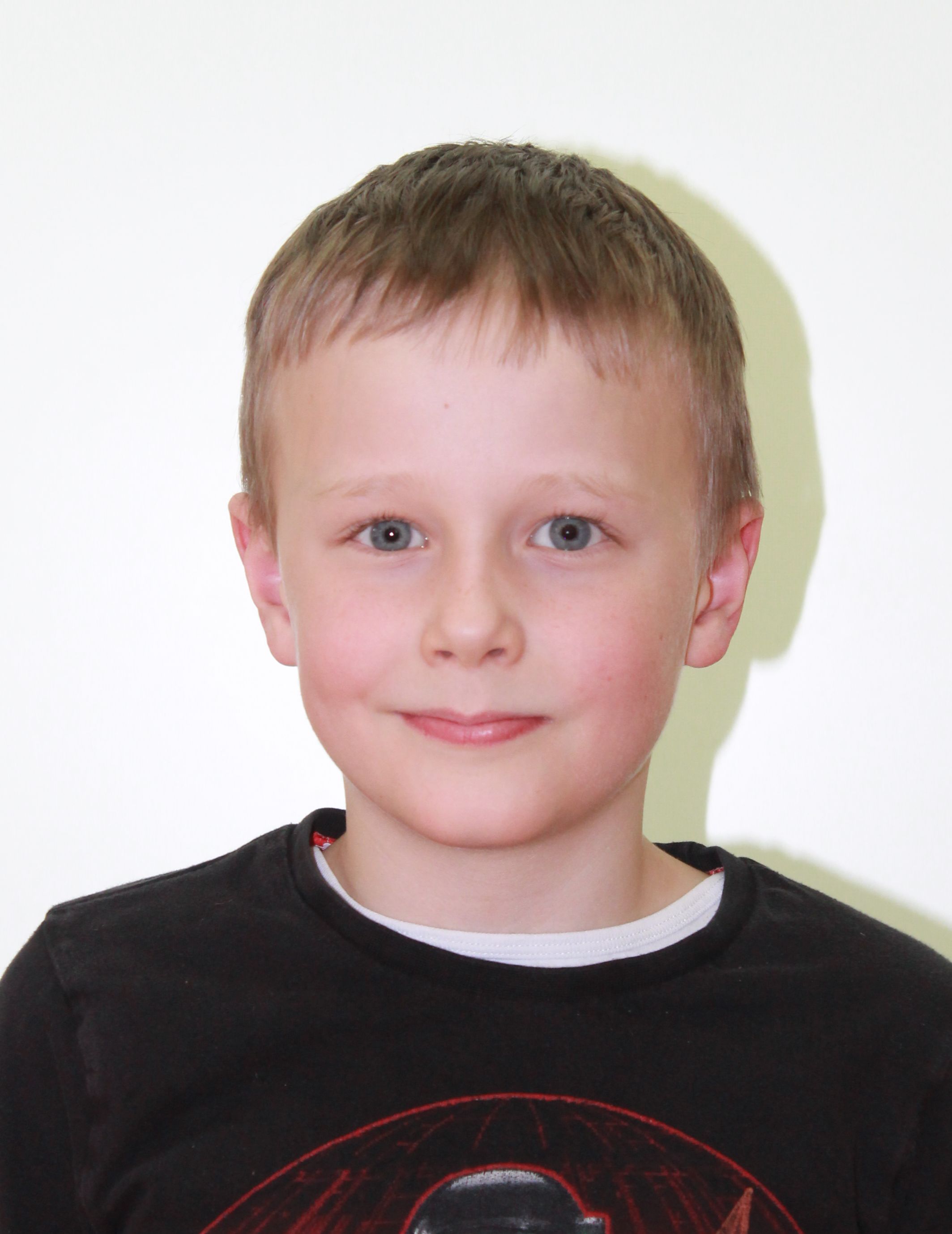 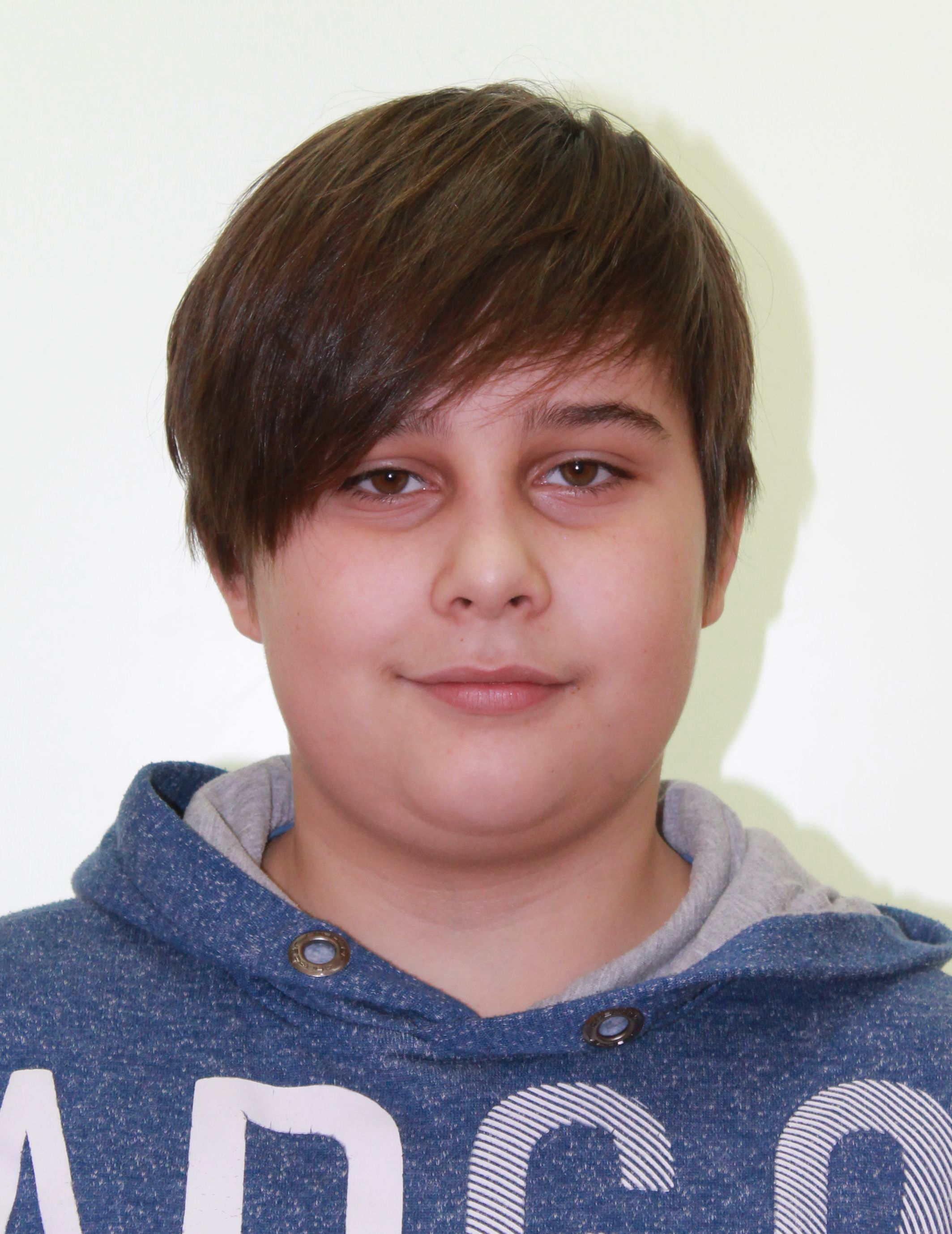 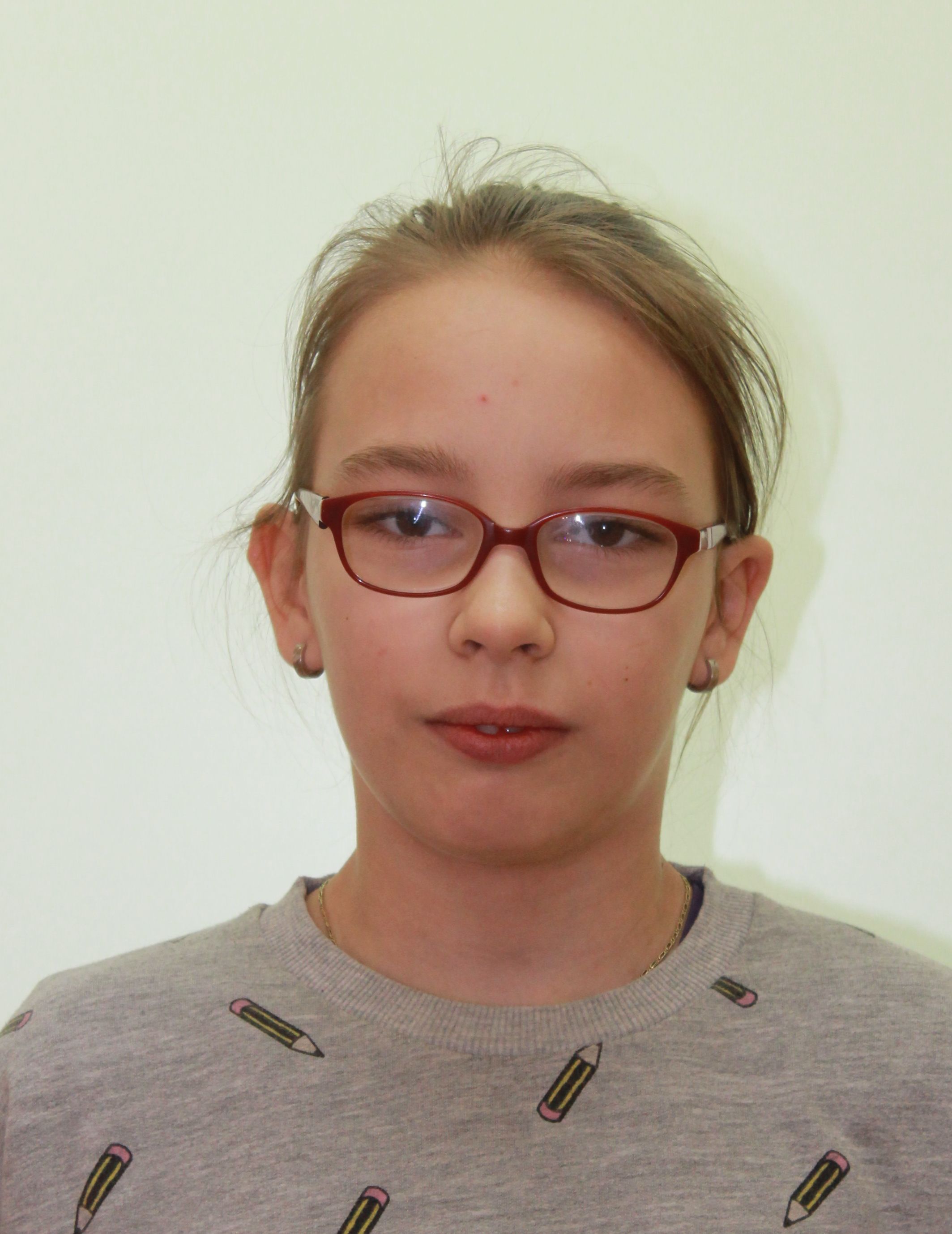 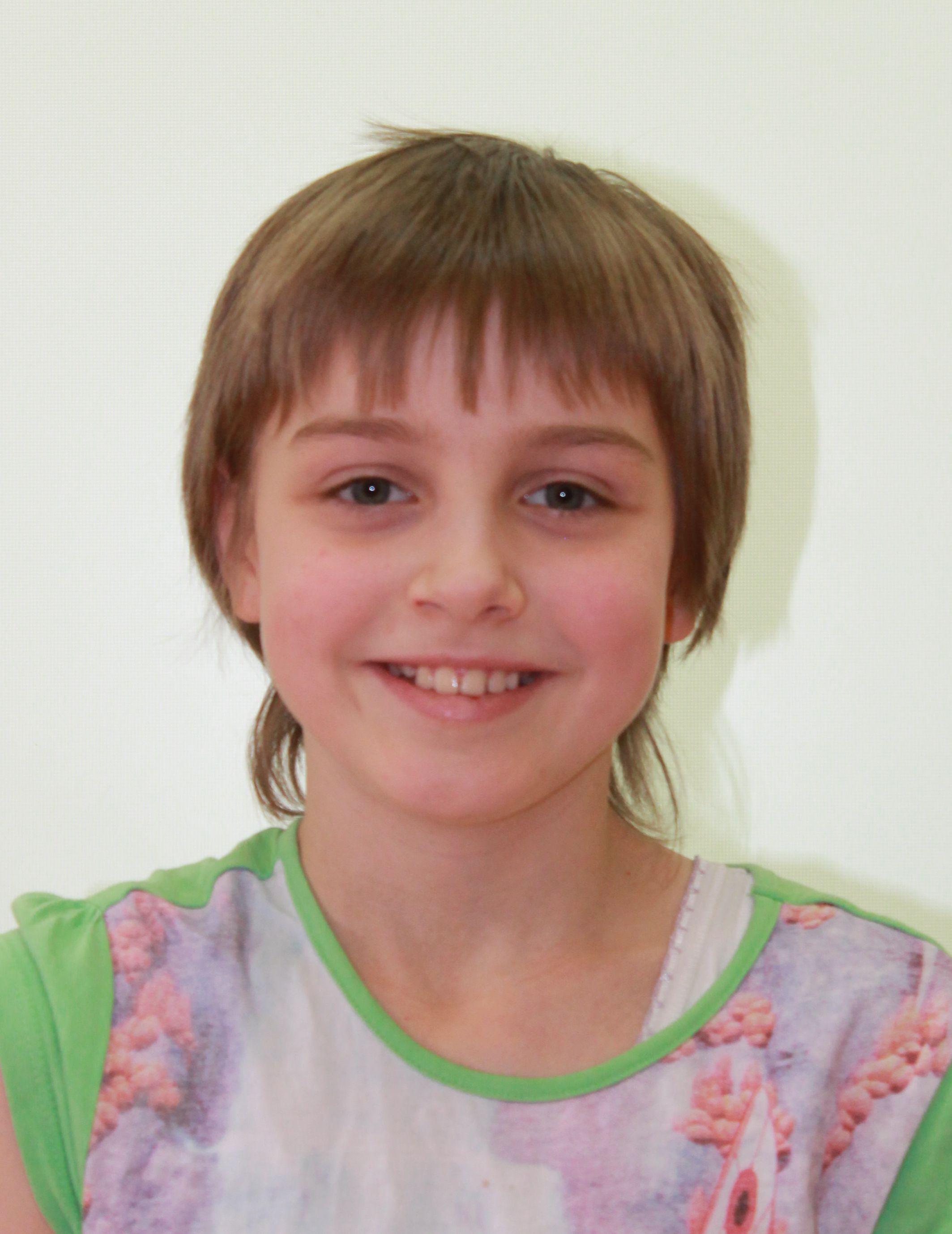 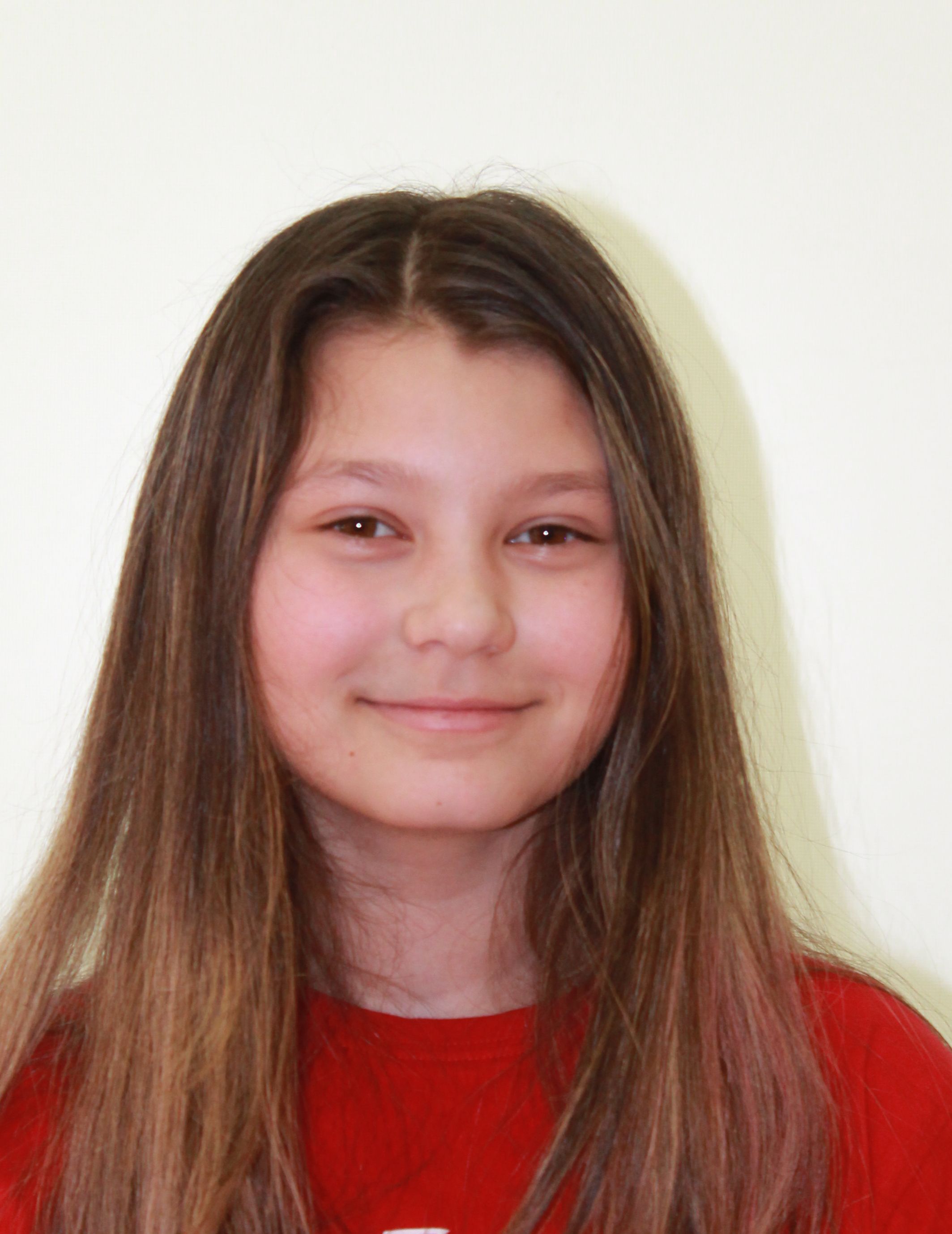 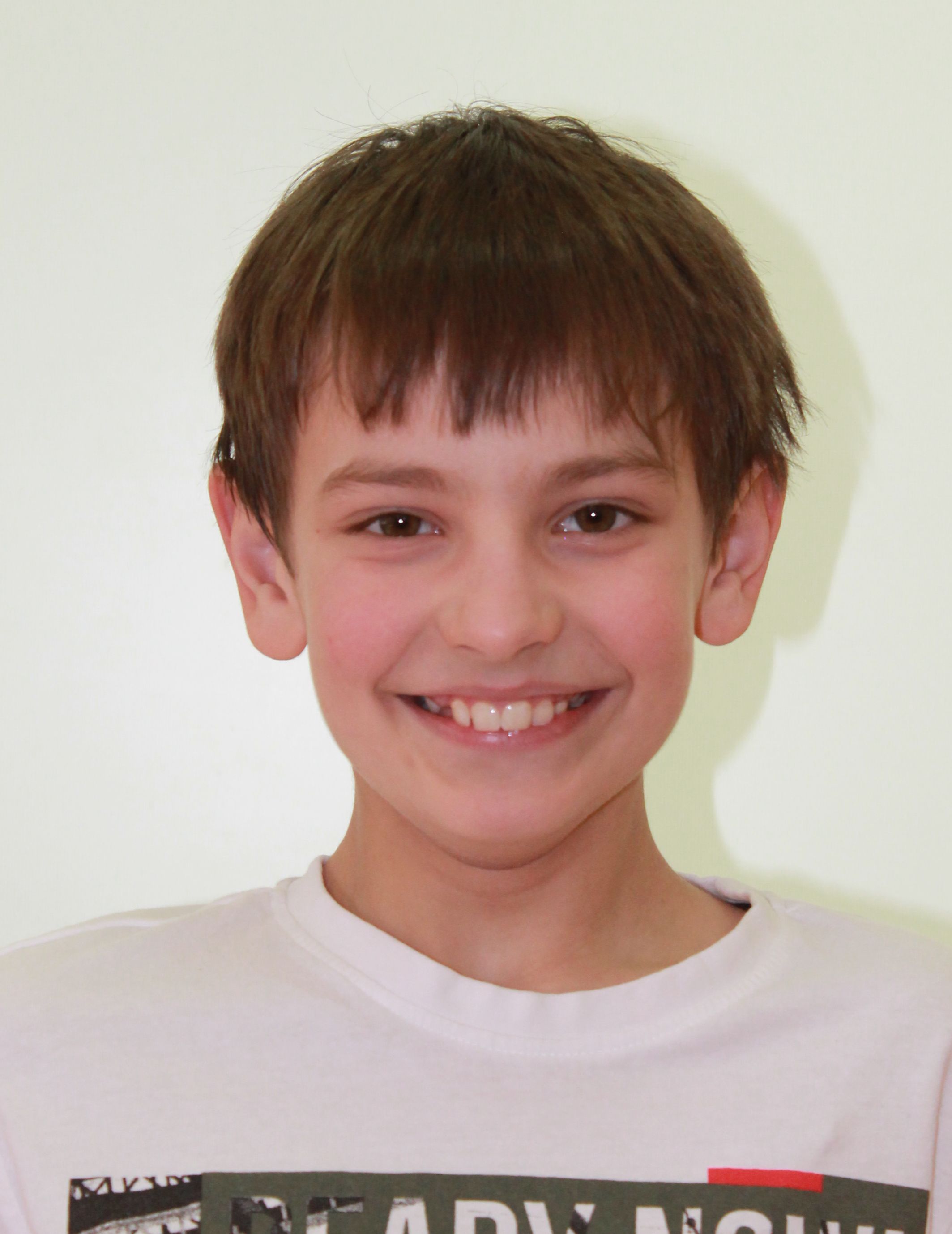 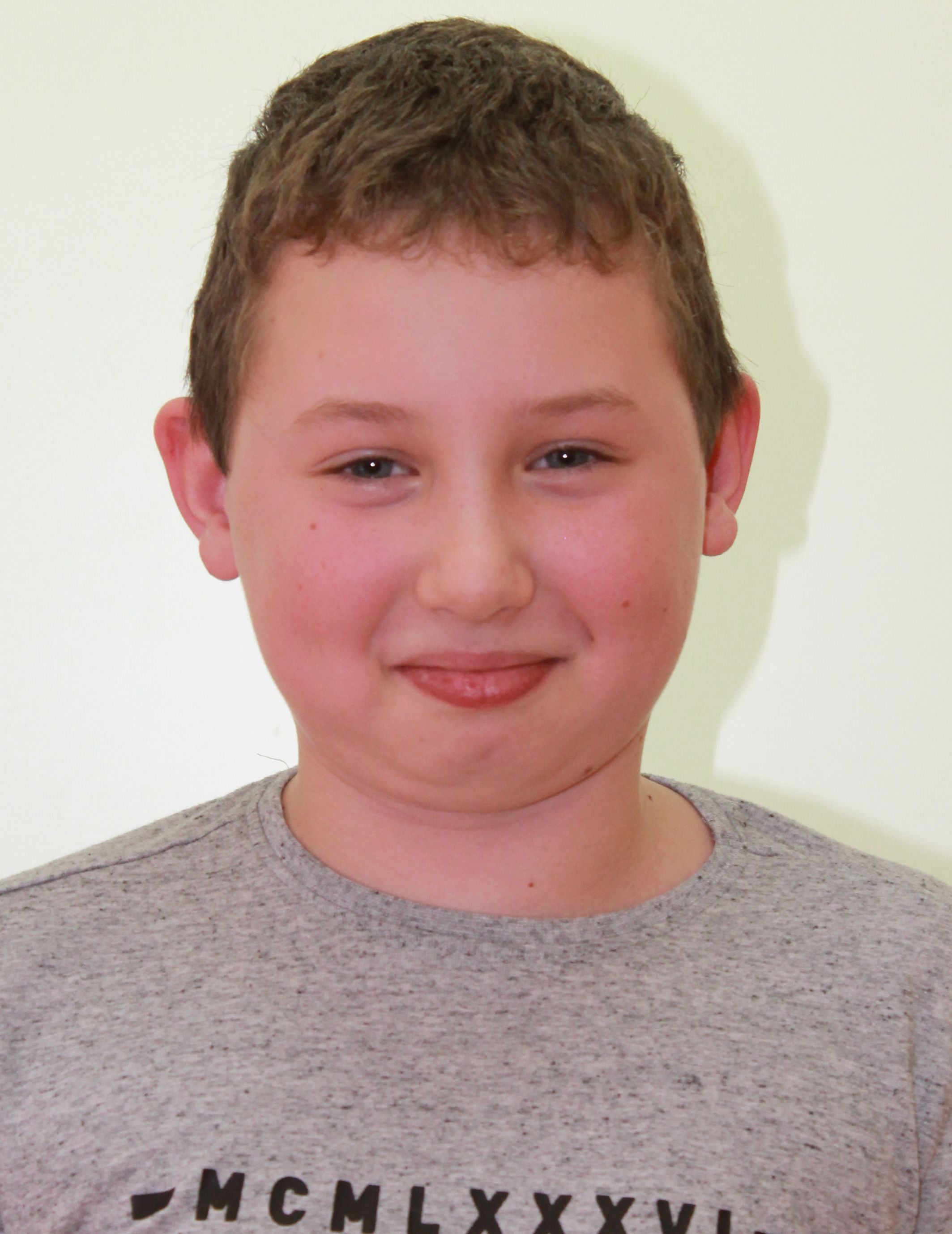 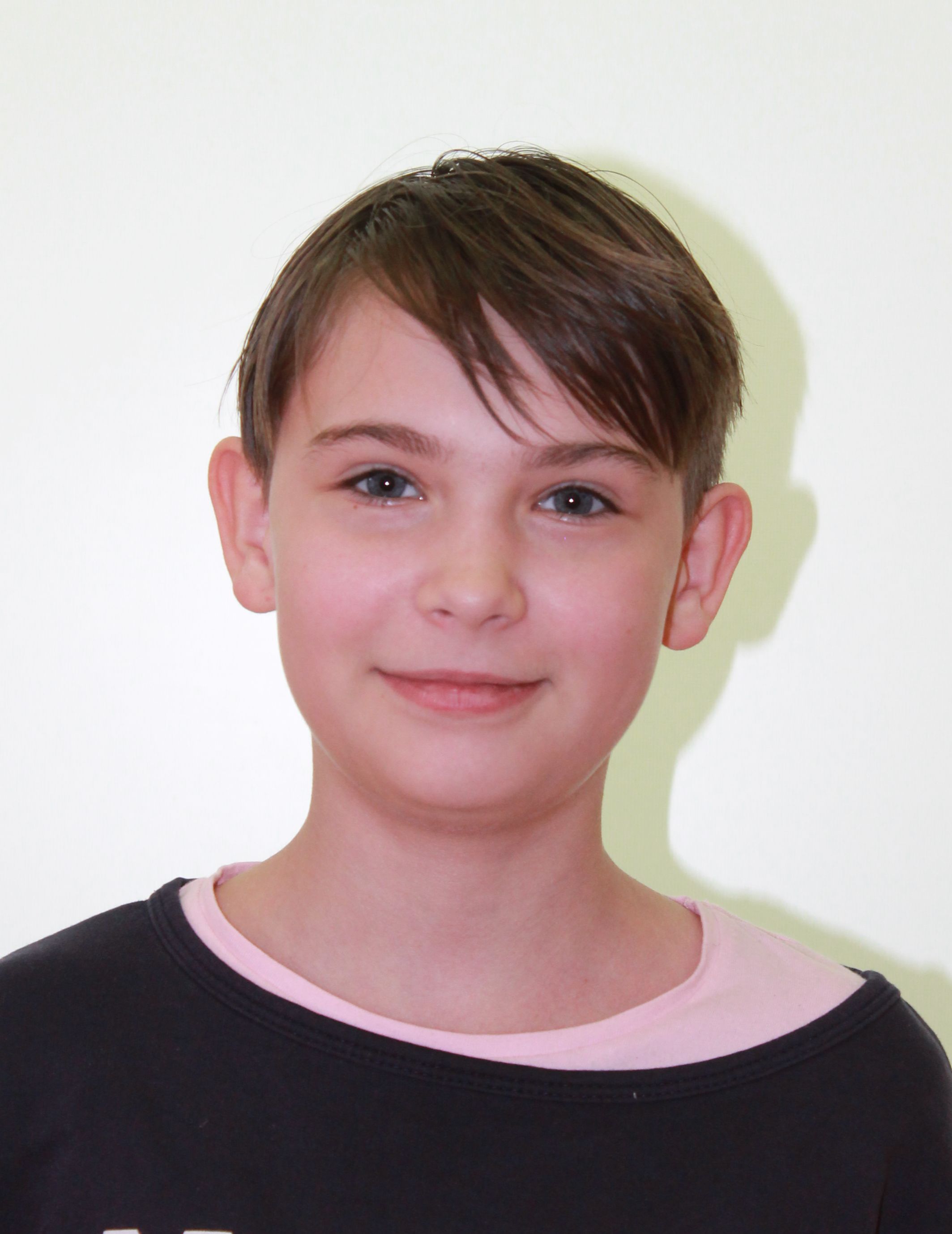 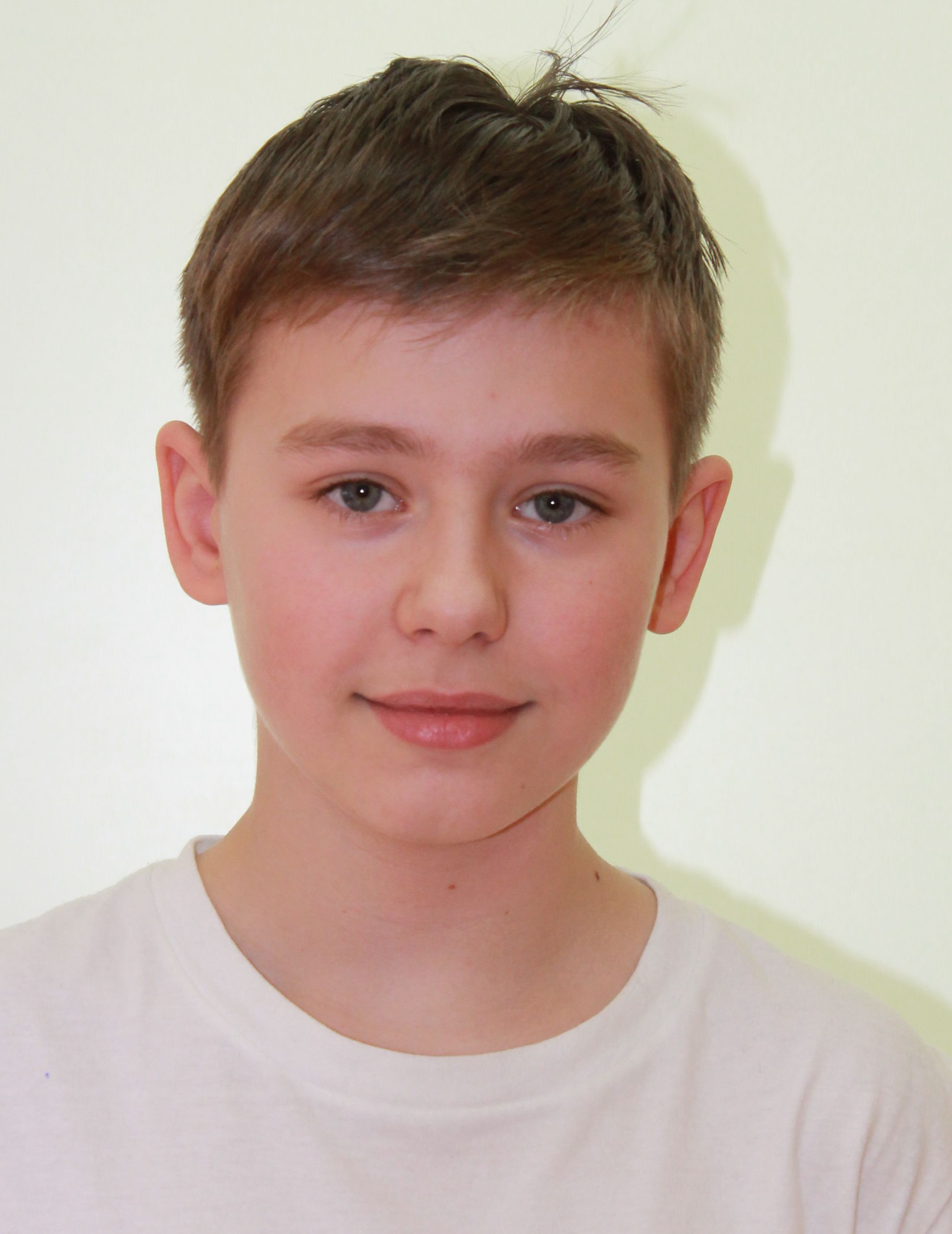 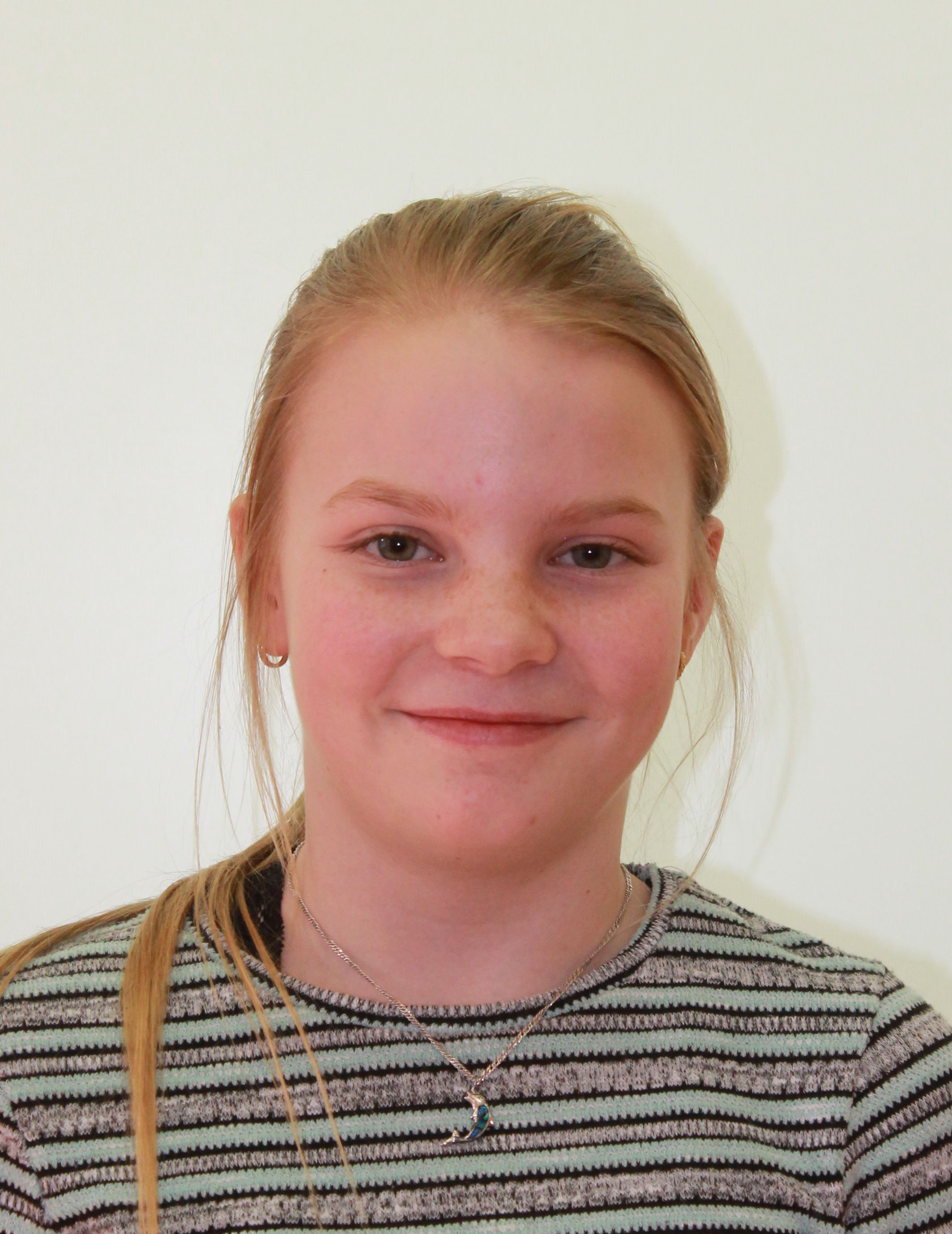 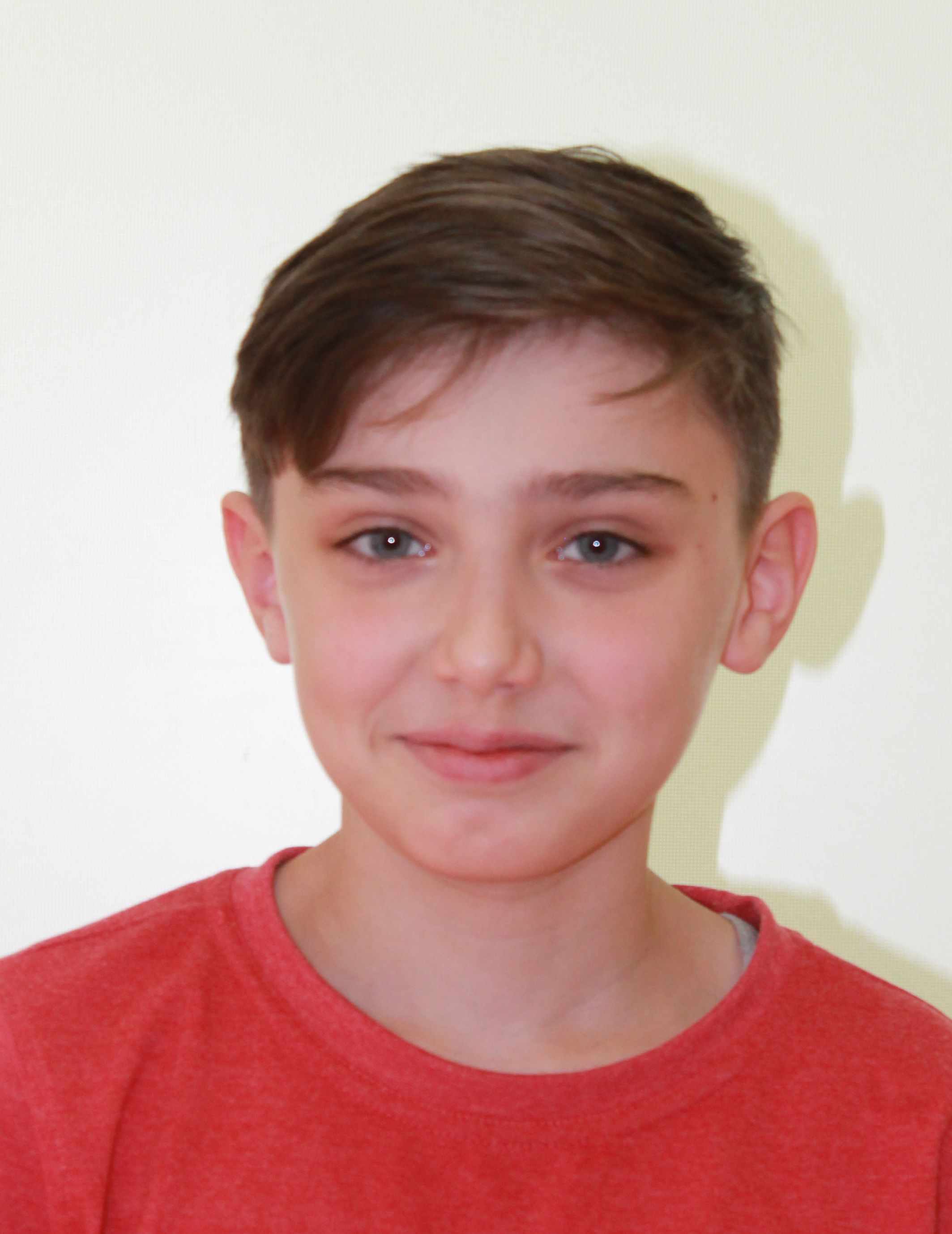 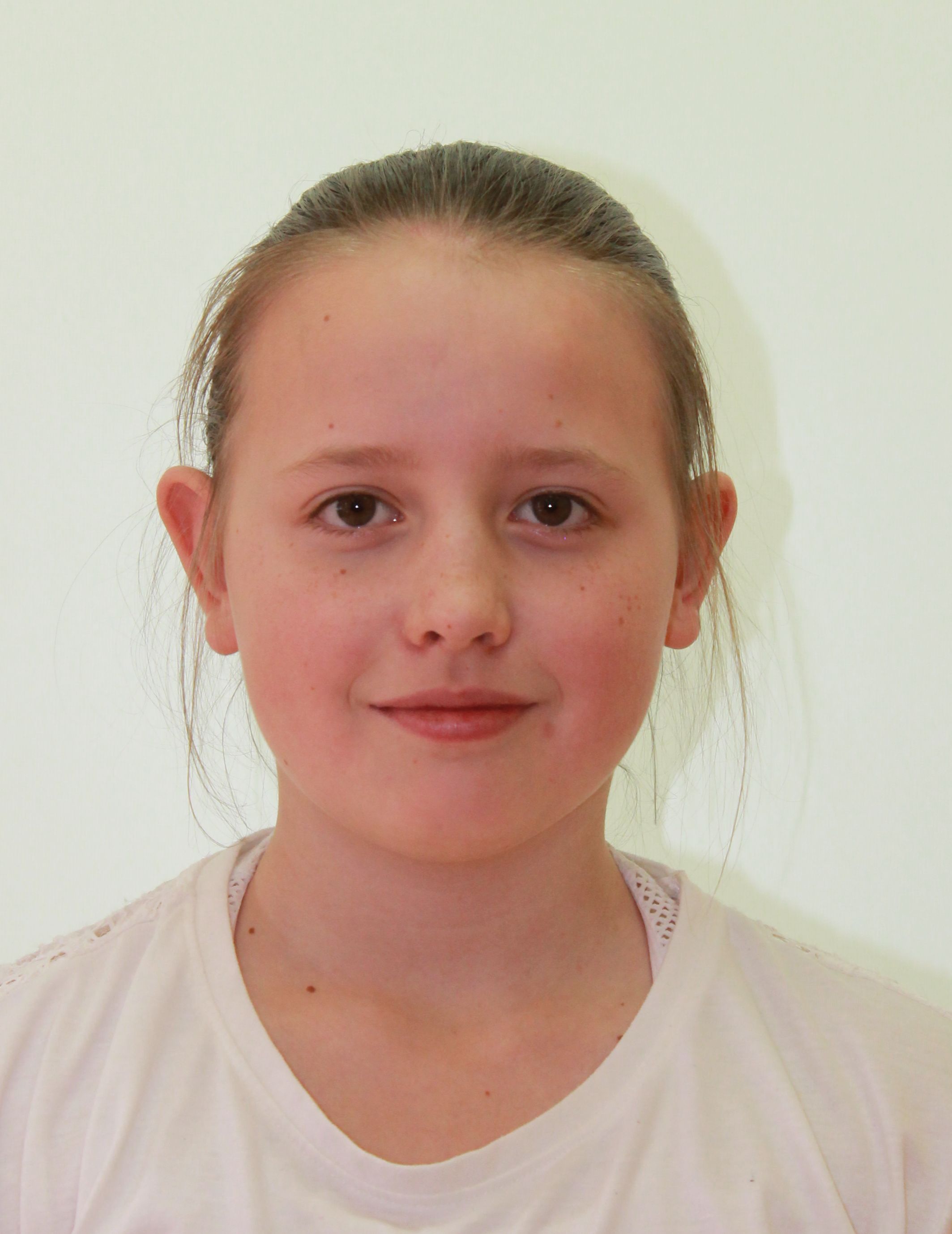 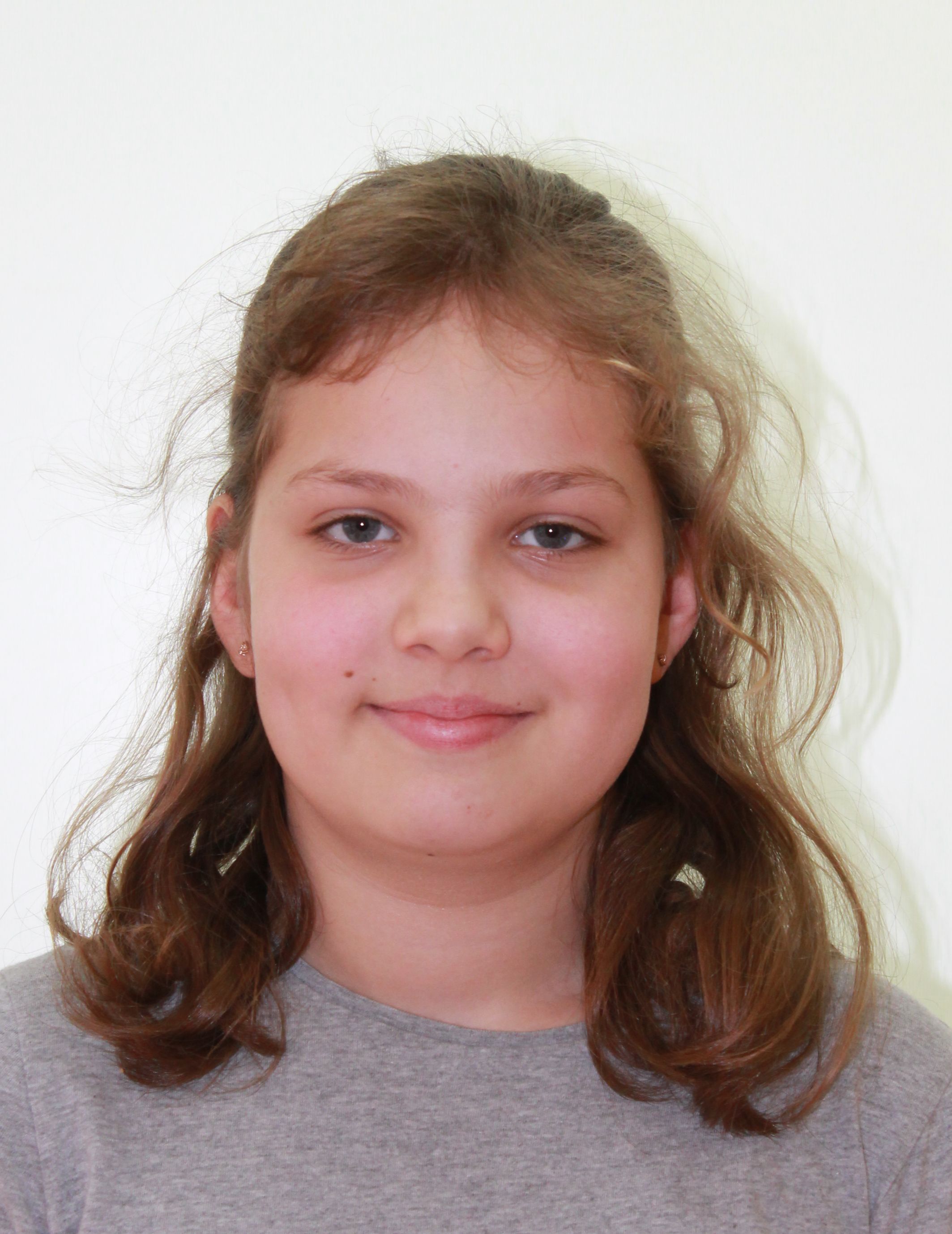 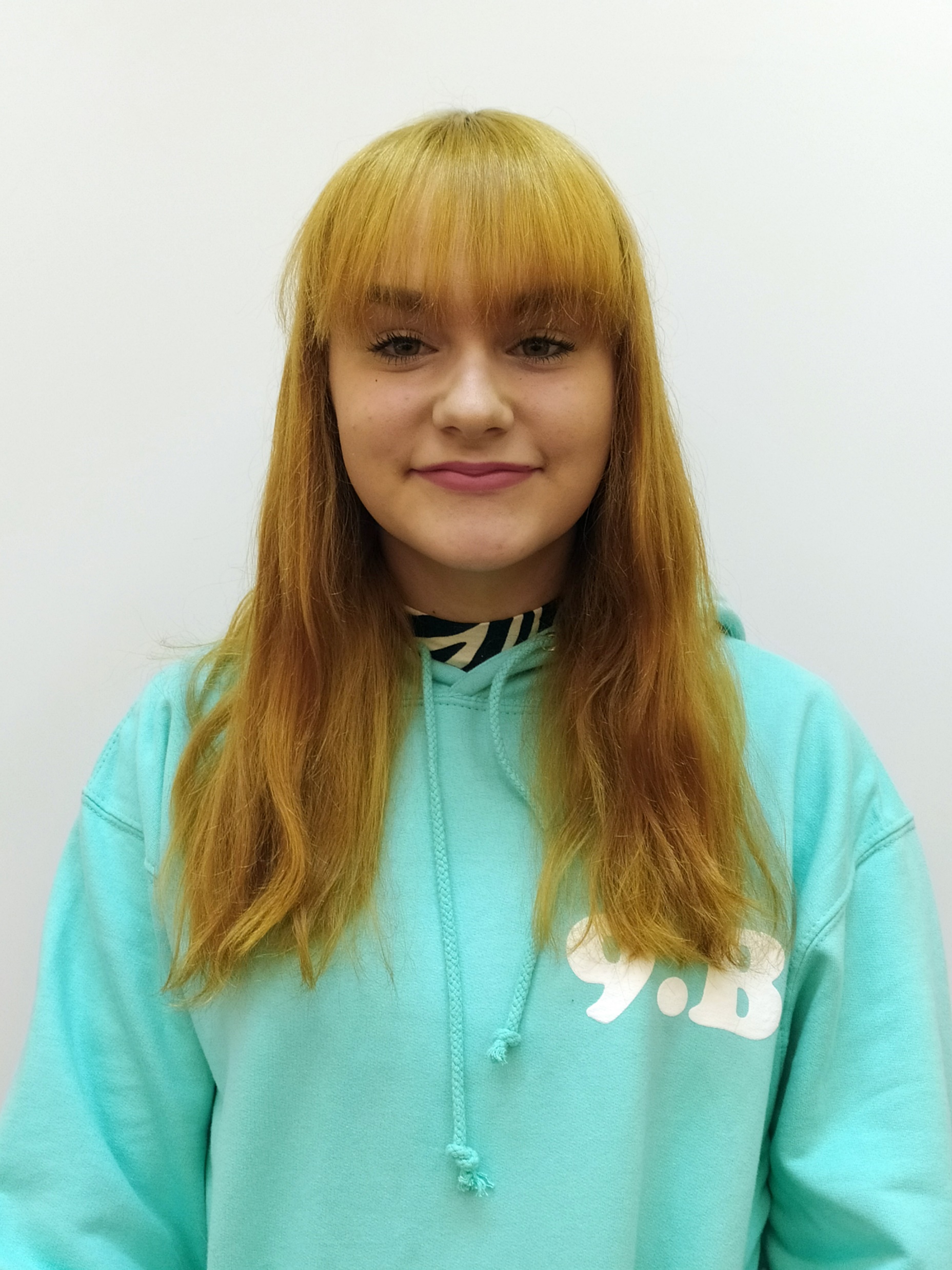 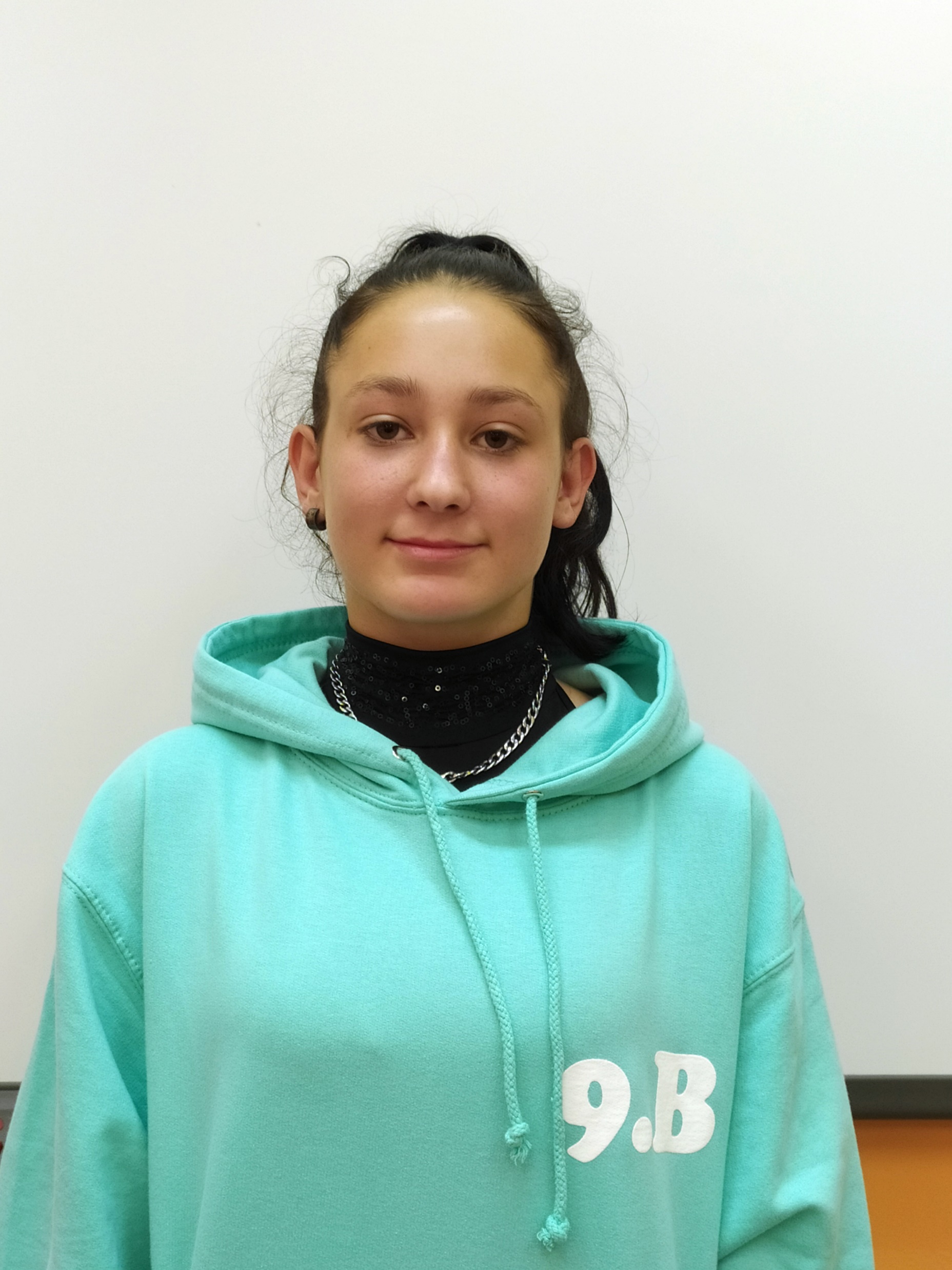 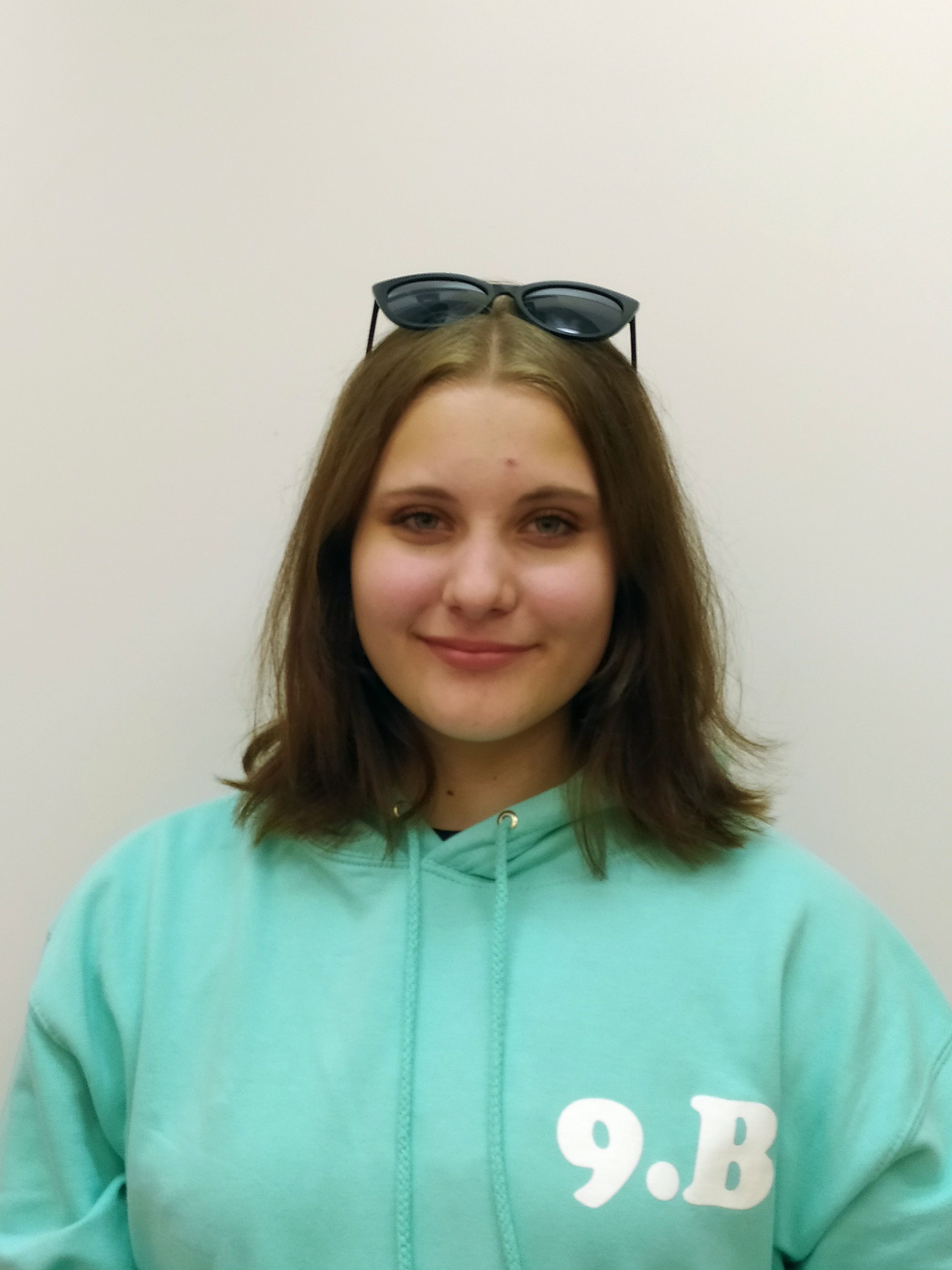 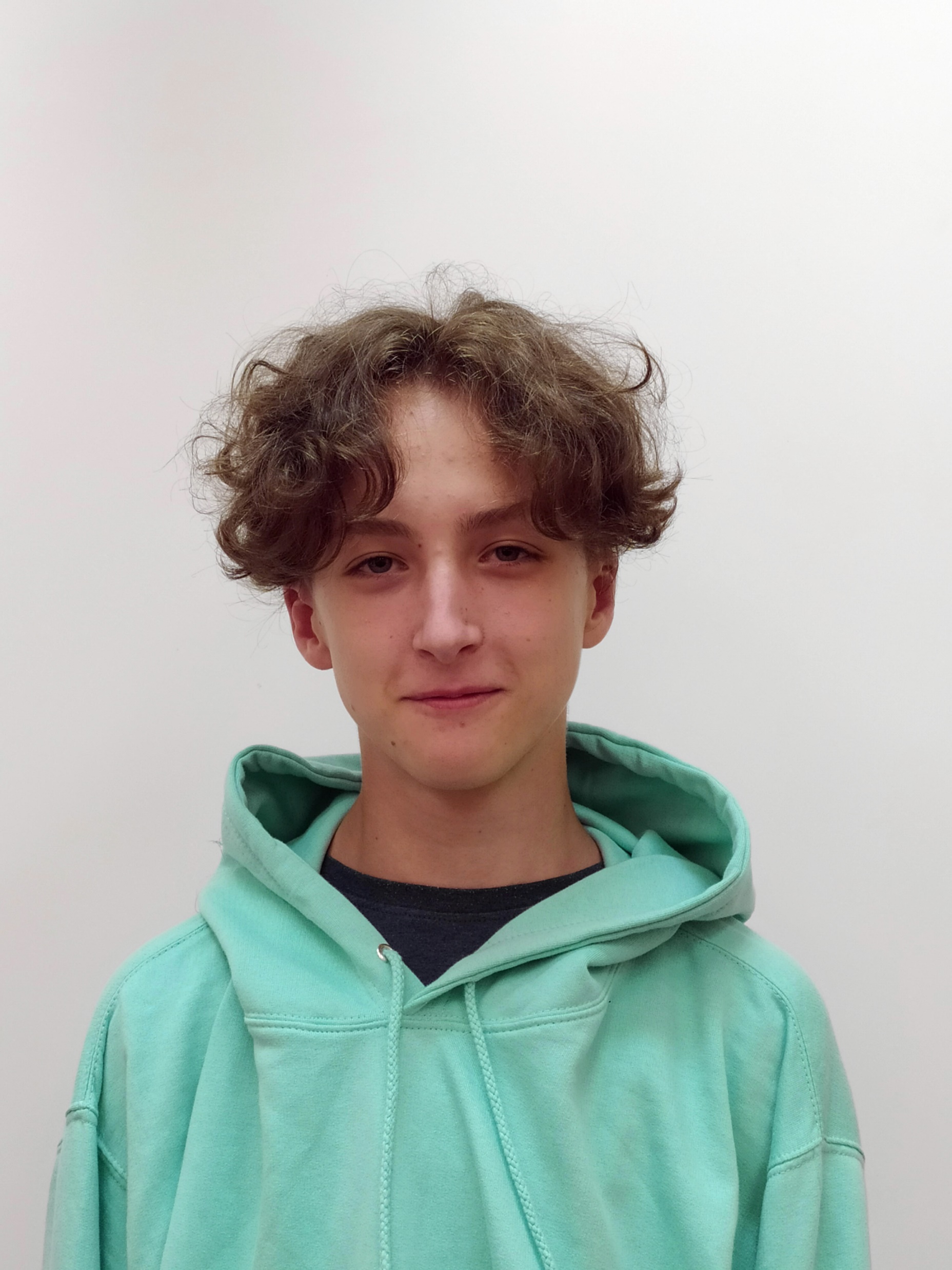 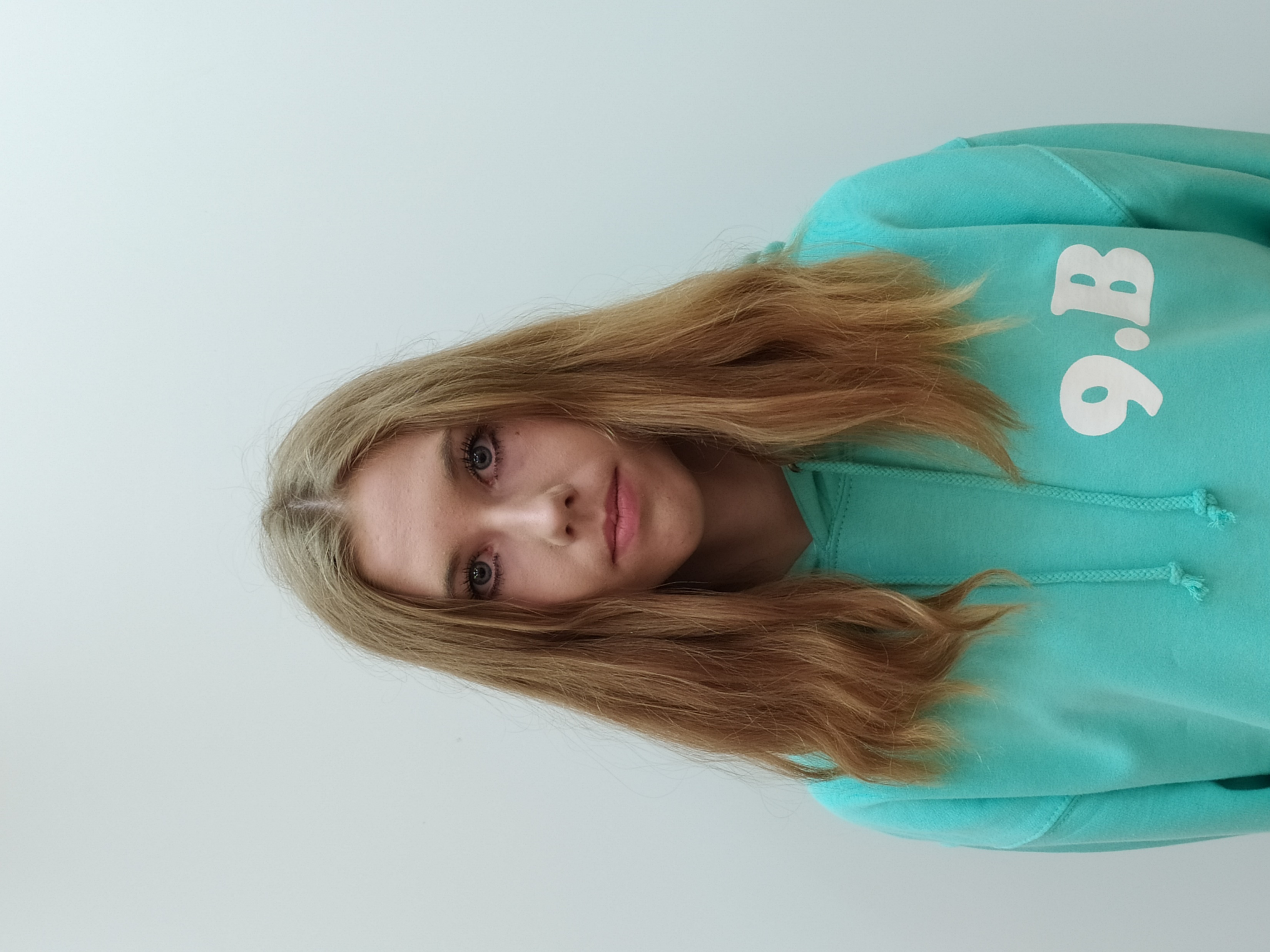 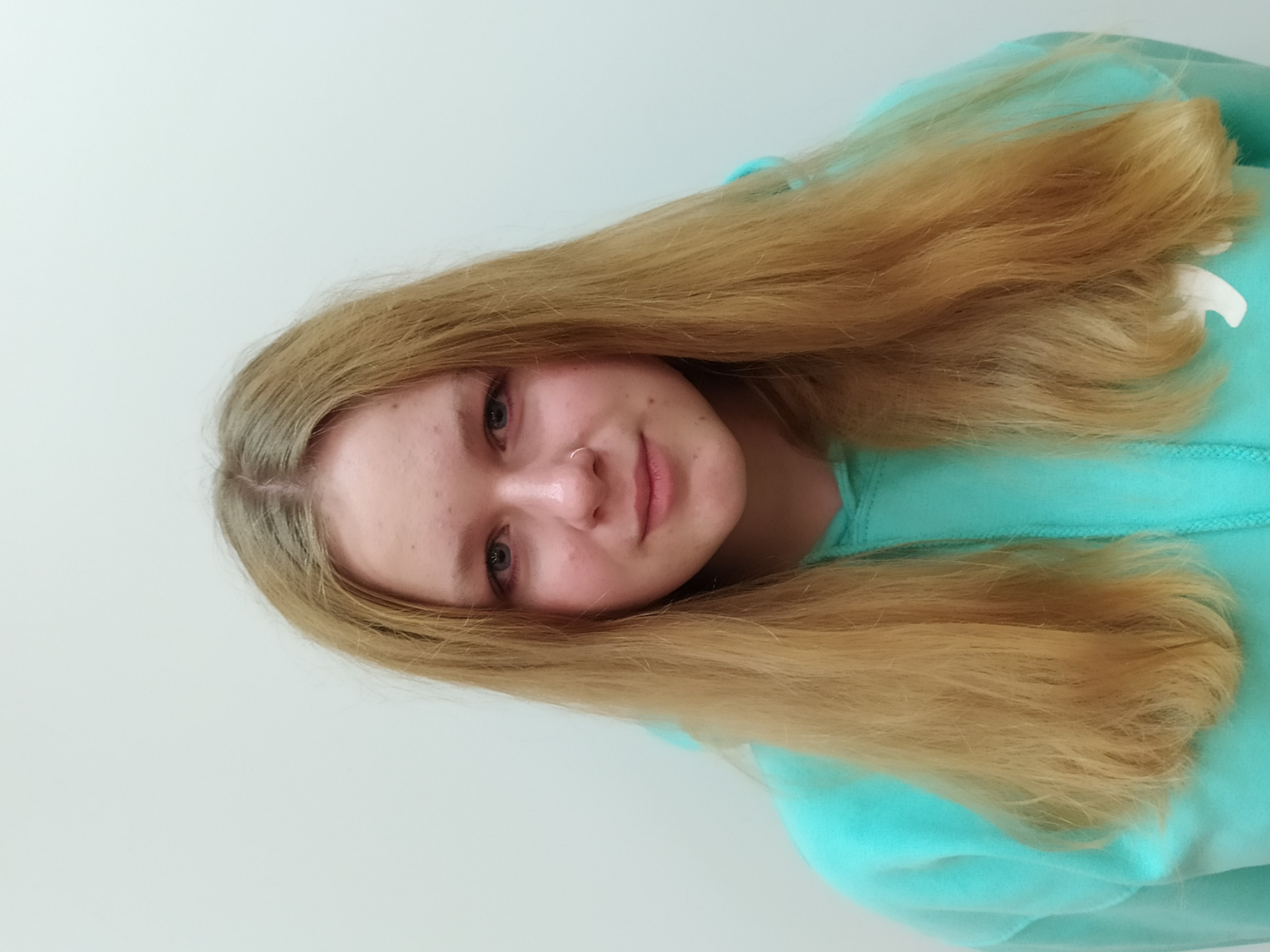 9.B
2021/2022
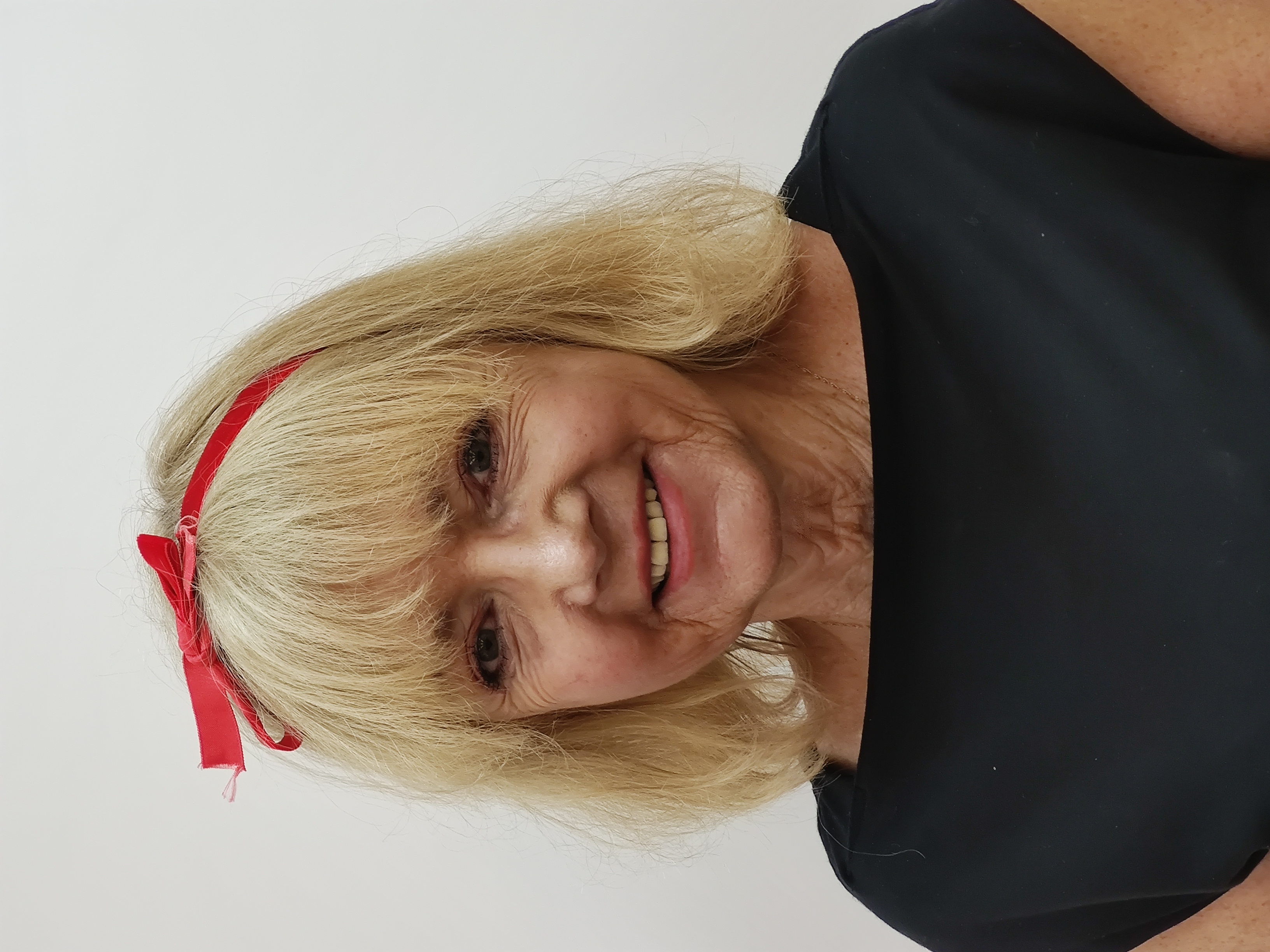 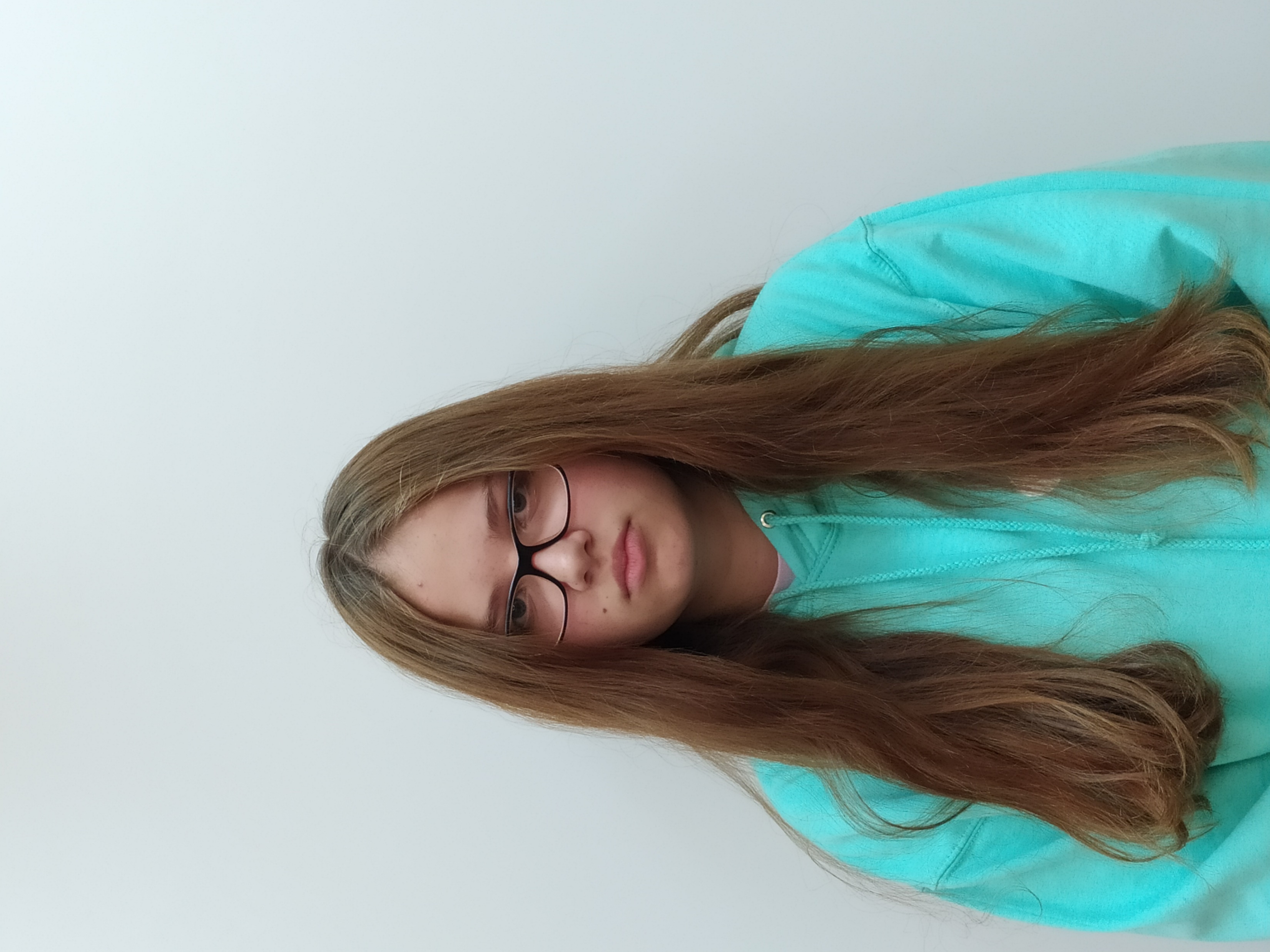 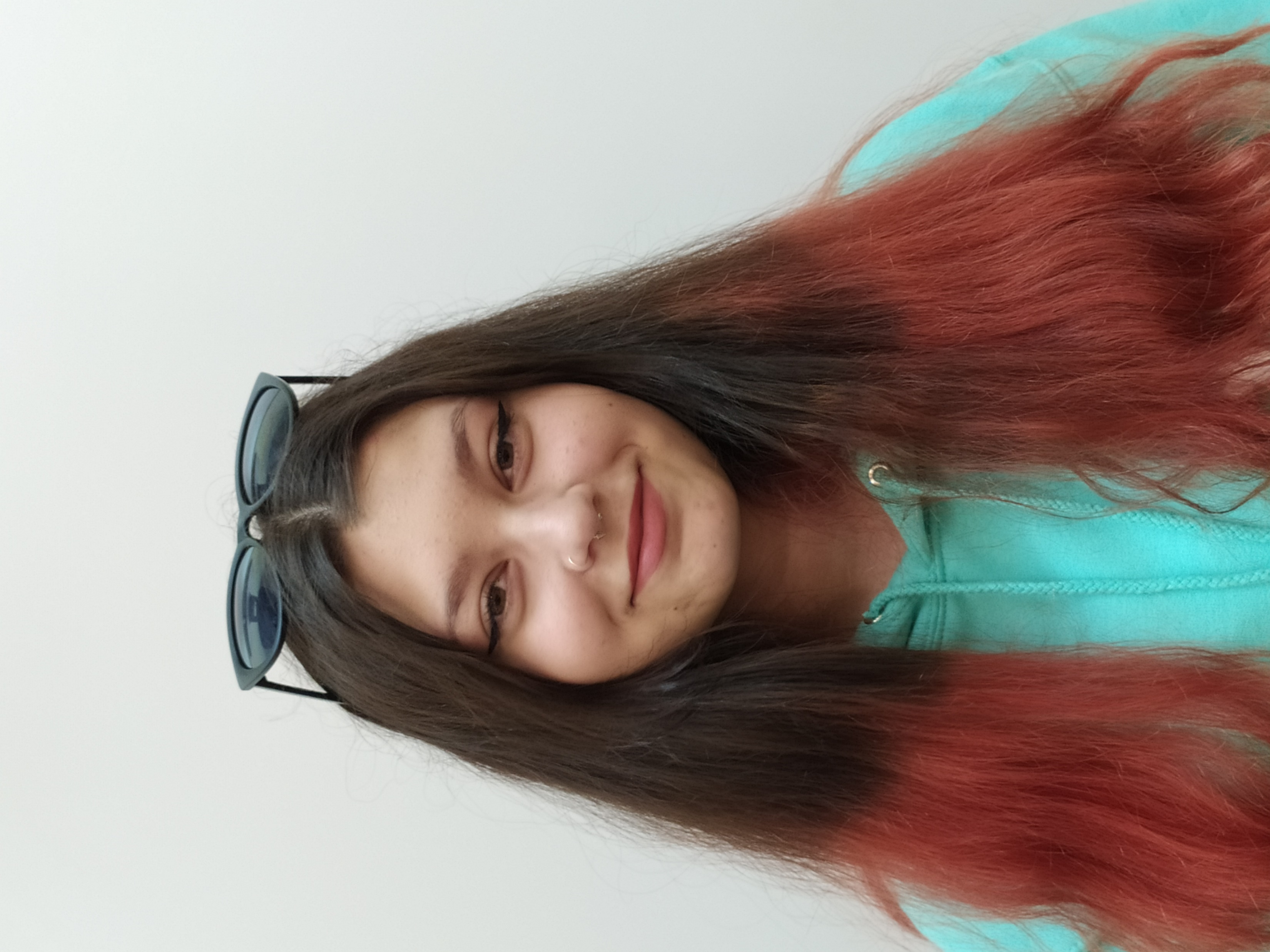 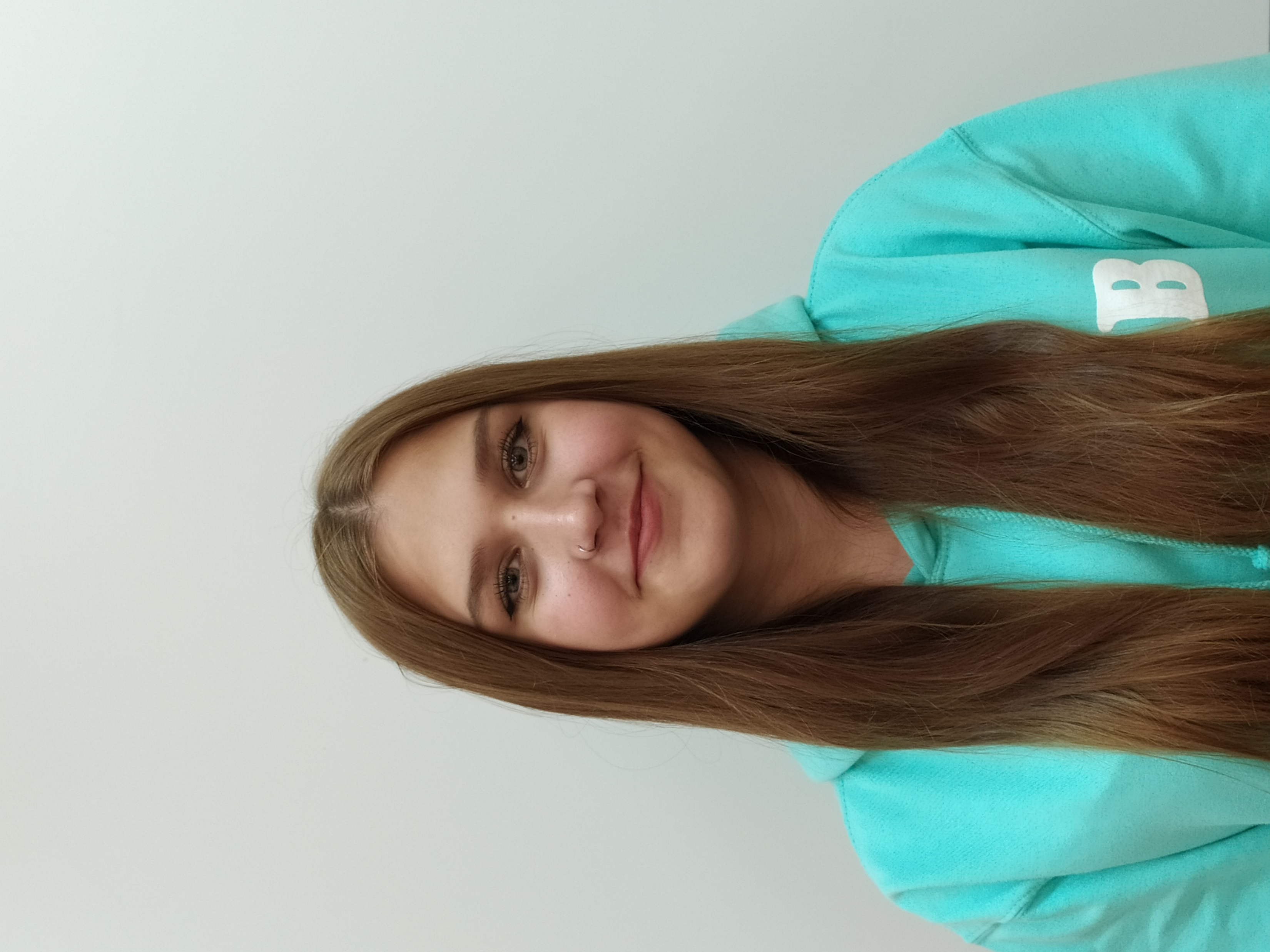 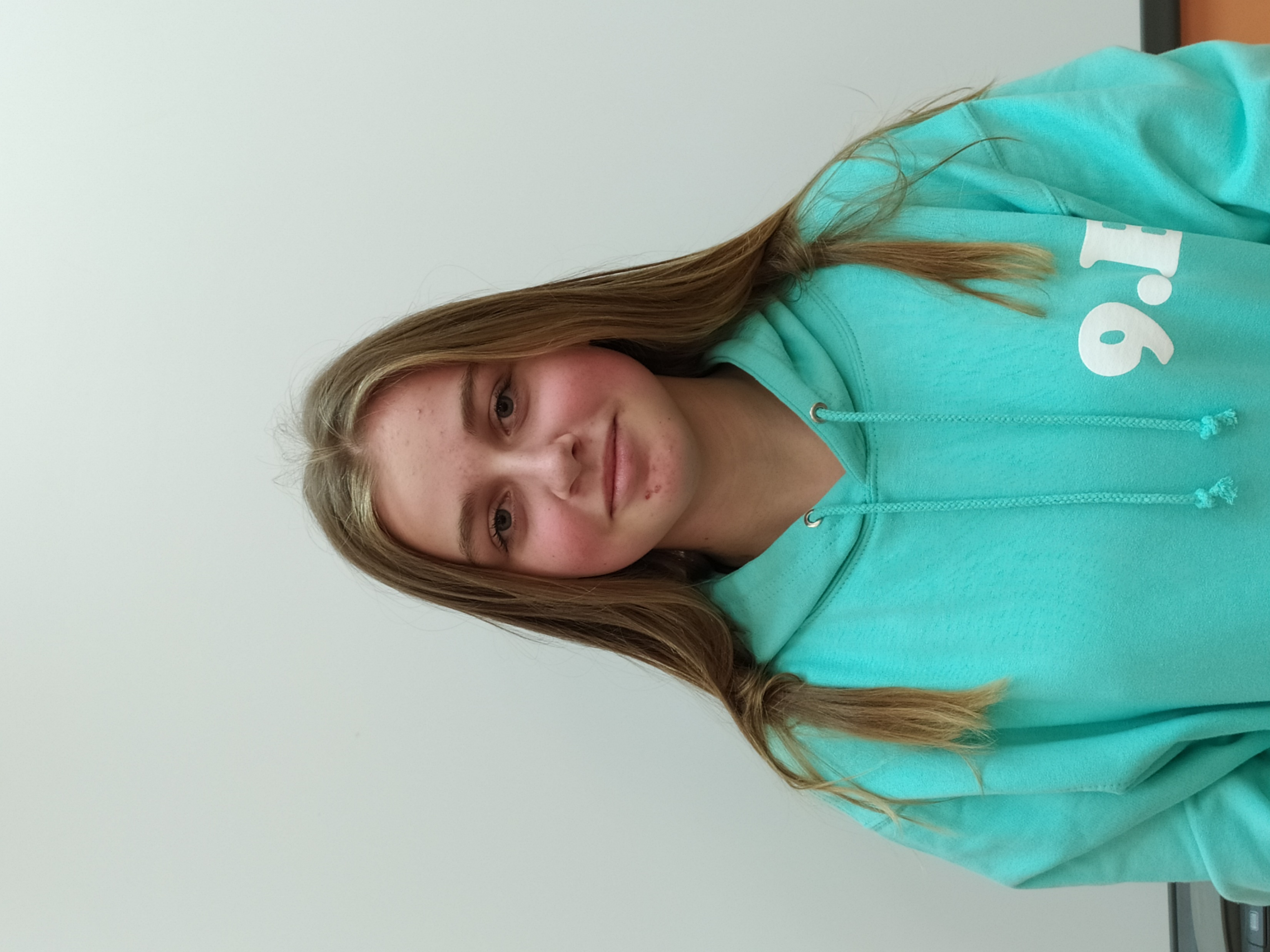 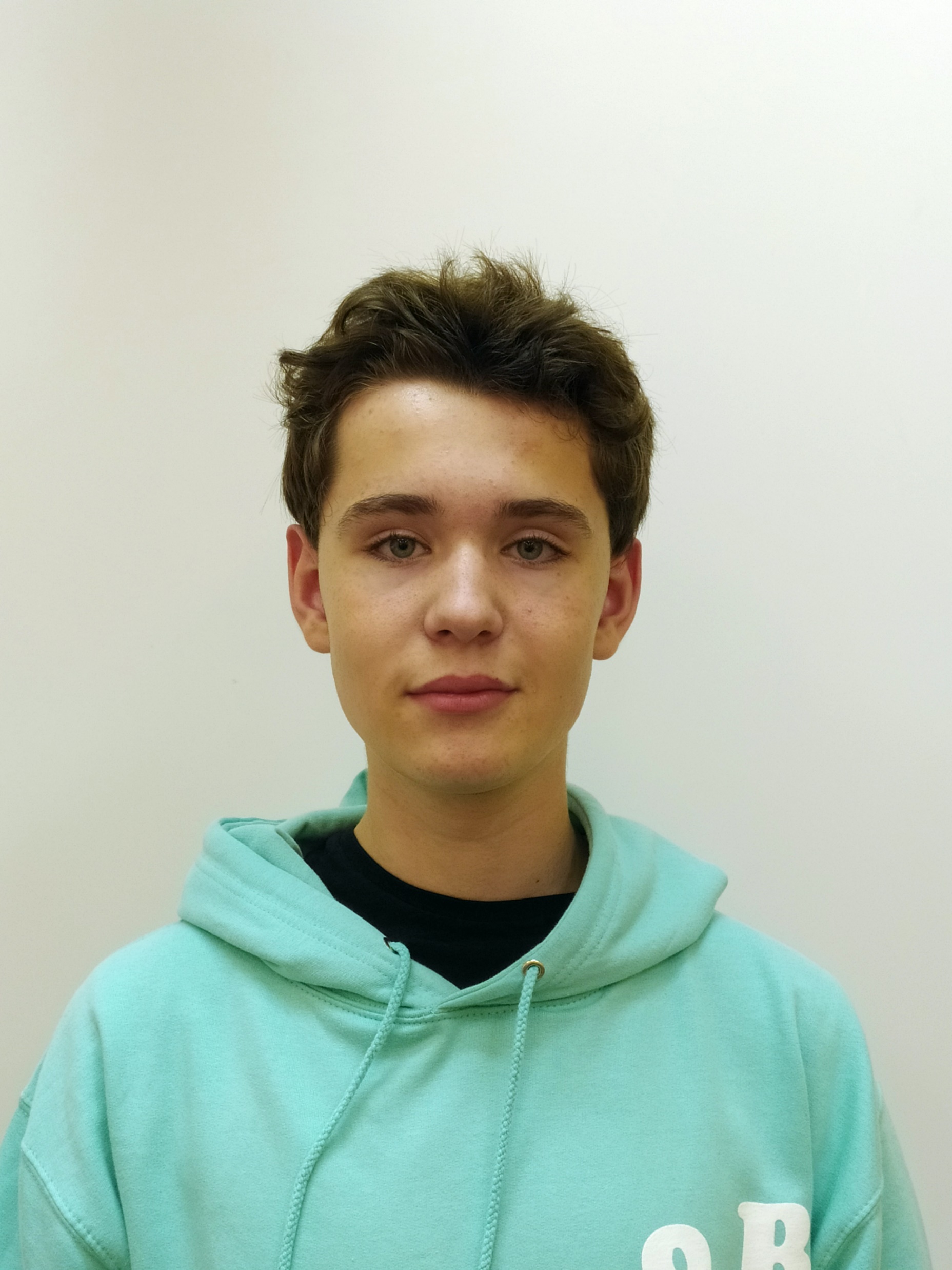 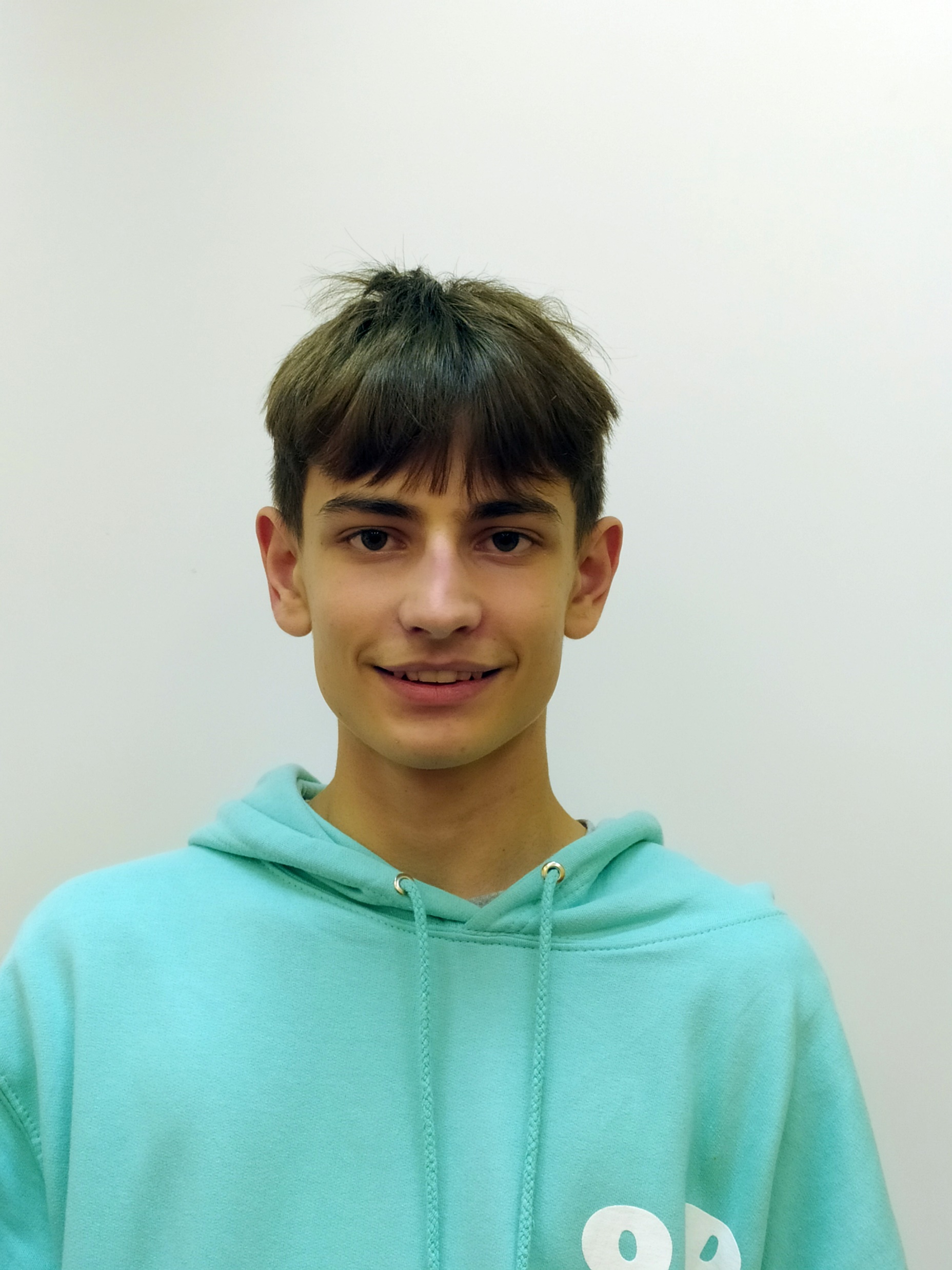 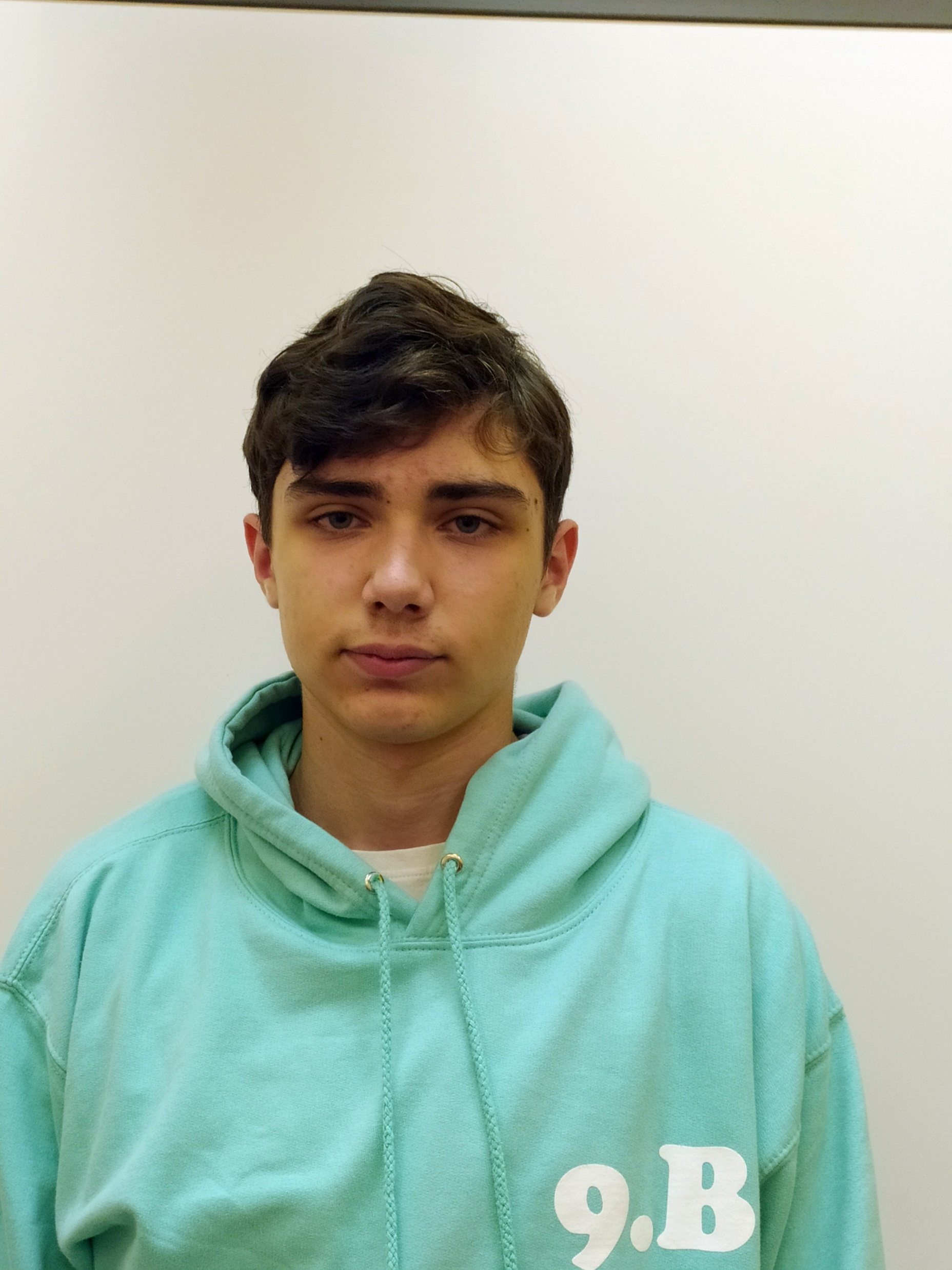 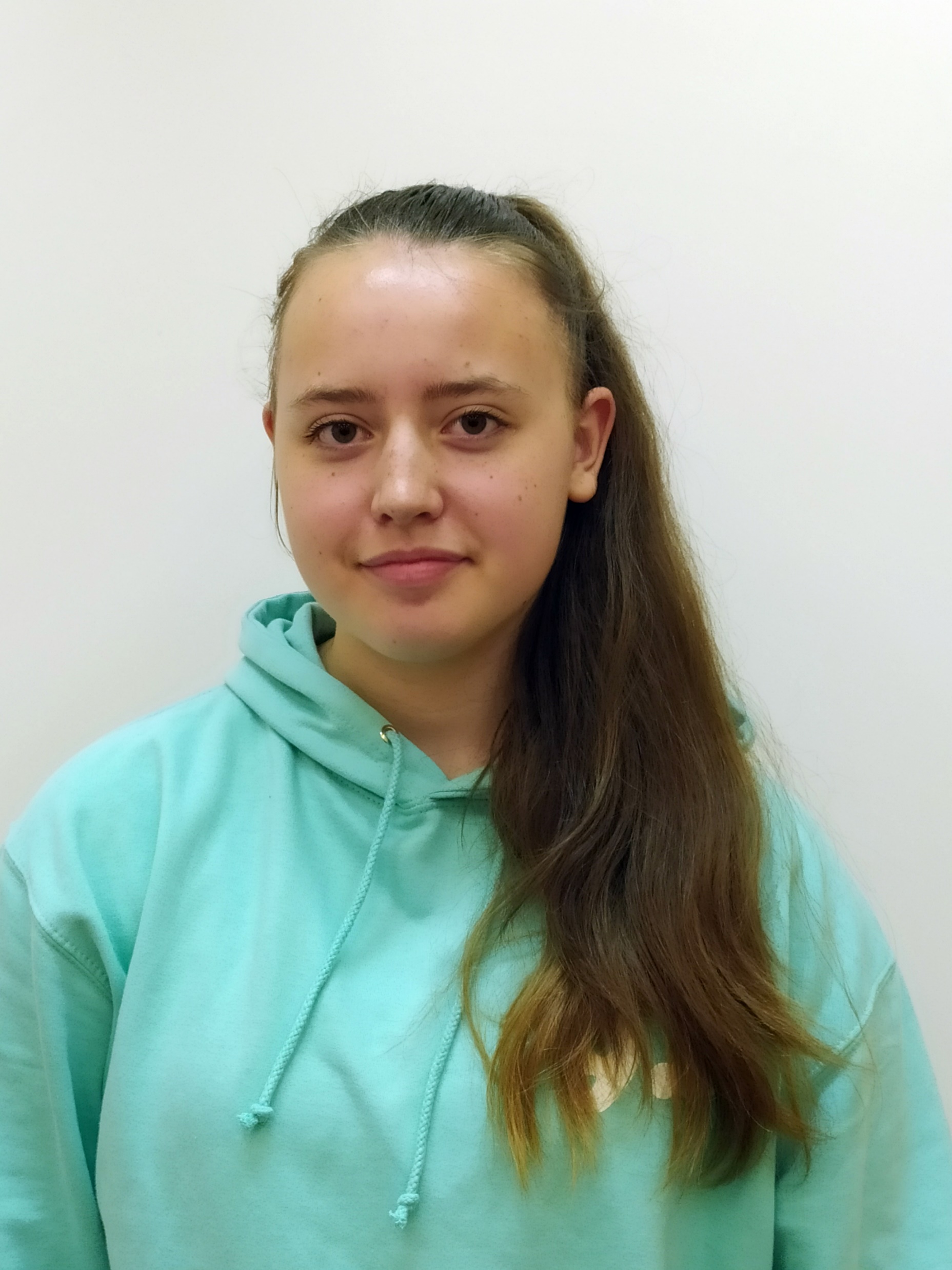 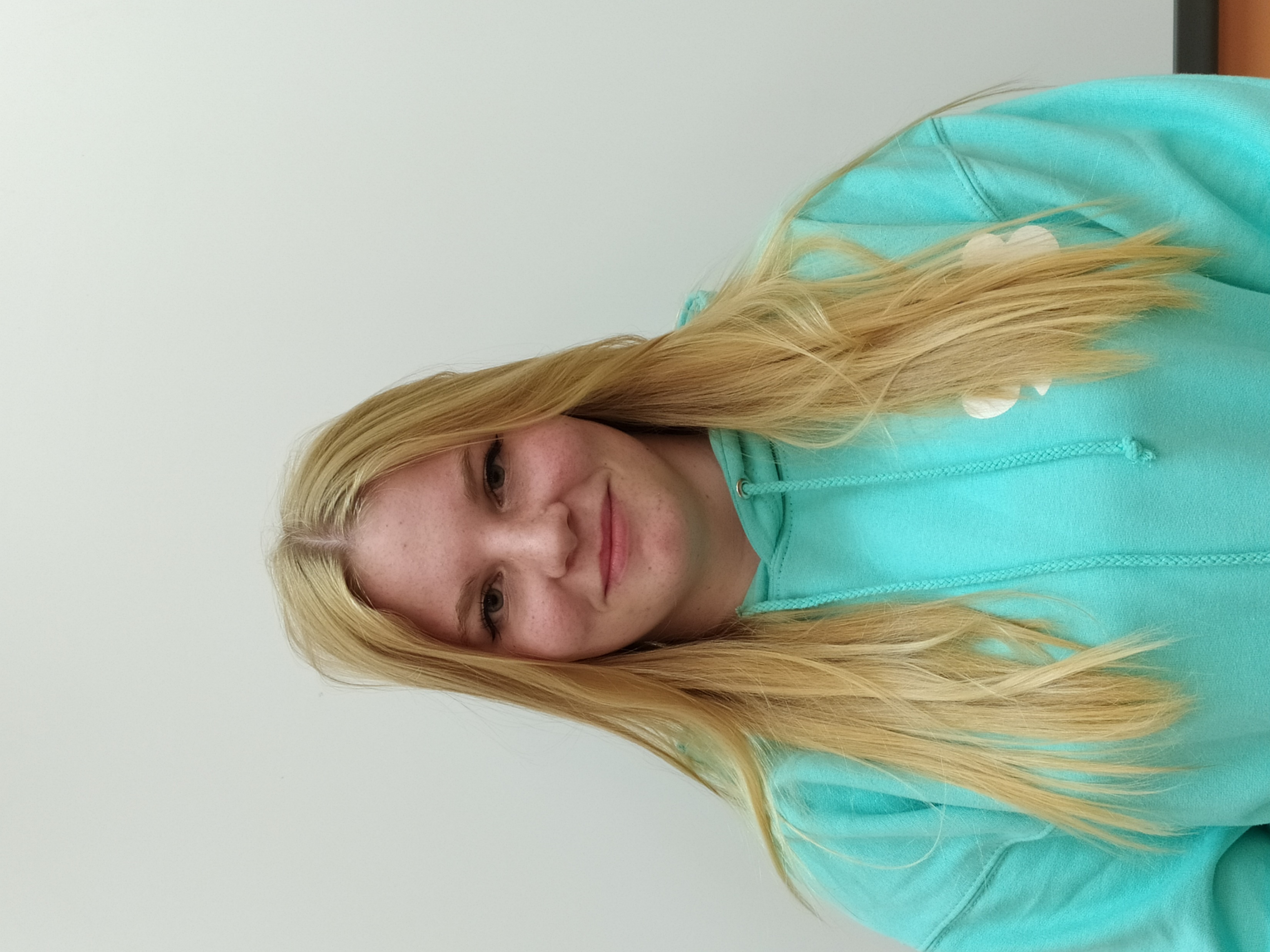 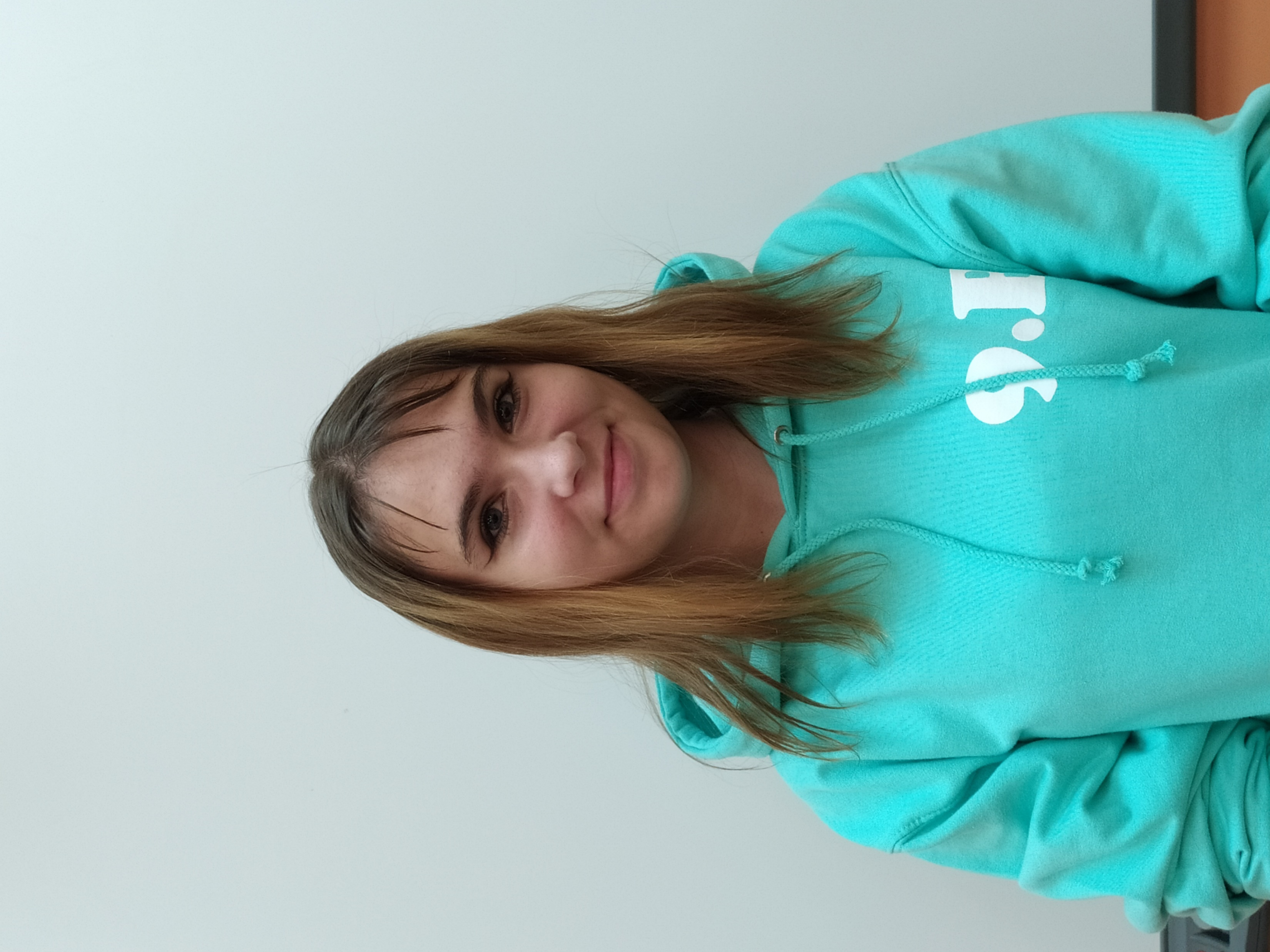 2 0 1 3
9.B
2 0 2 2
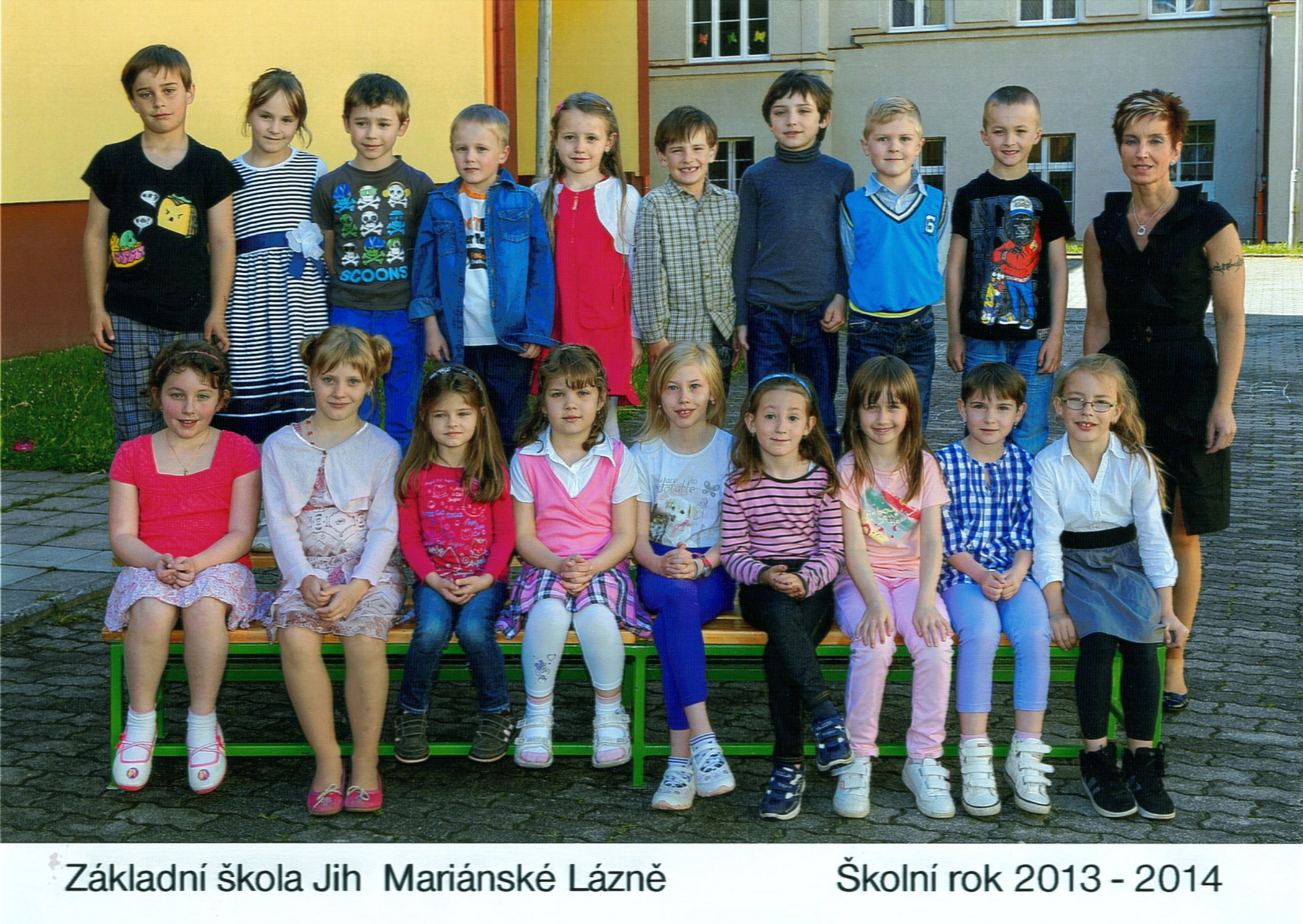 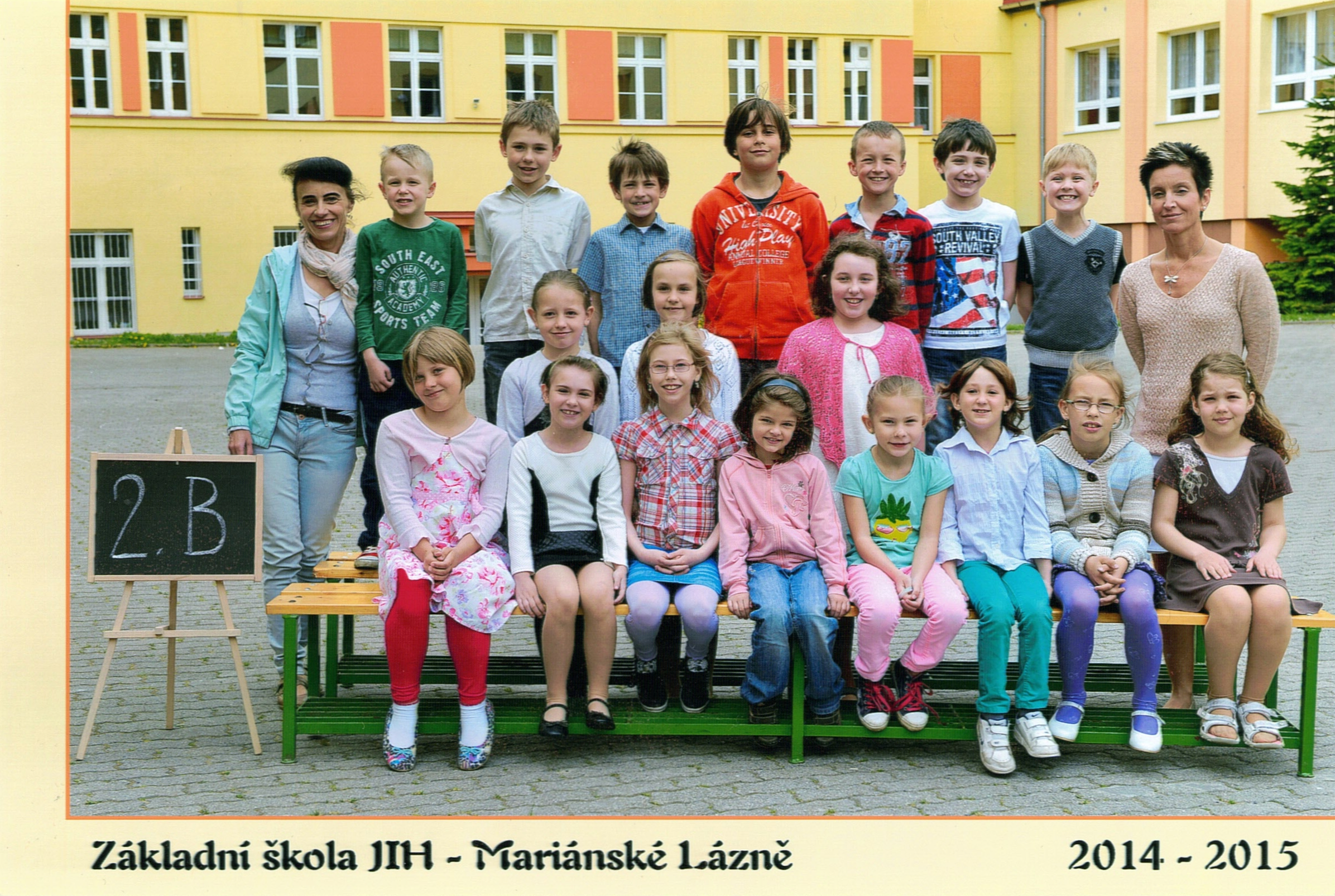 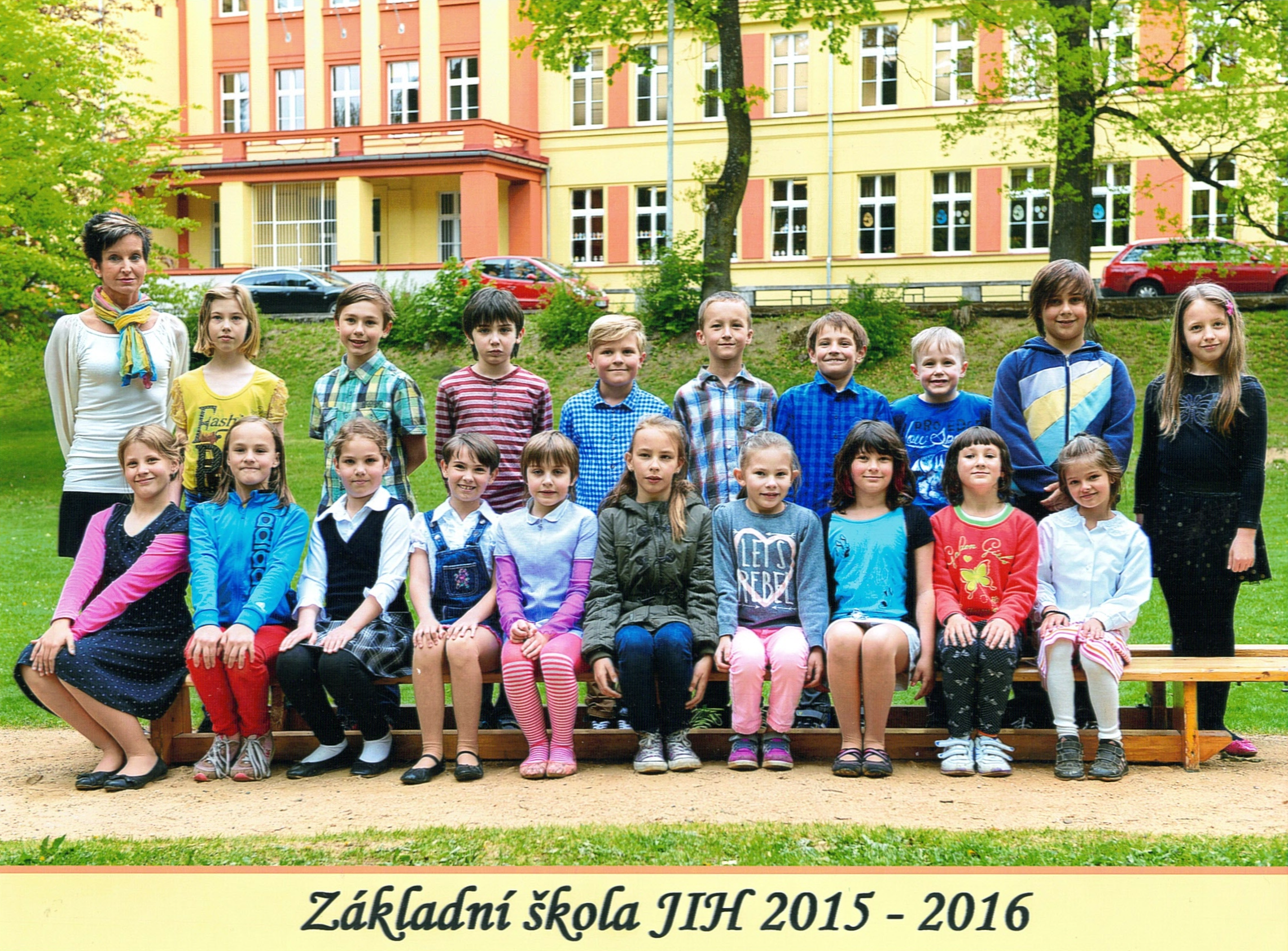 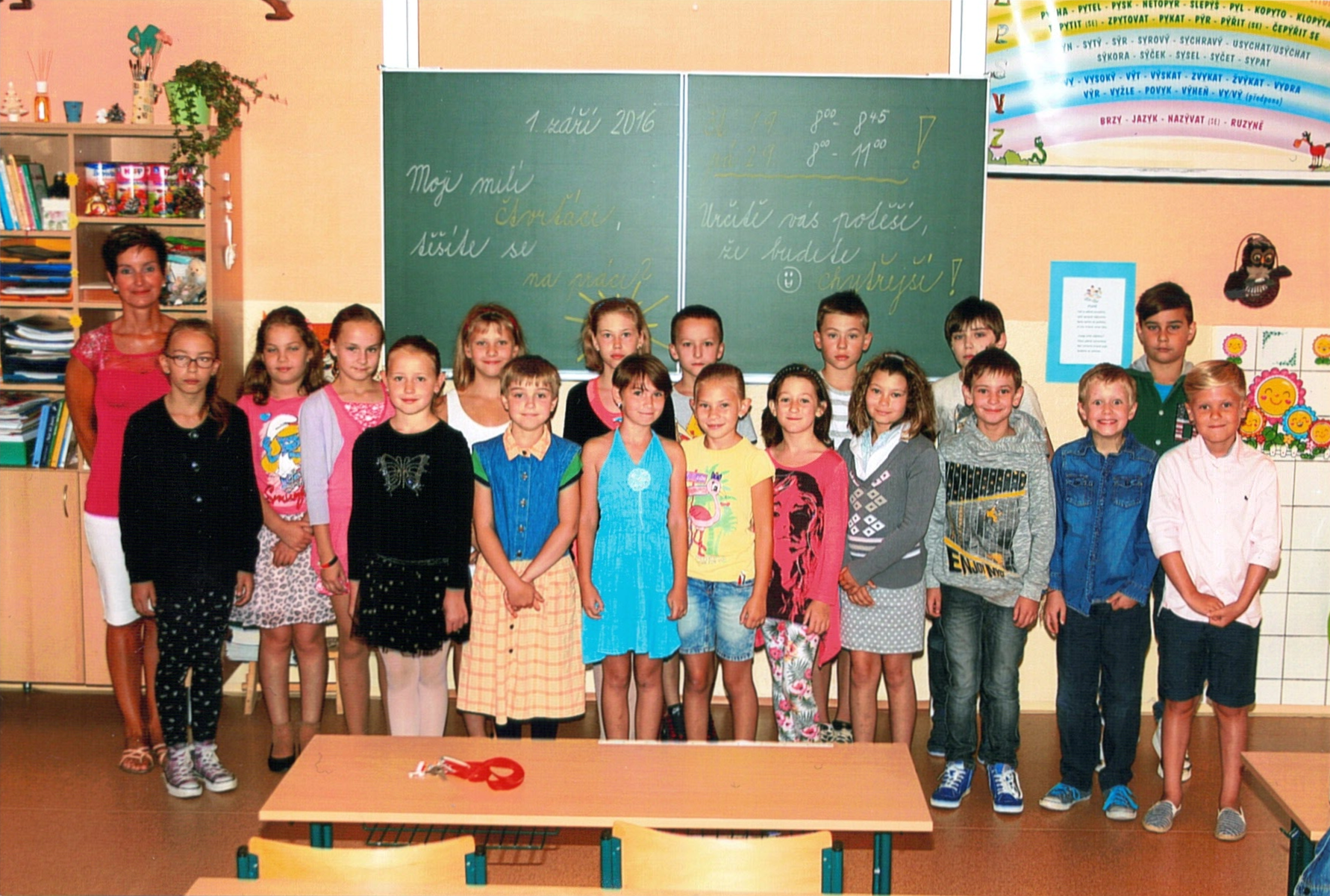 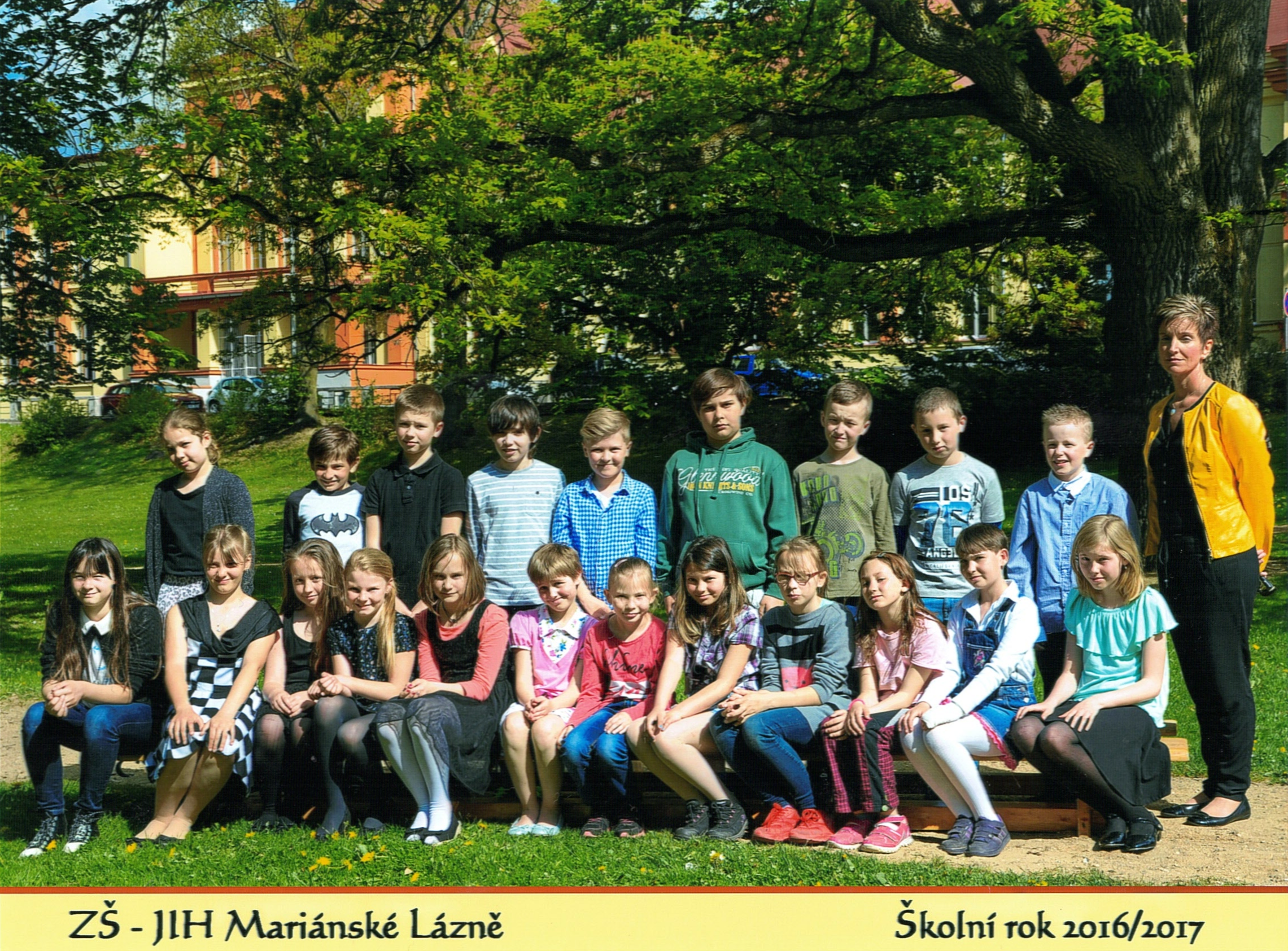 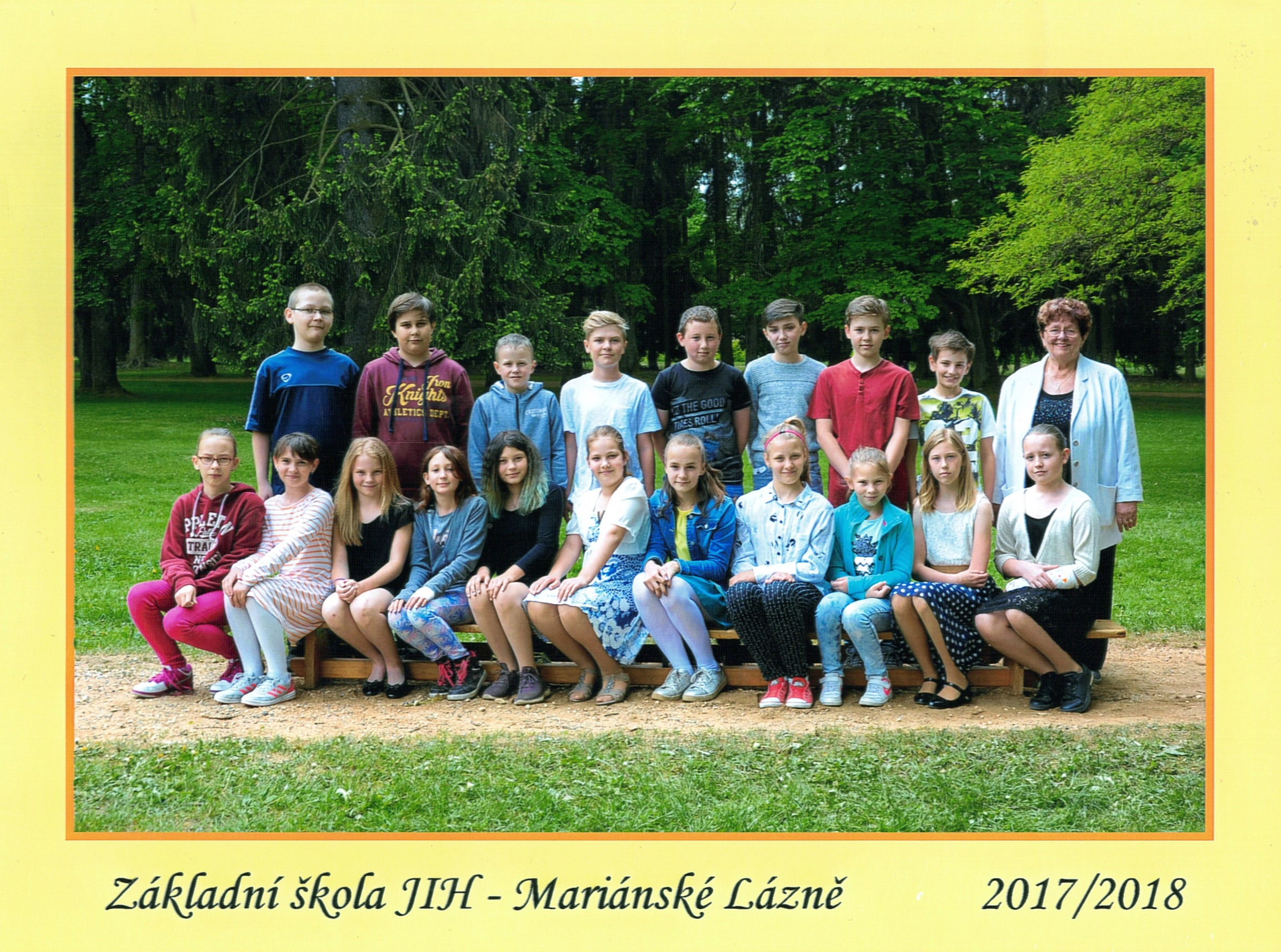 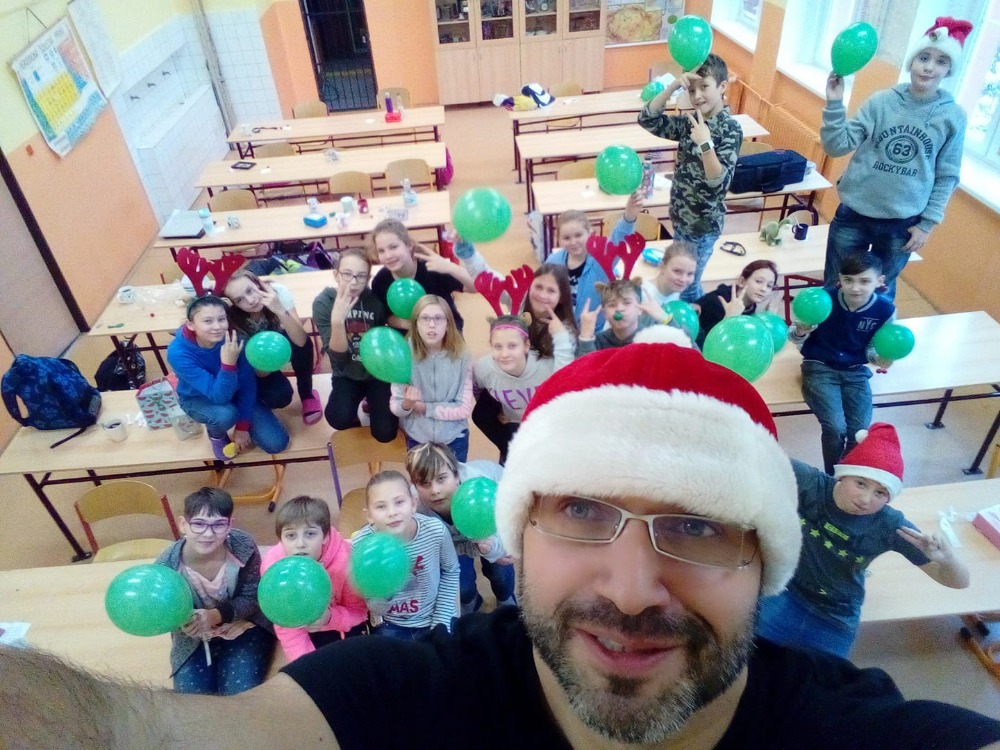 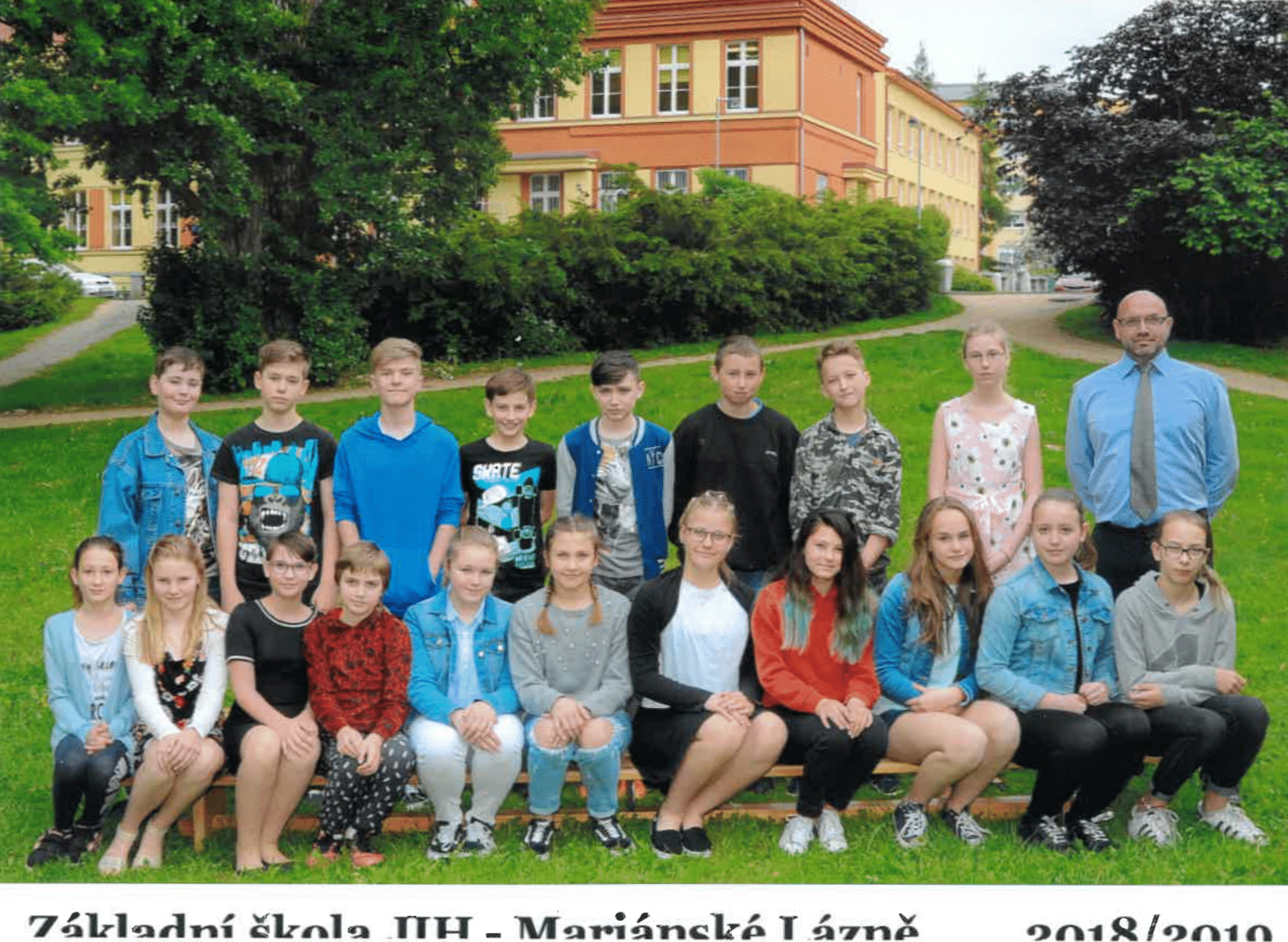 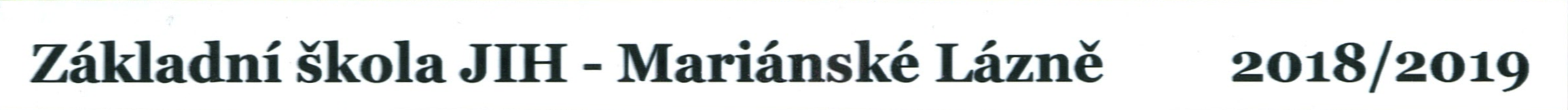 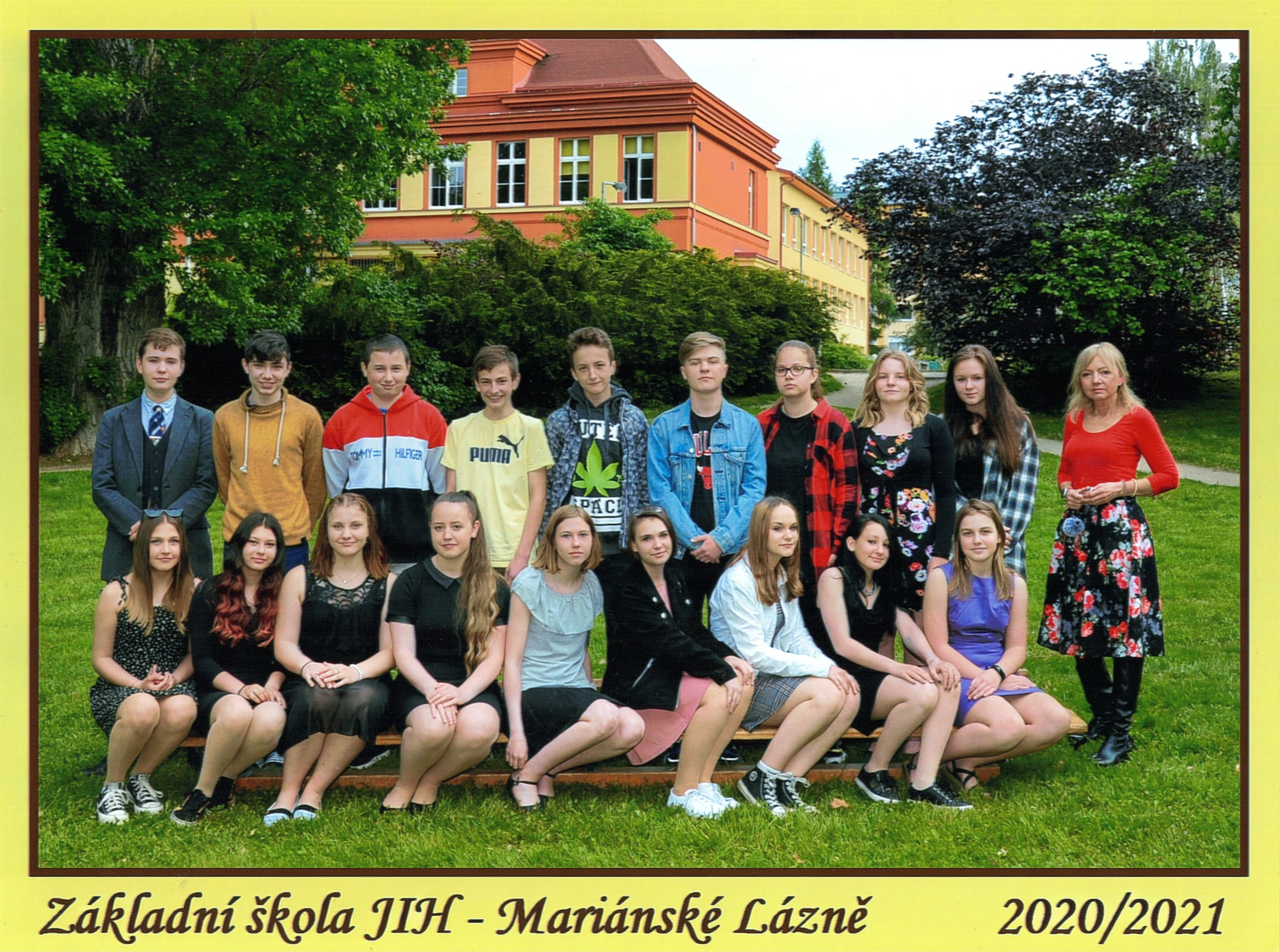 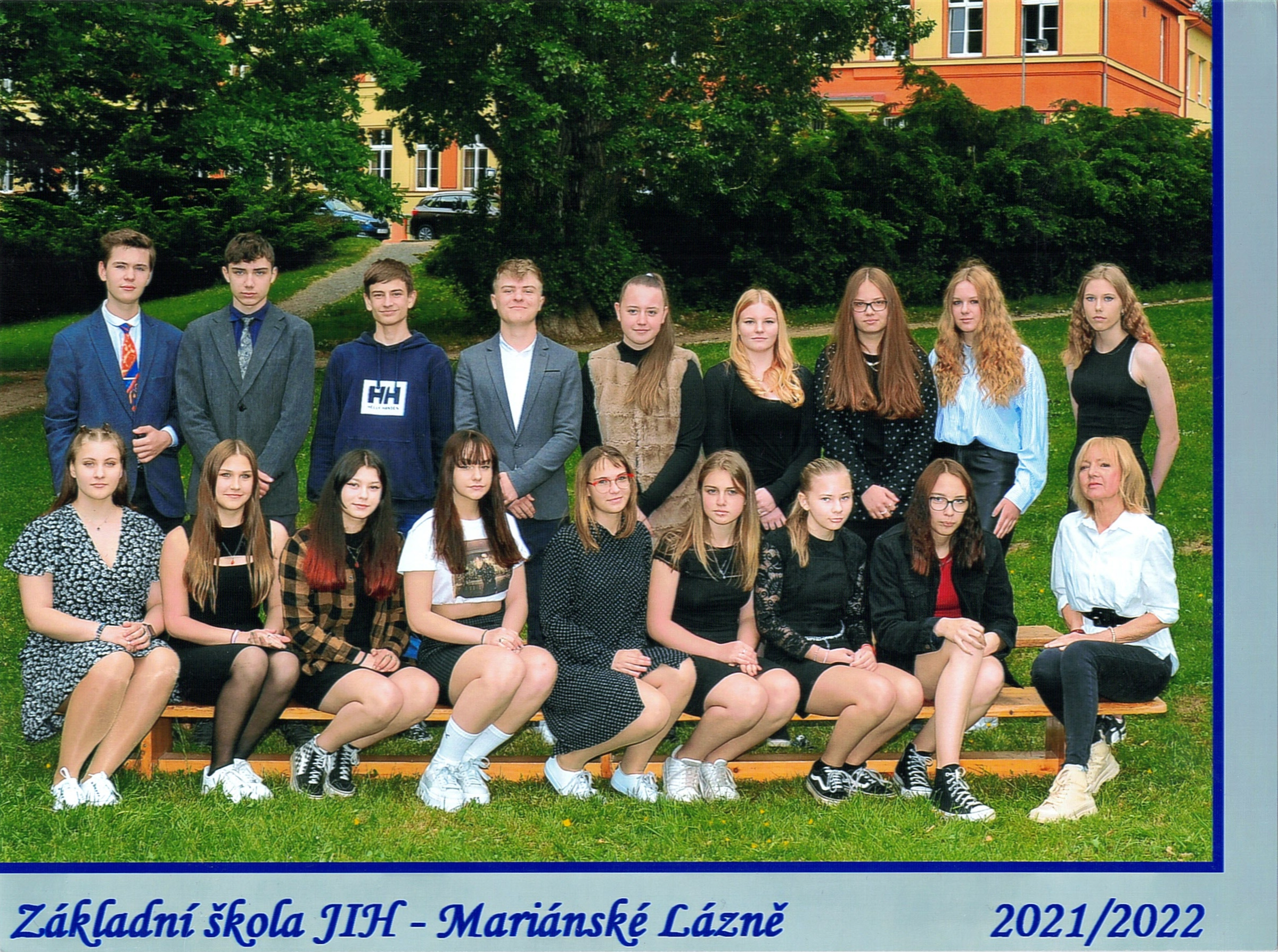 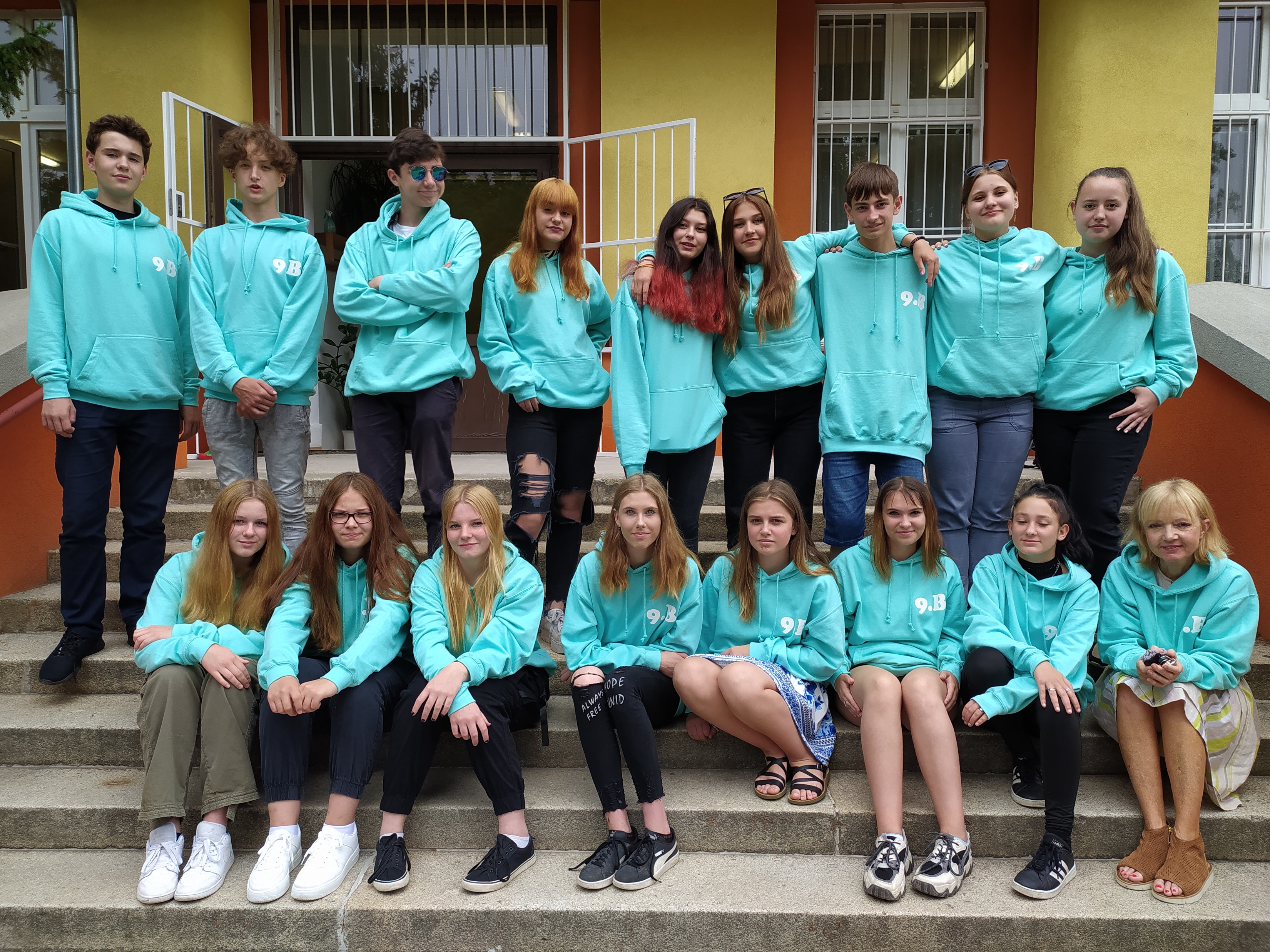 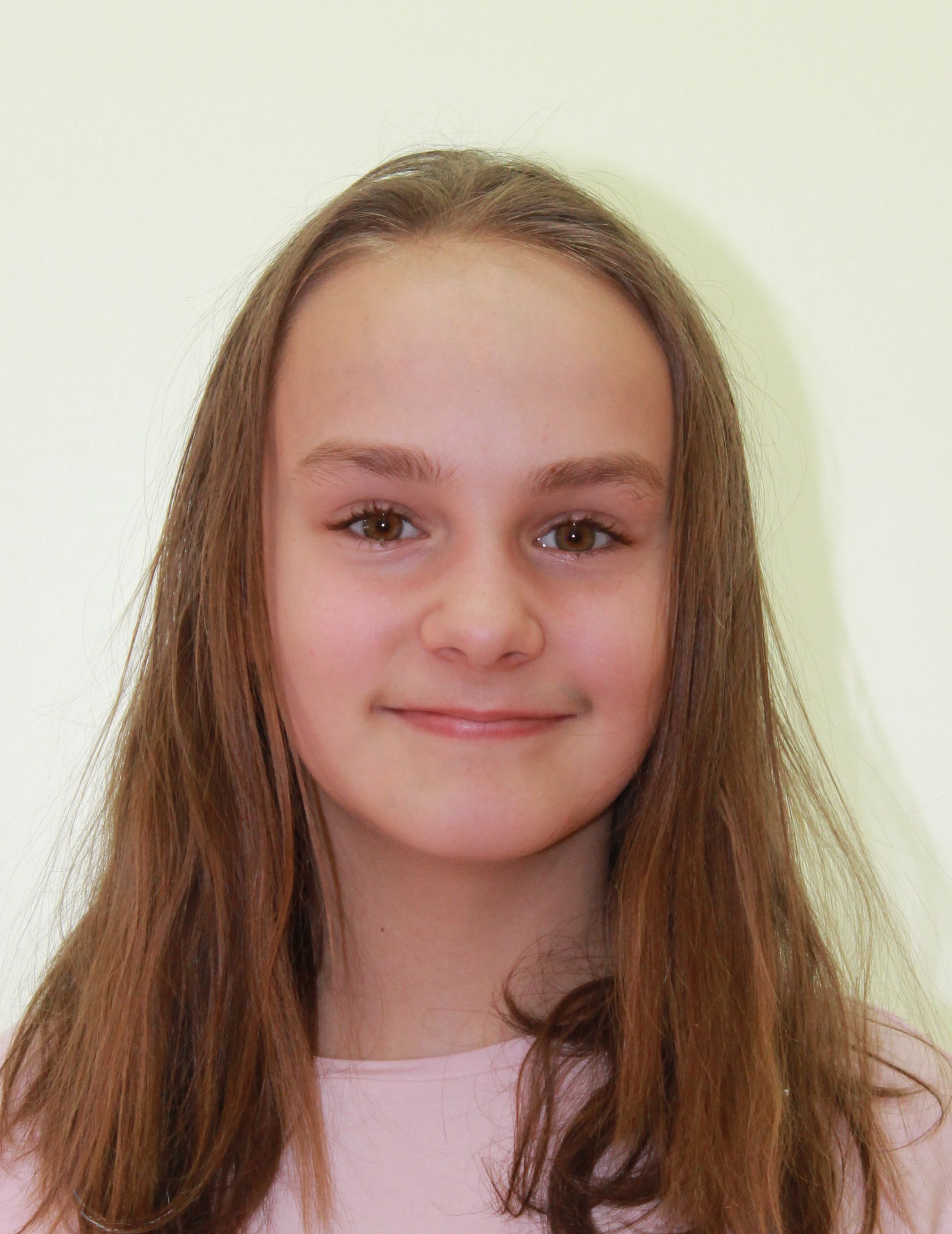 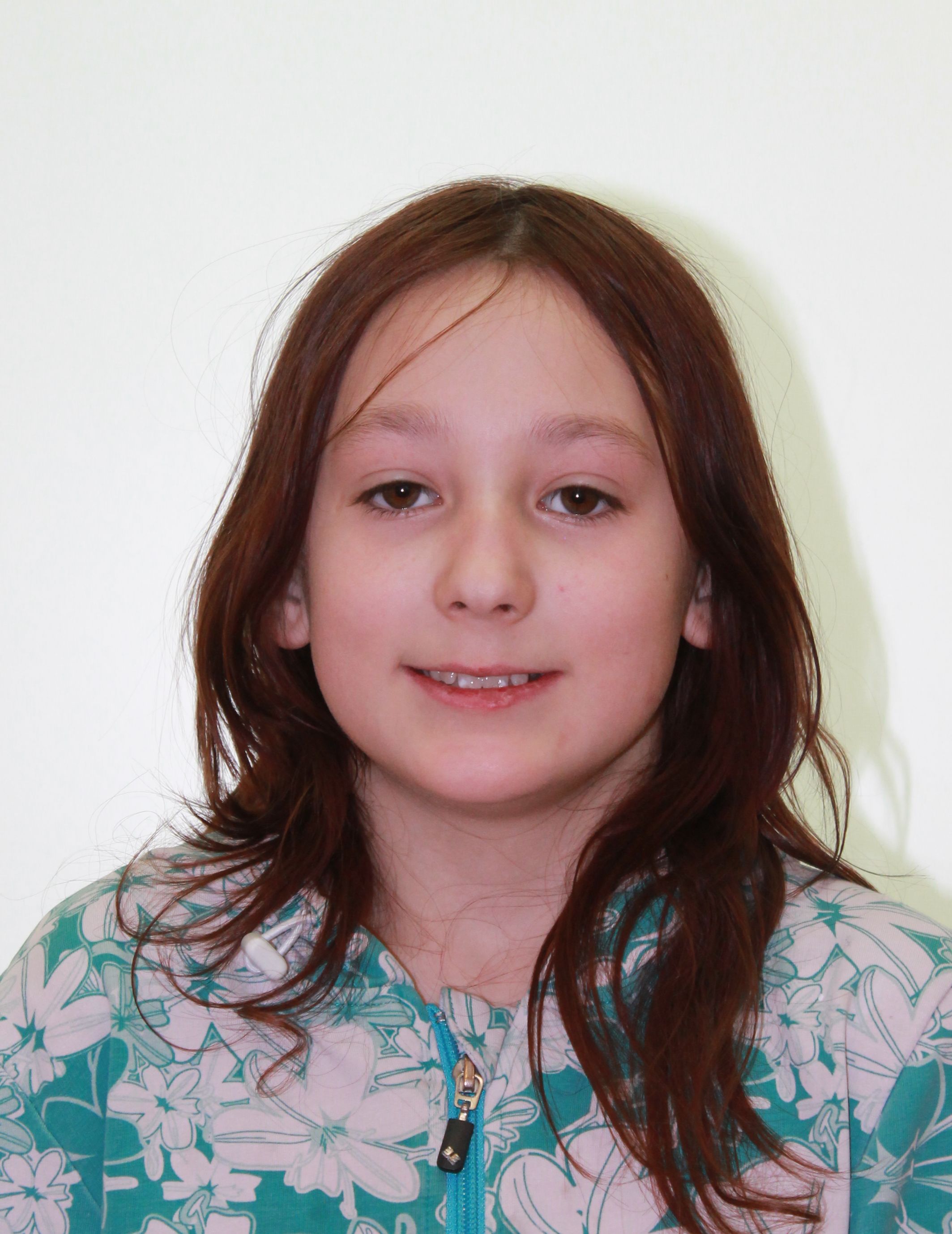 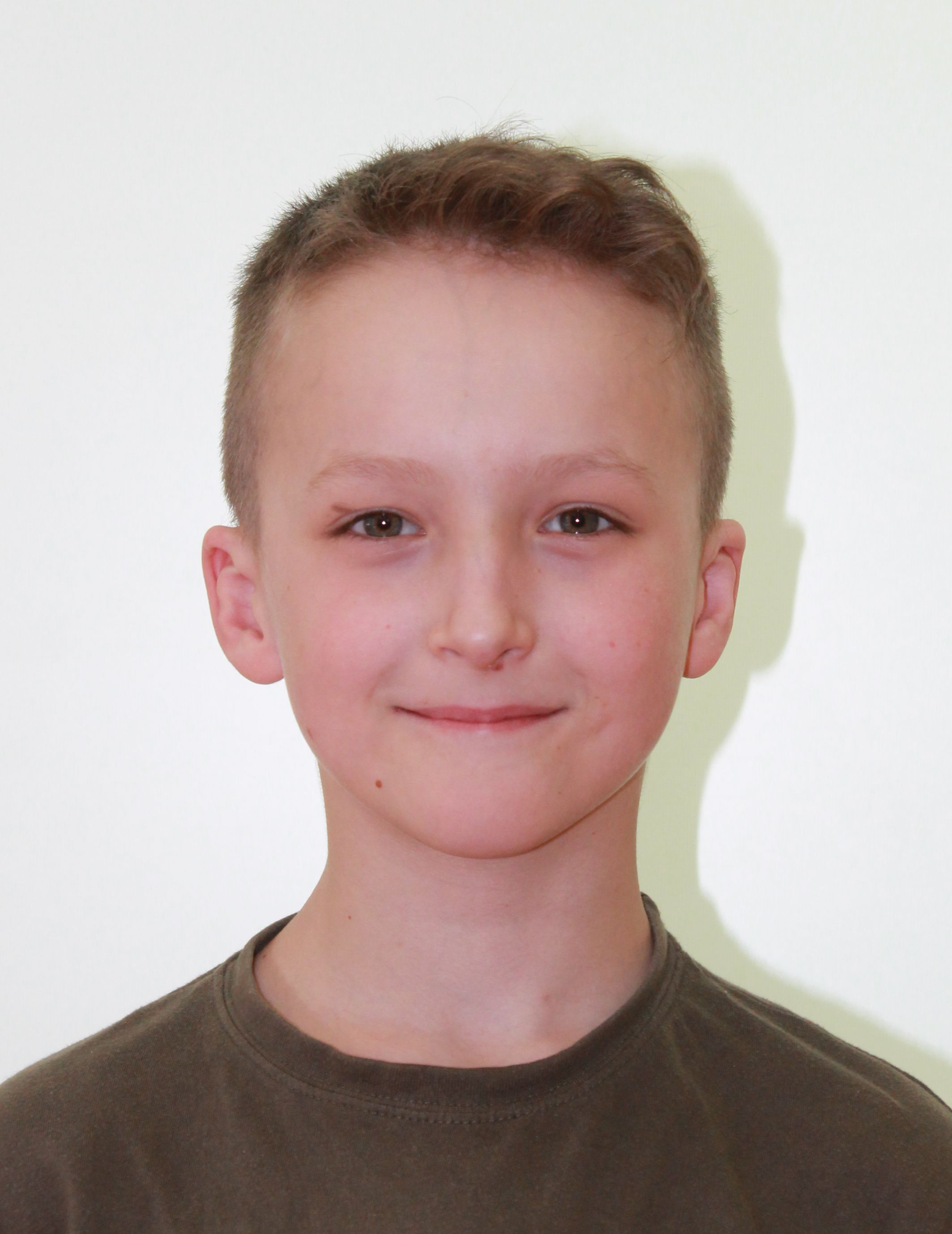 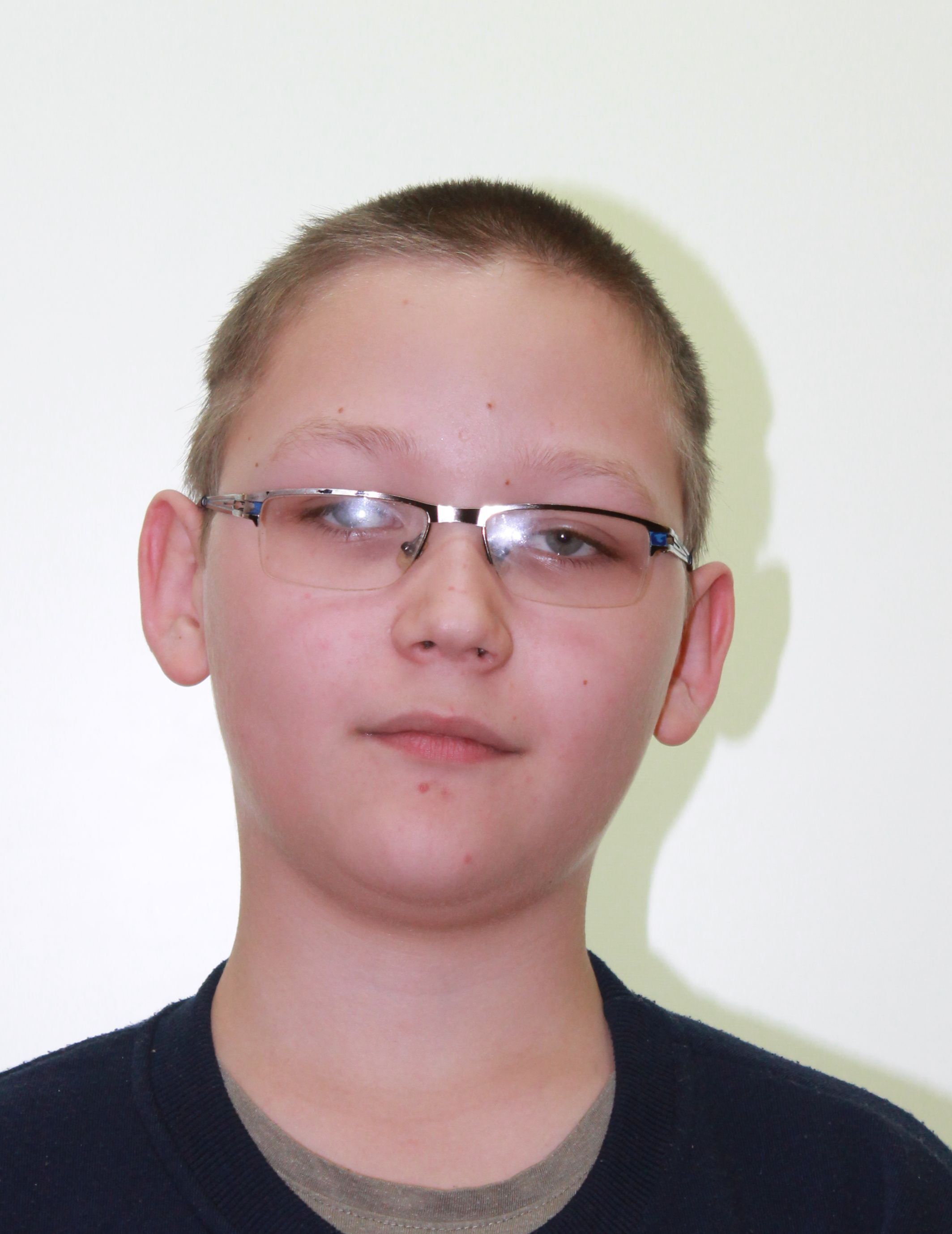 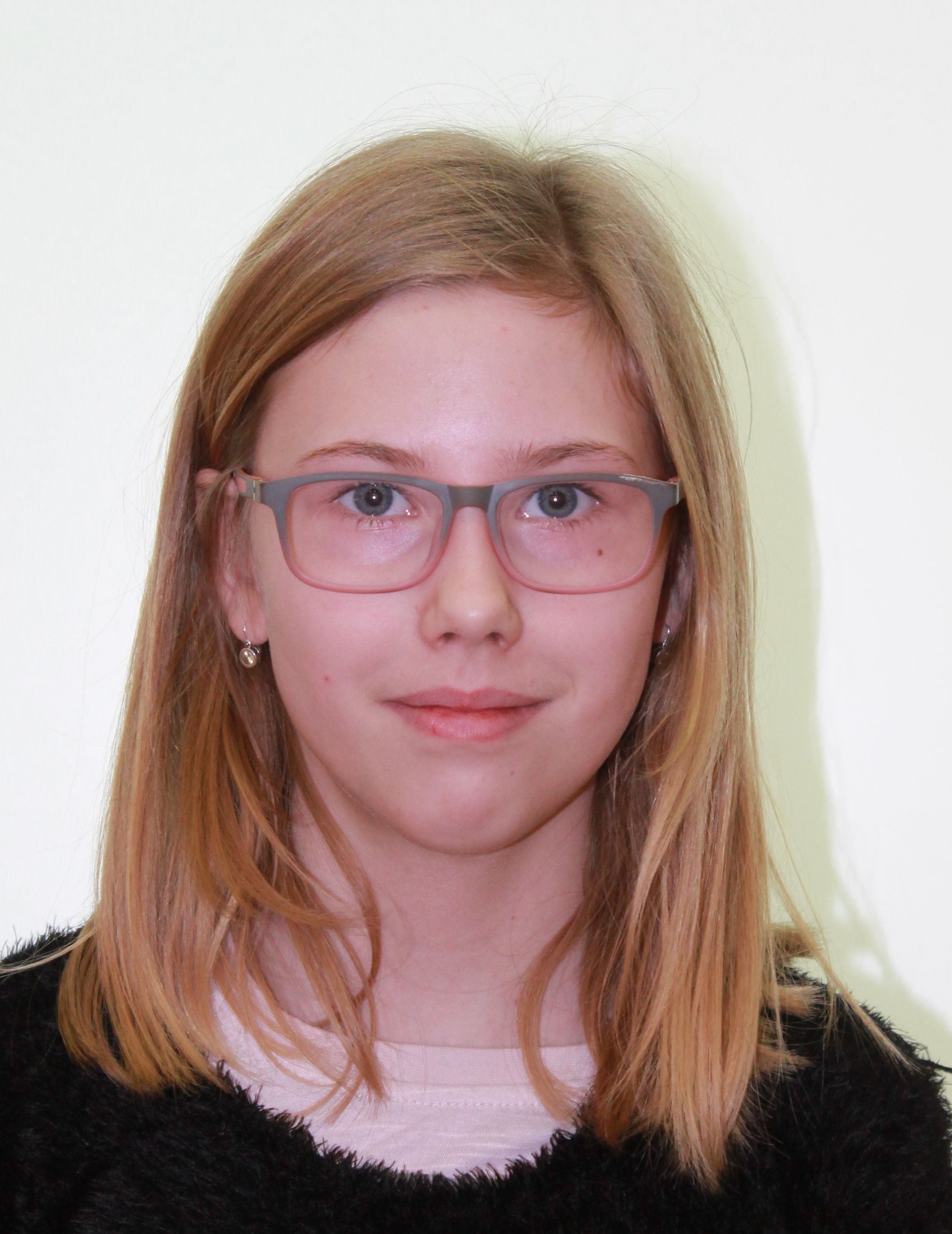 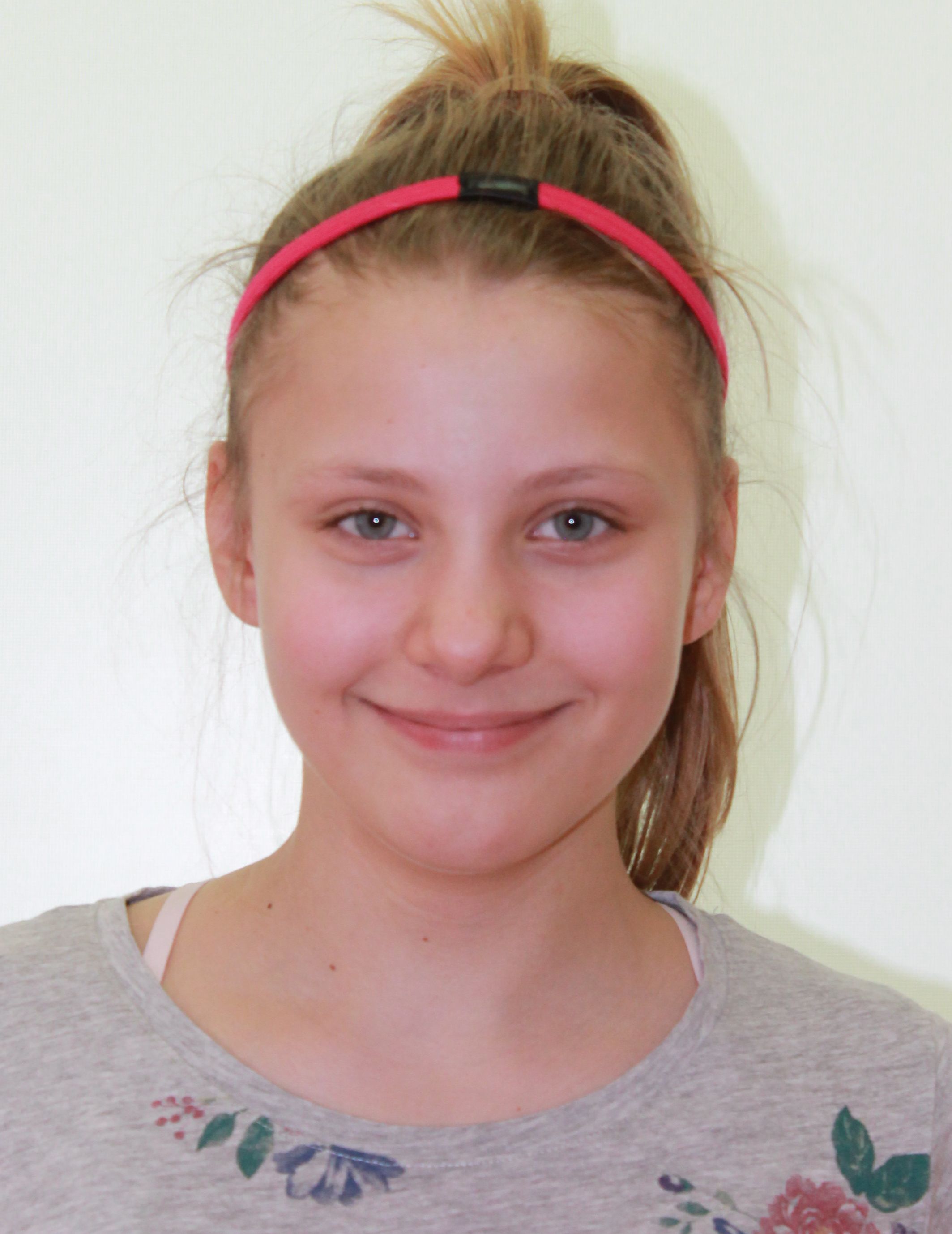 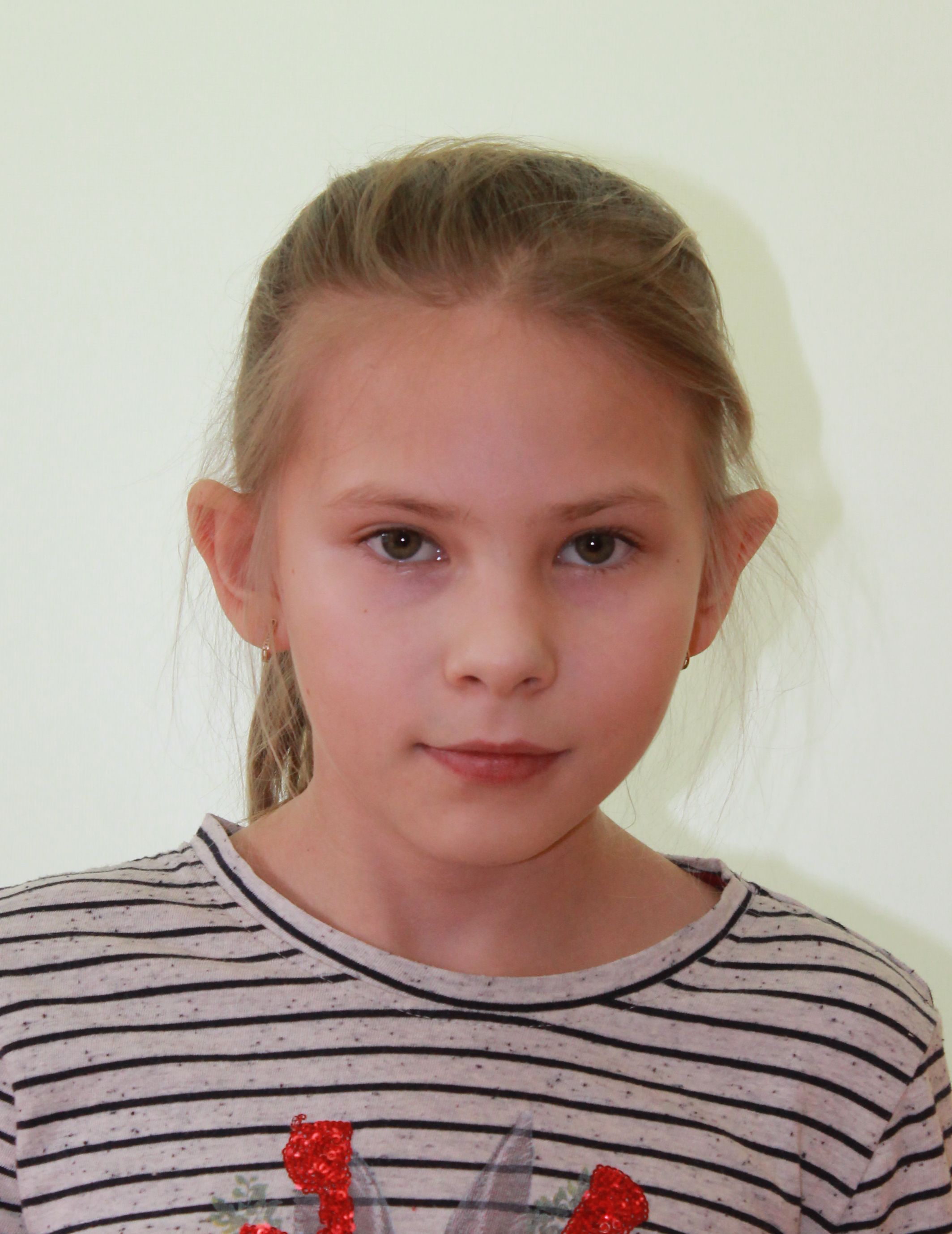 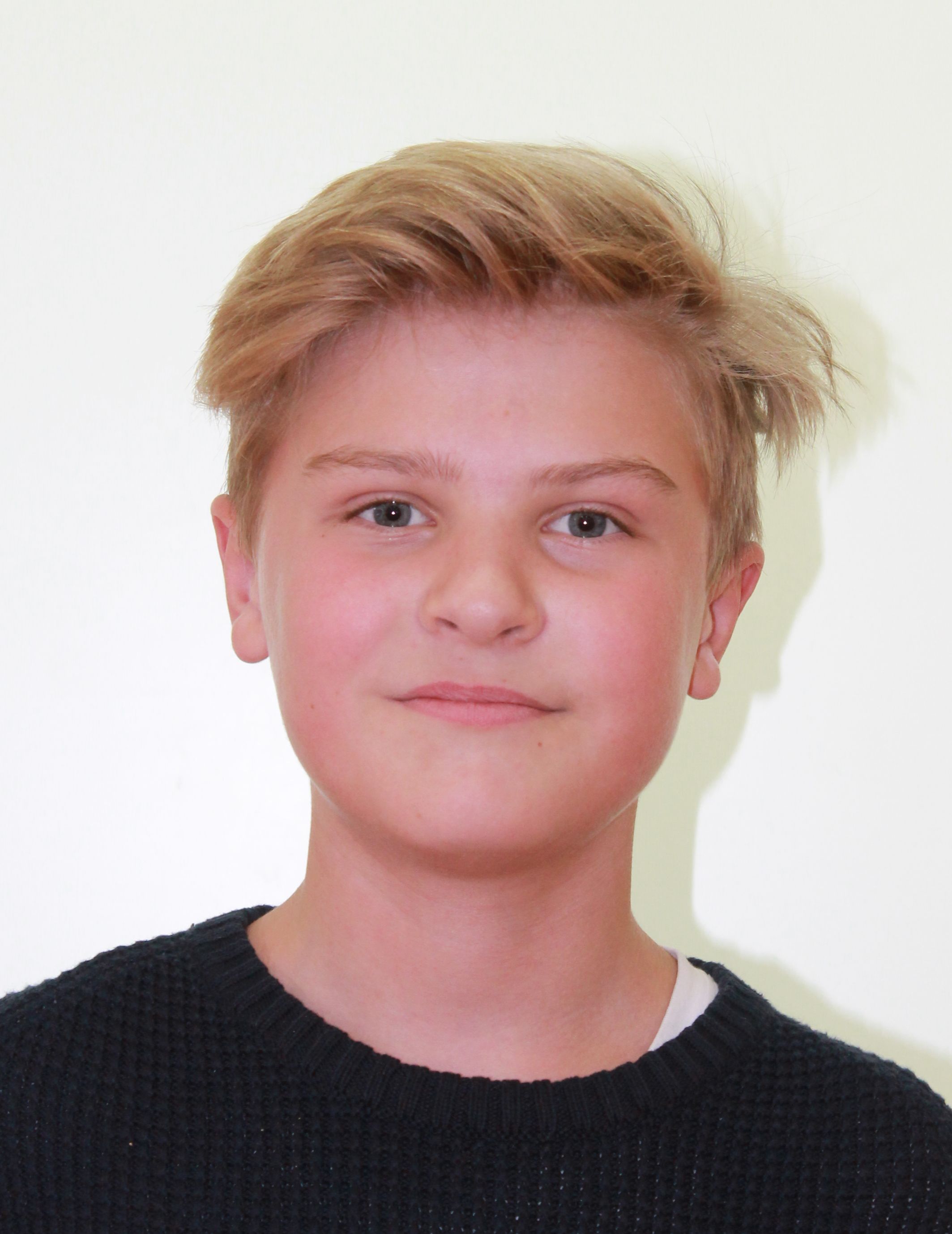 5.B
2017/2018
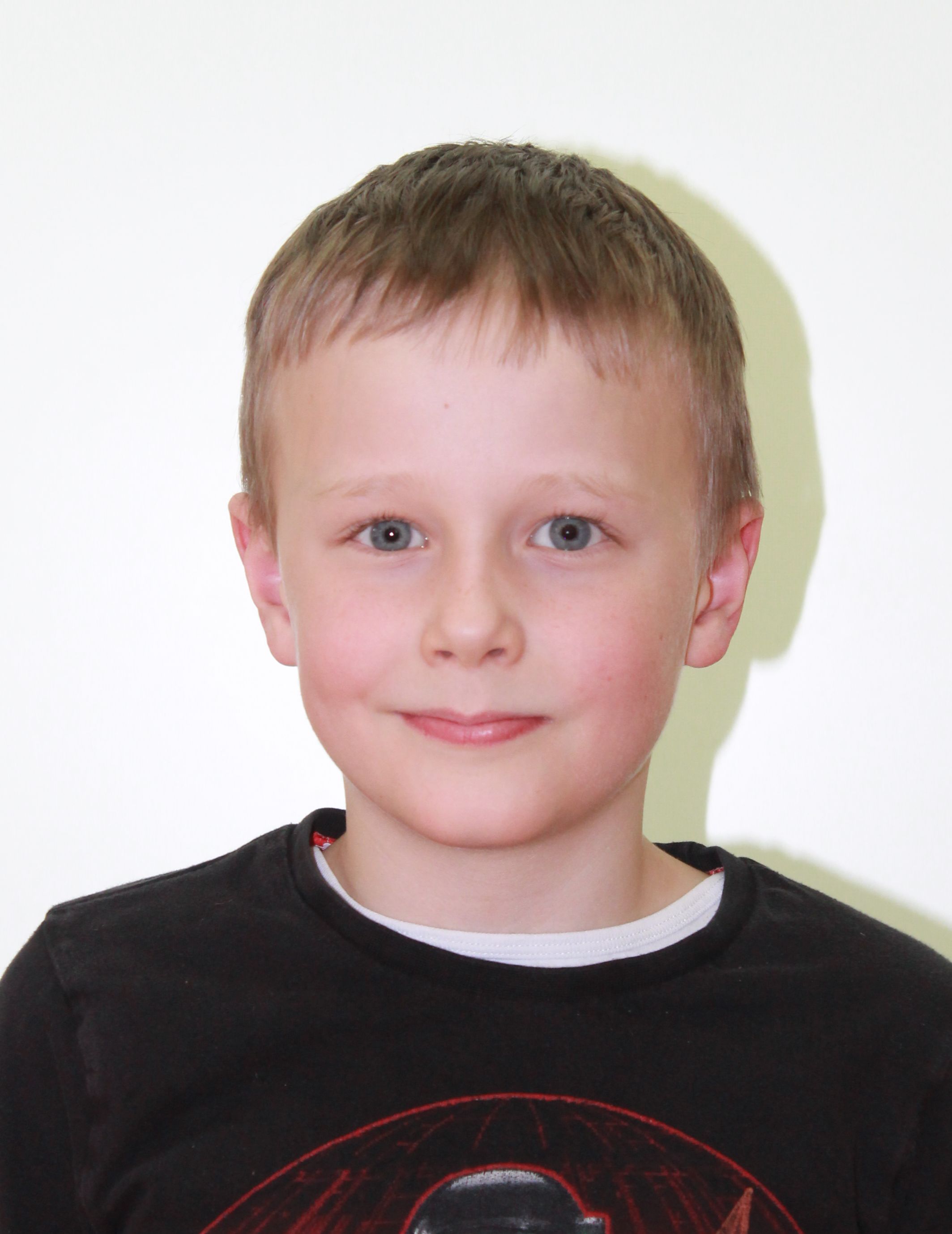 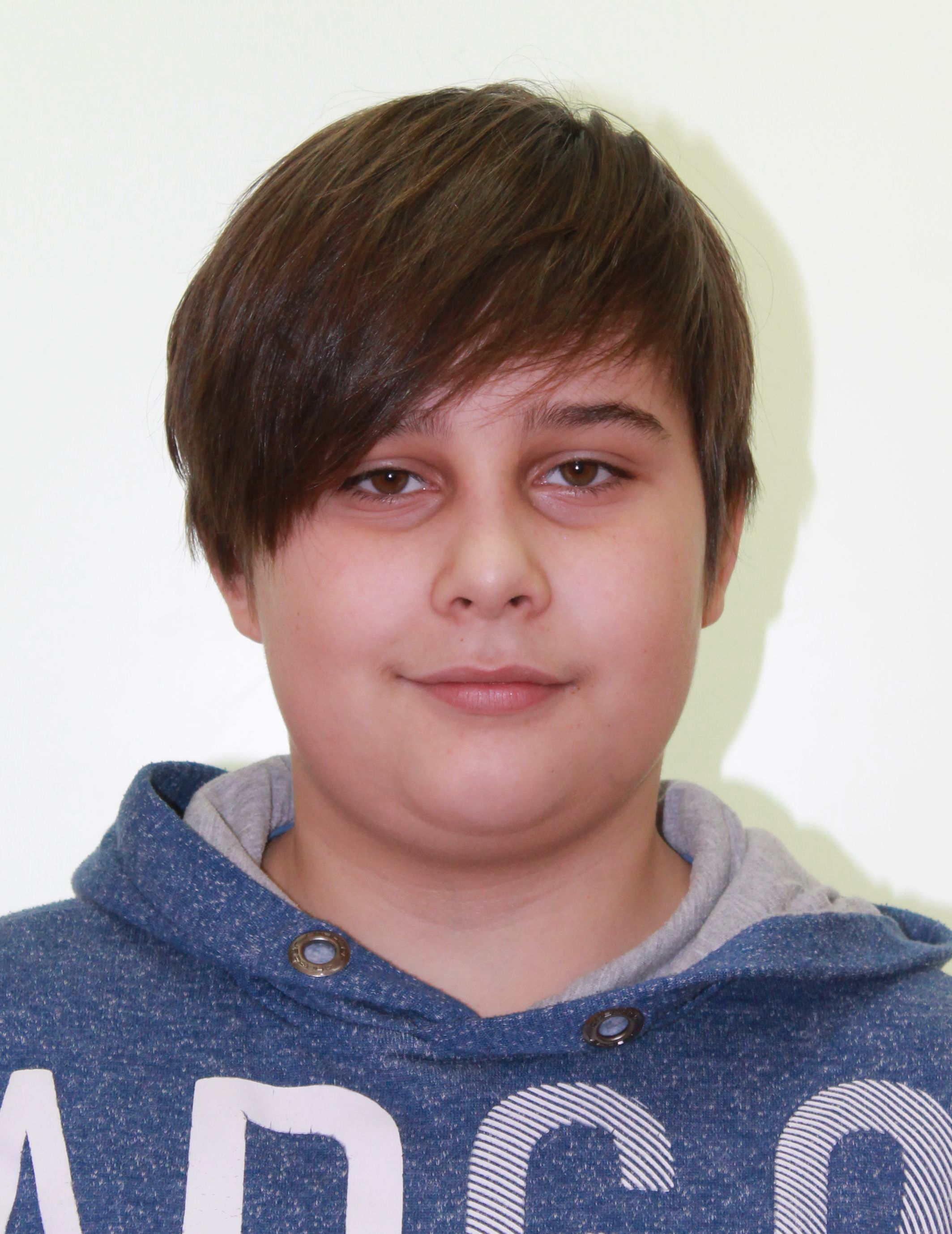 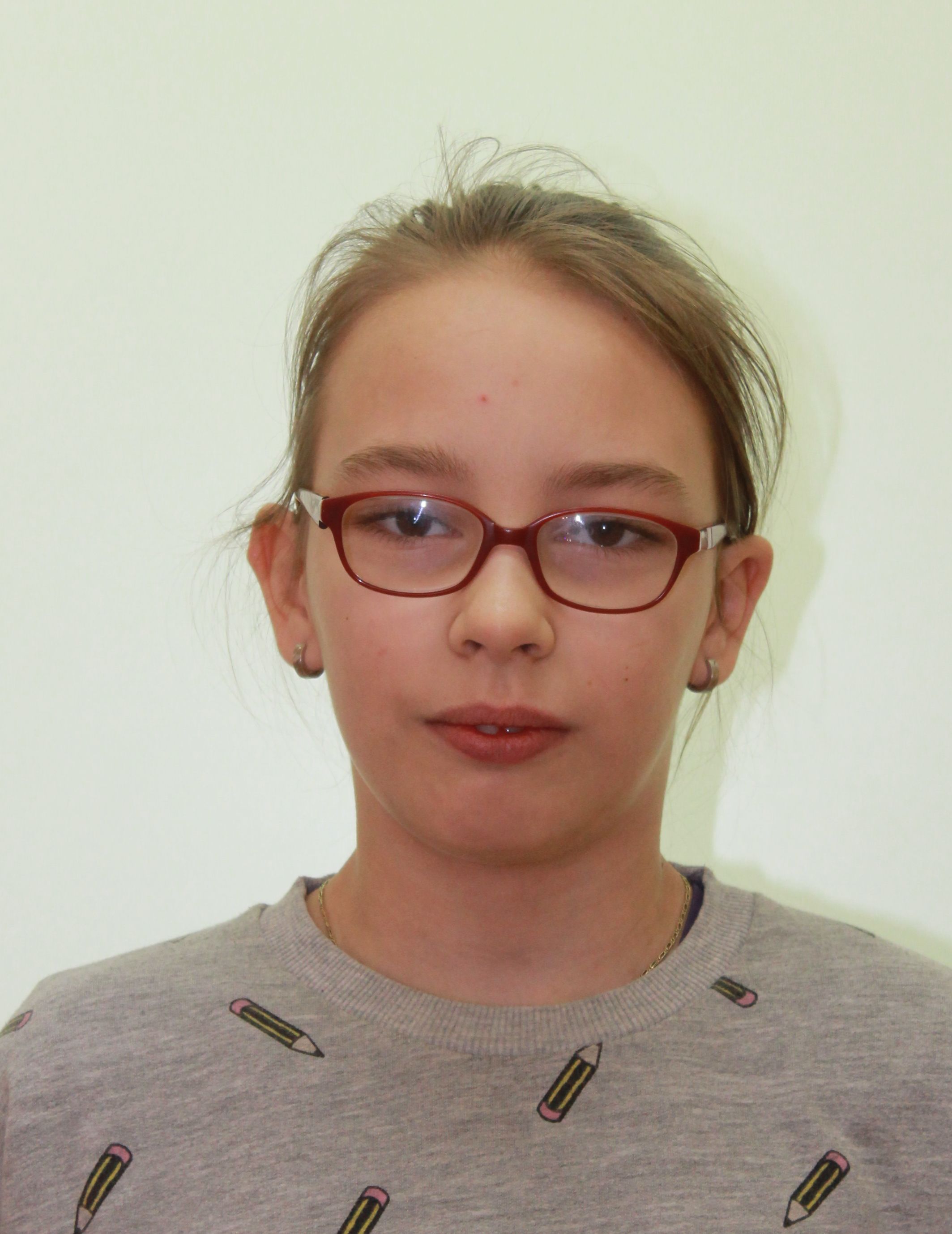 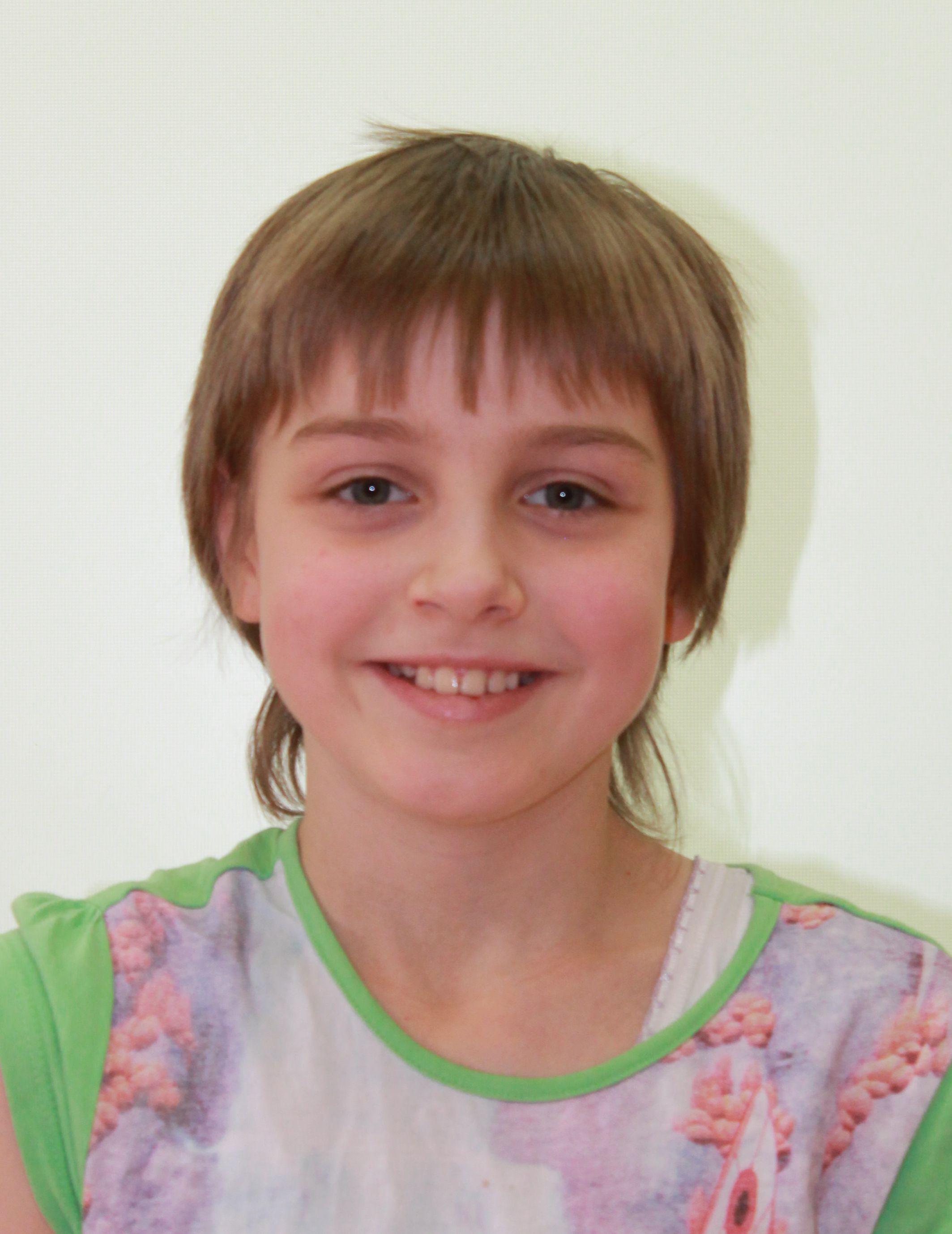 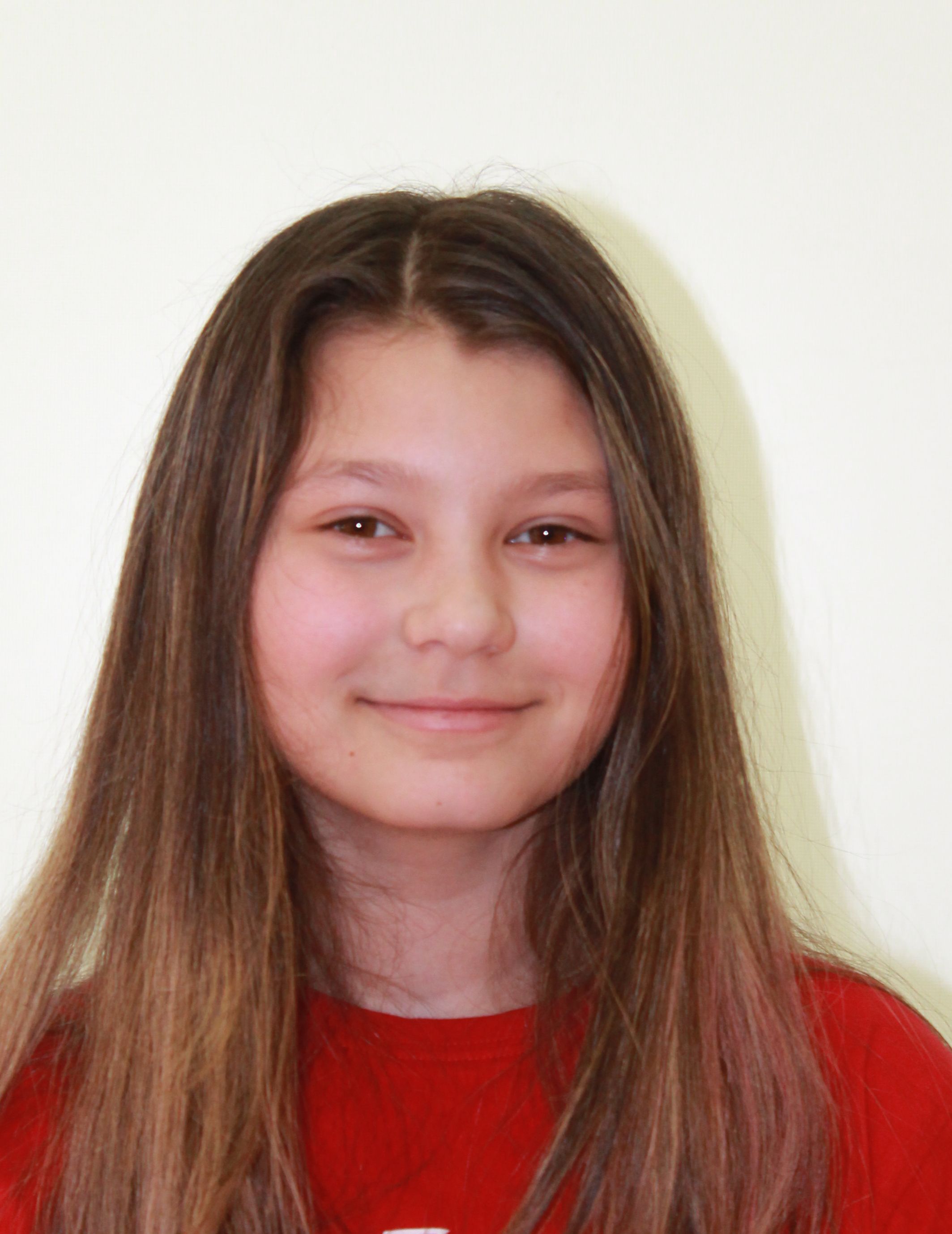 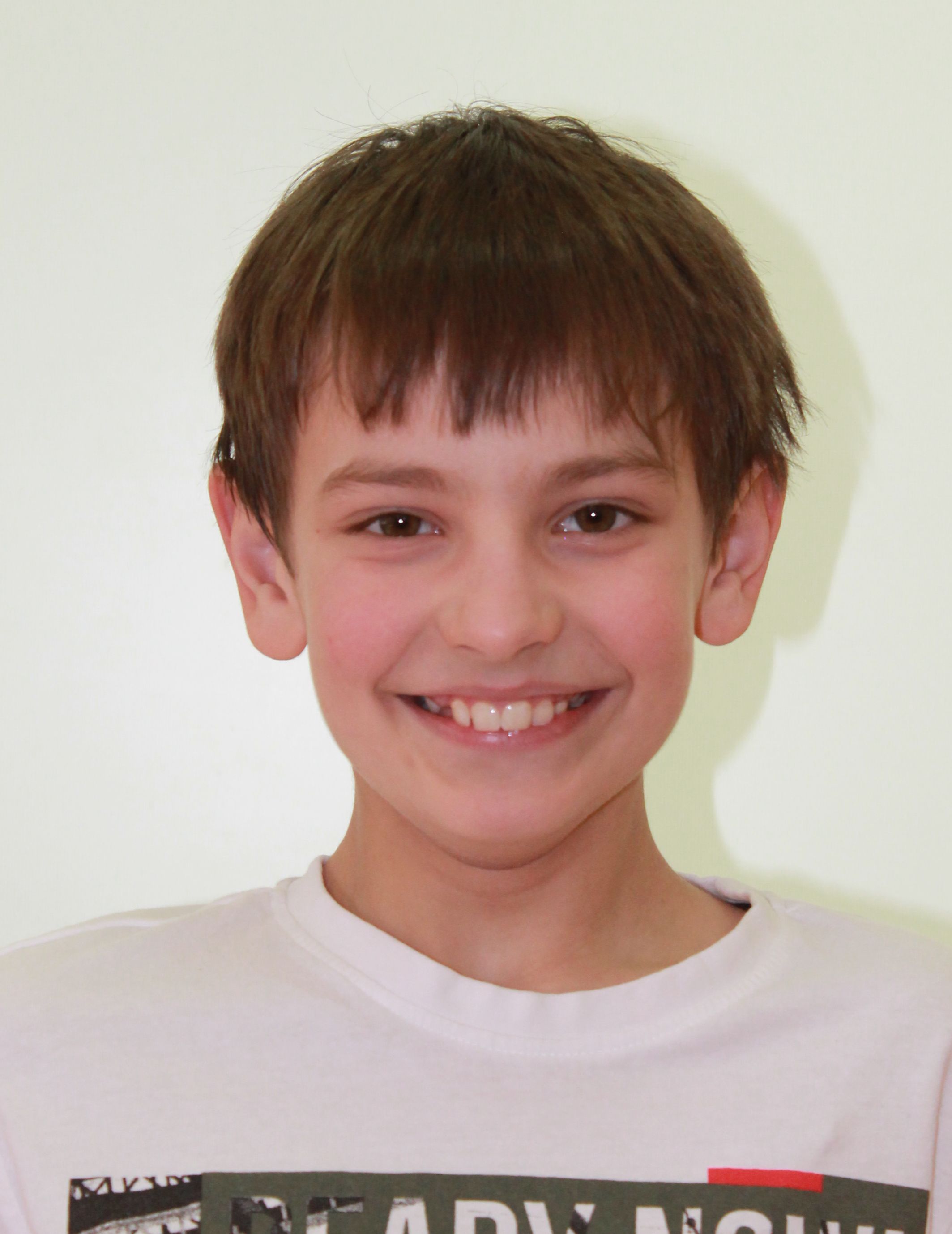 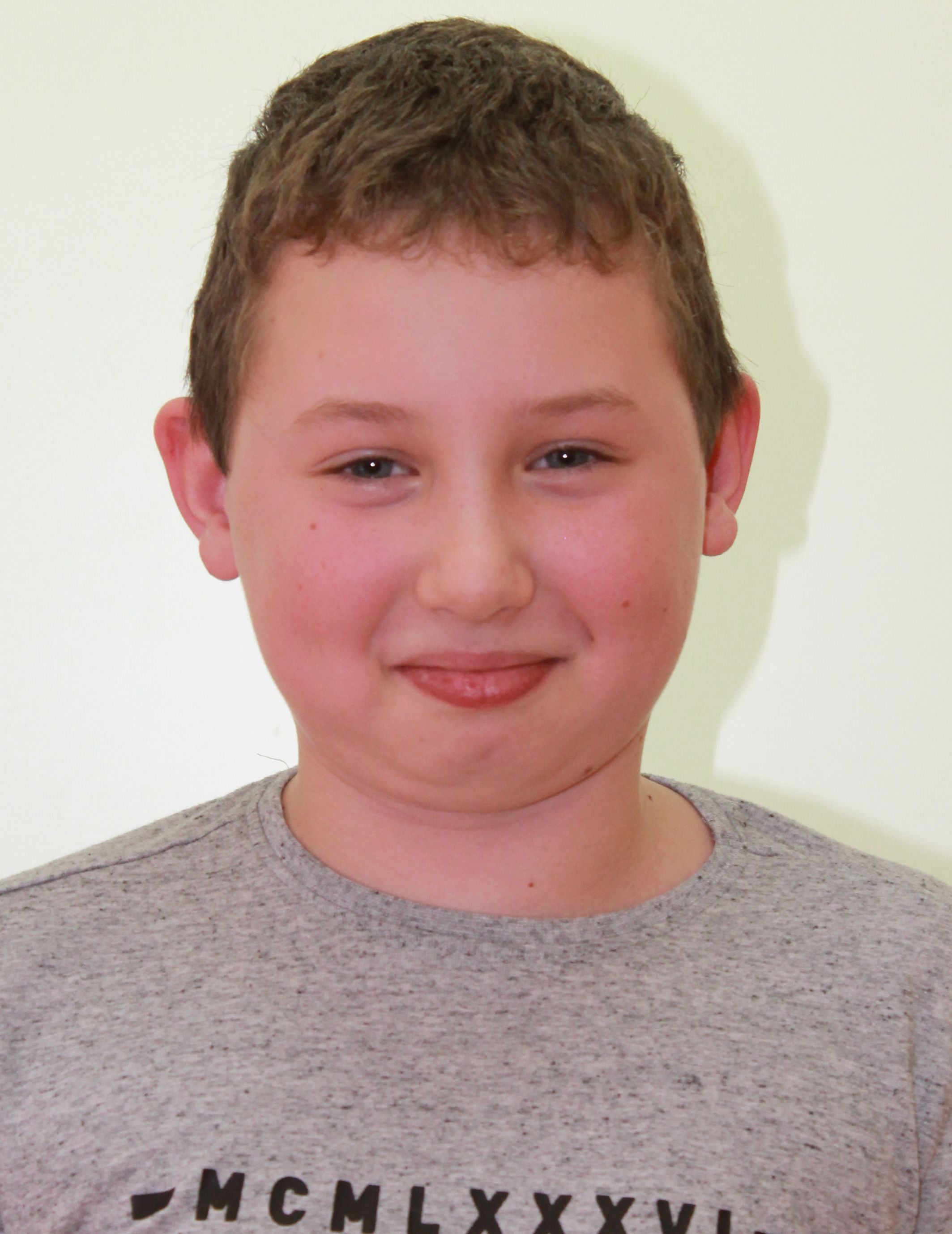 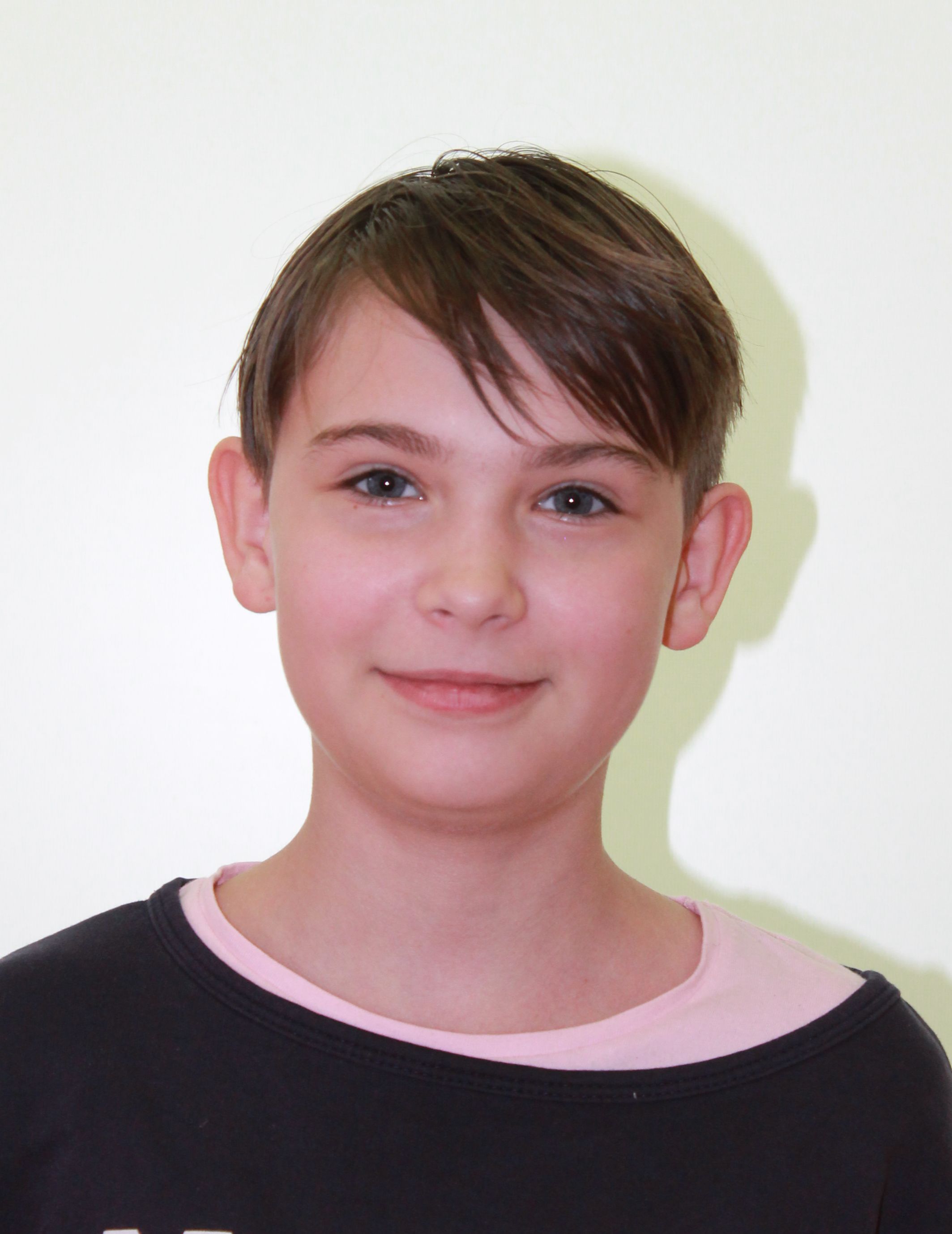 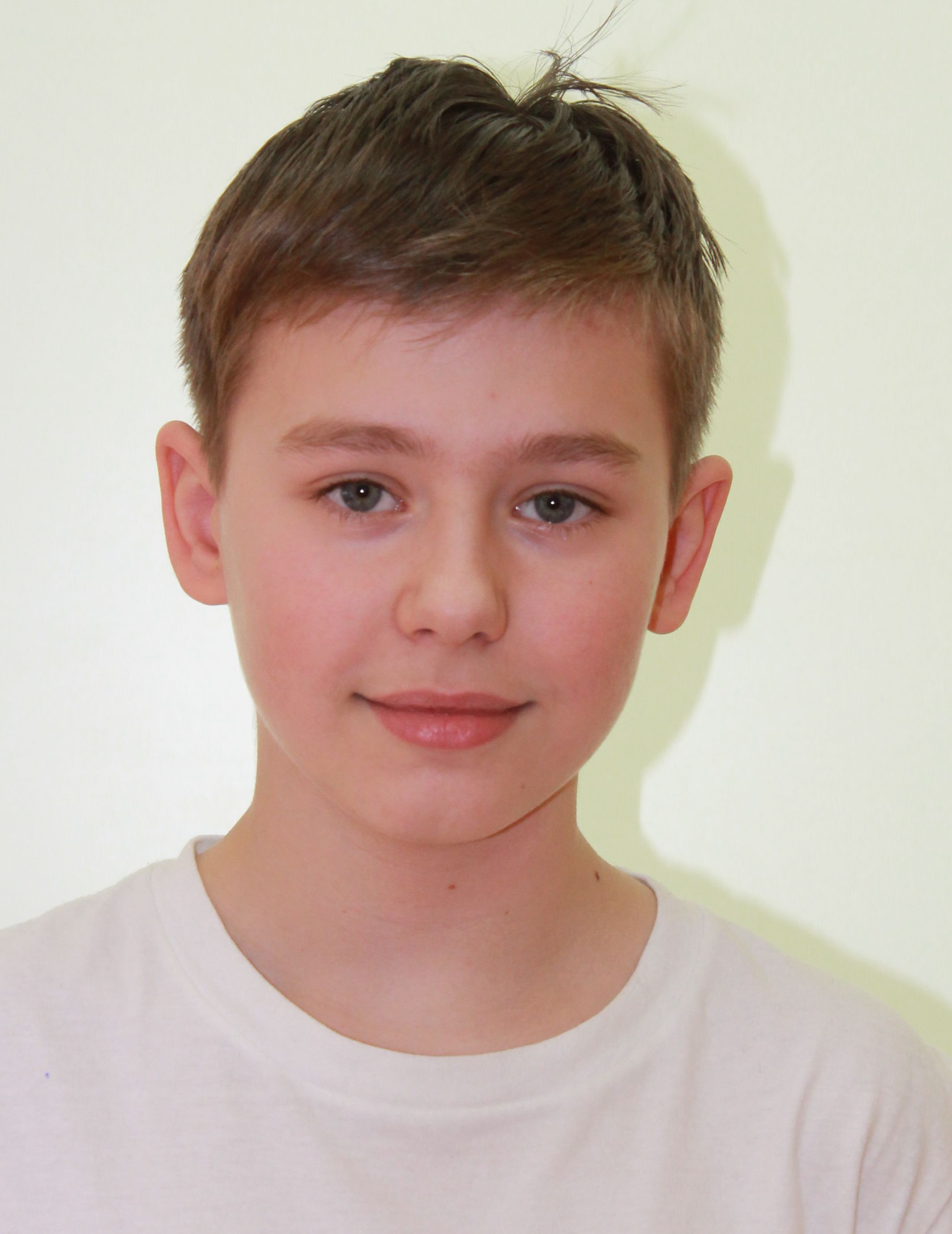 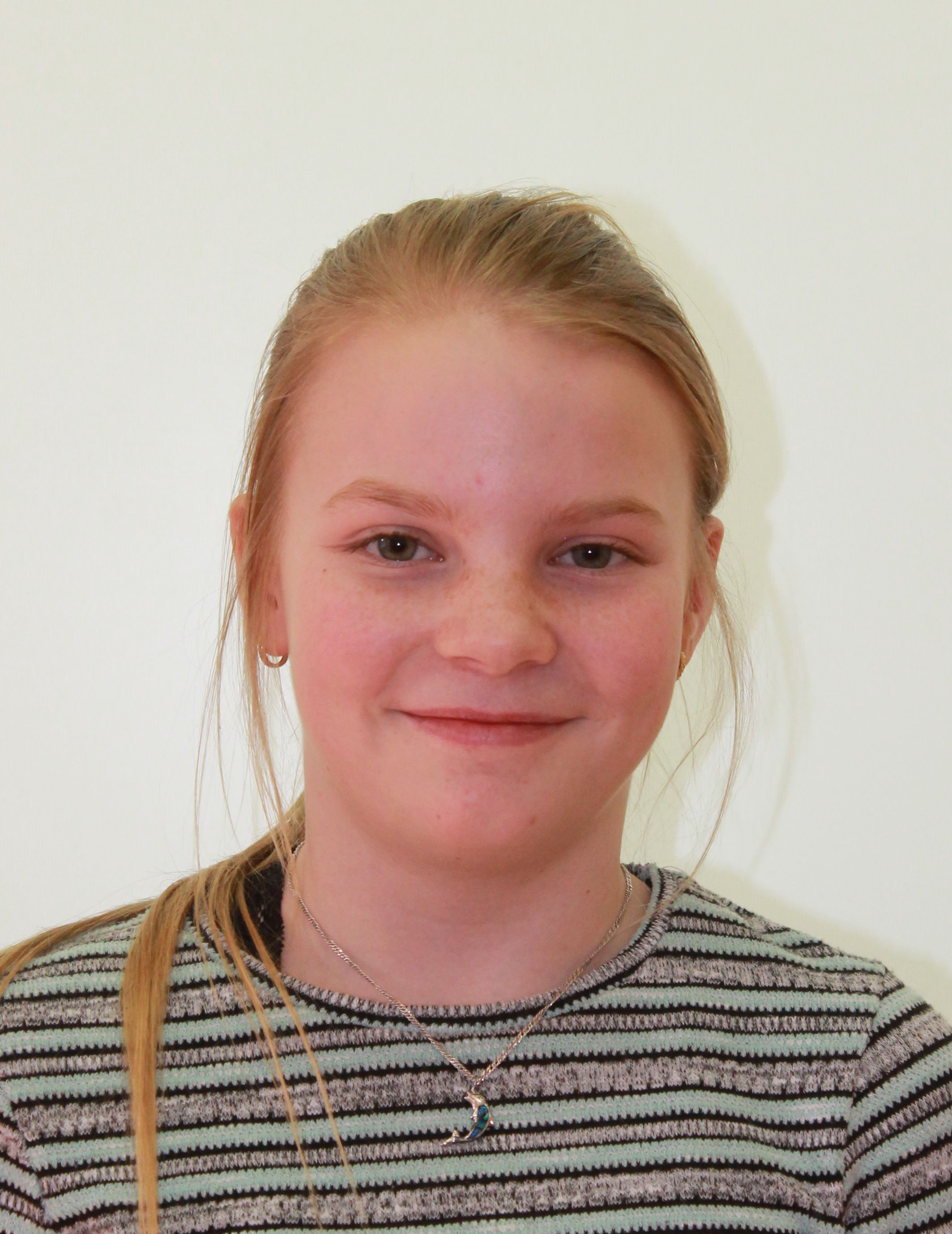 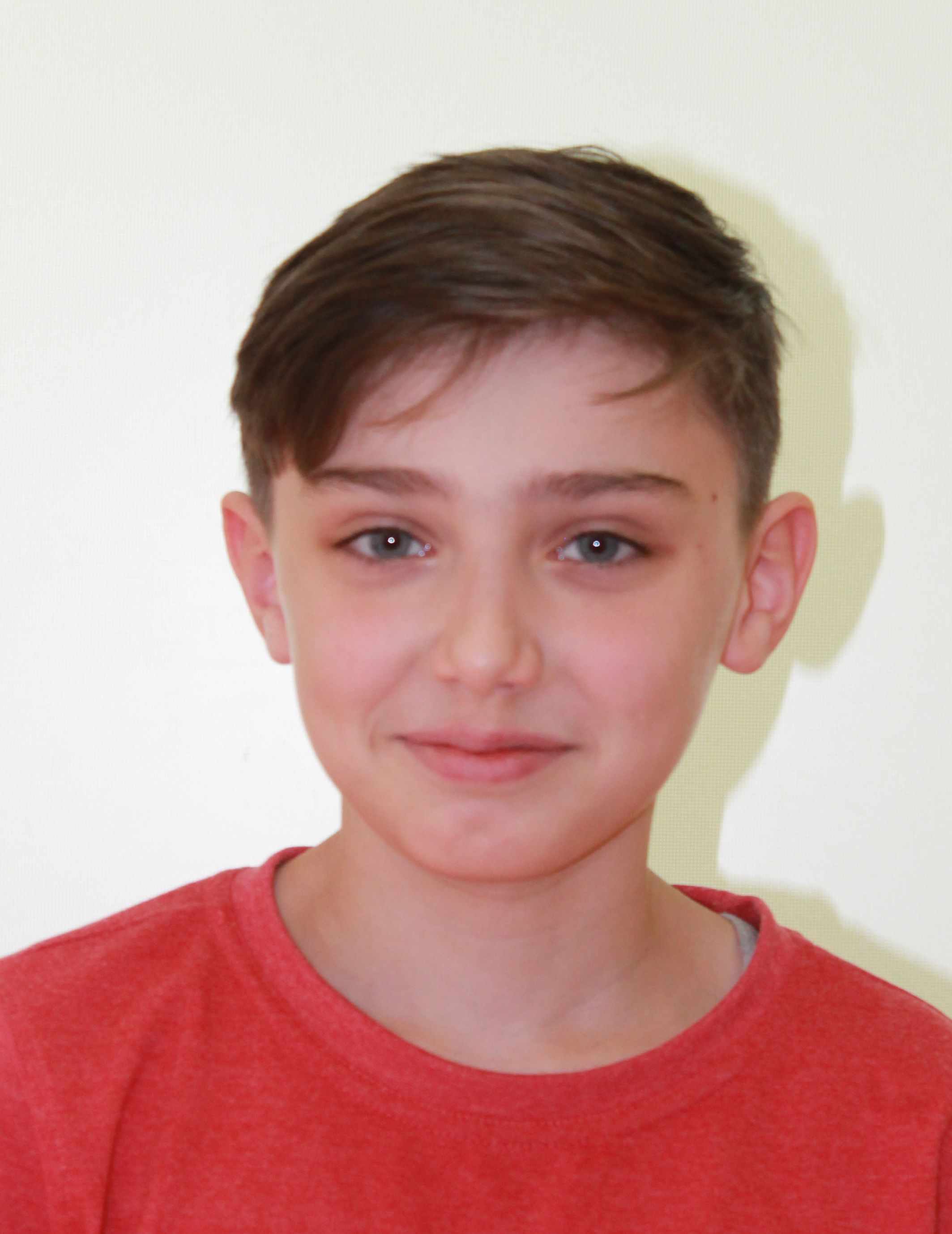 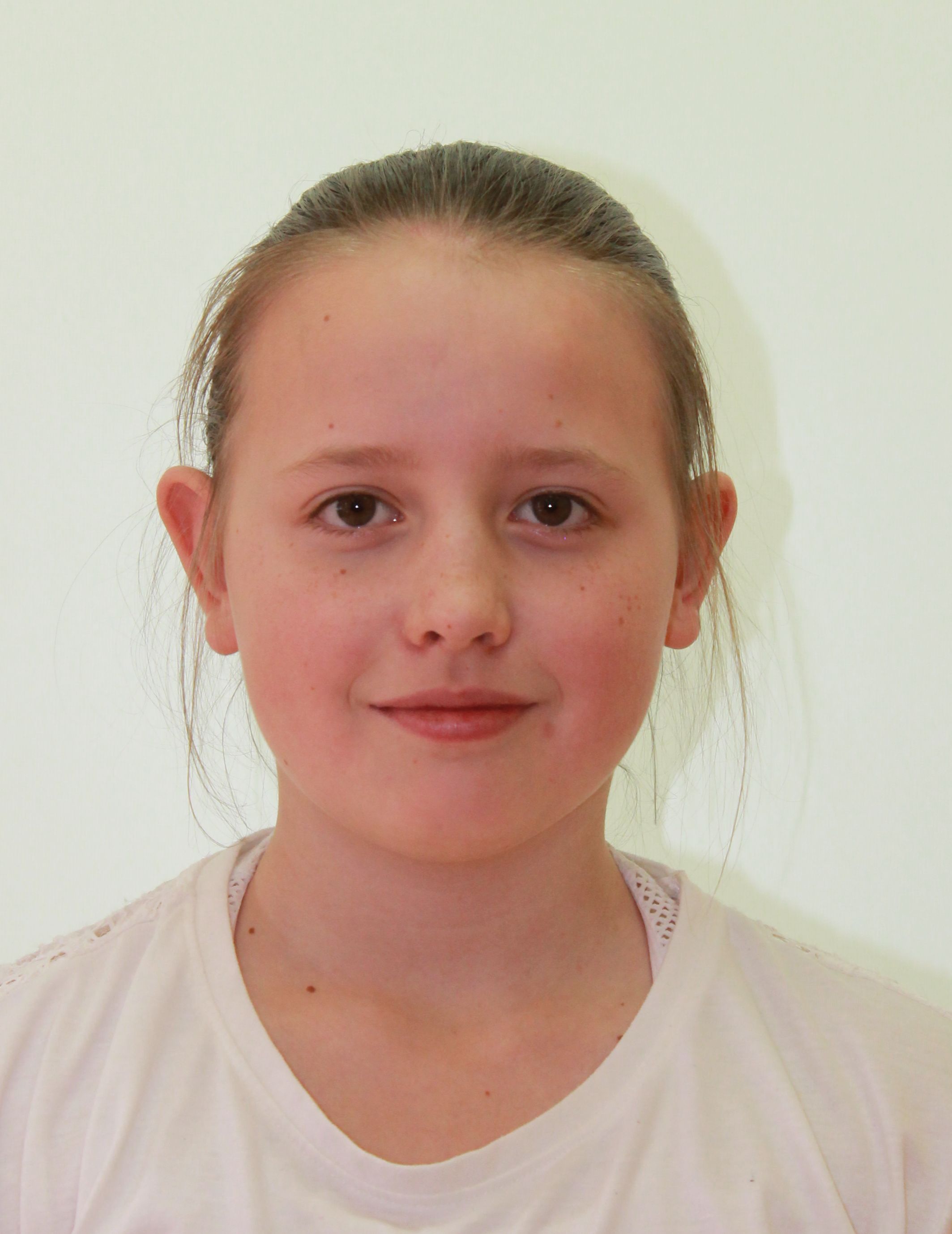 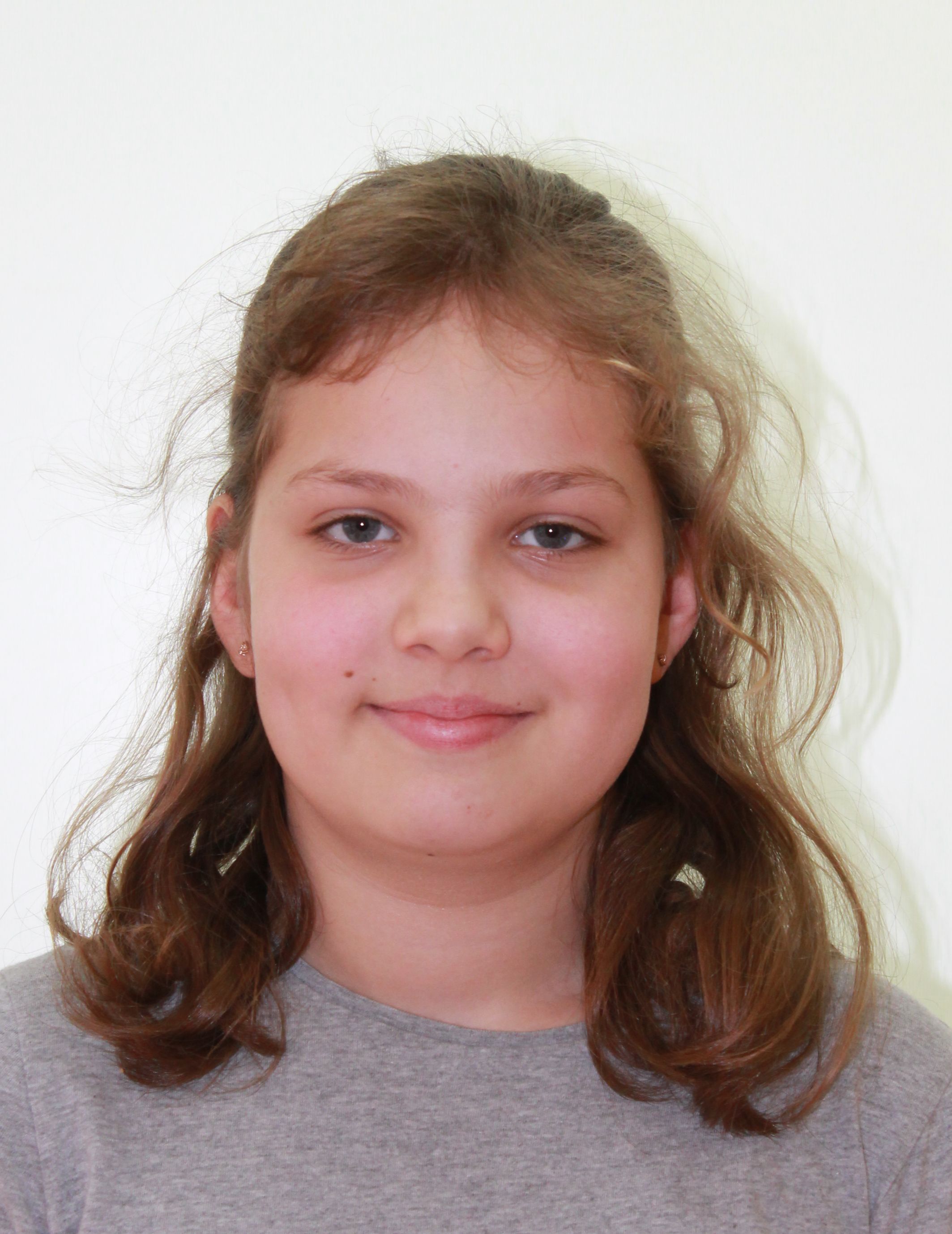 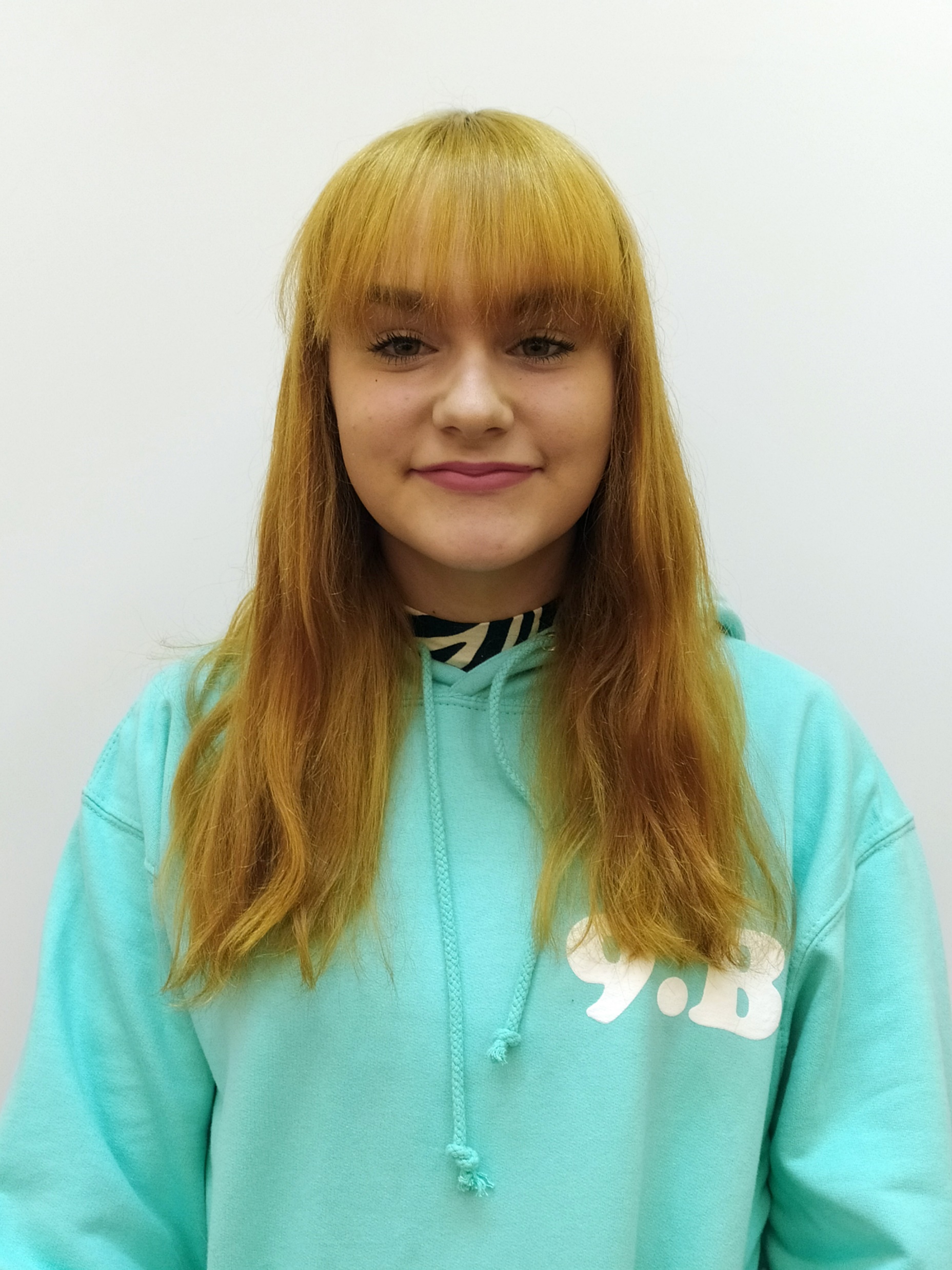 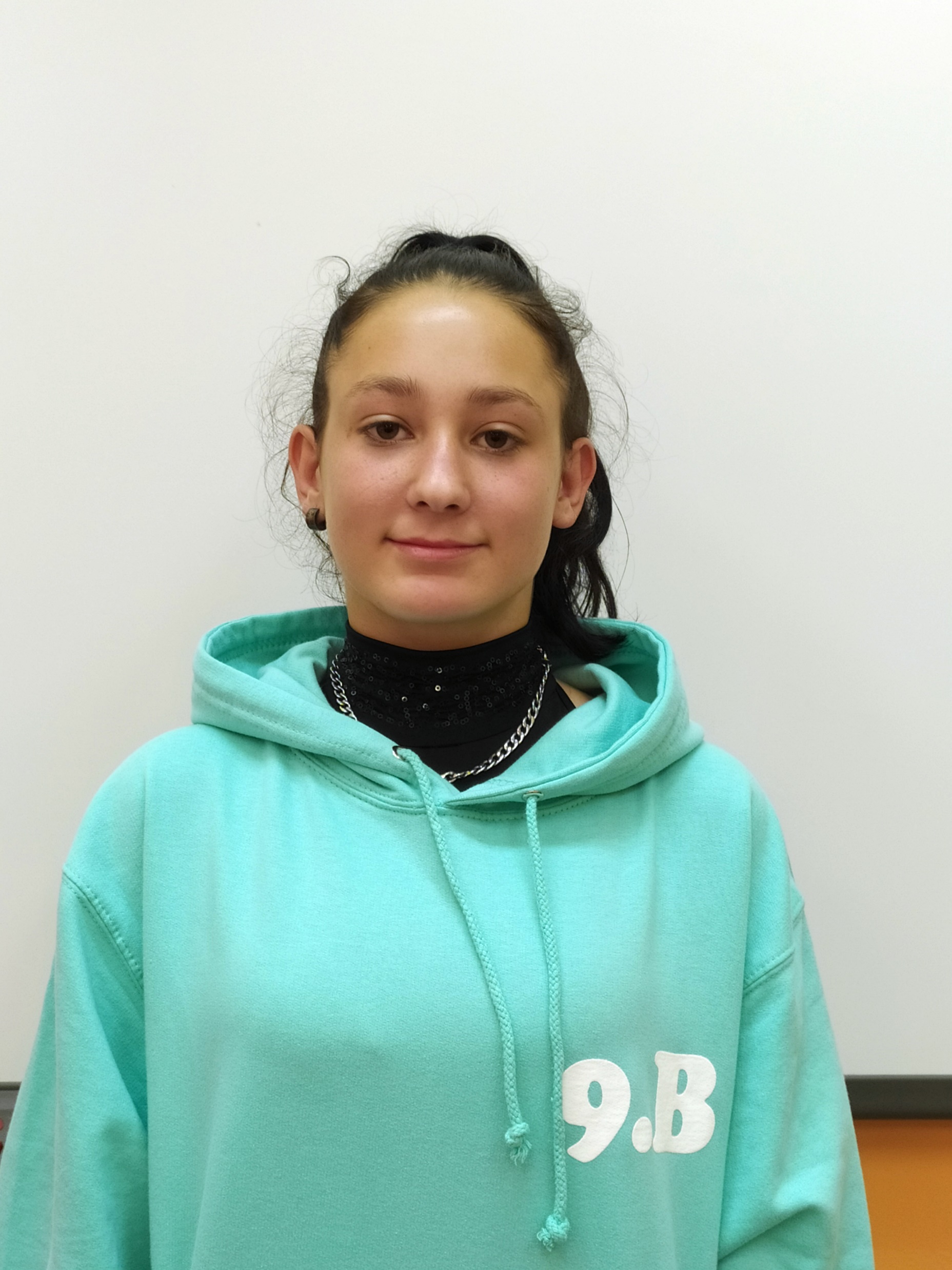 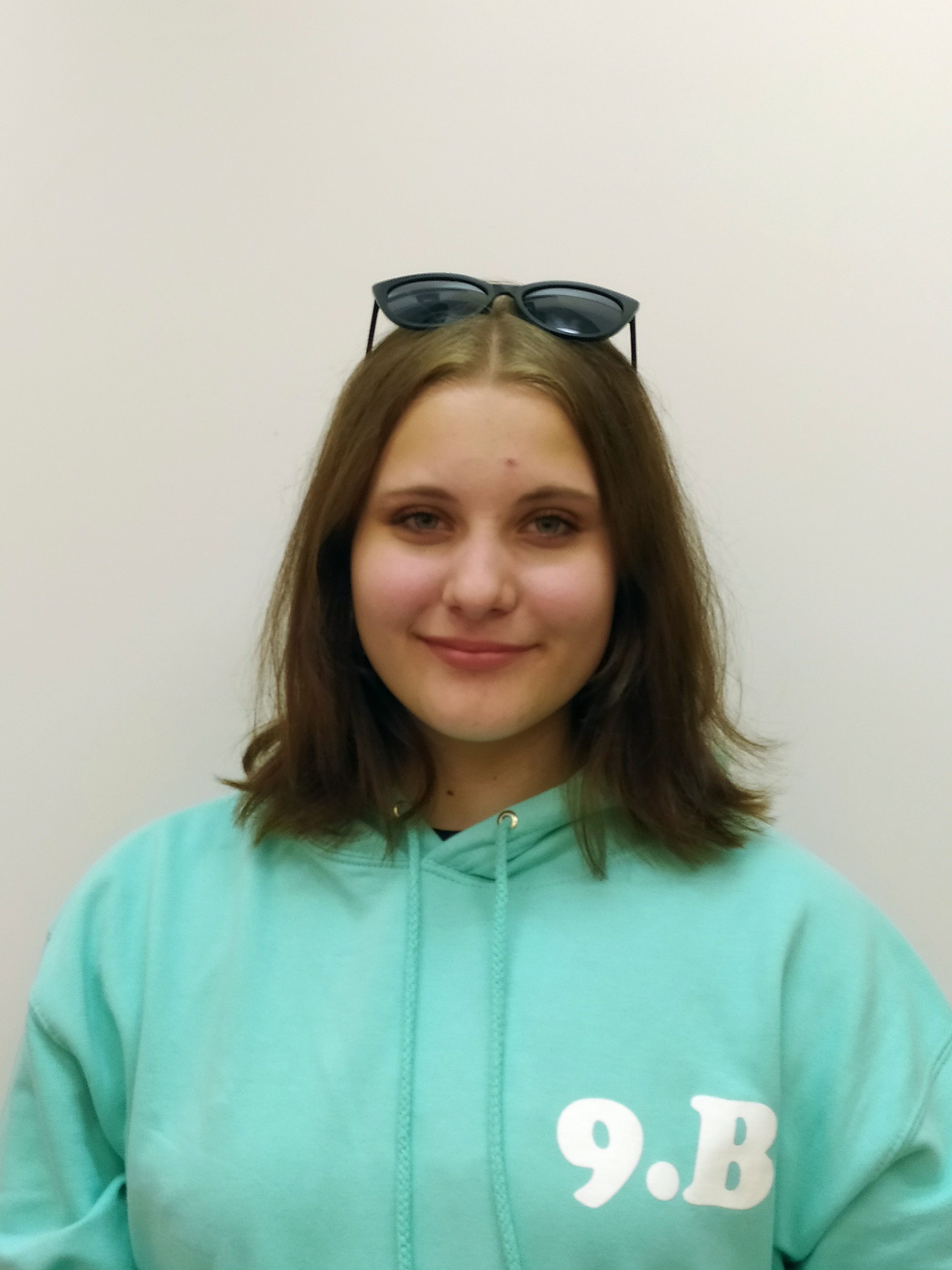 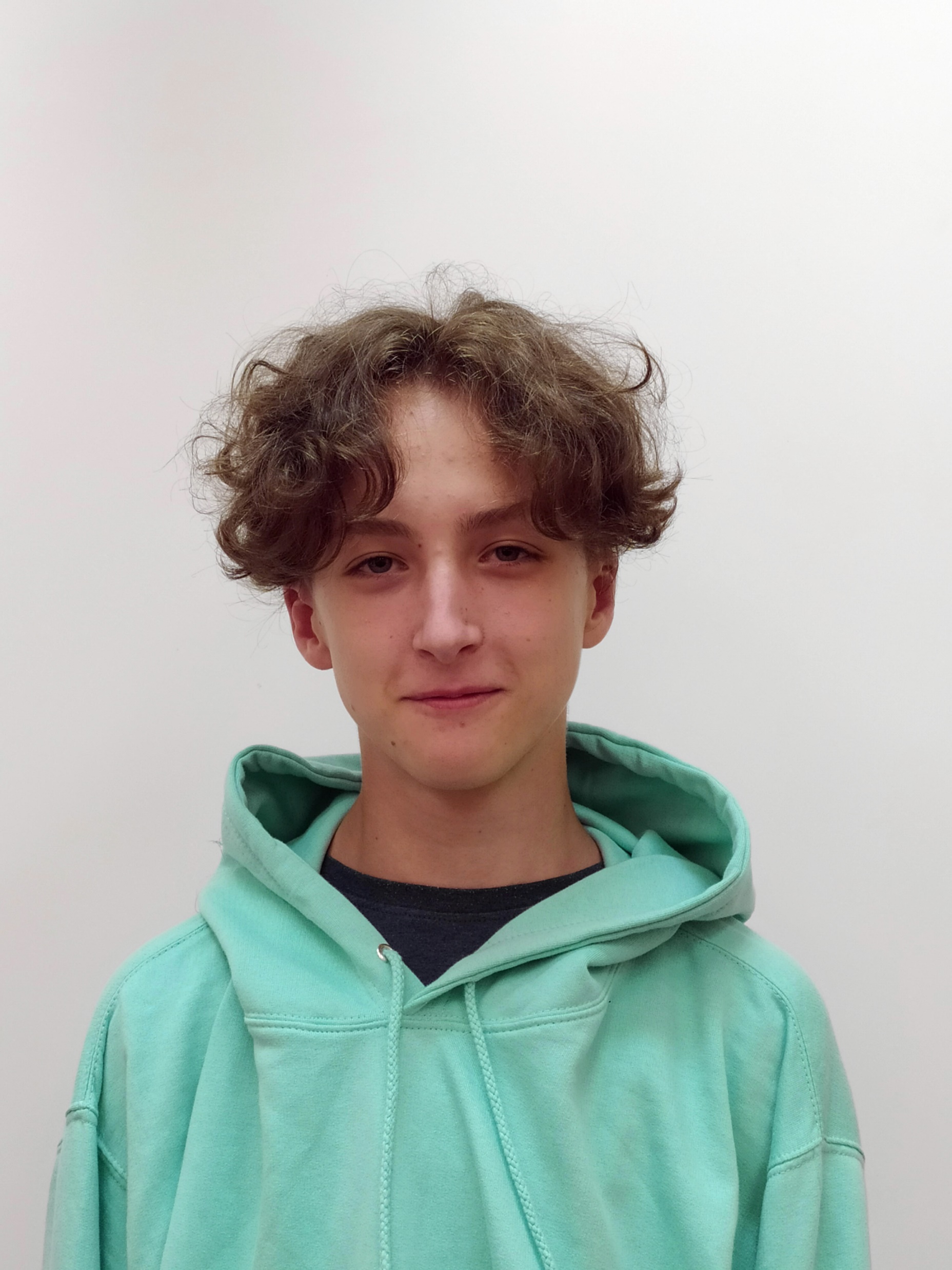 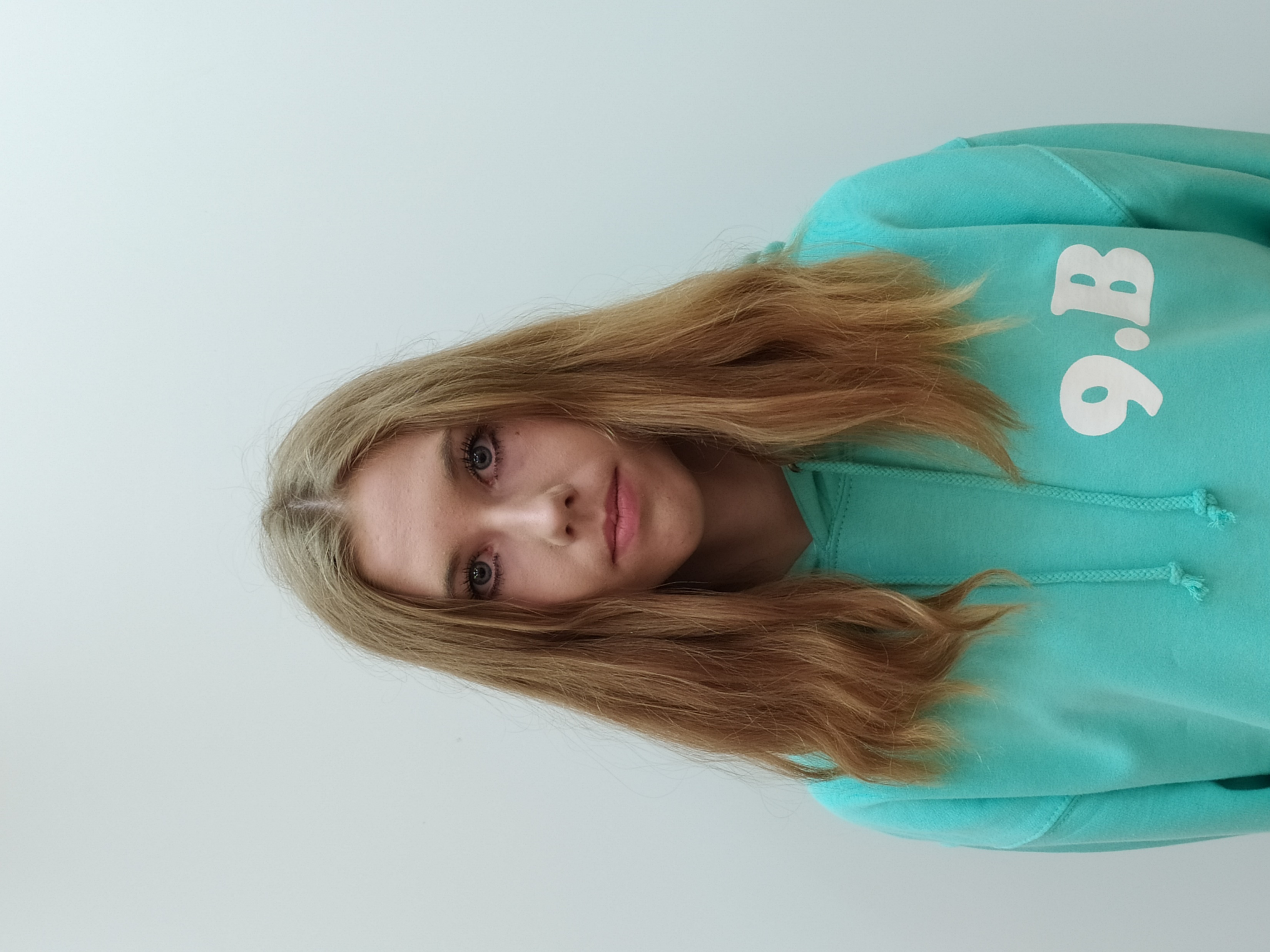 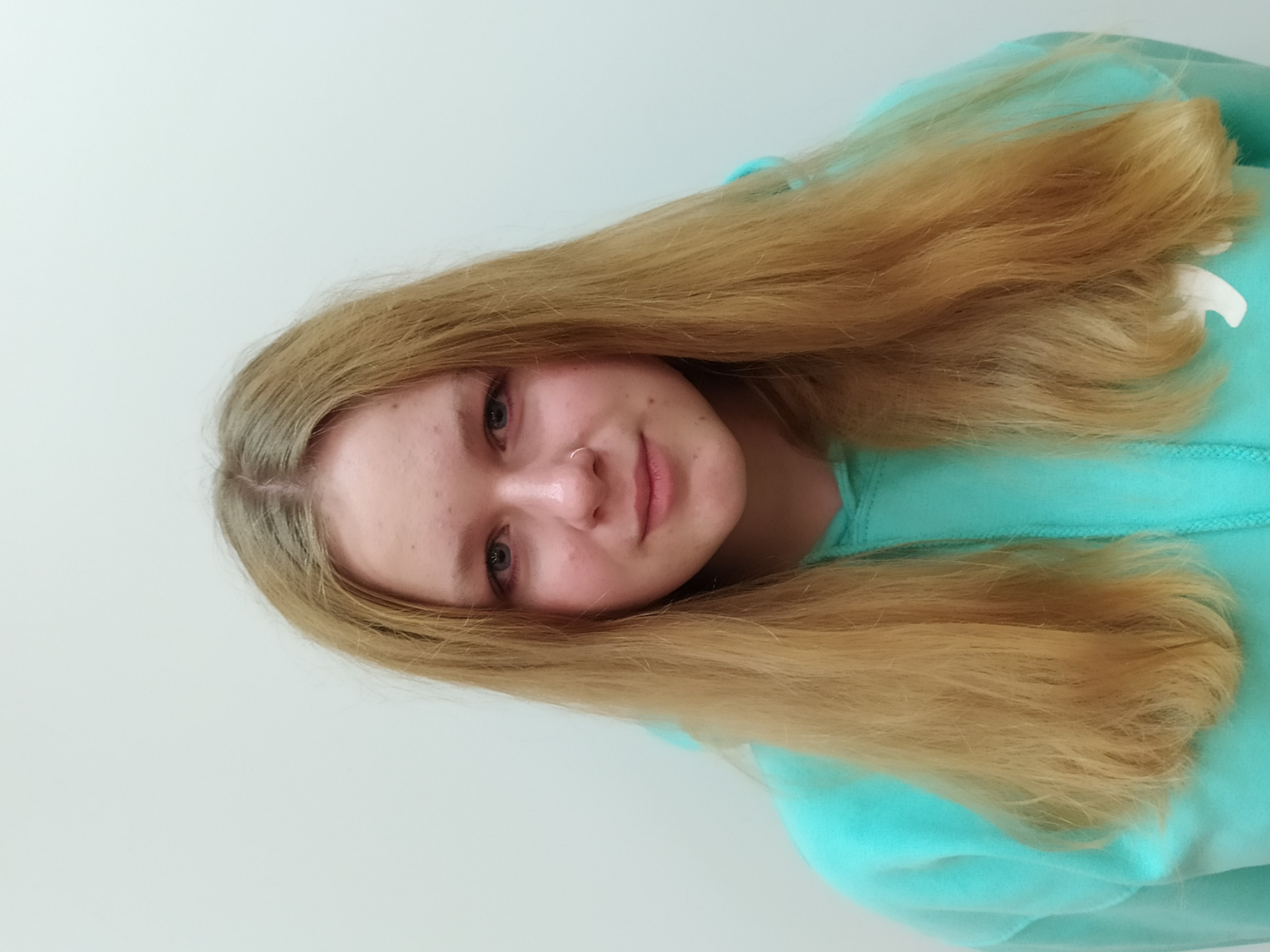 9.B
2021/2022
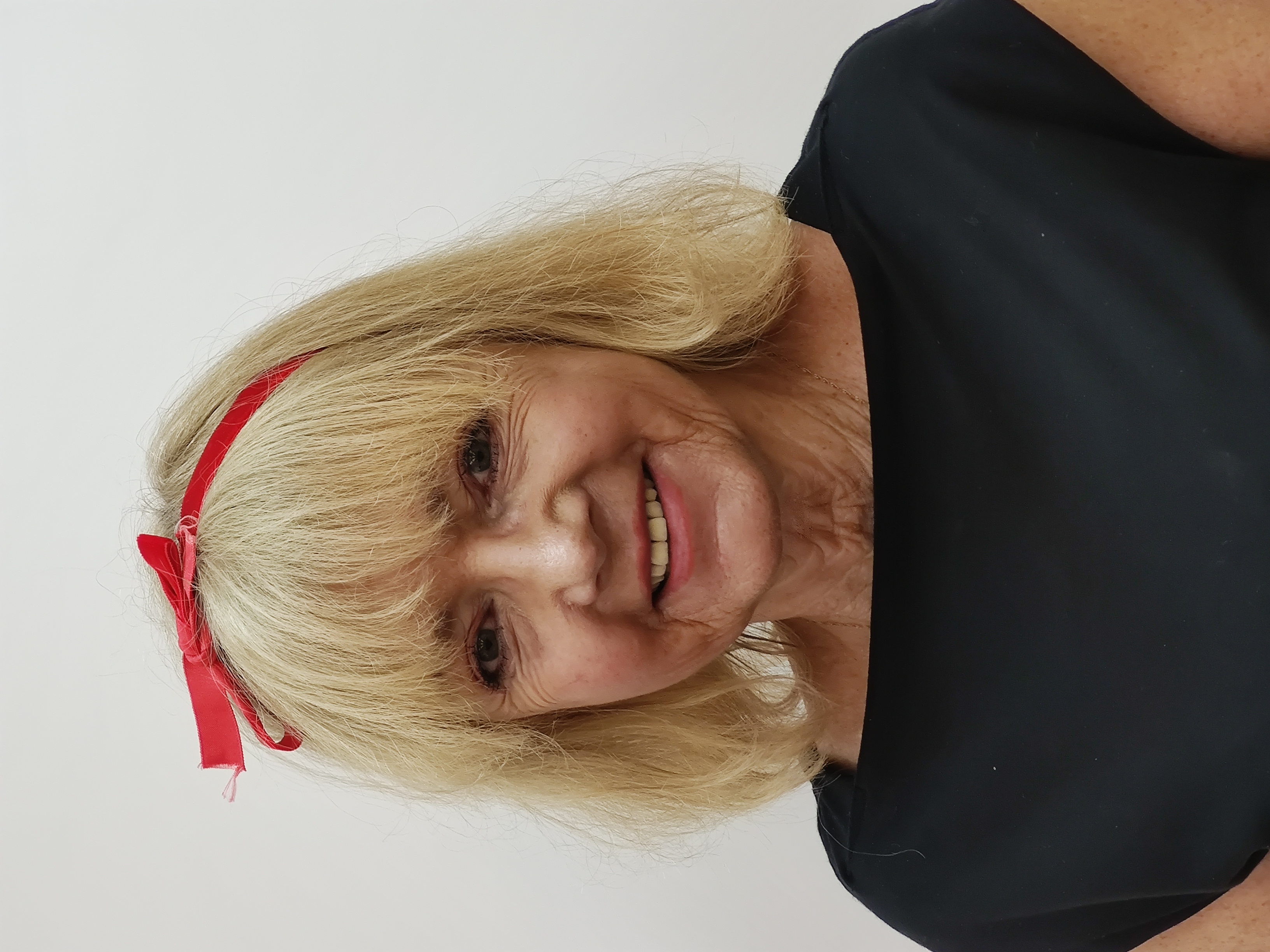 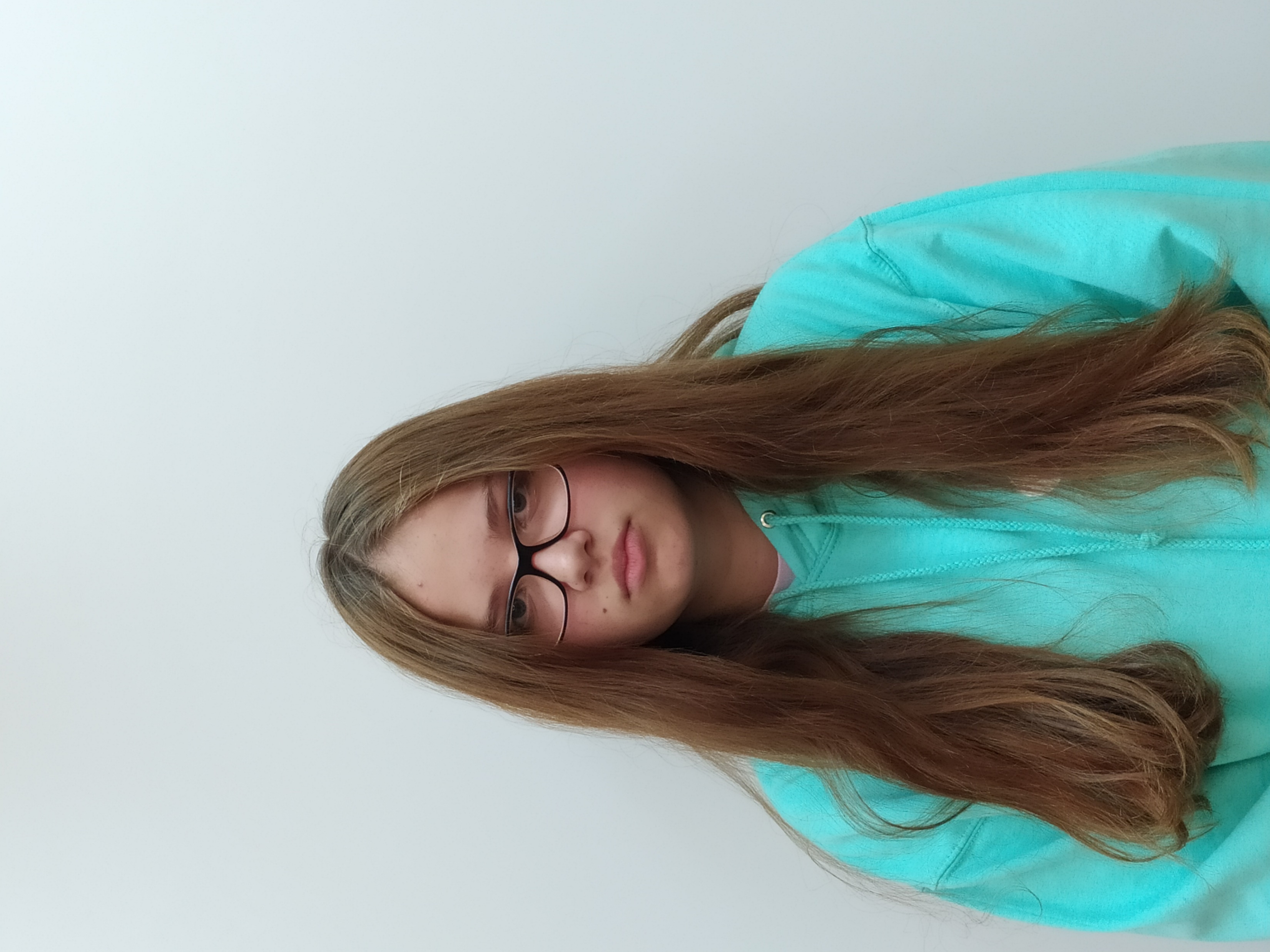 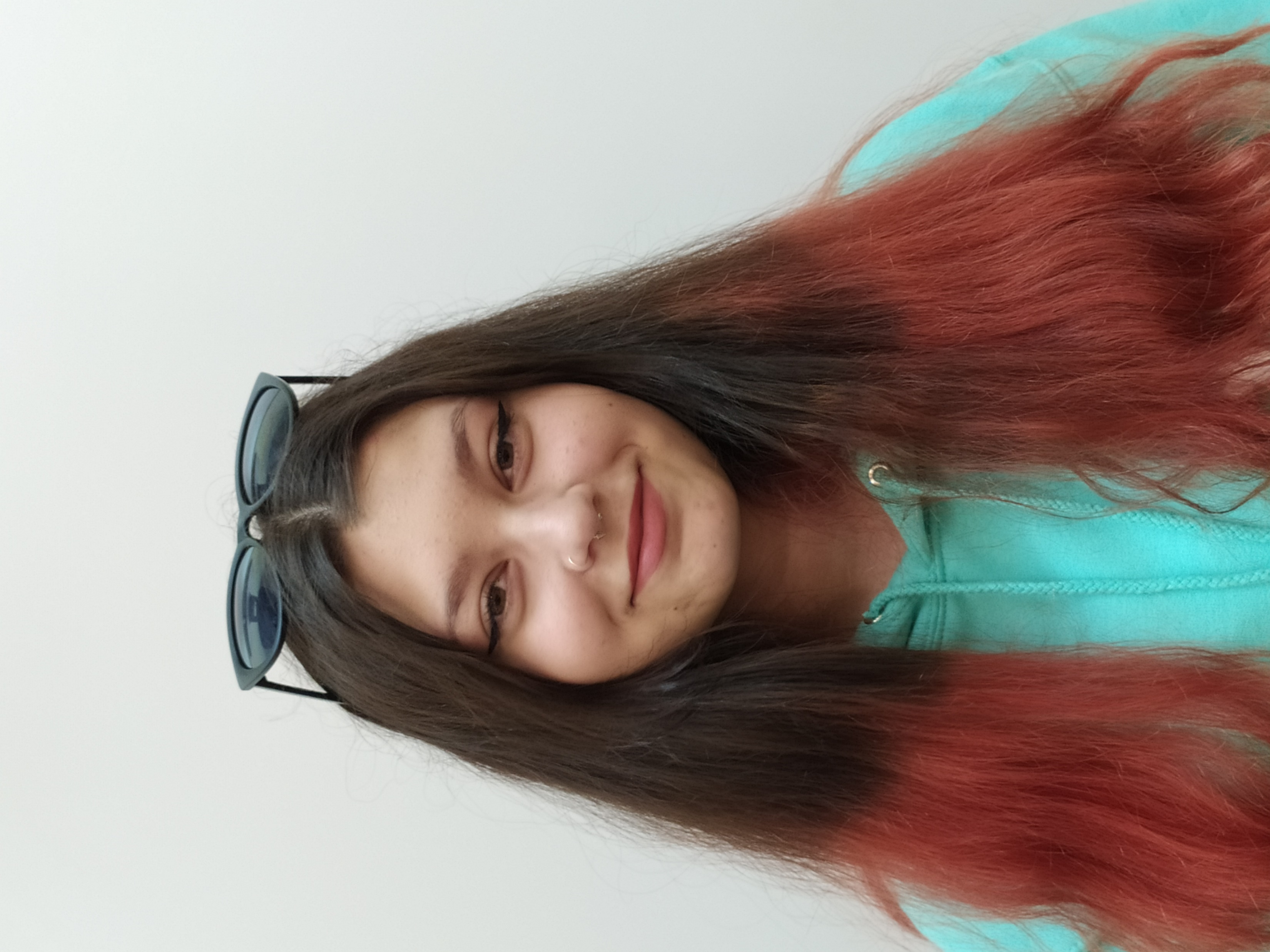 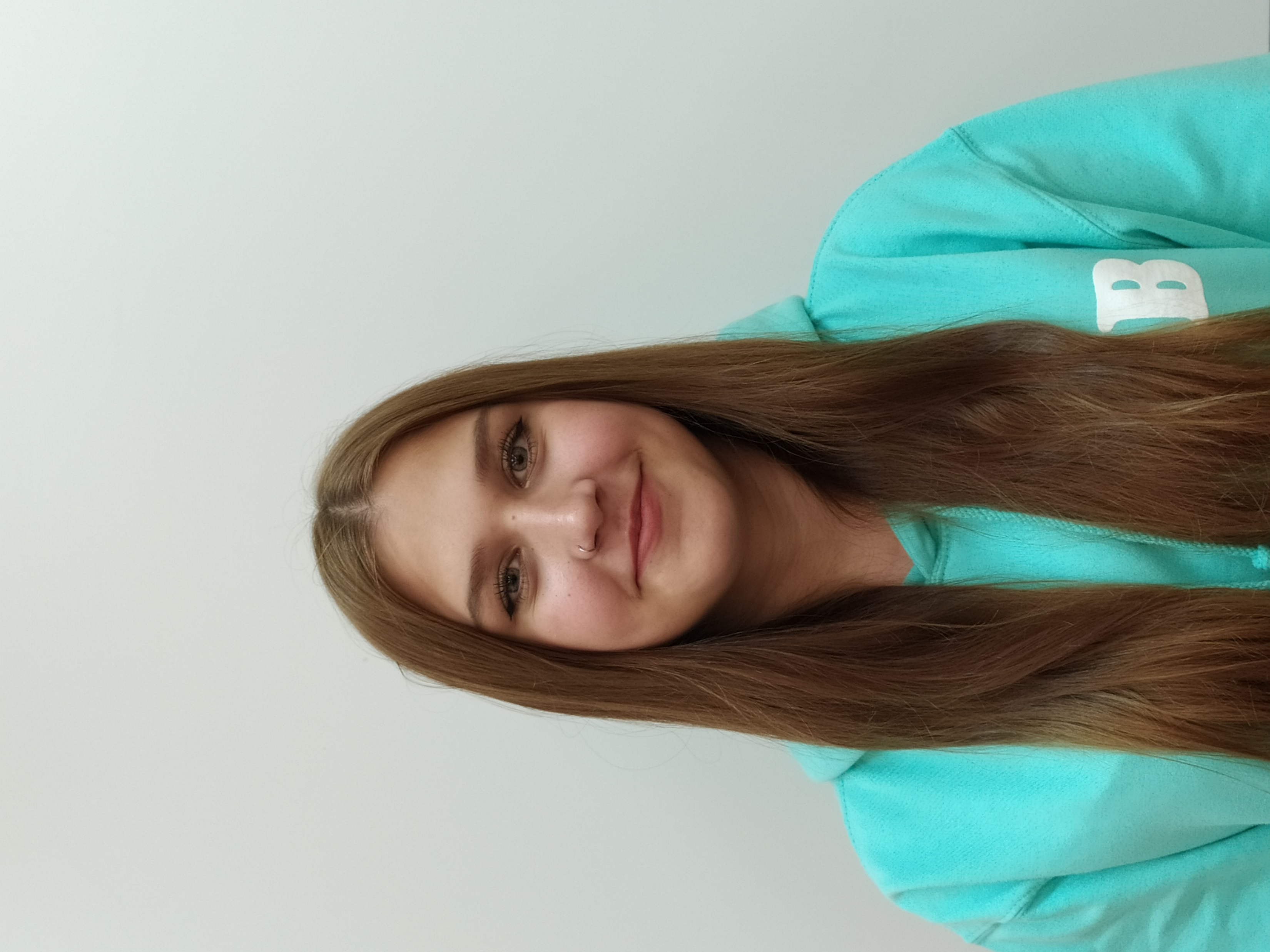 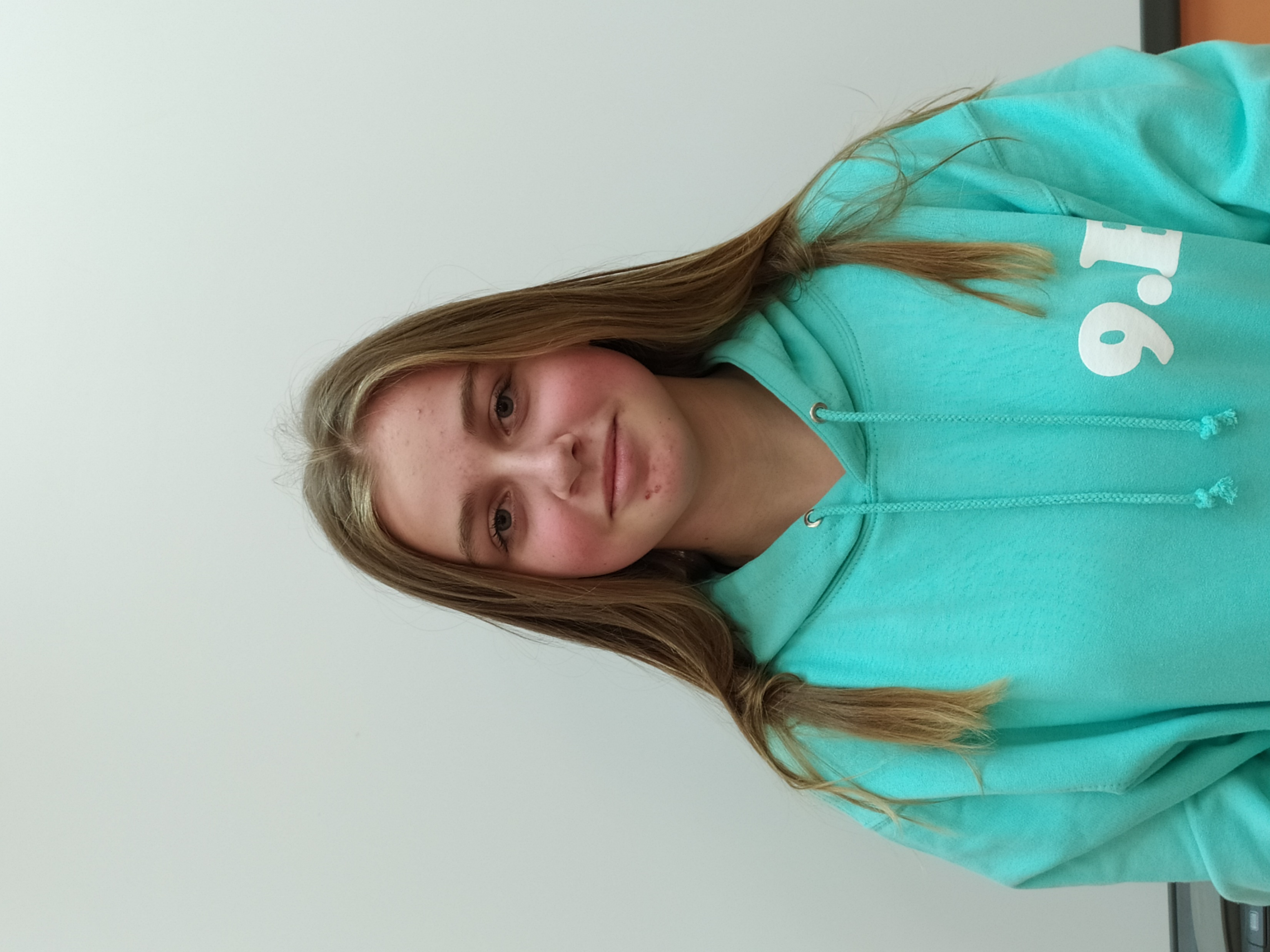 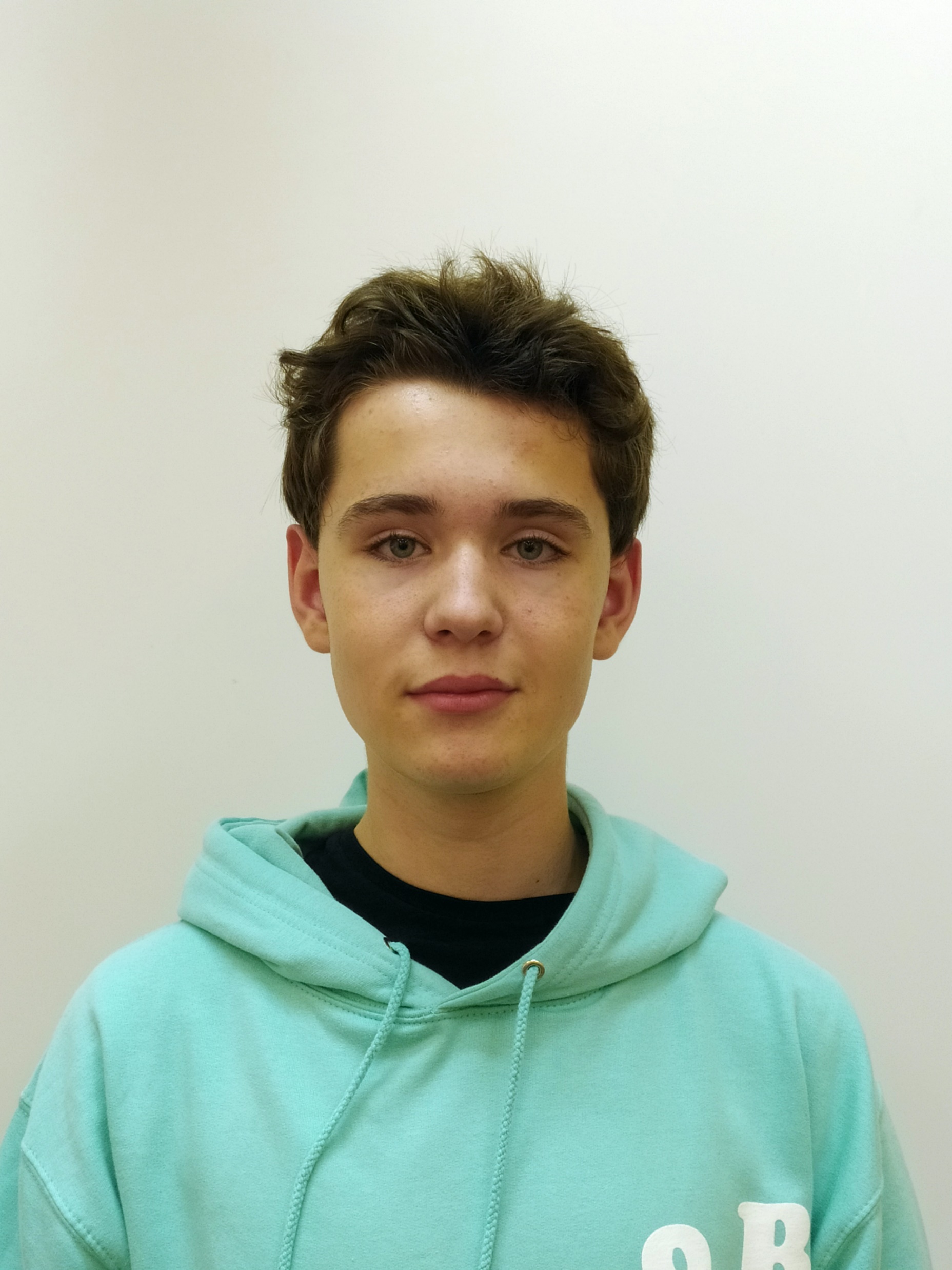 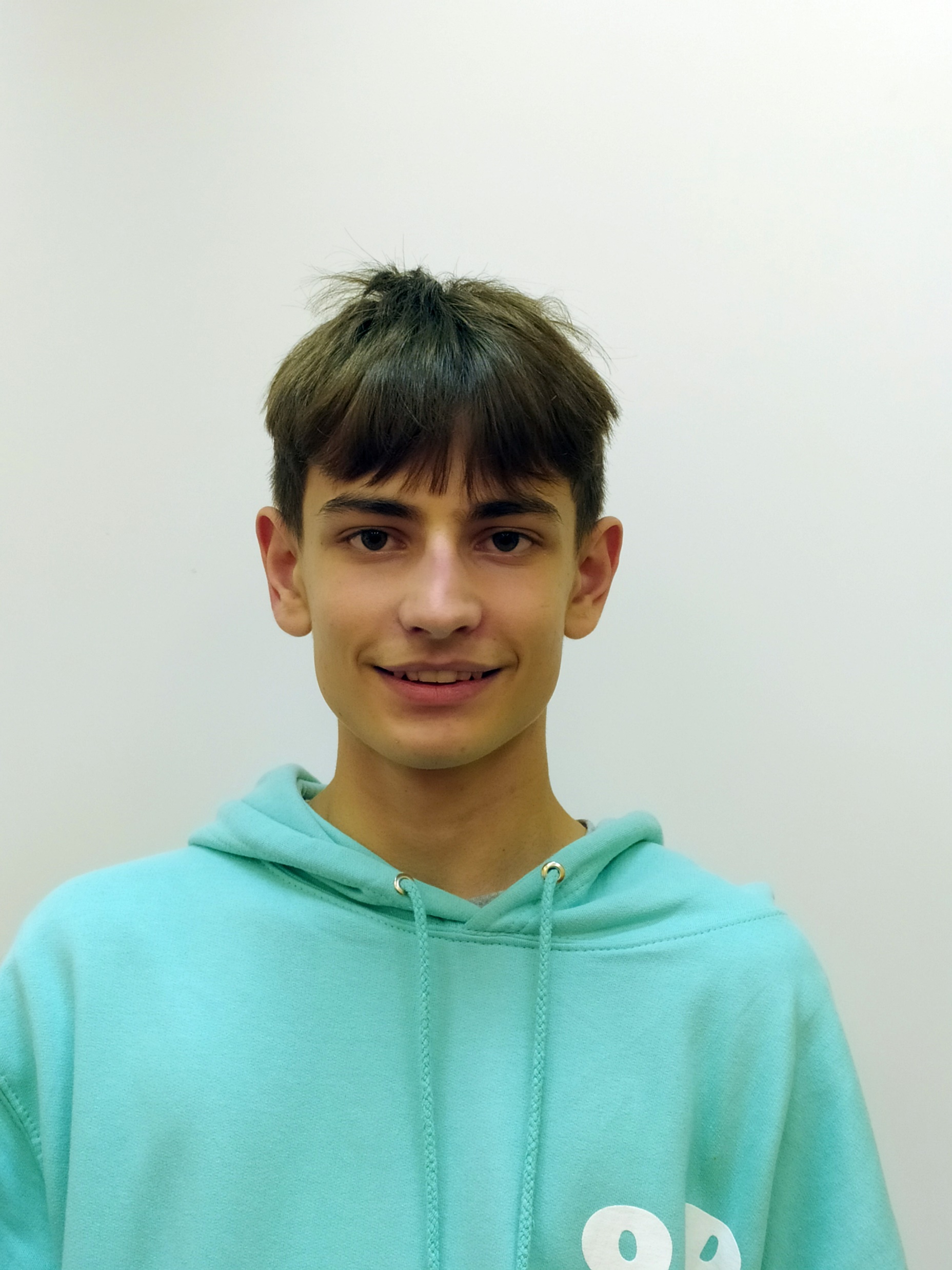 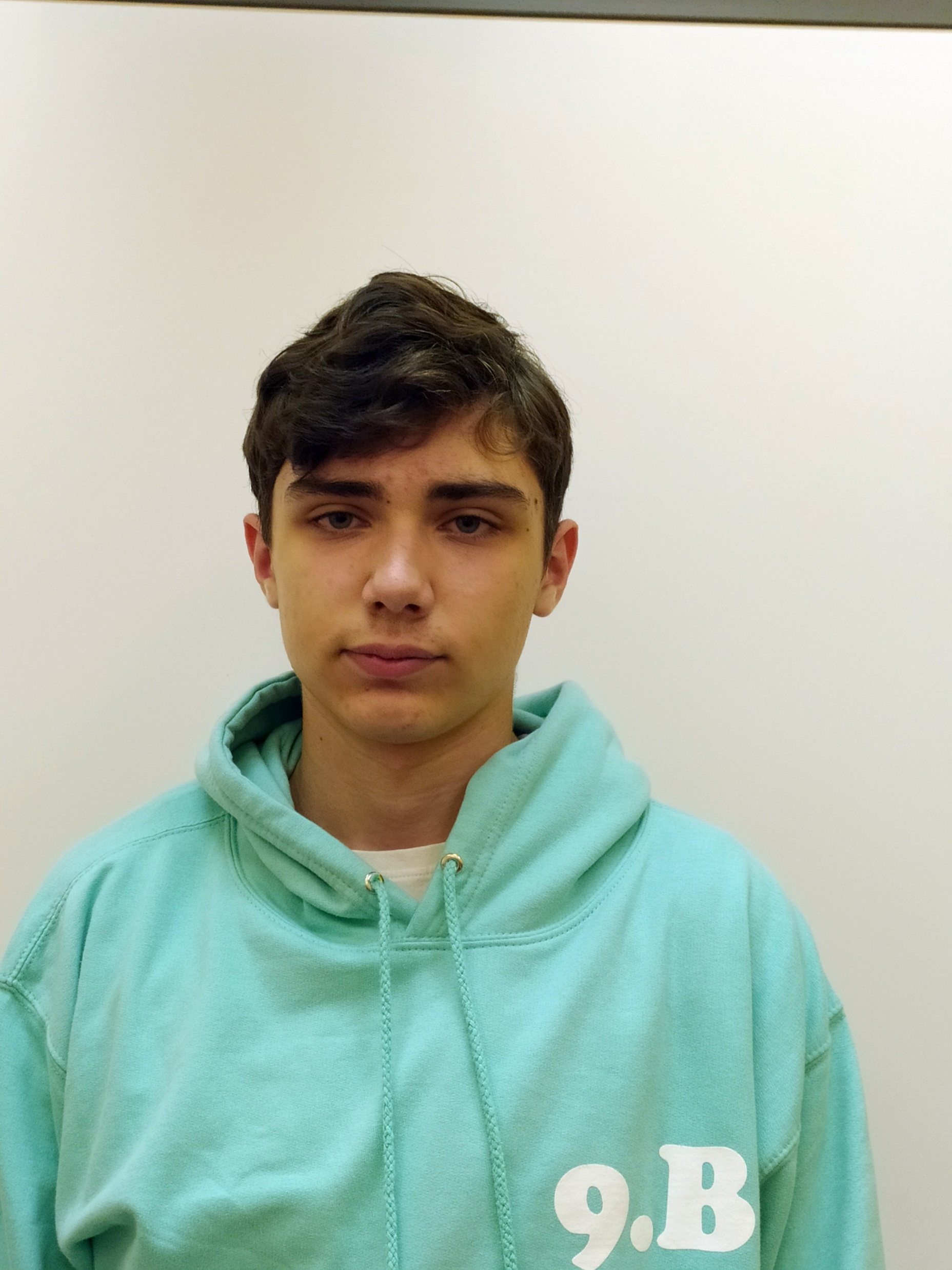 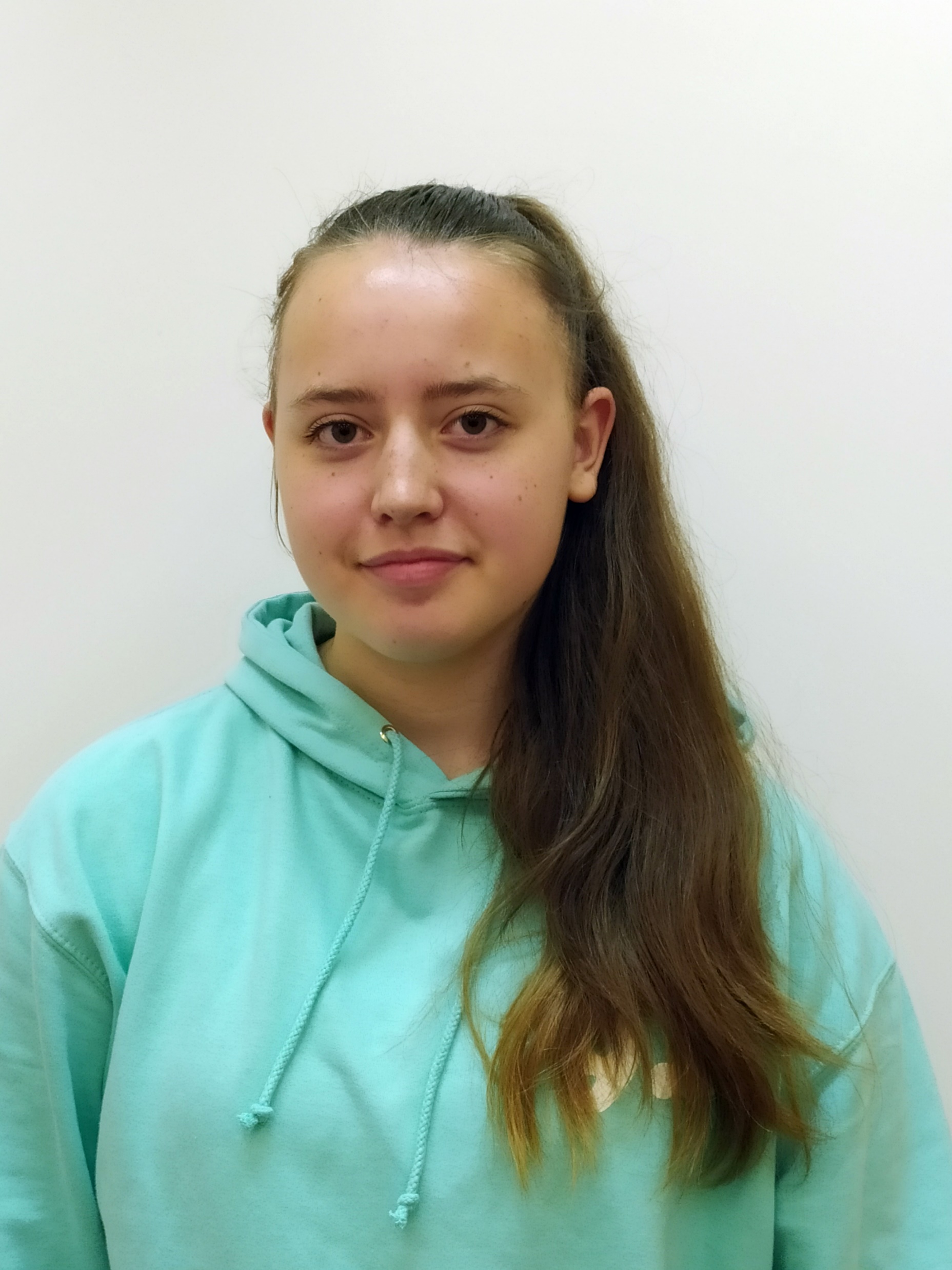 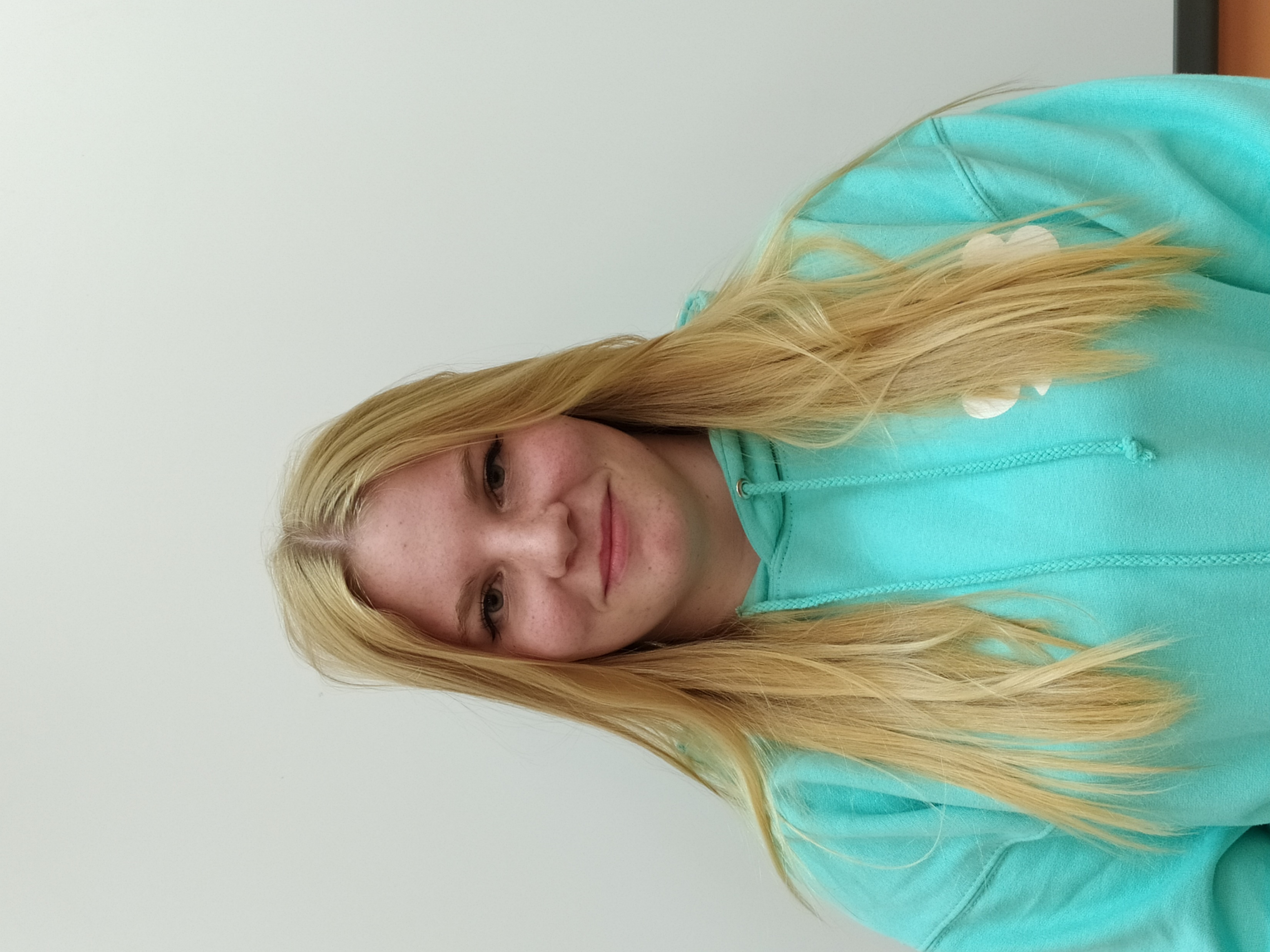 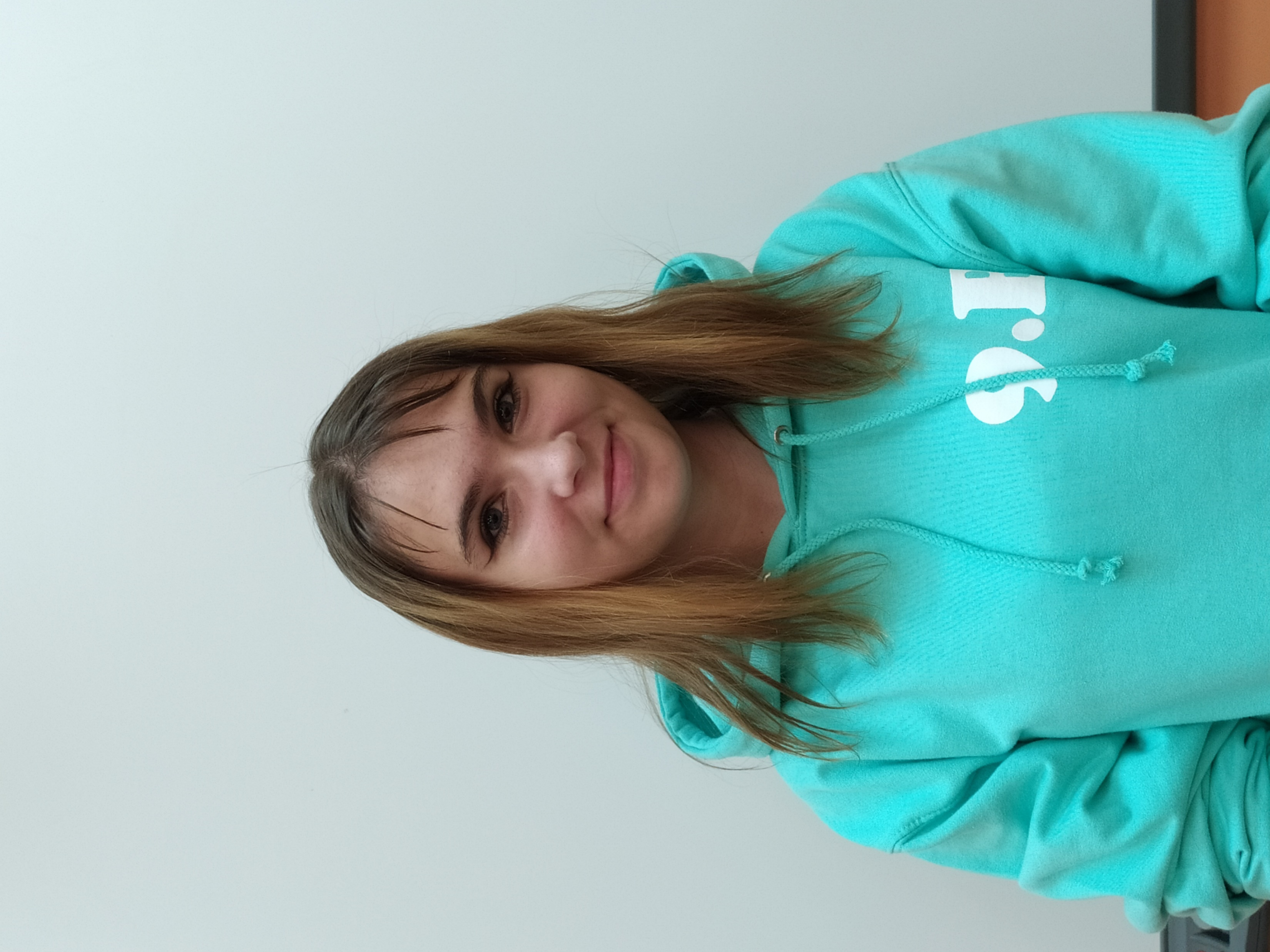 2 0 1 3
9.B
2 0 2 2
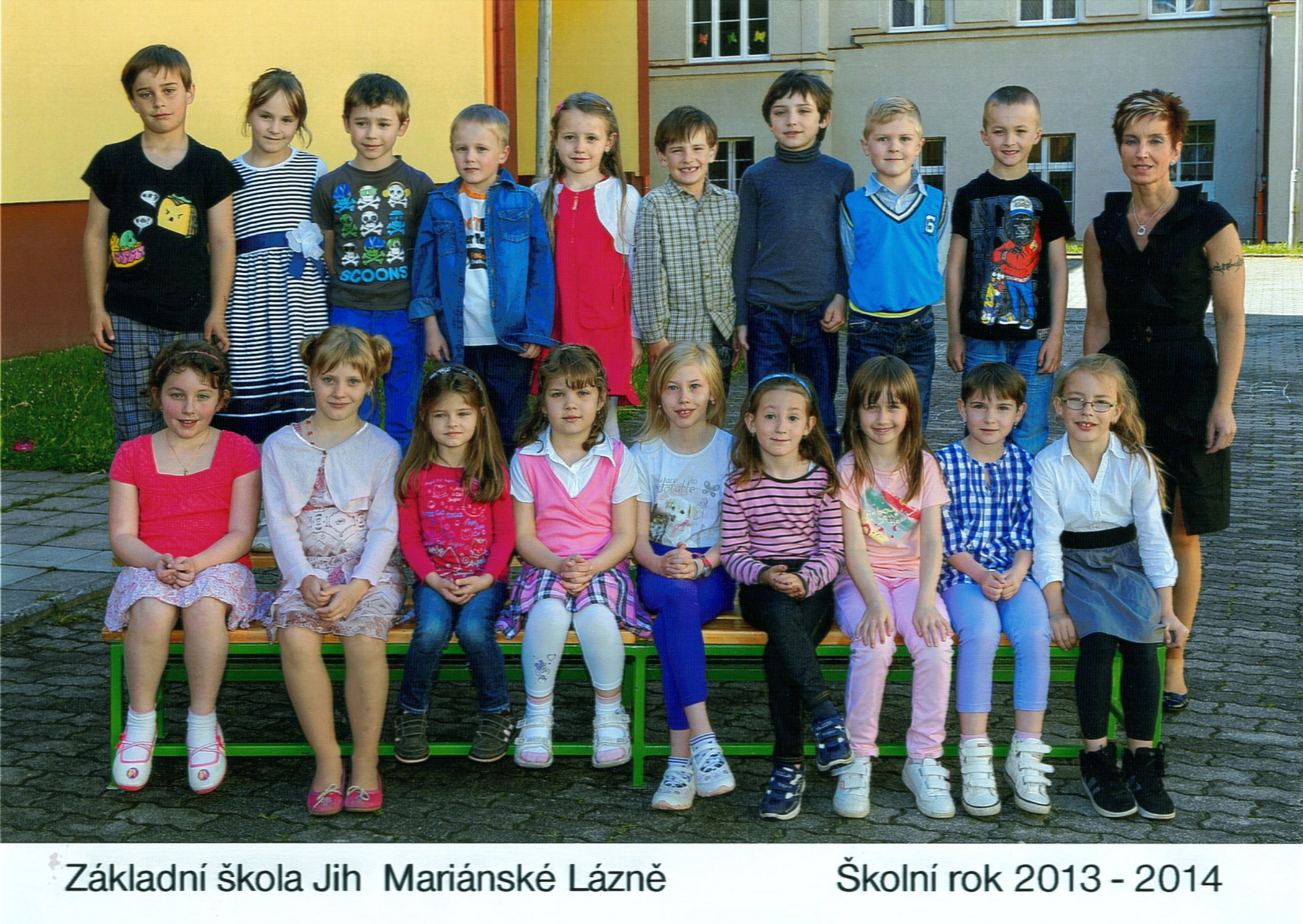 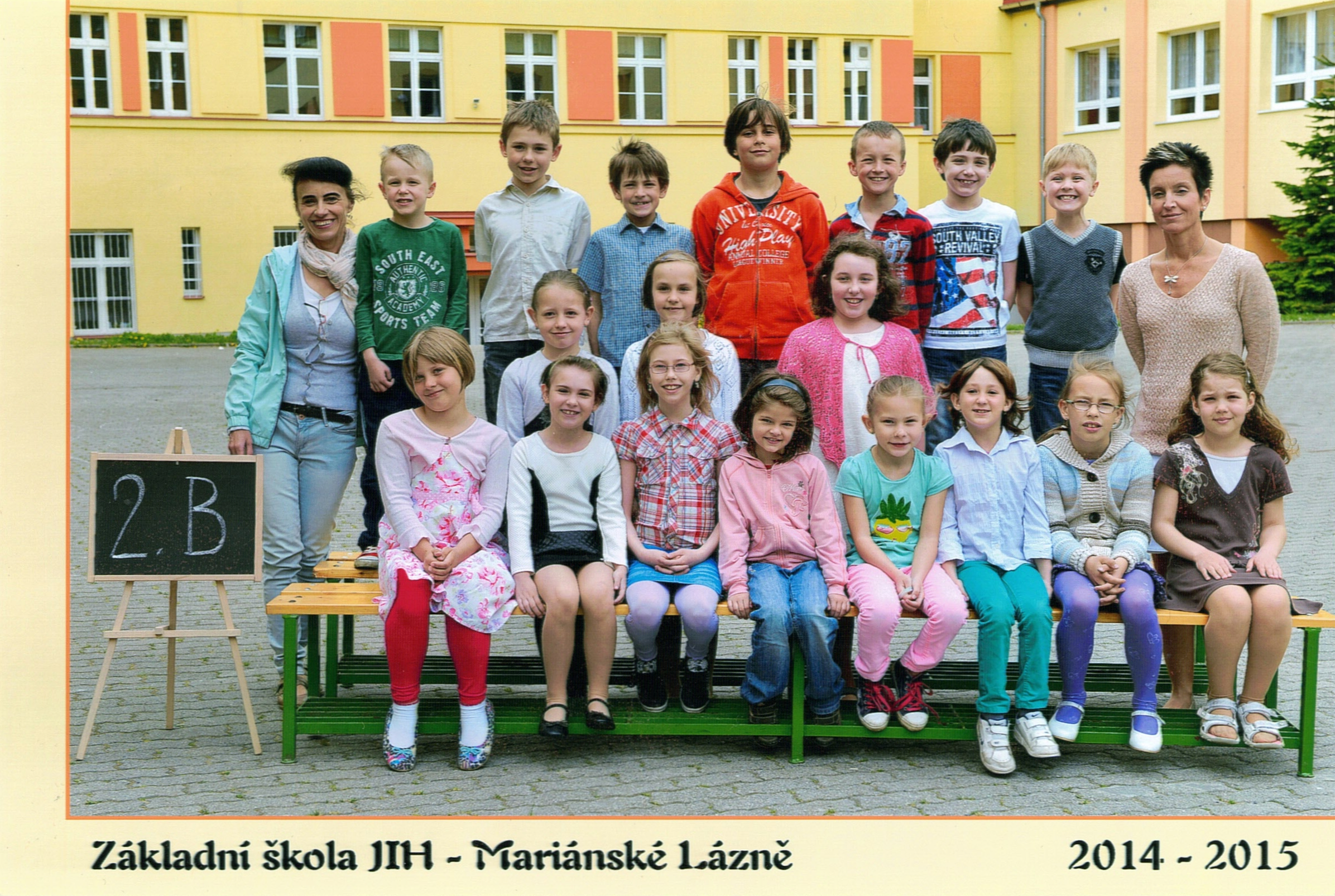 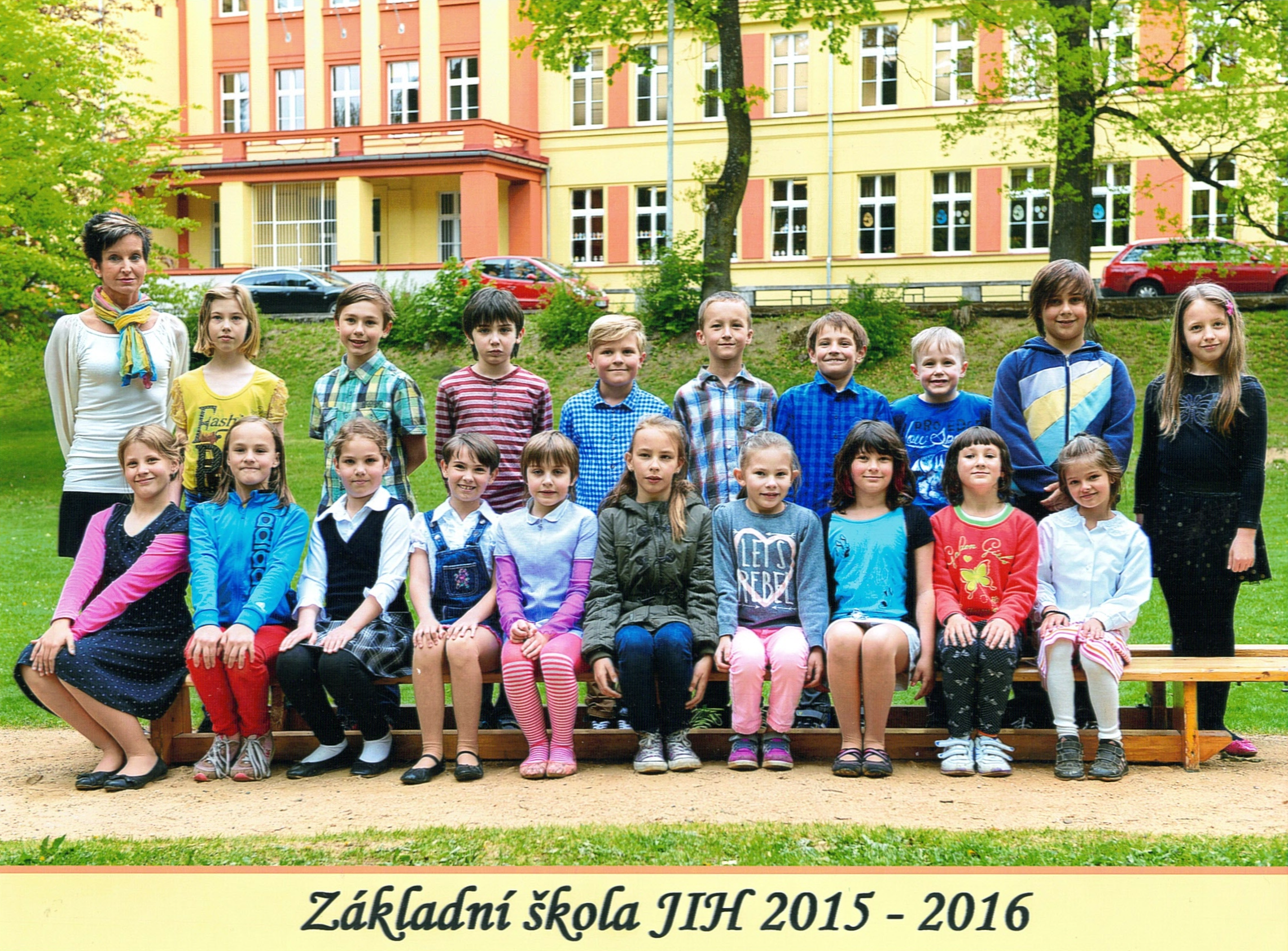 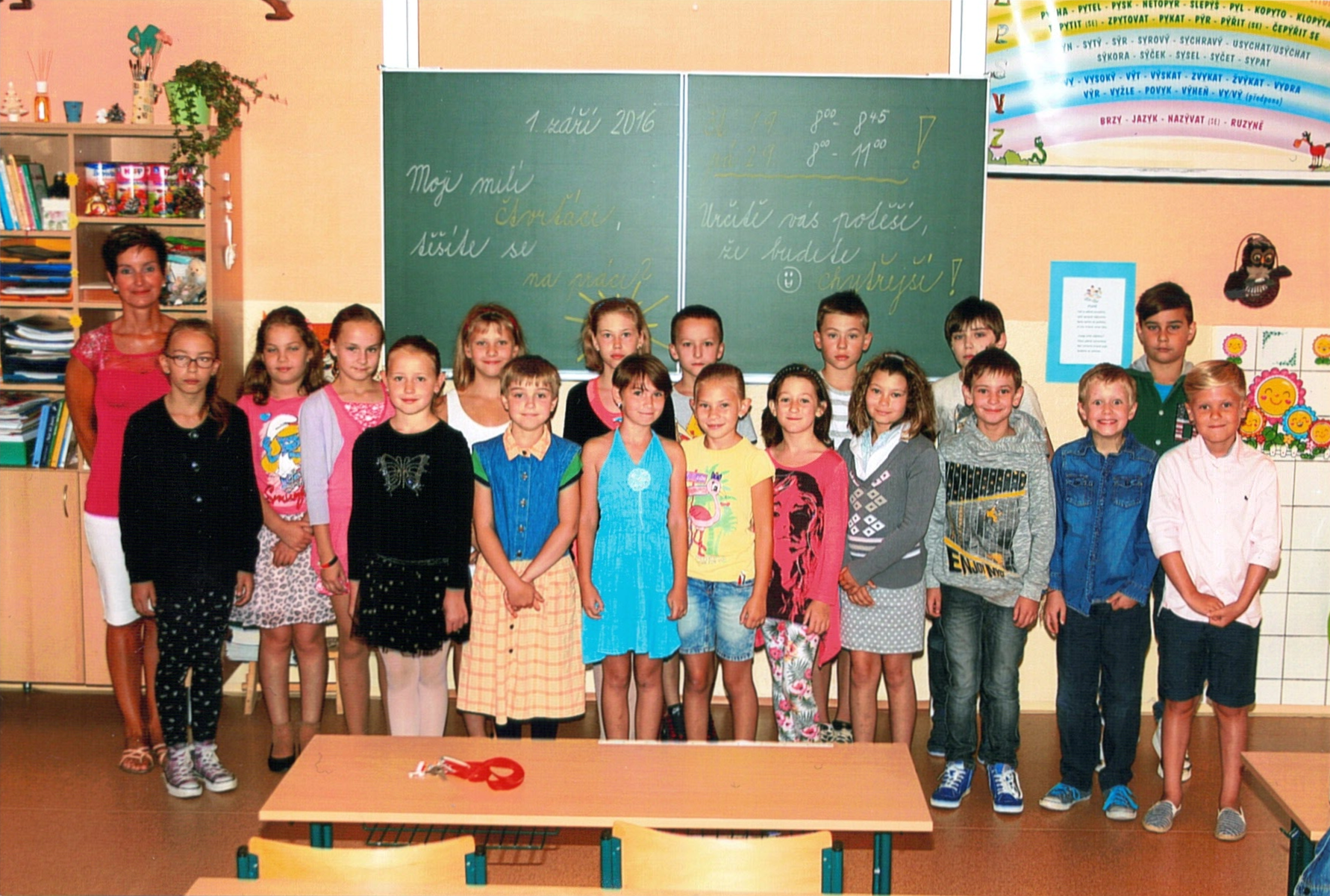 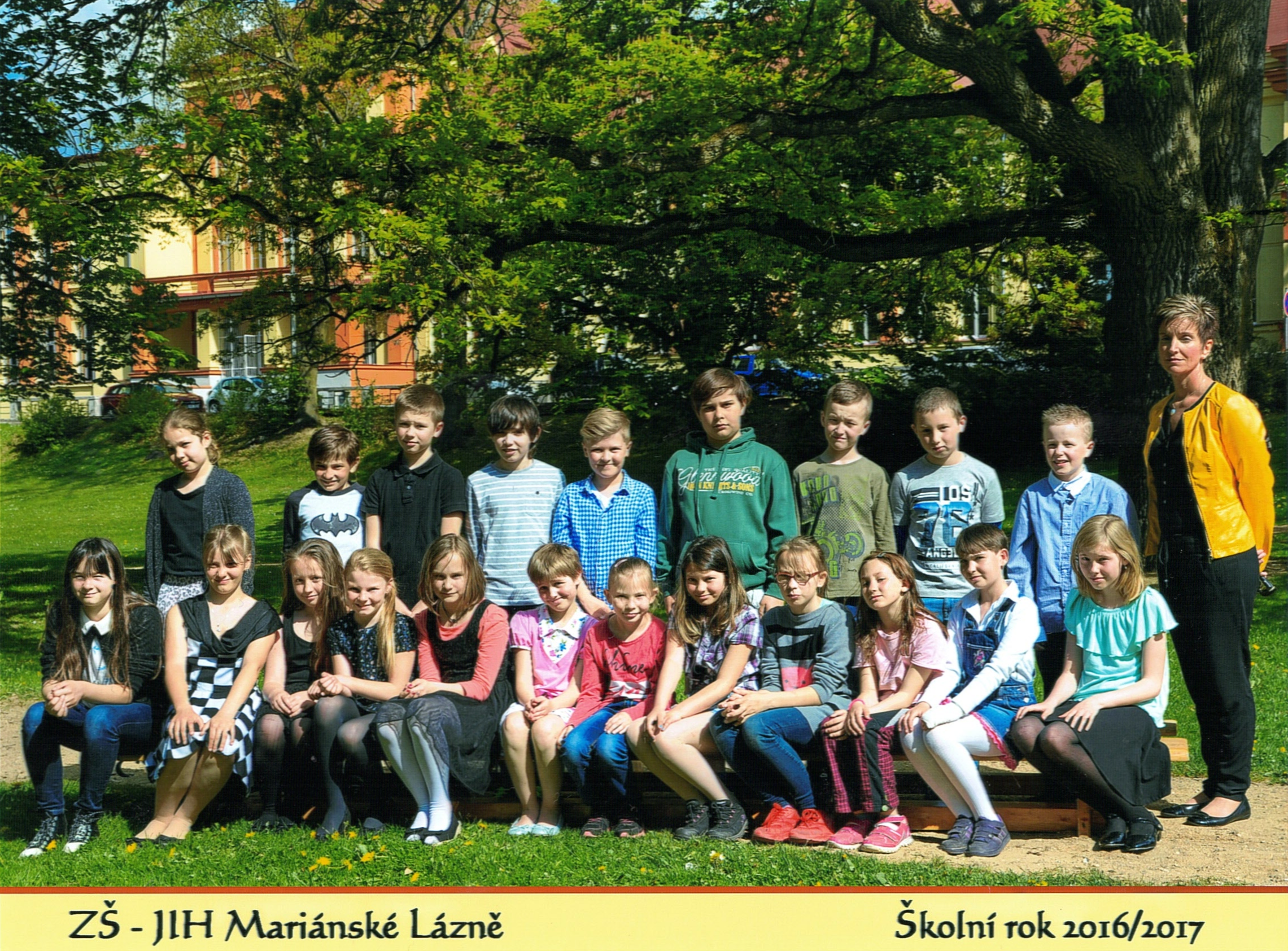 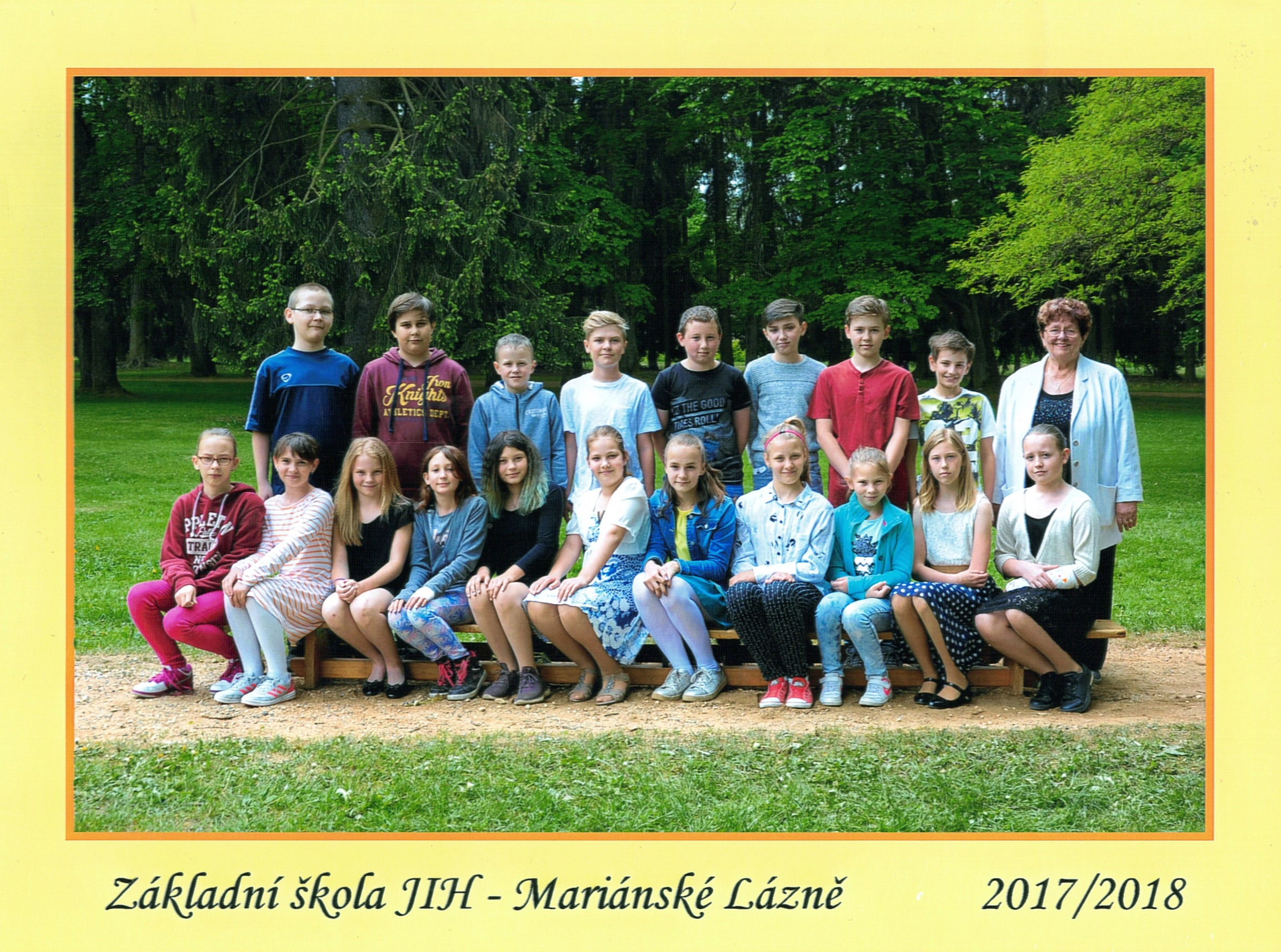 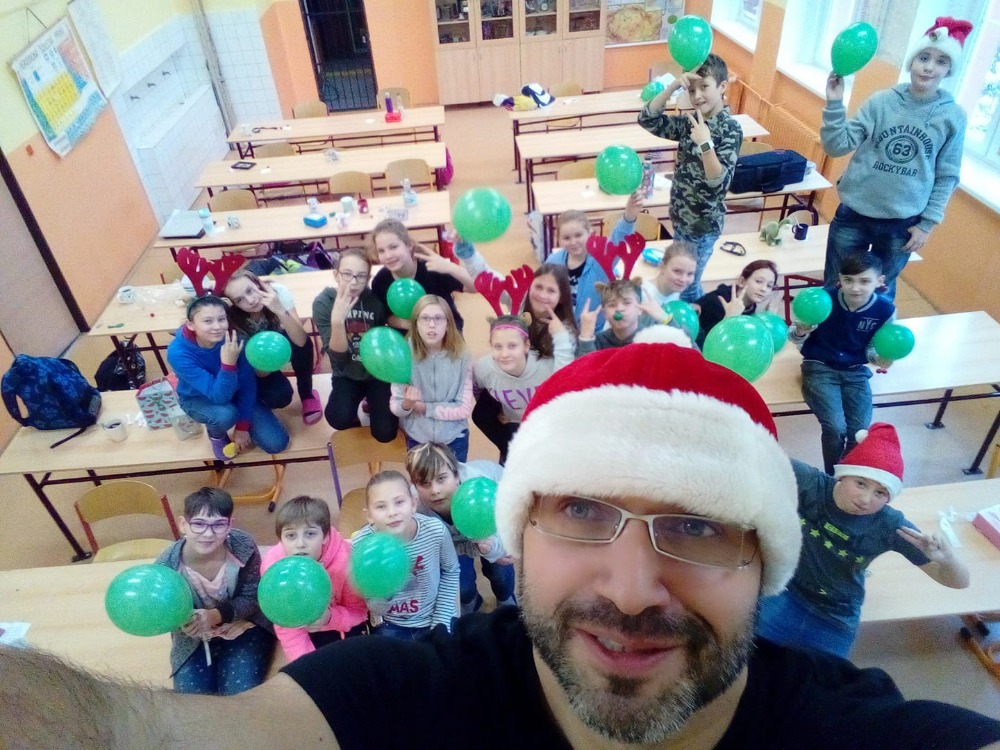 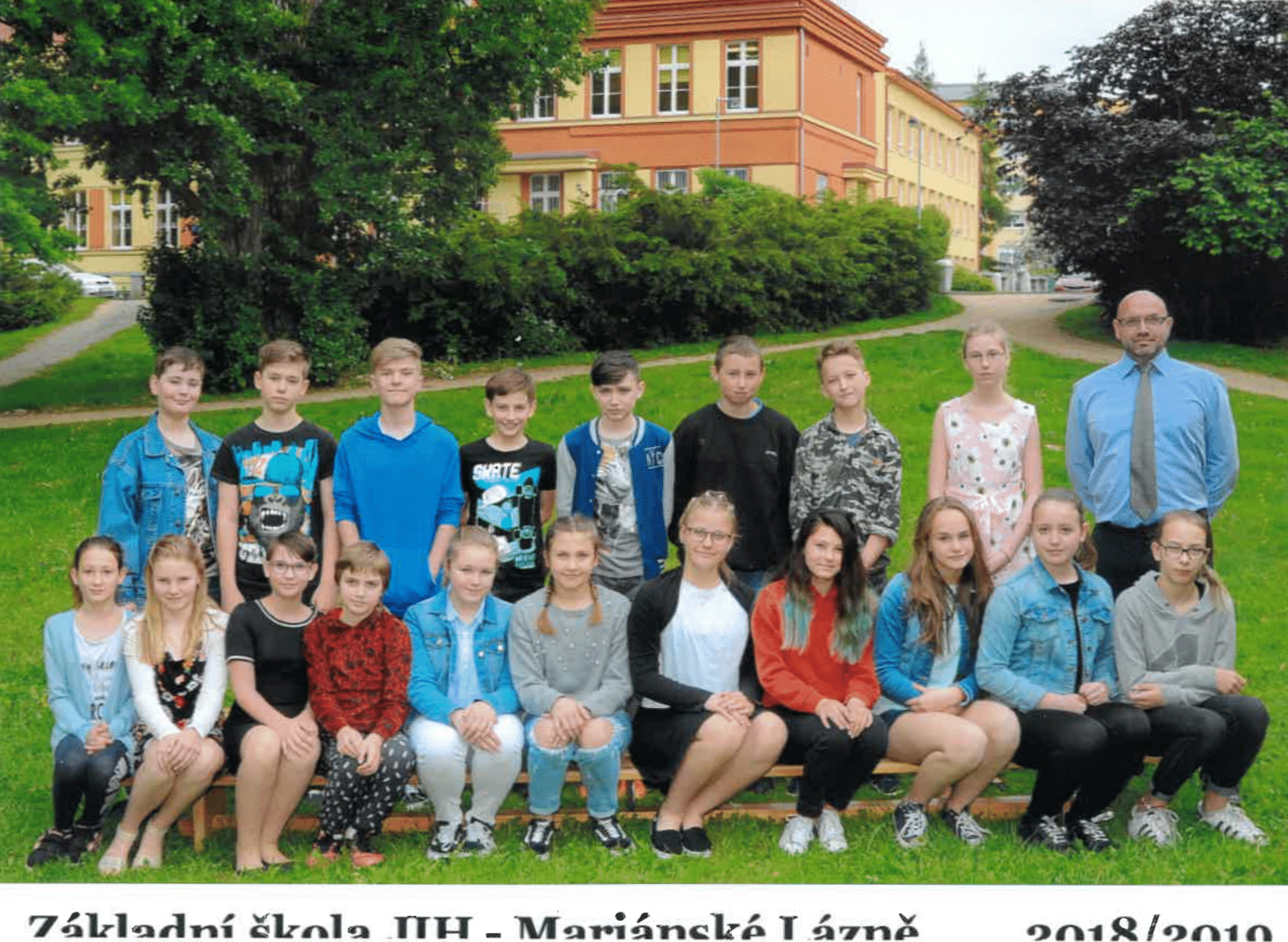 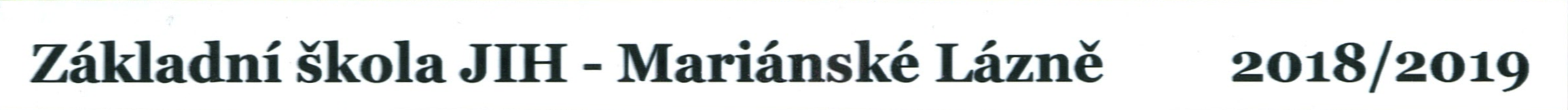 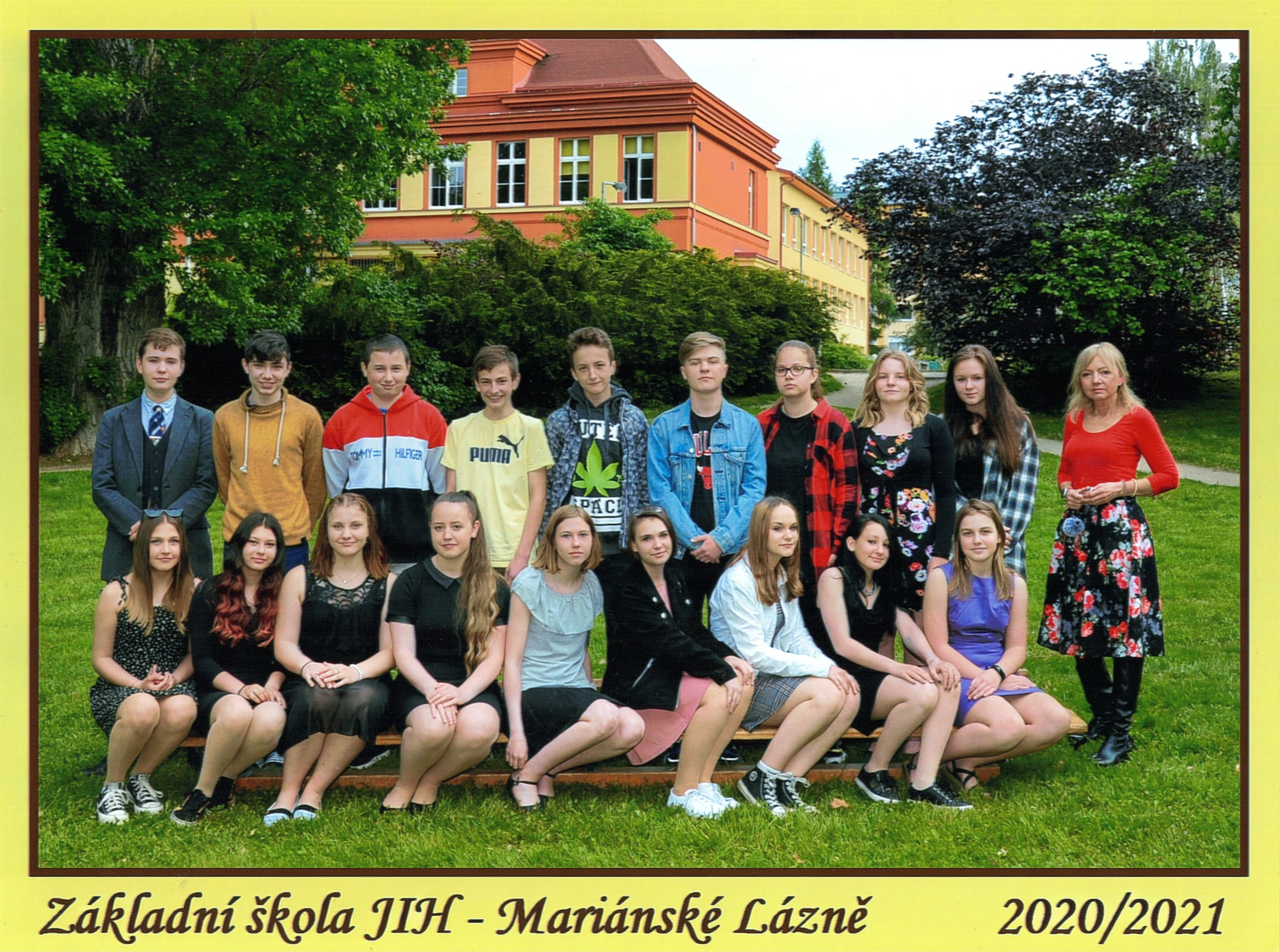 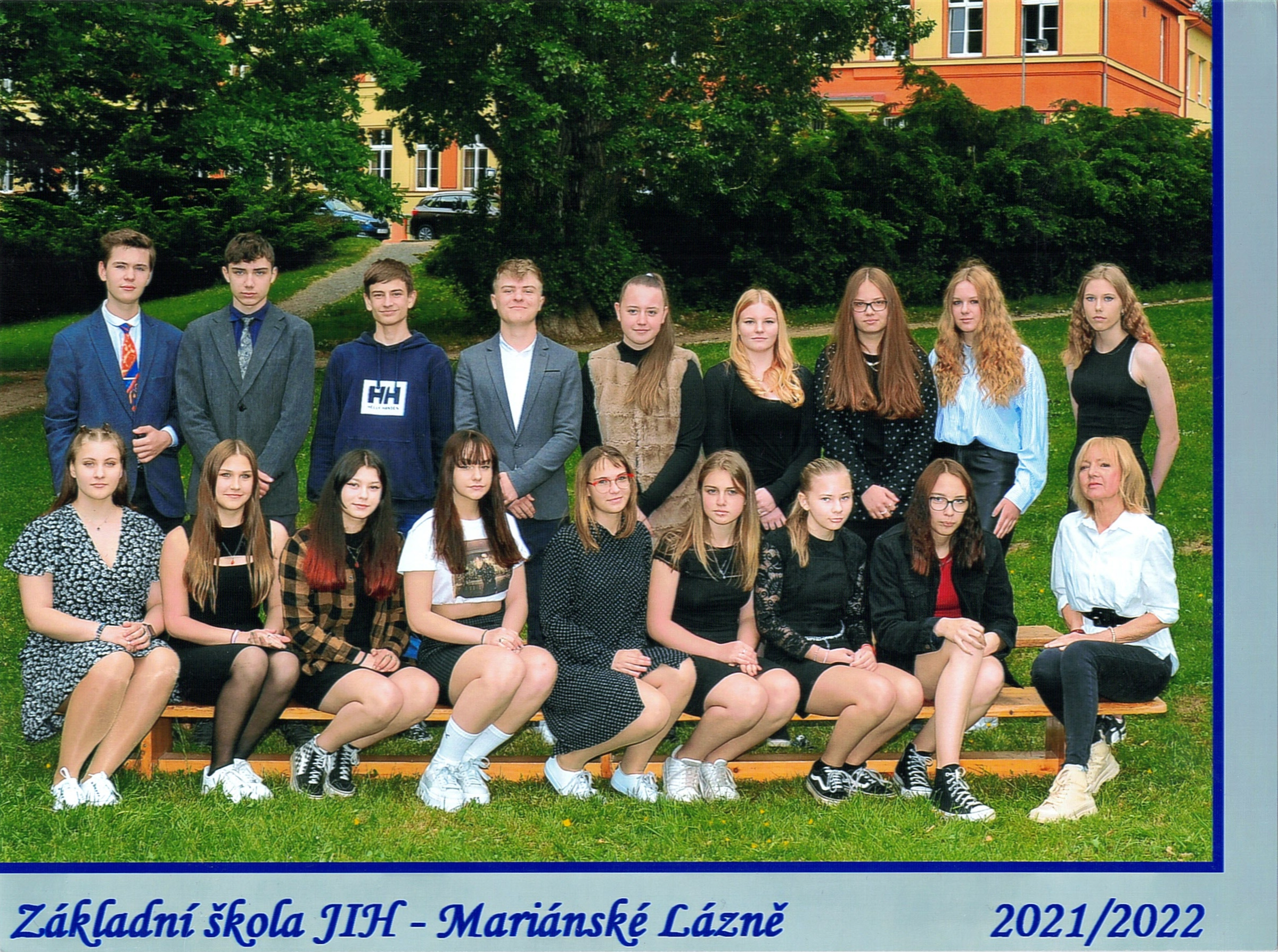 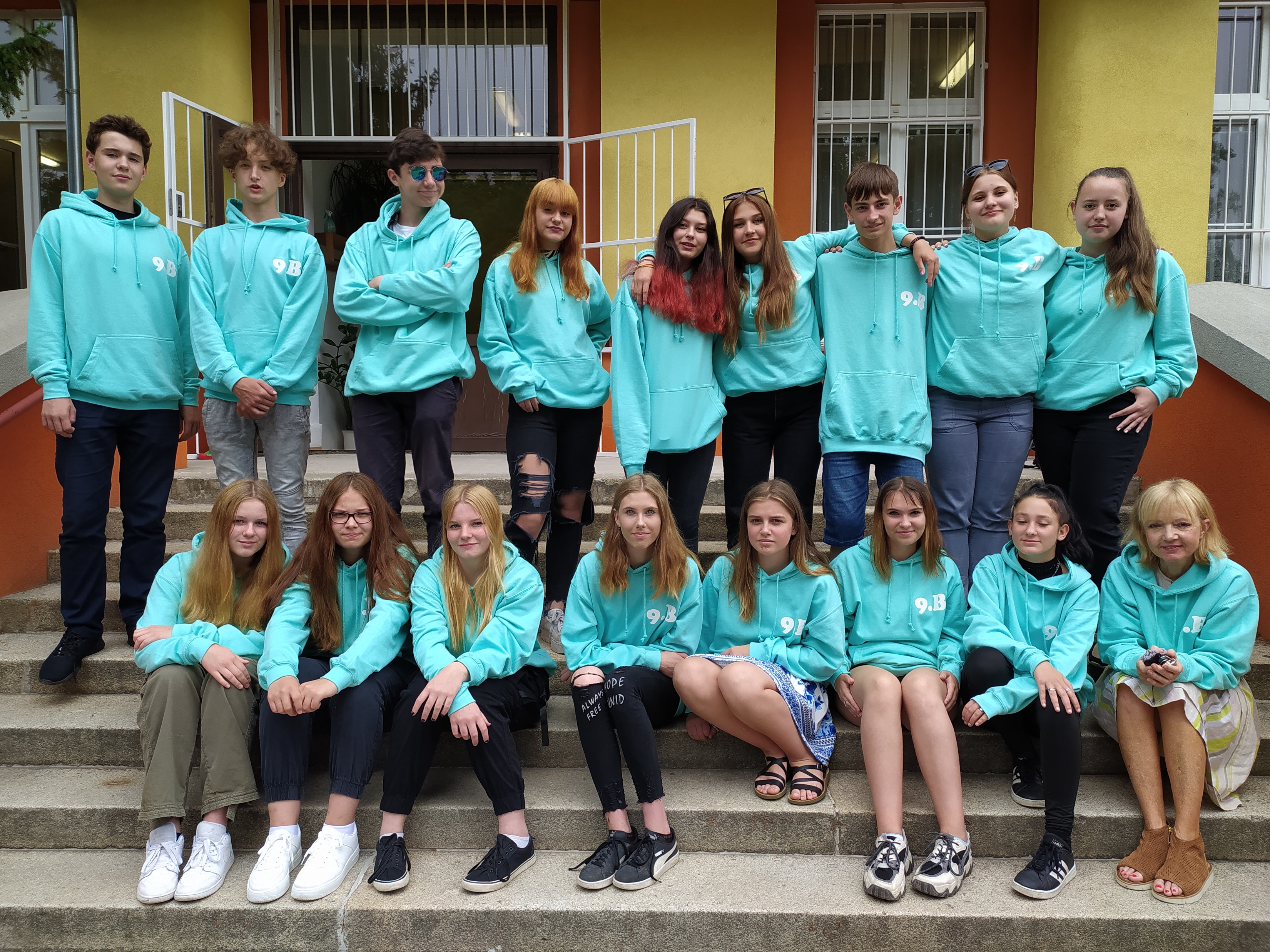 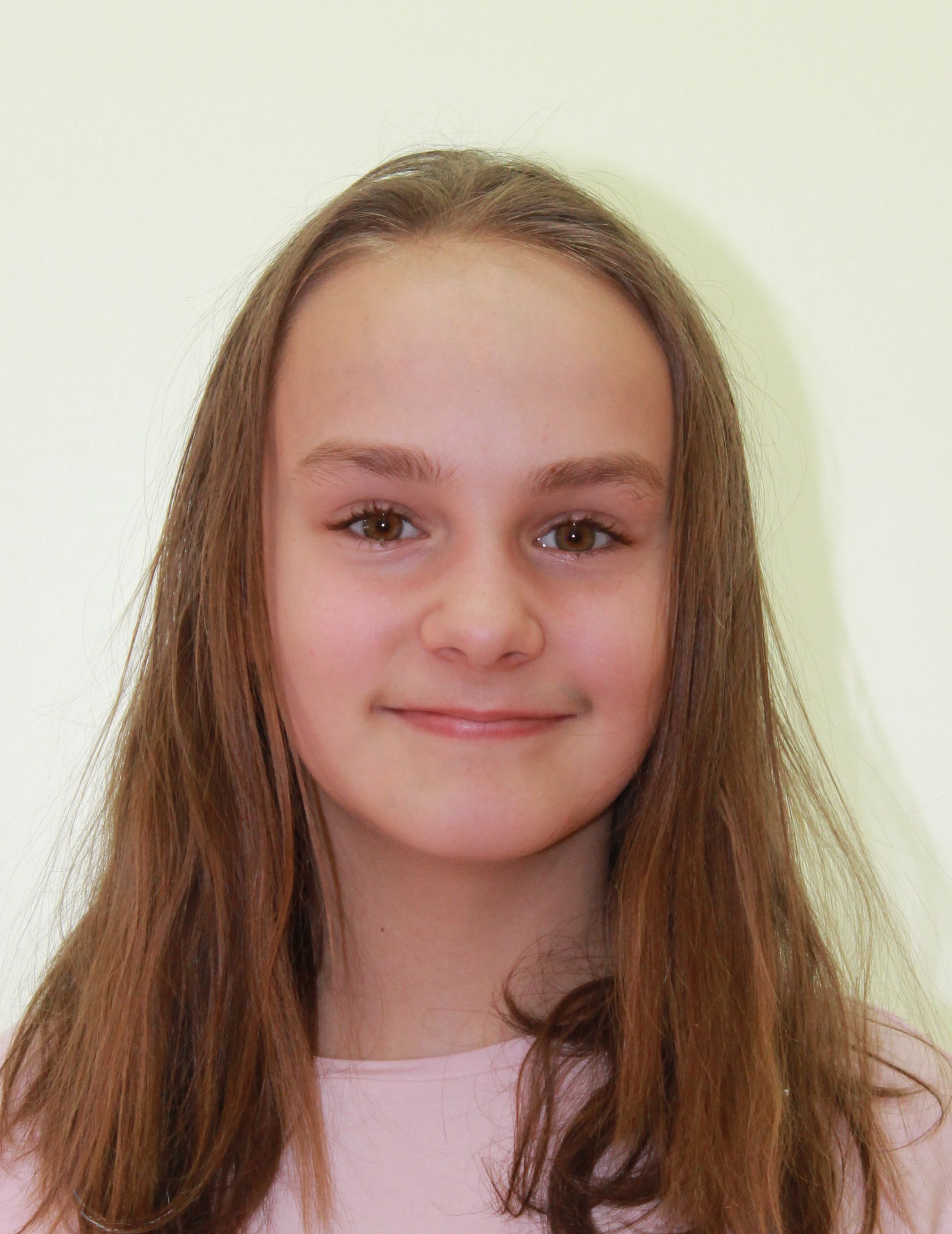 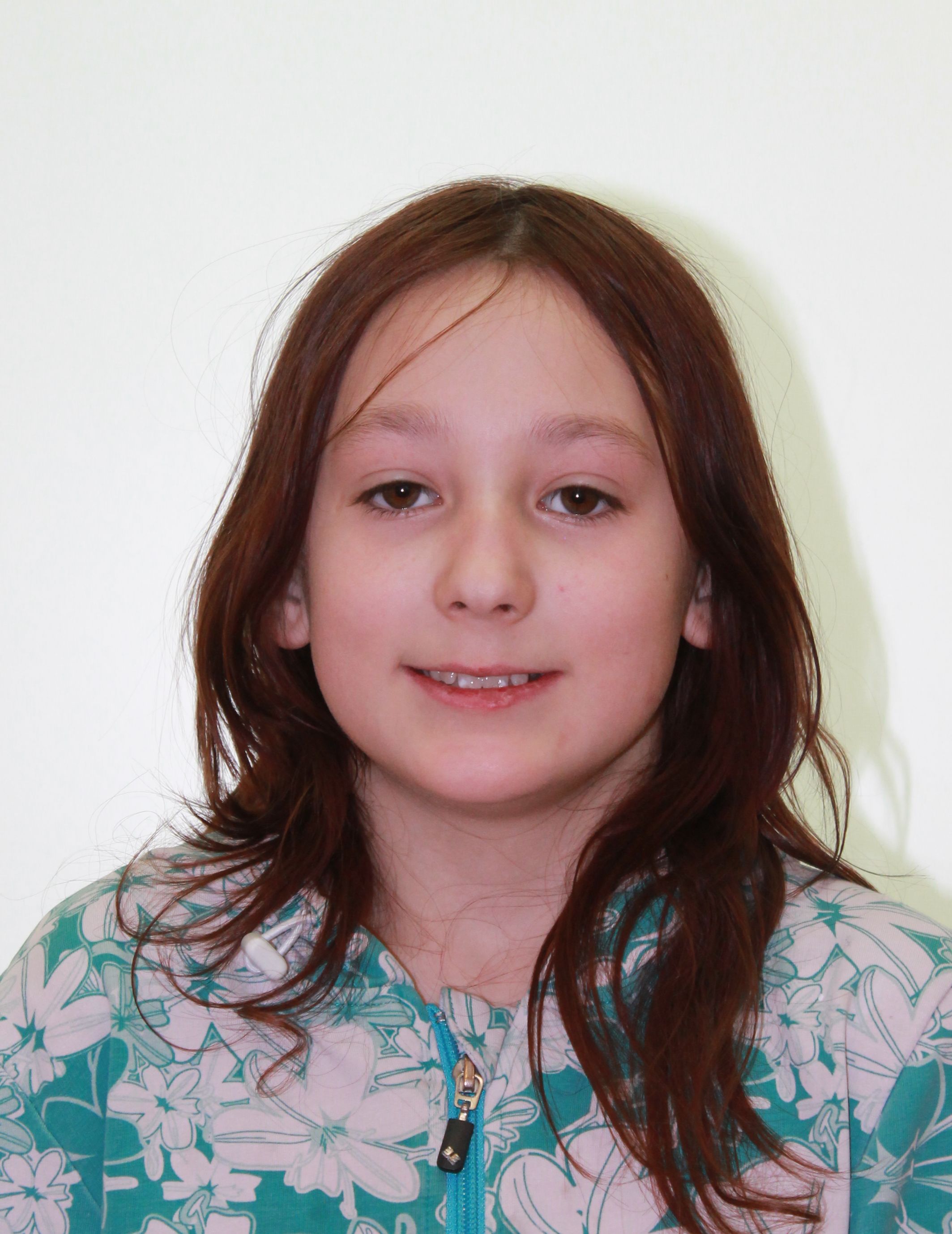 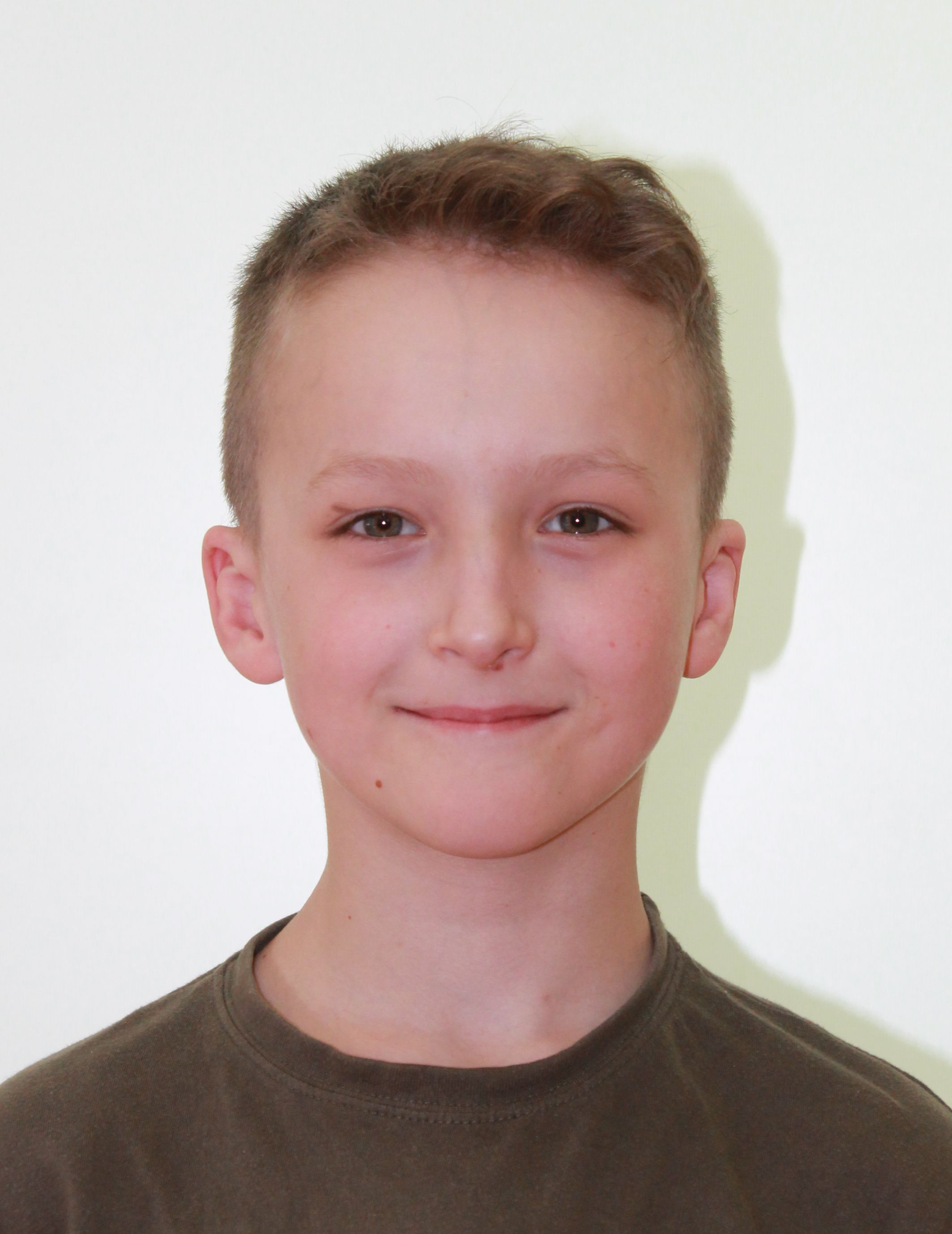 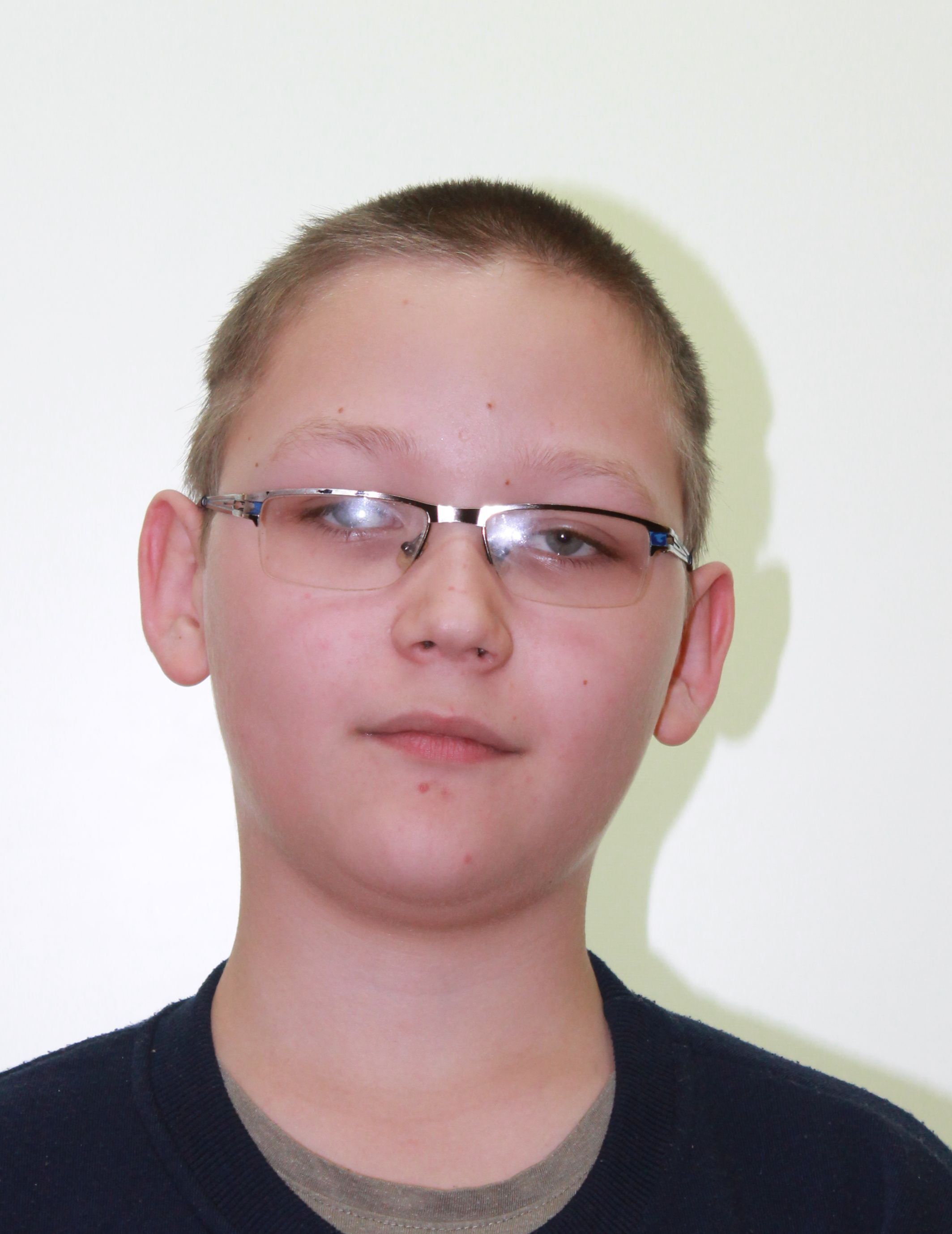 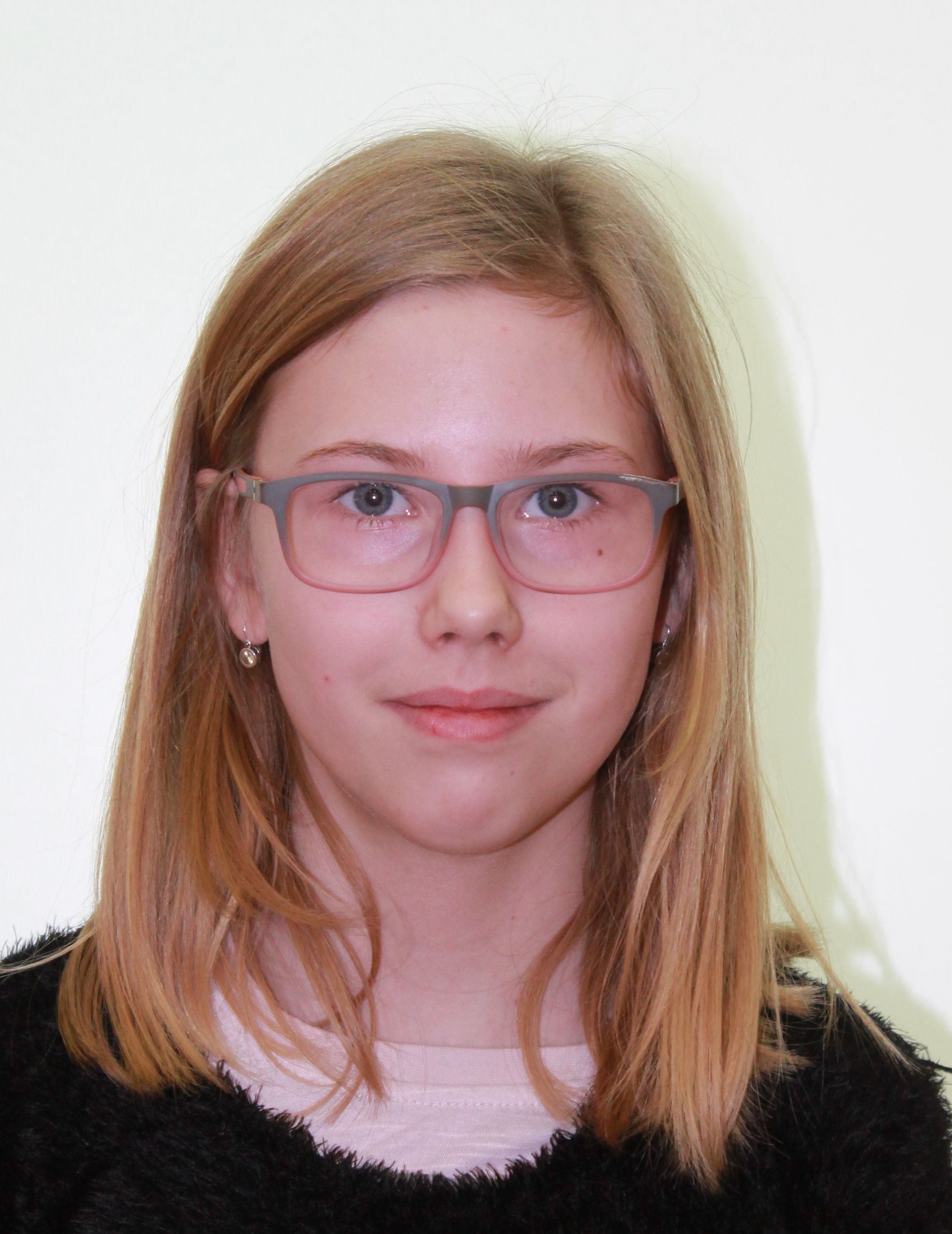 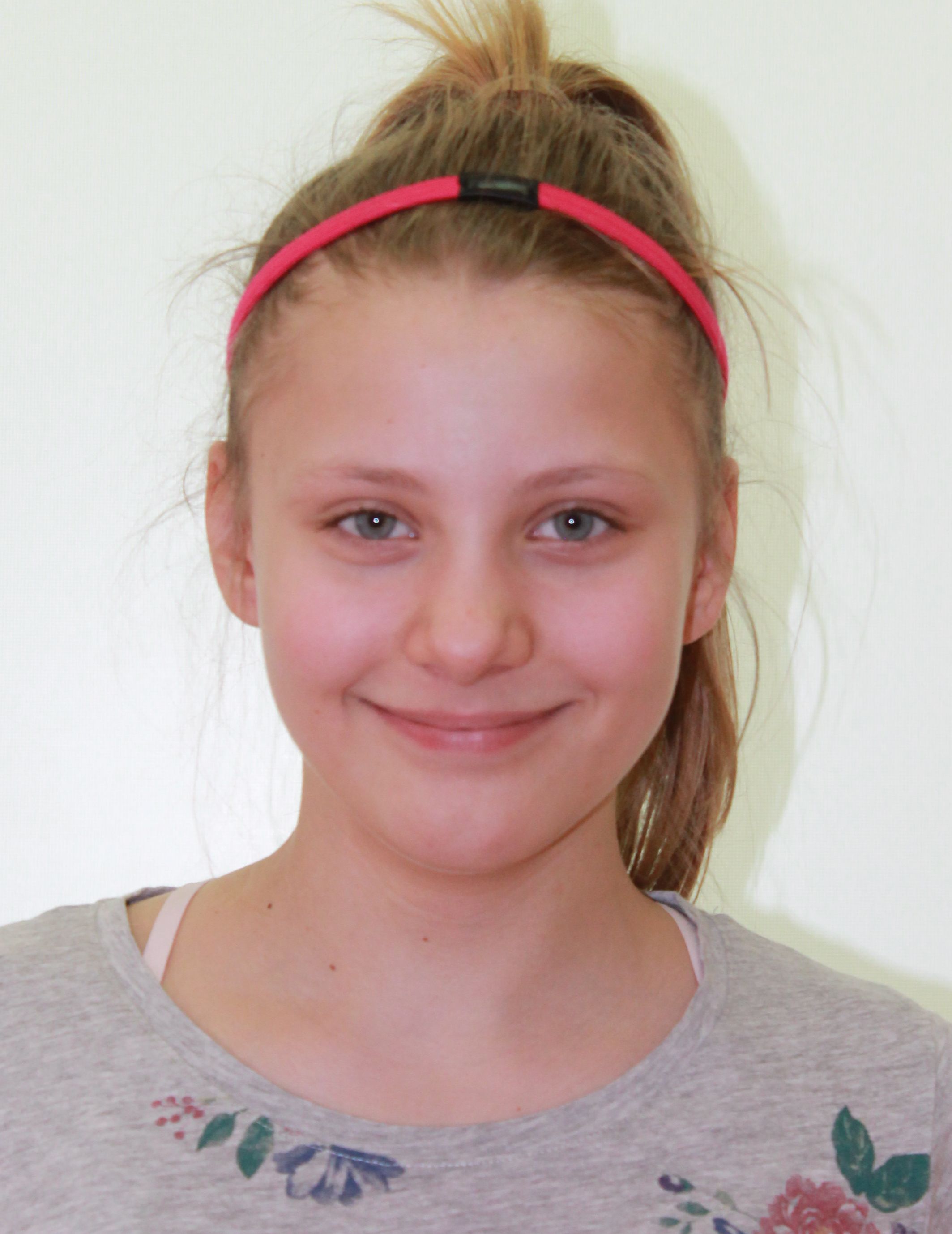 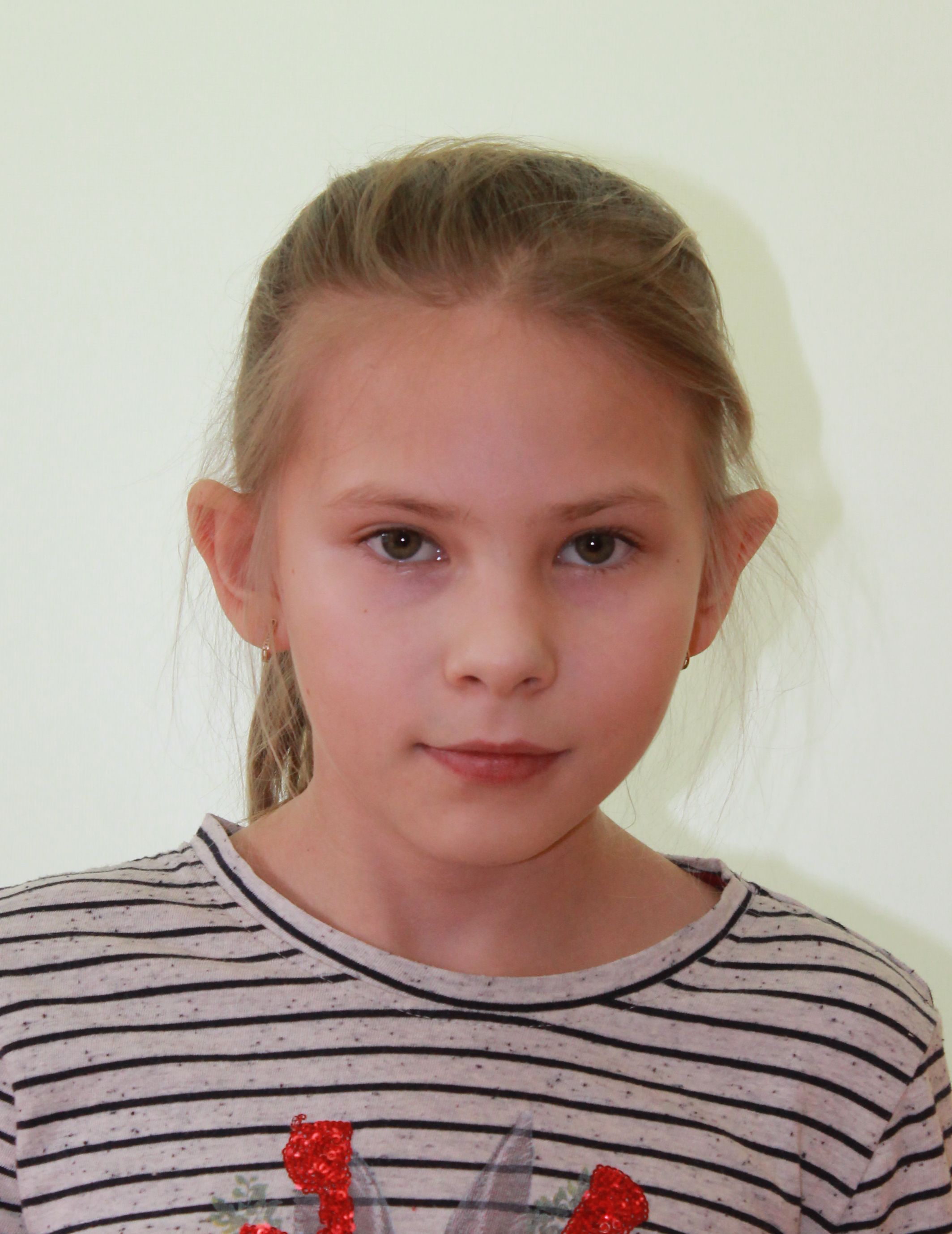 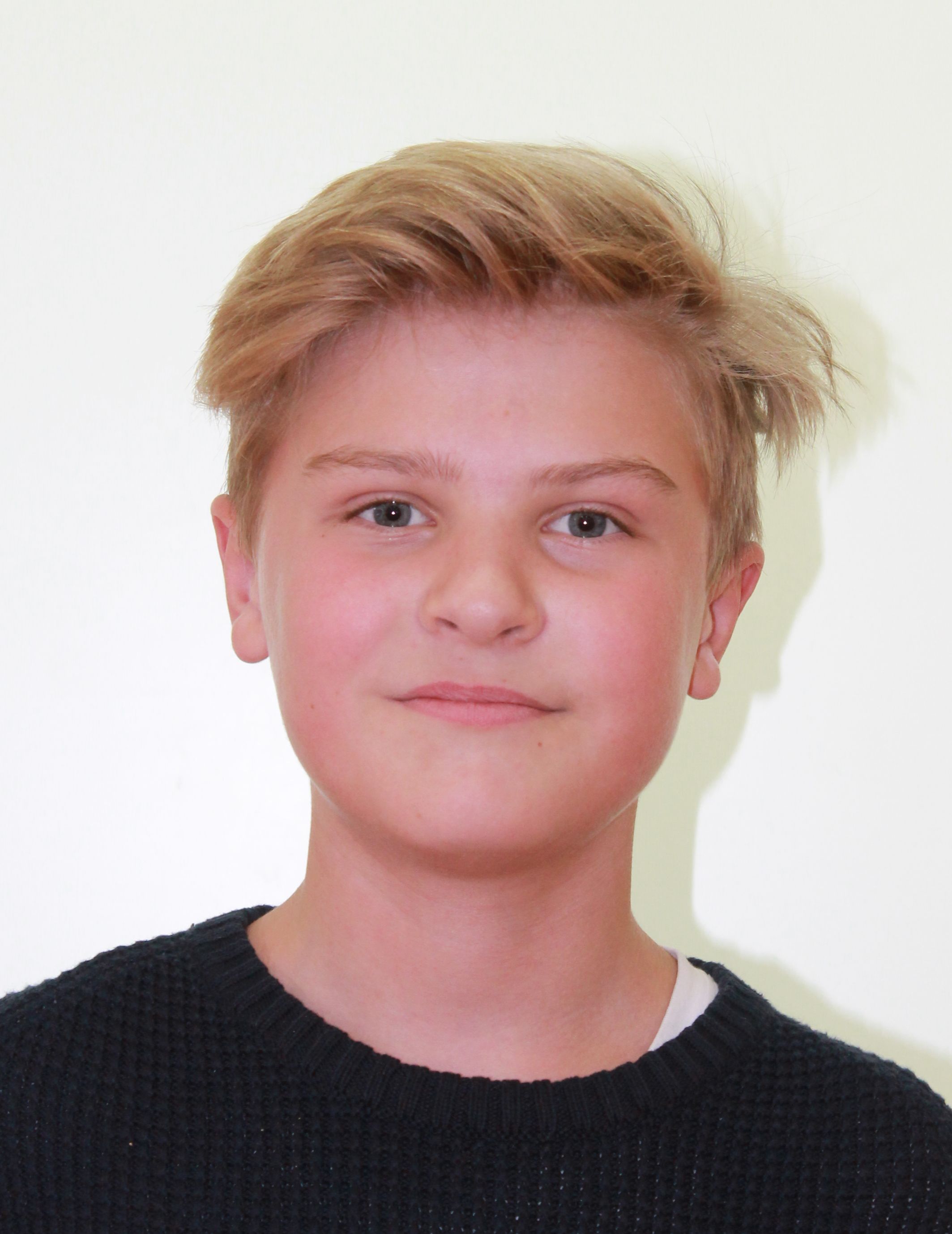 5.B
2017/2018
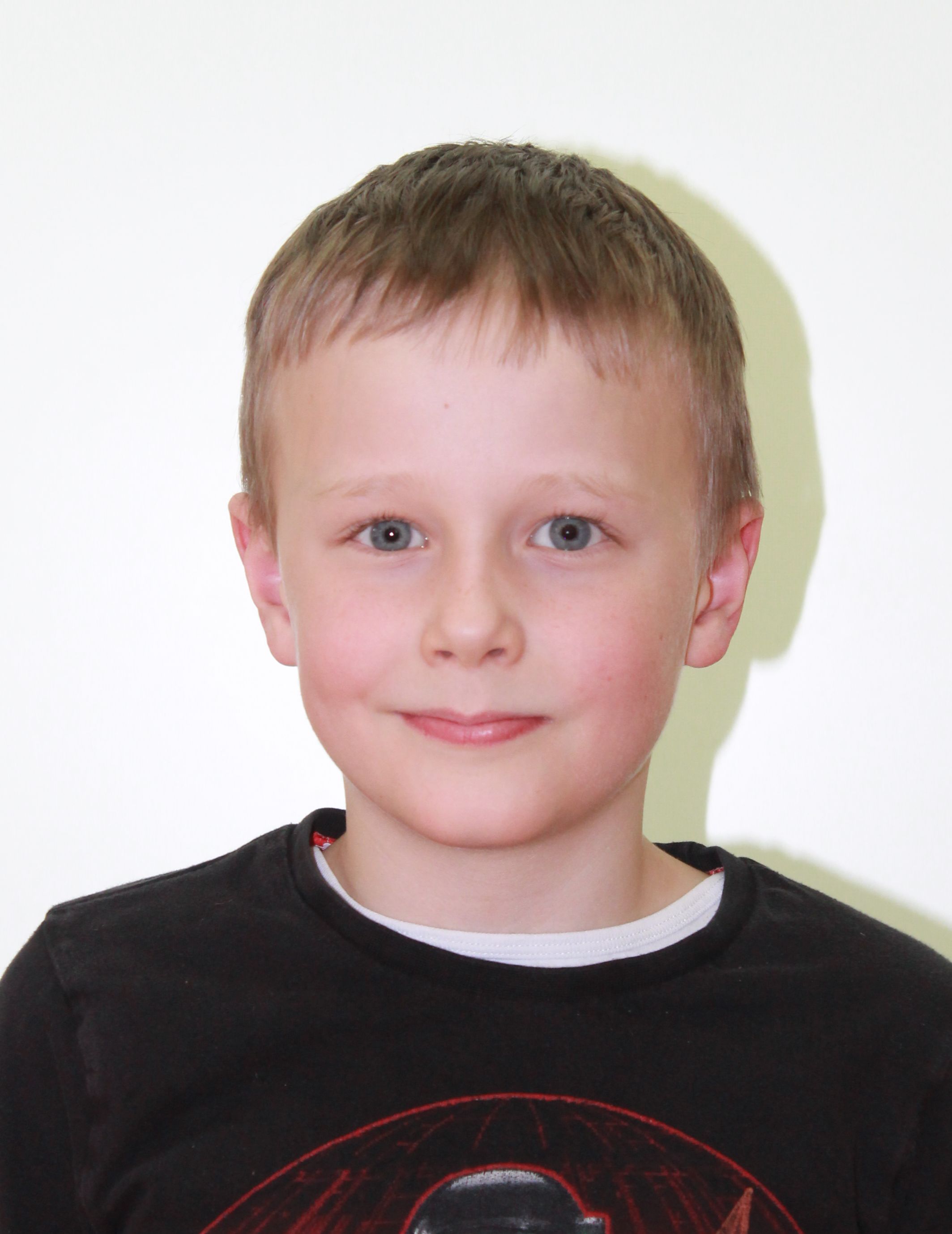 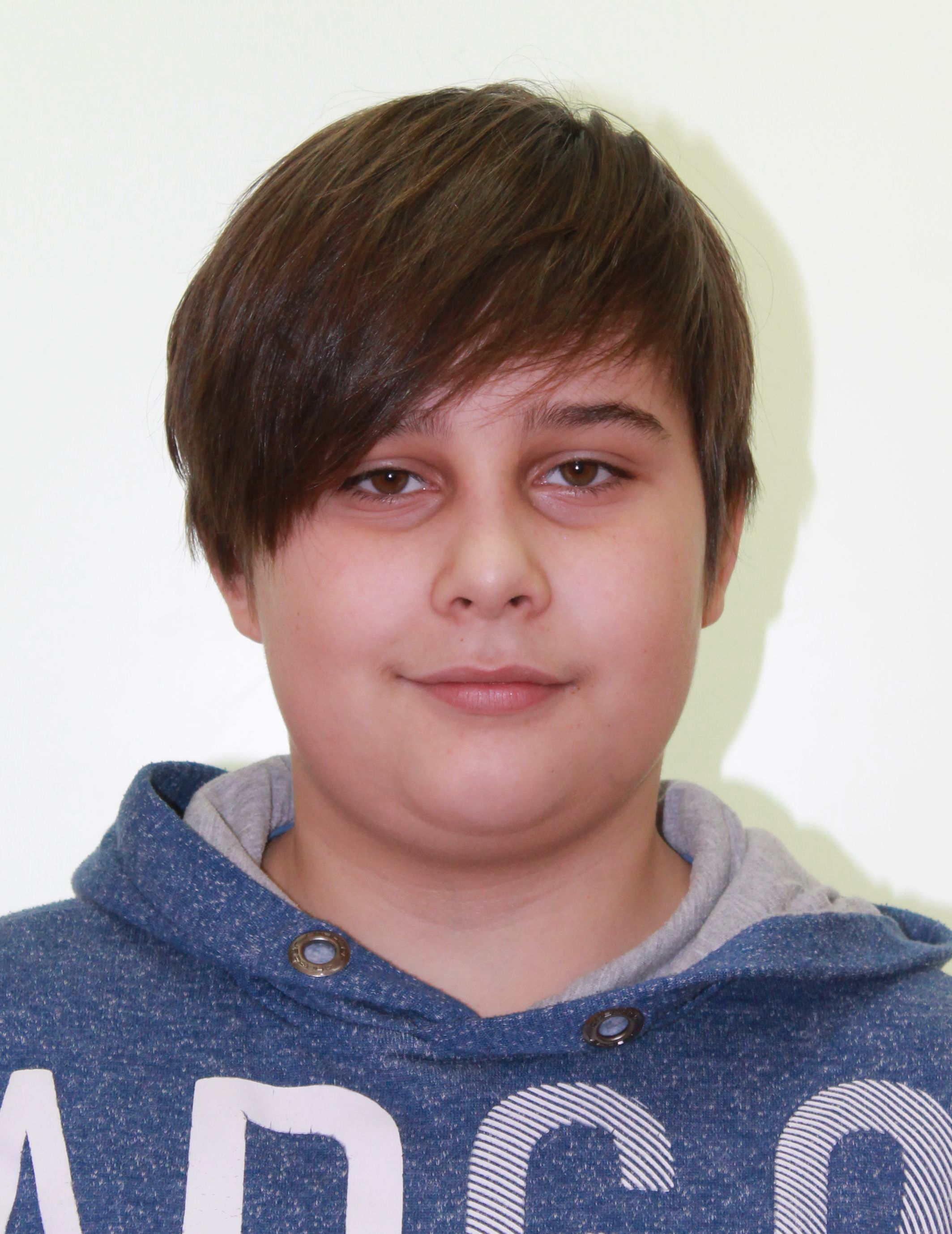 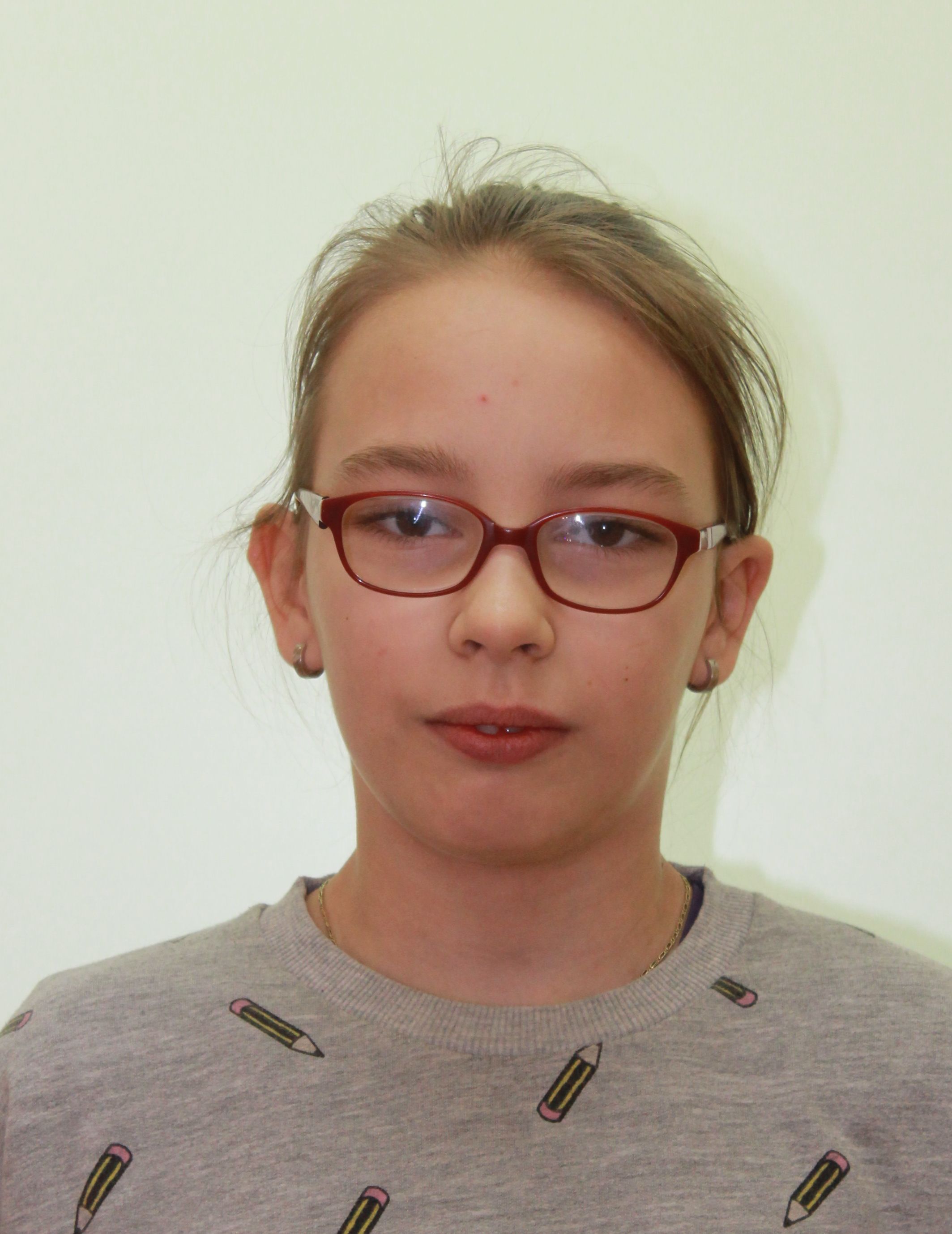 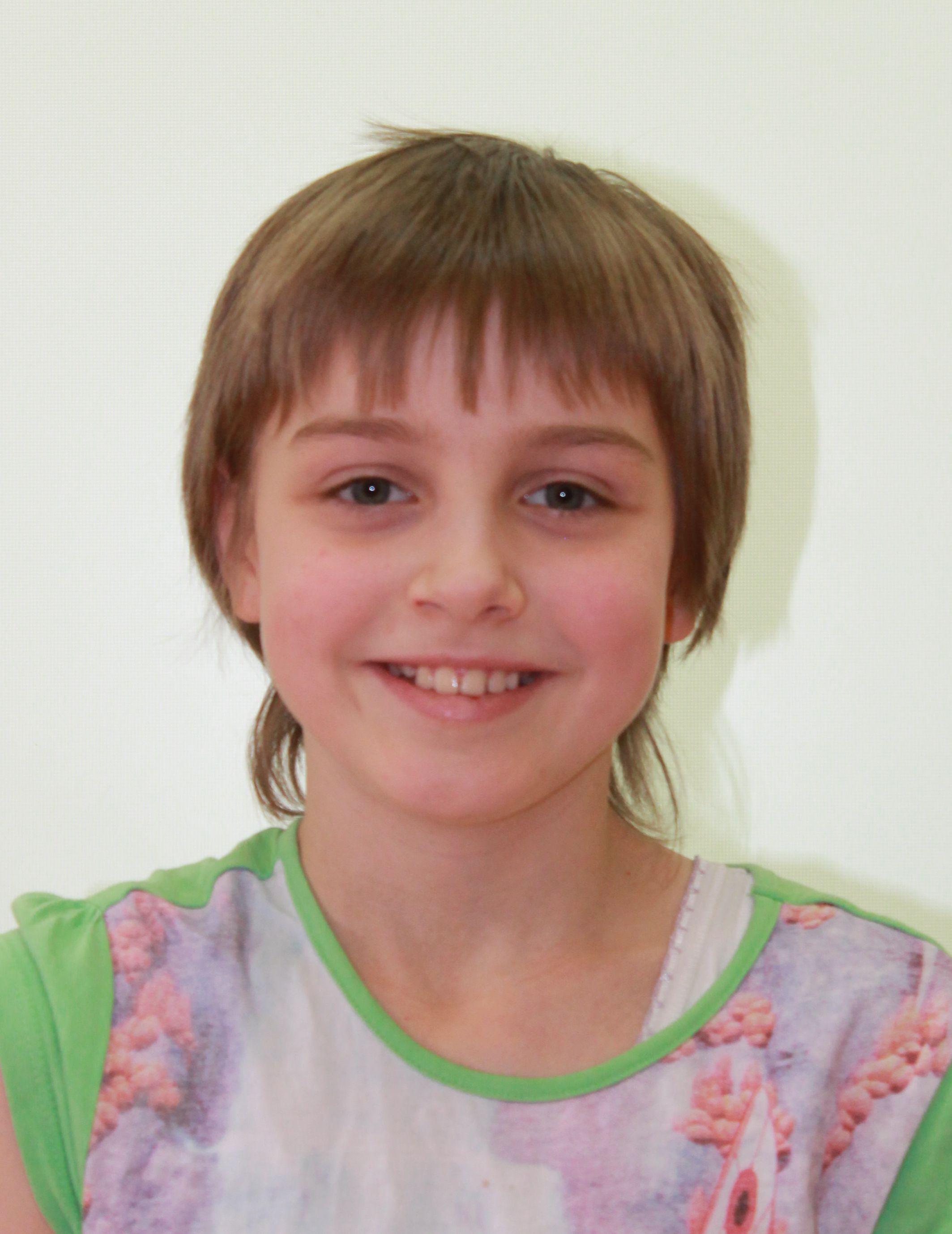 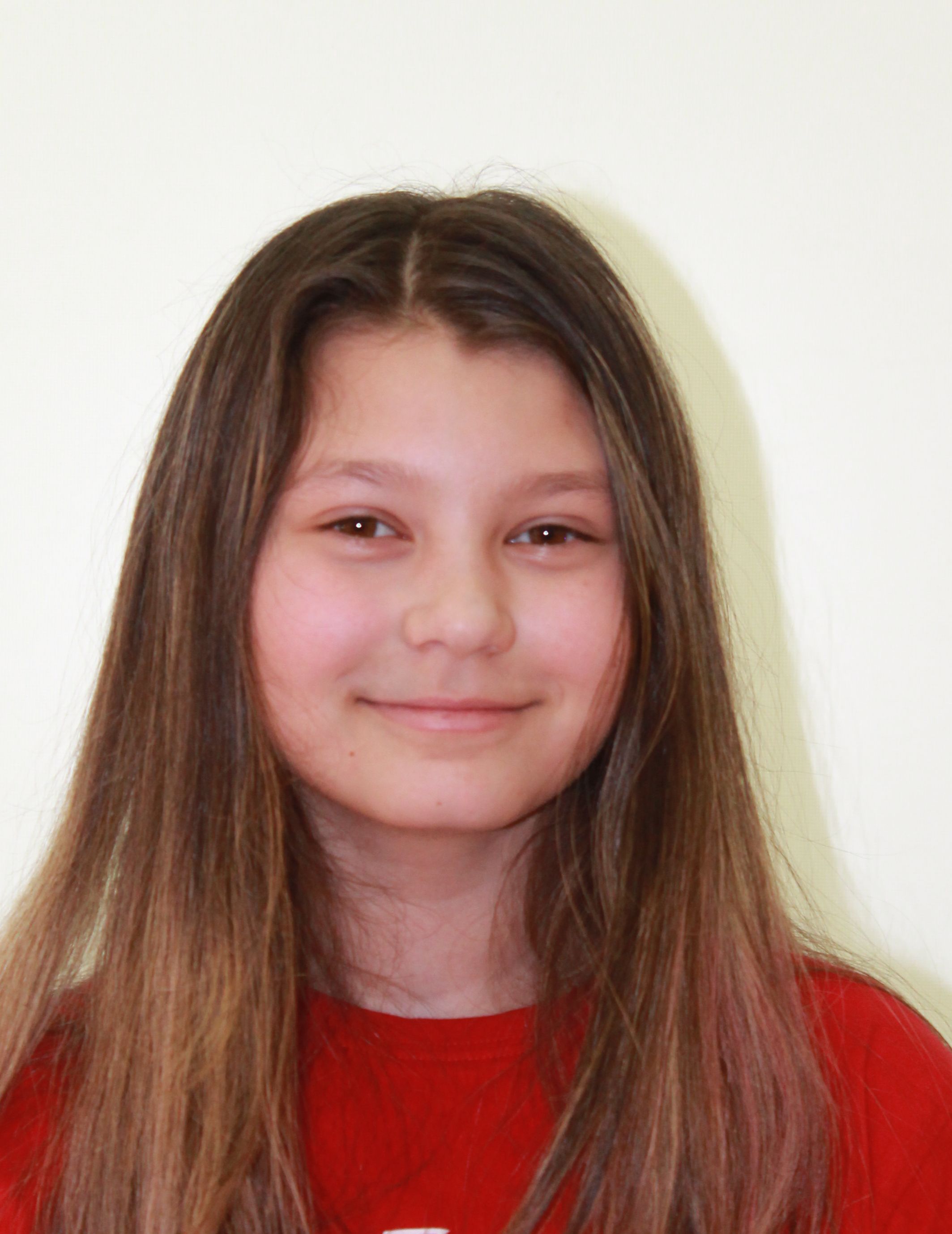 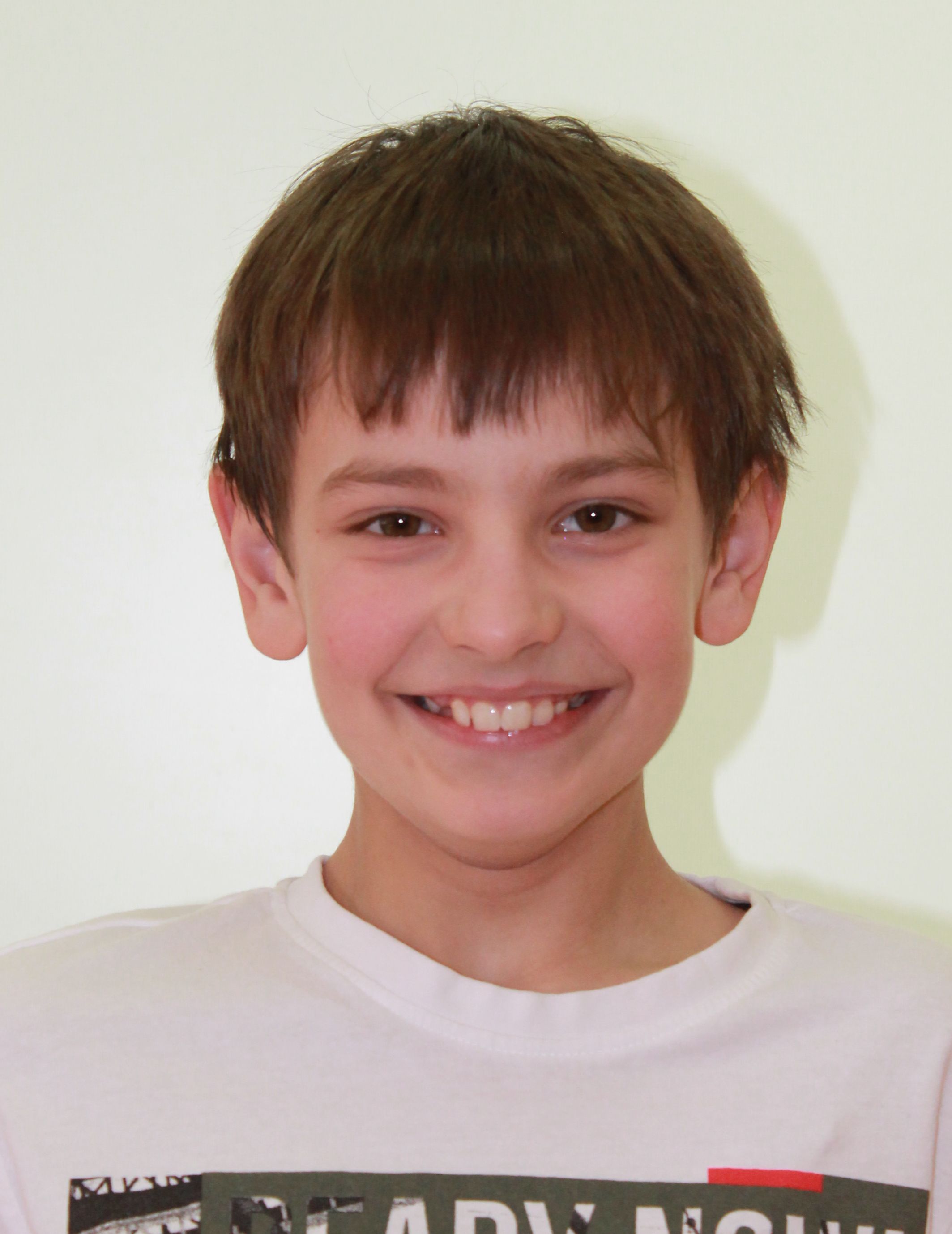 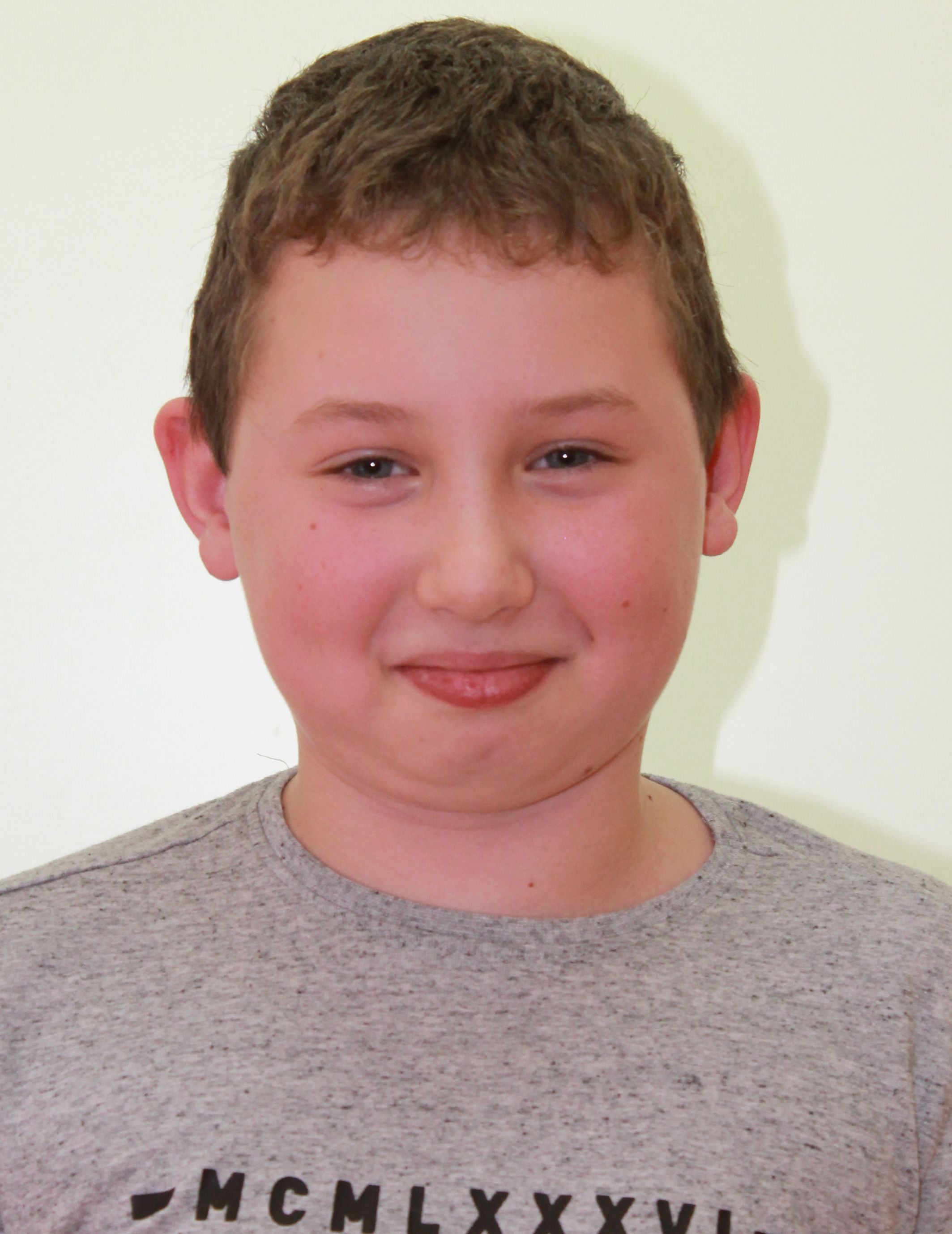 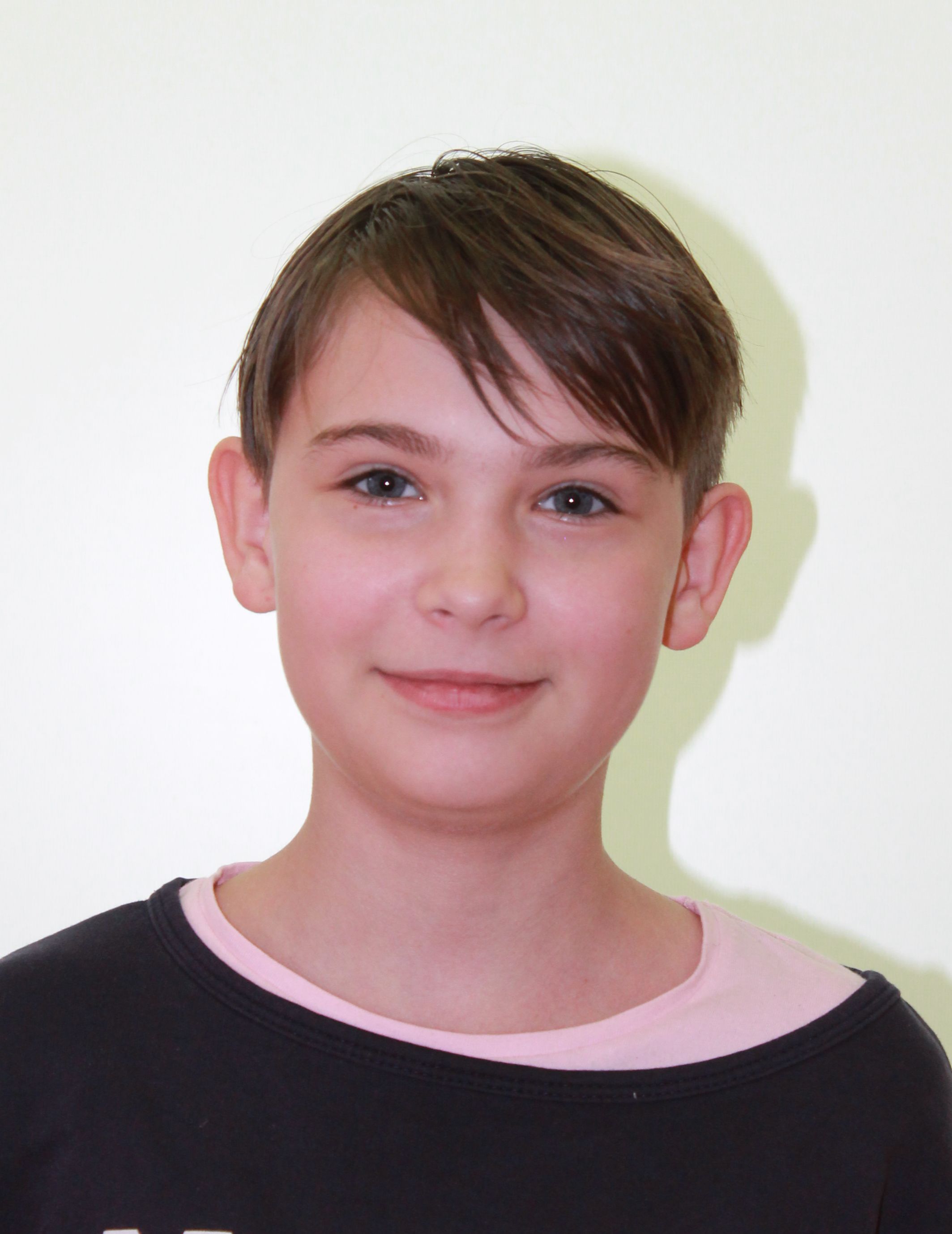 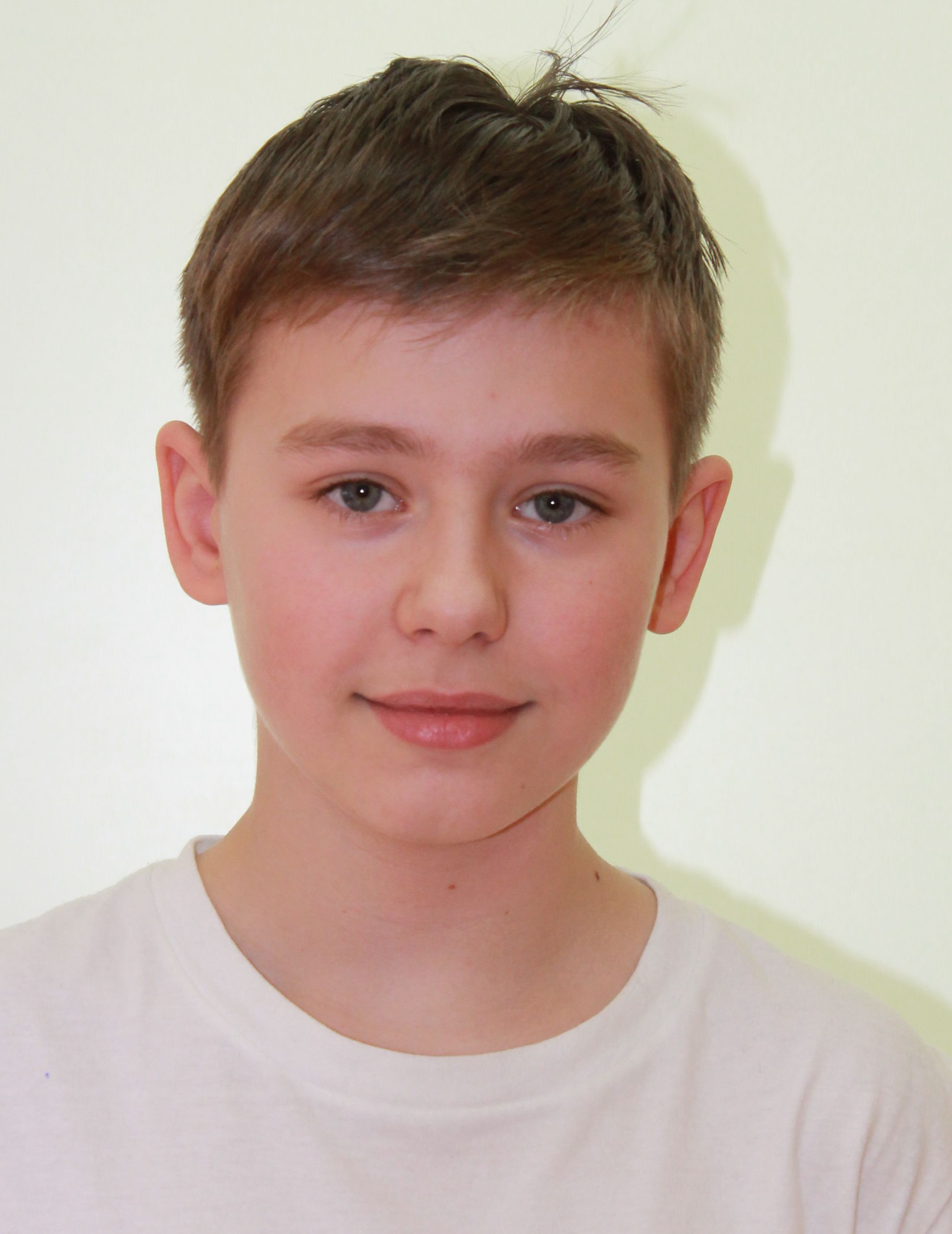 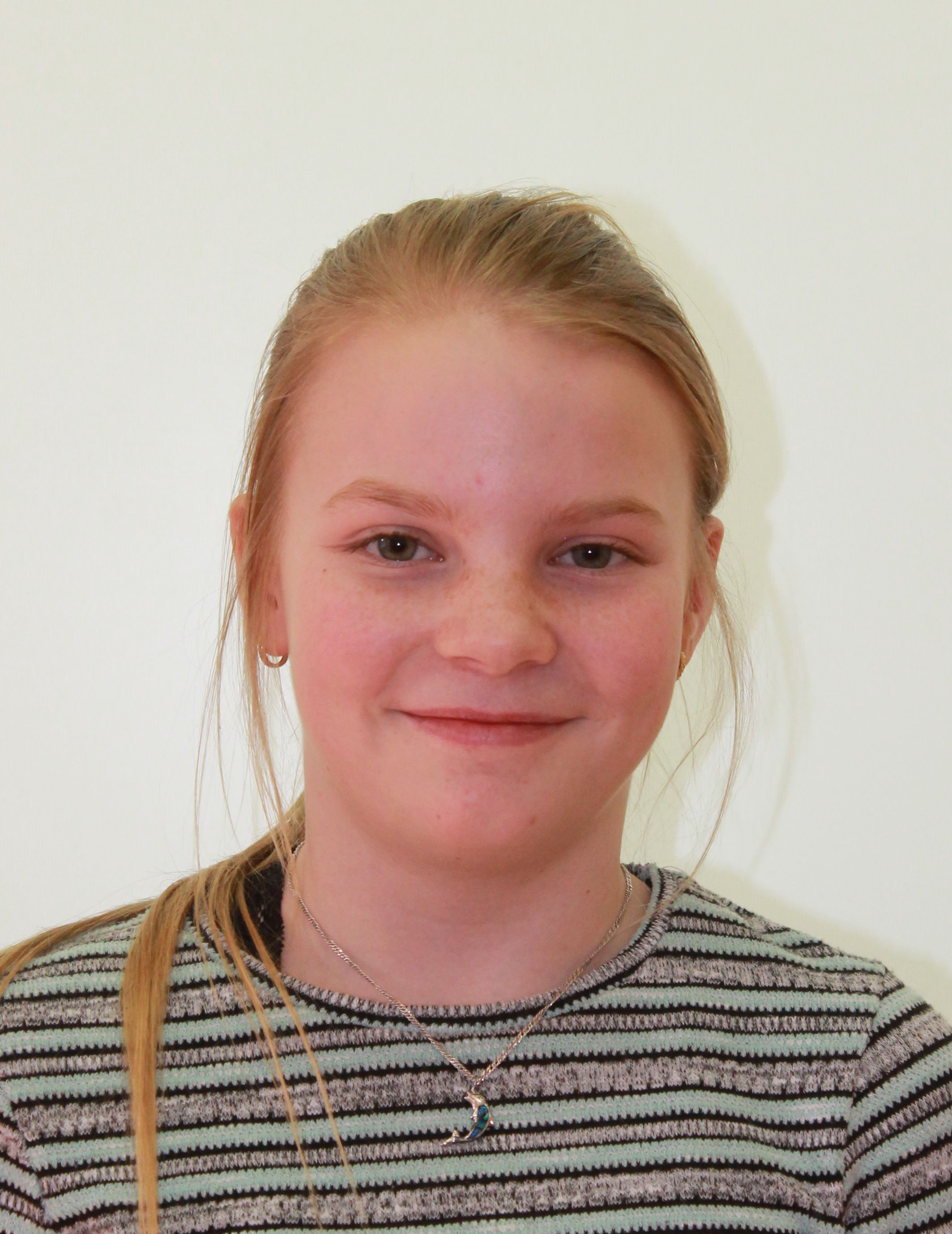 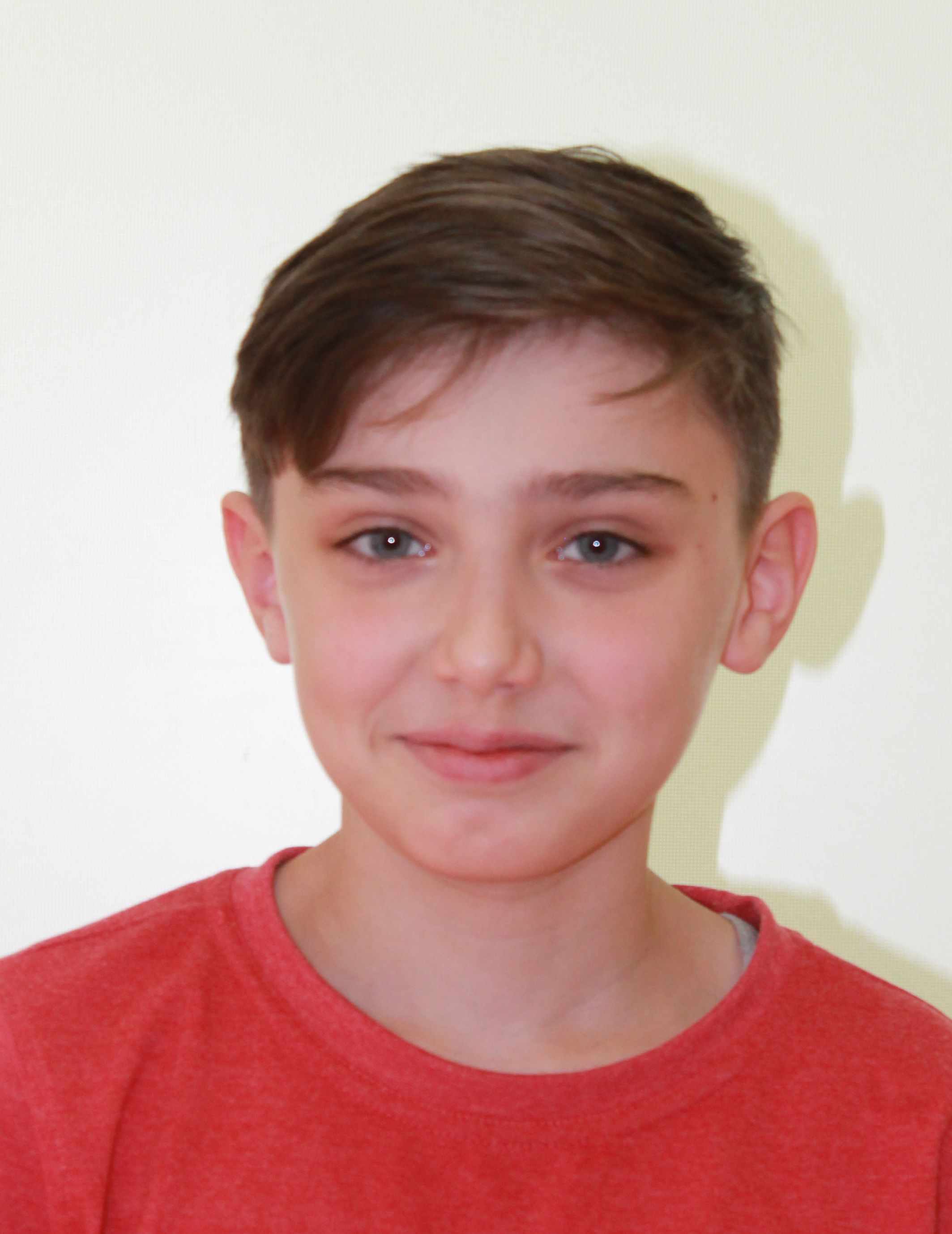 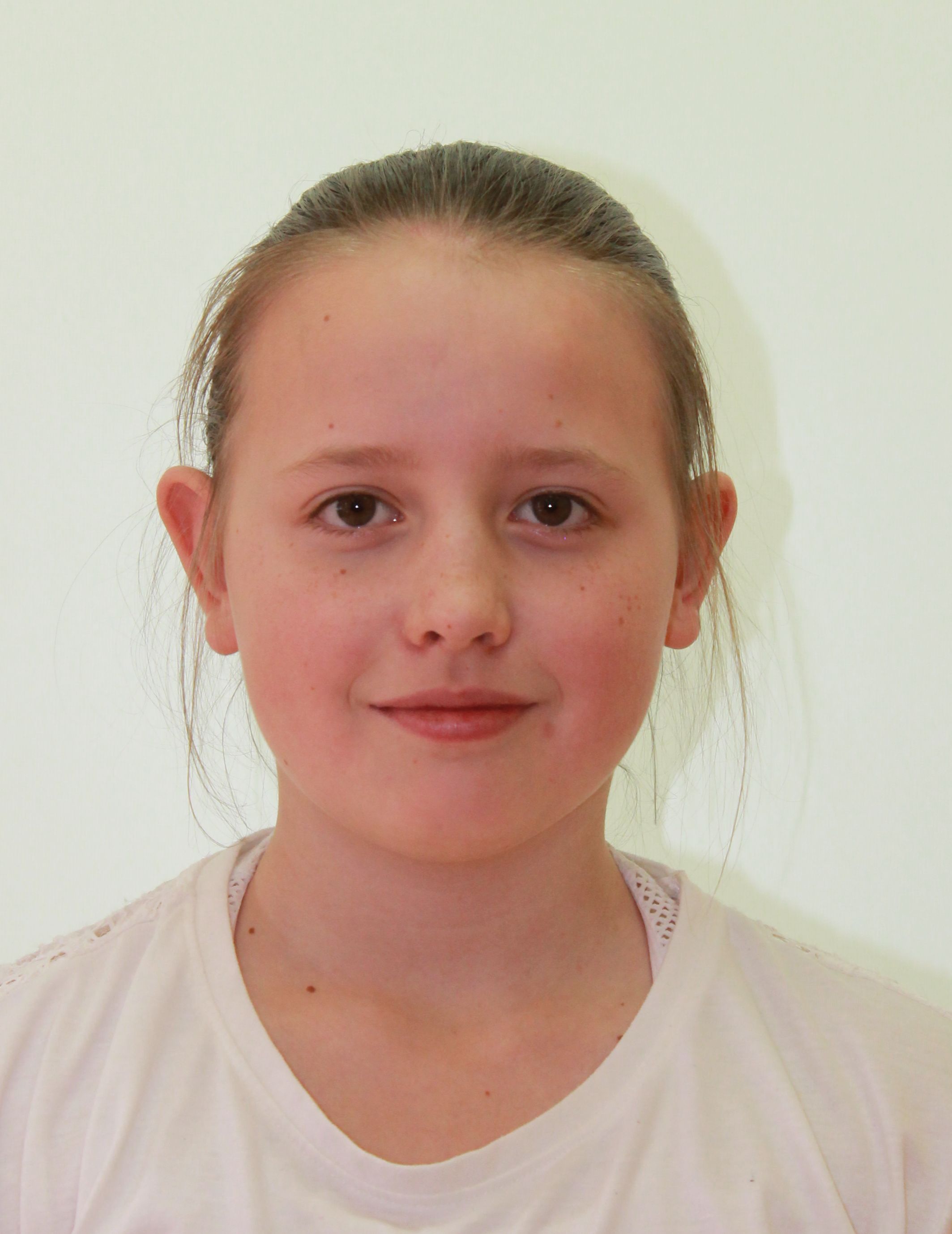 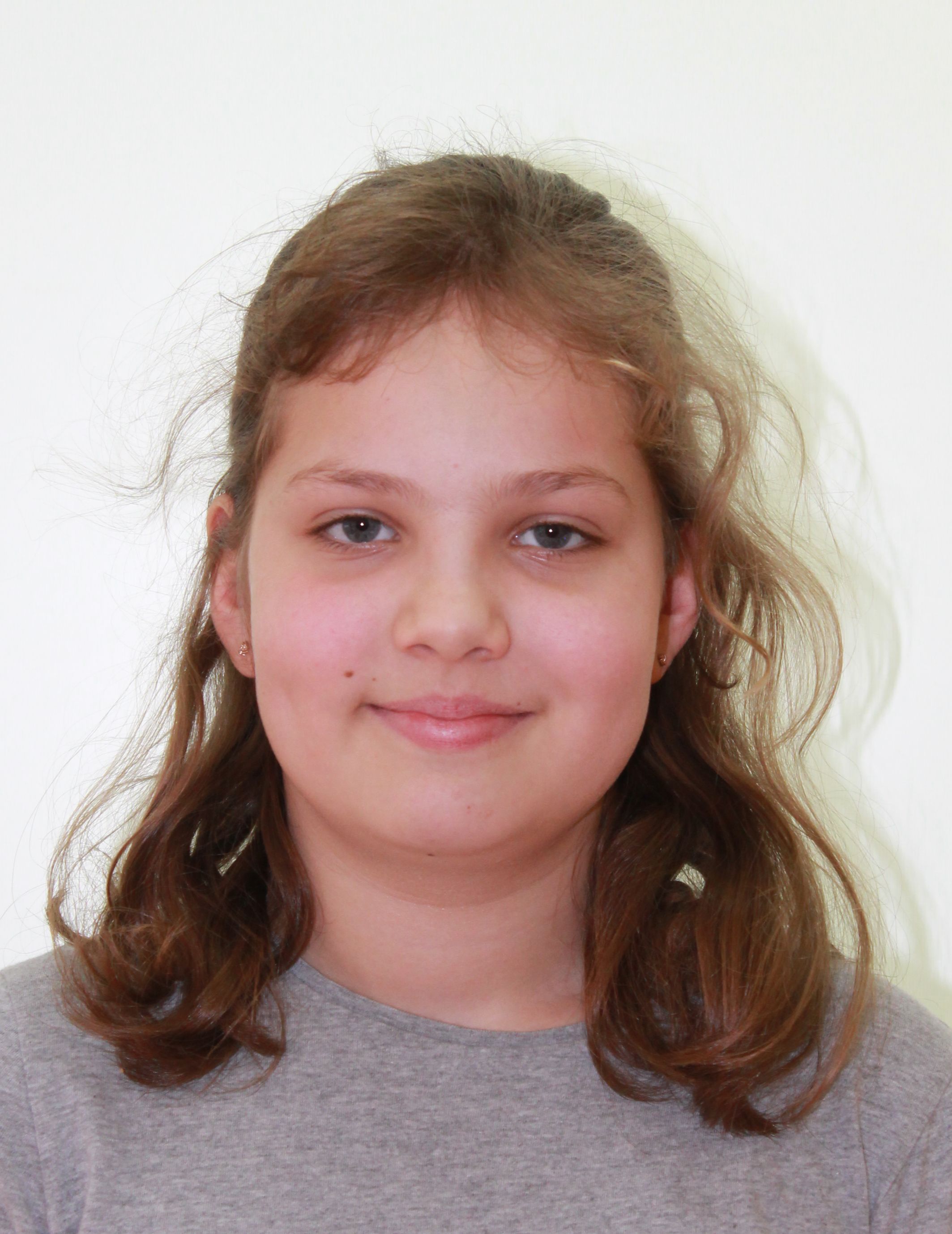 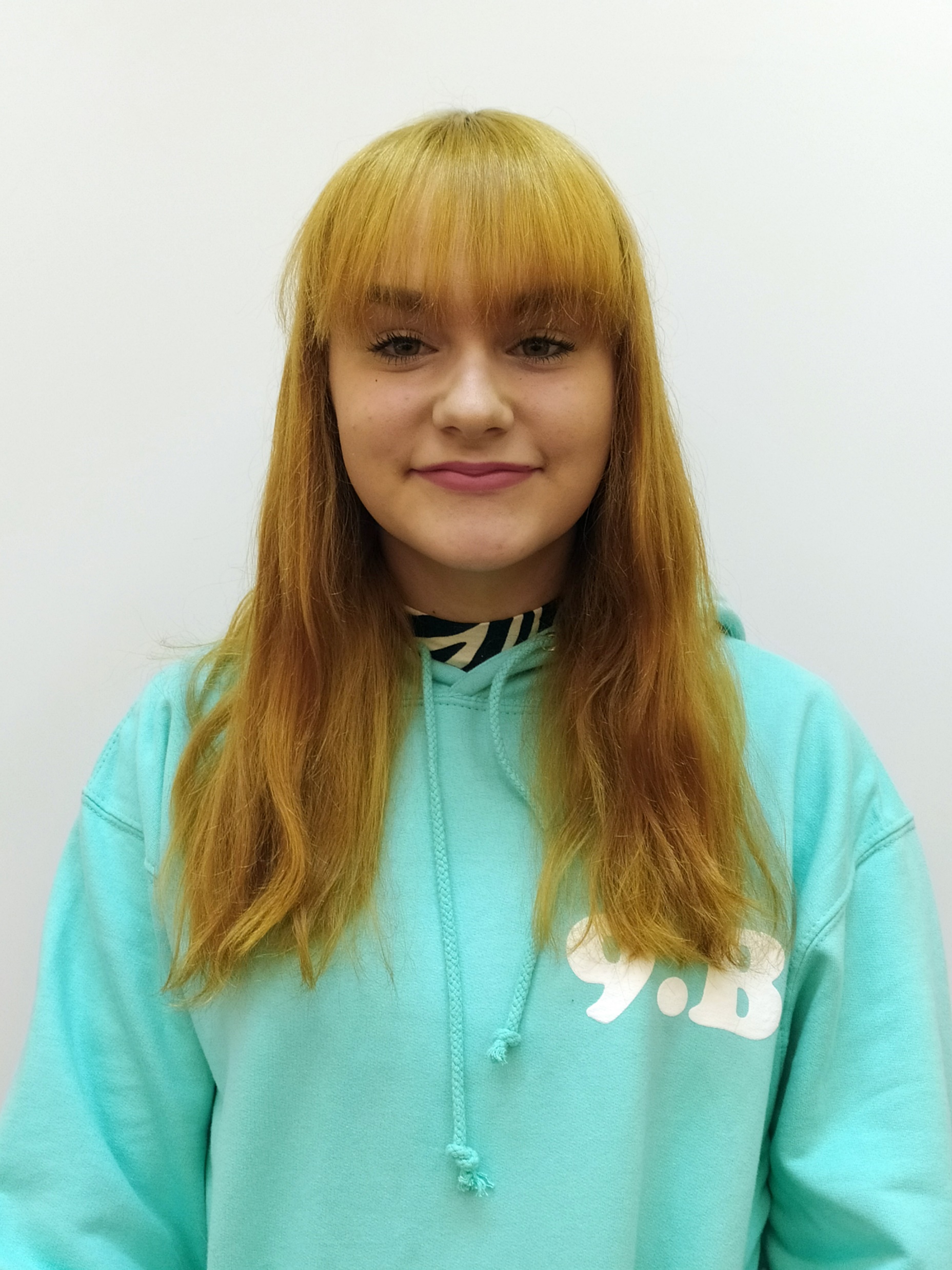 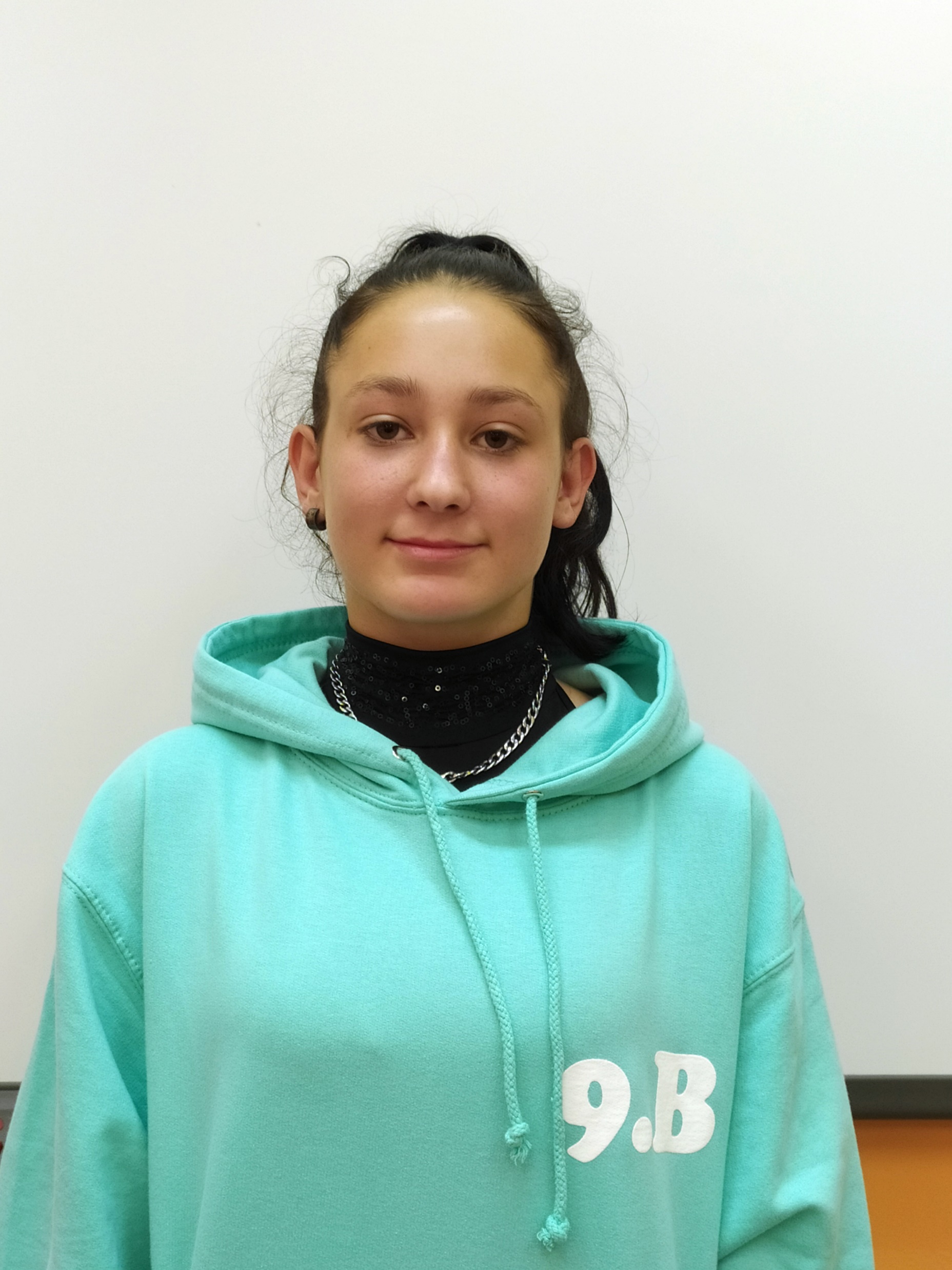 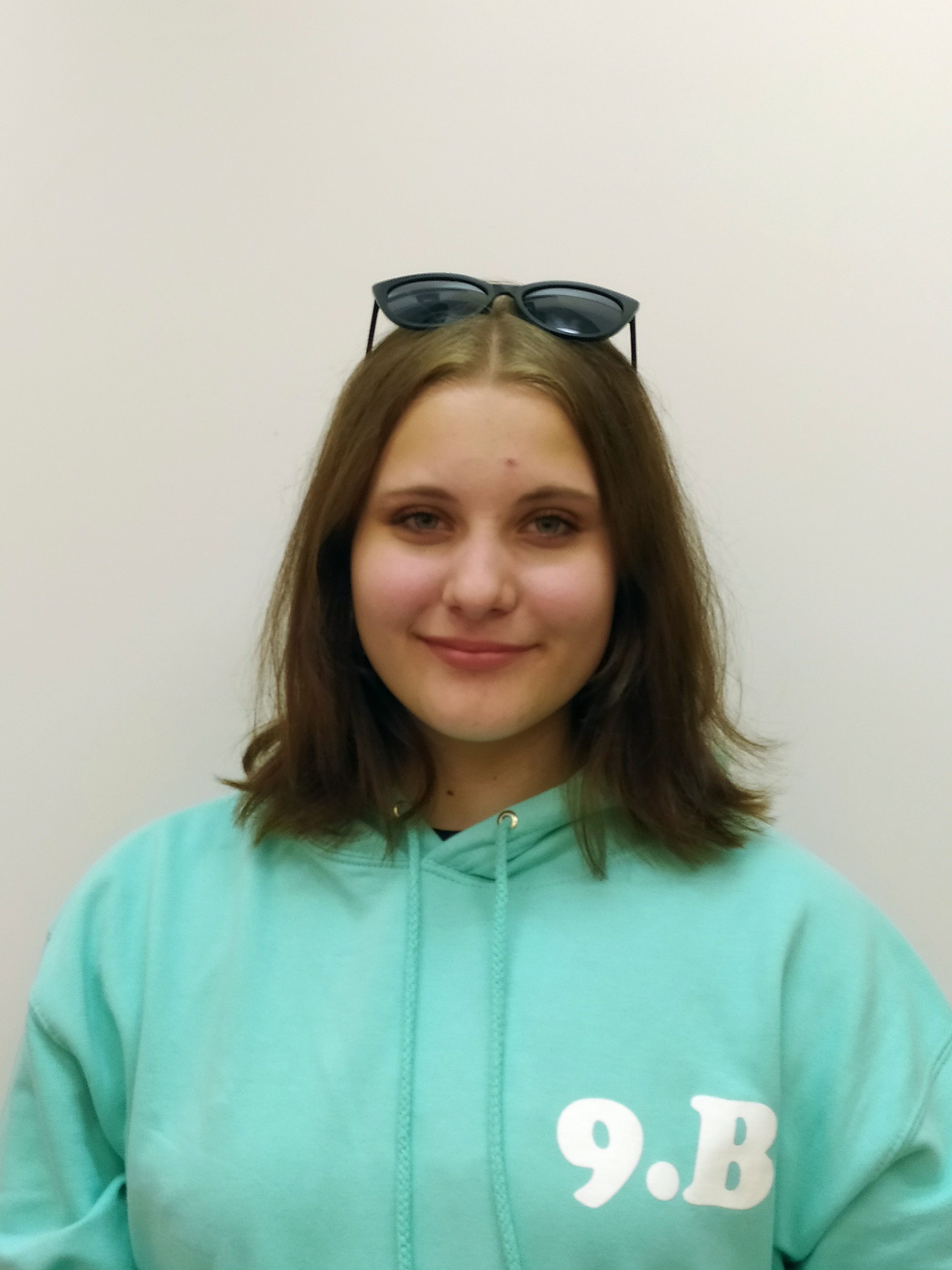 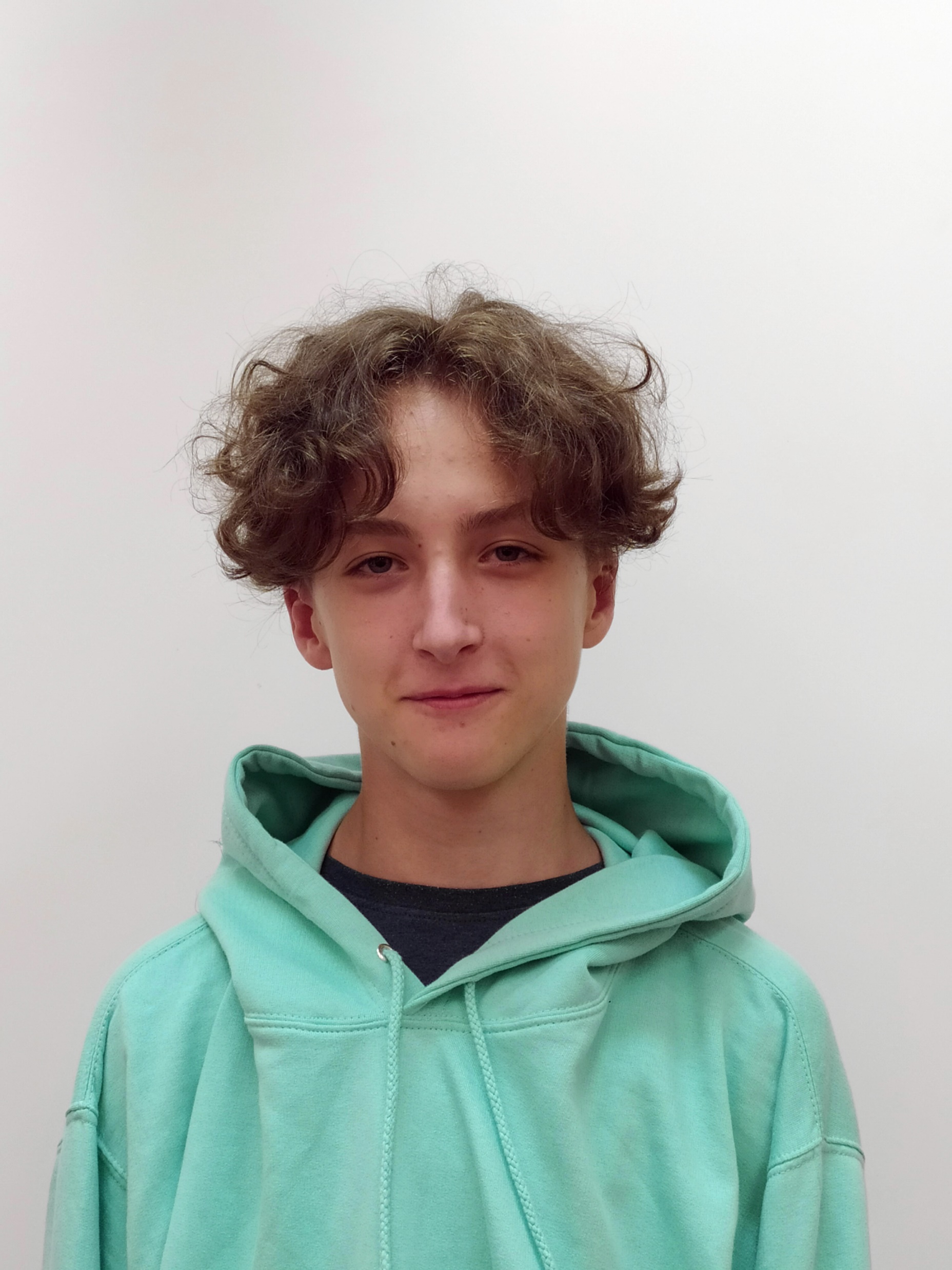 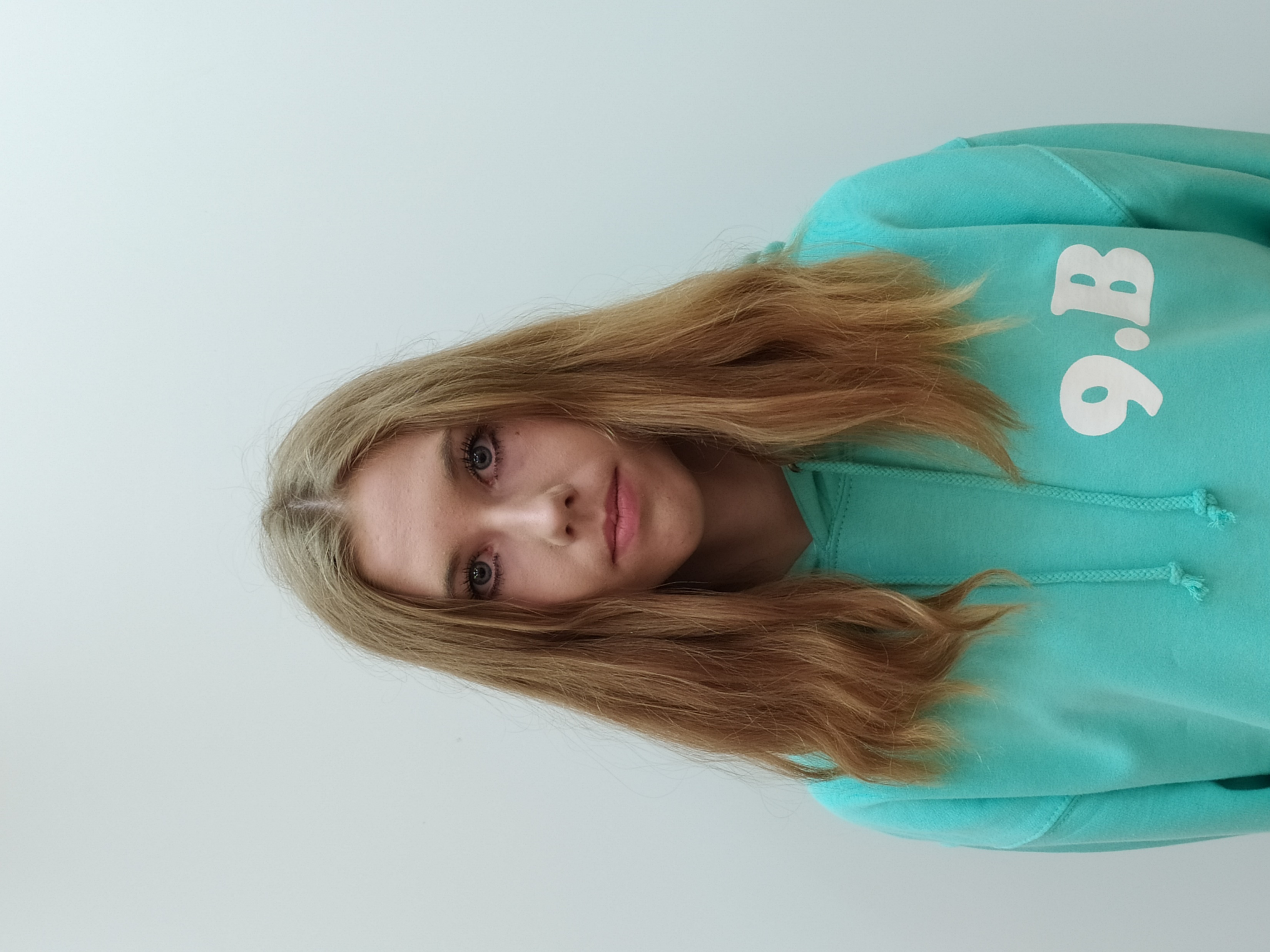 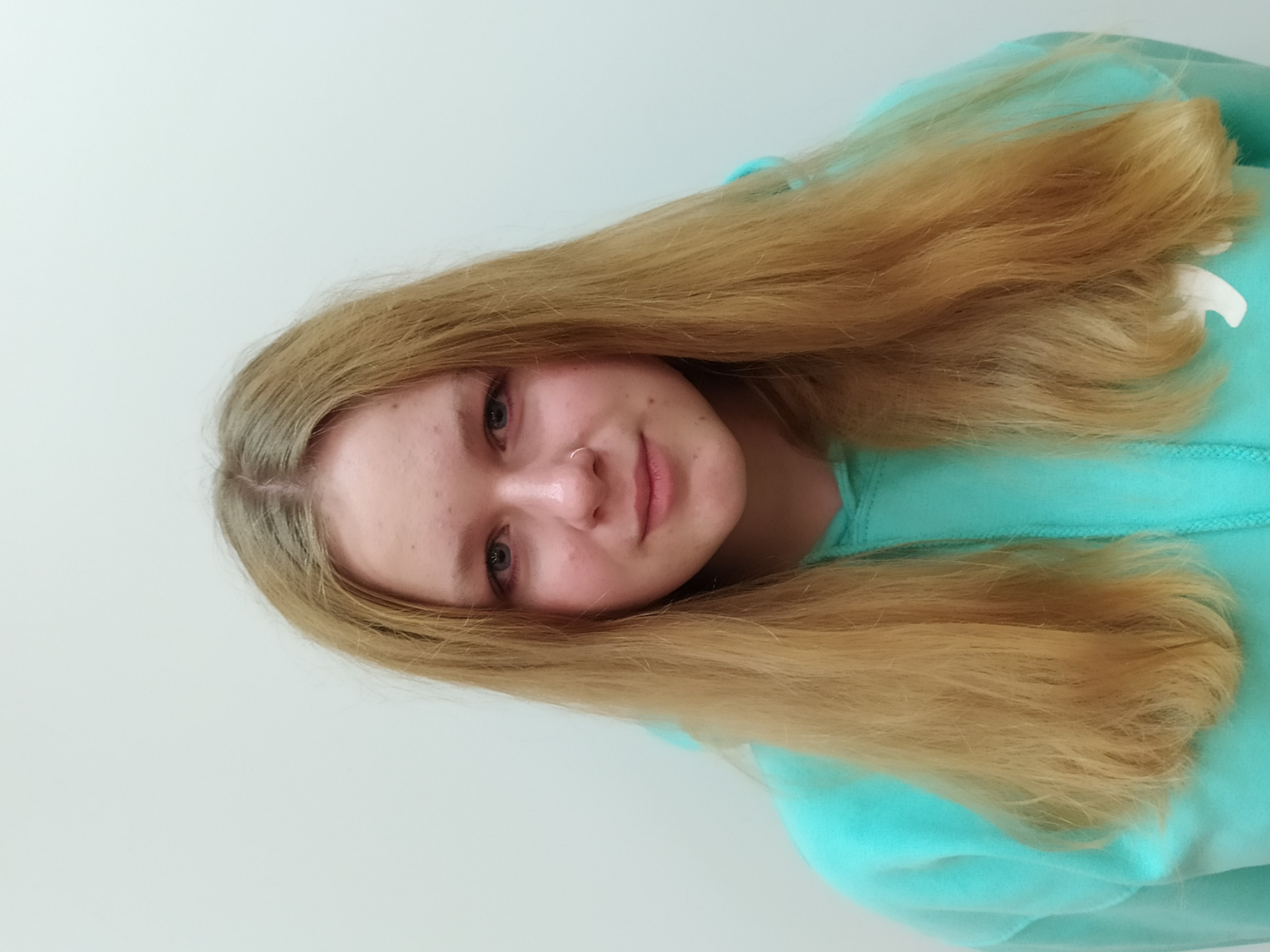 9.B
2021/2022
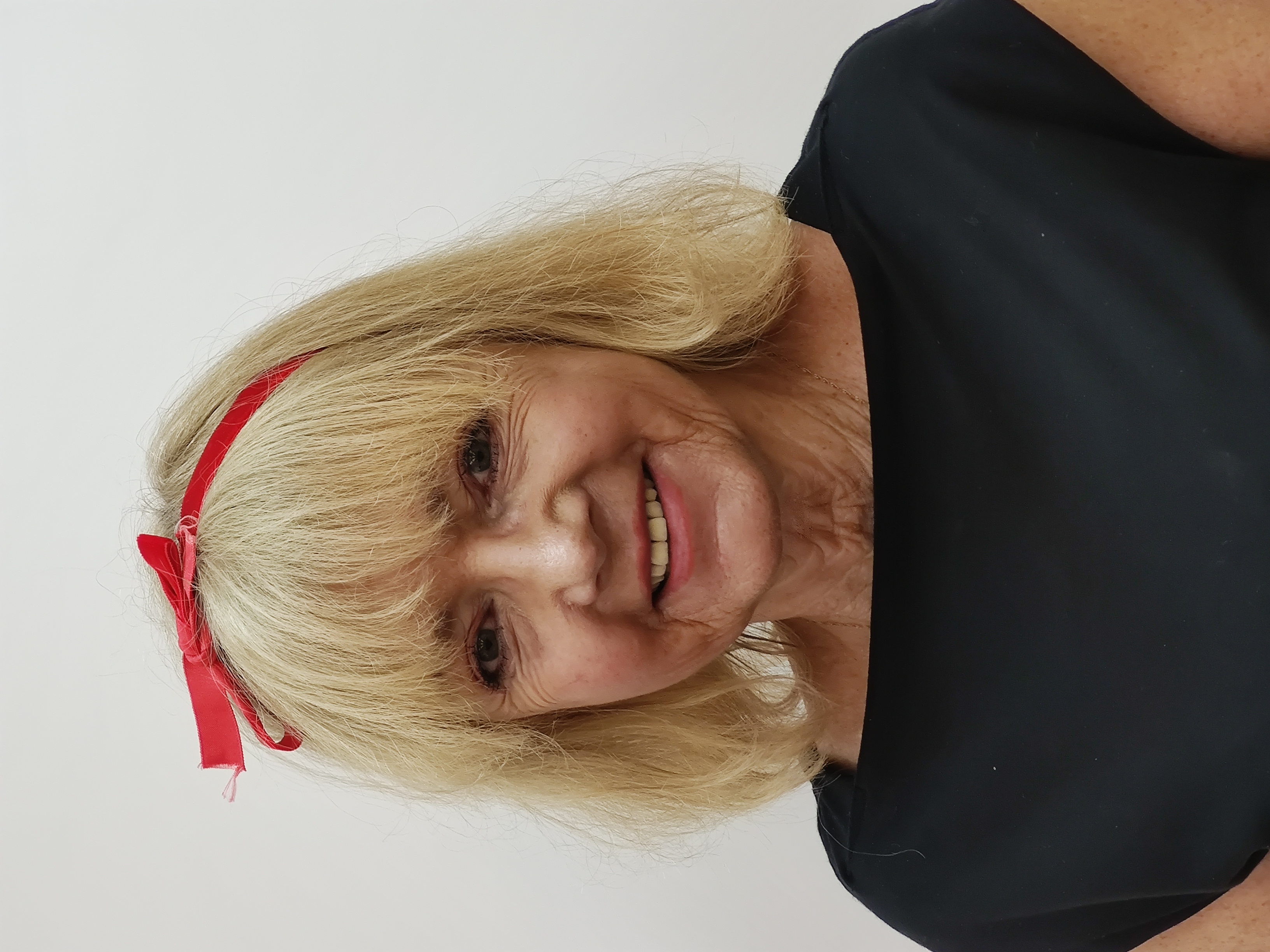 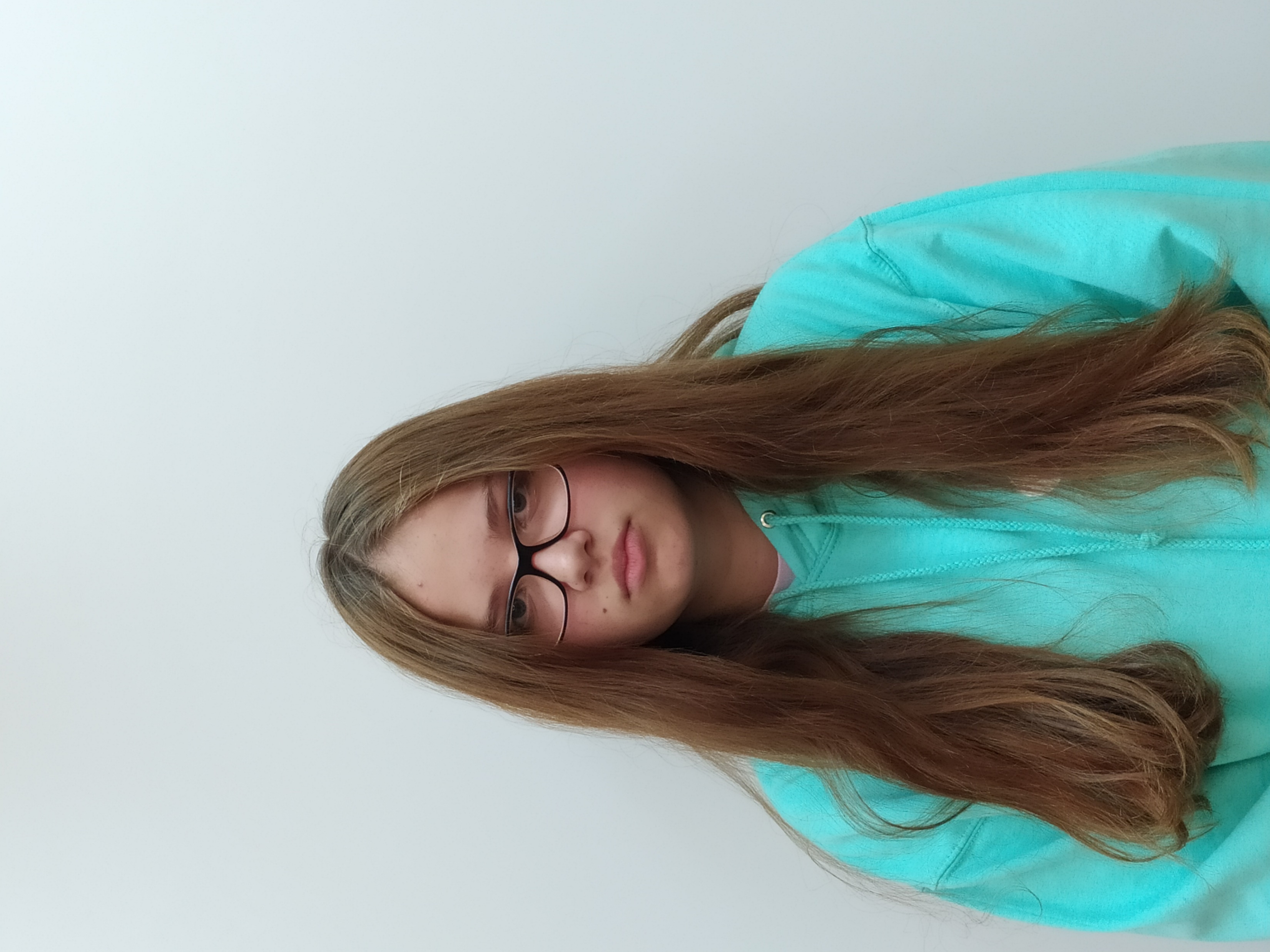 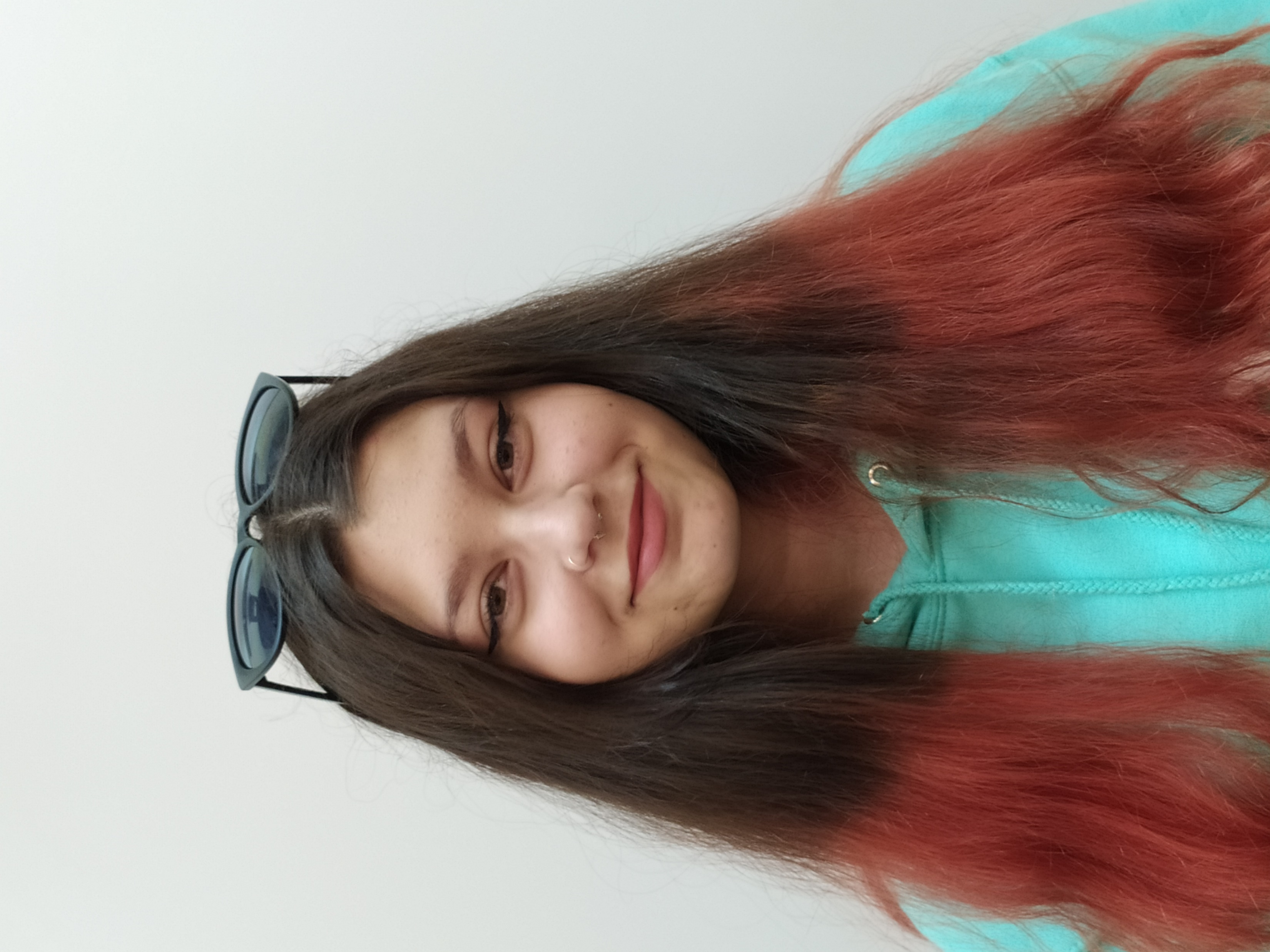 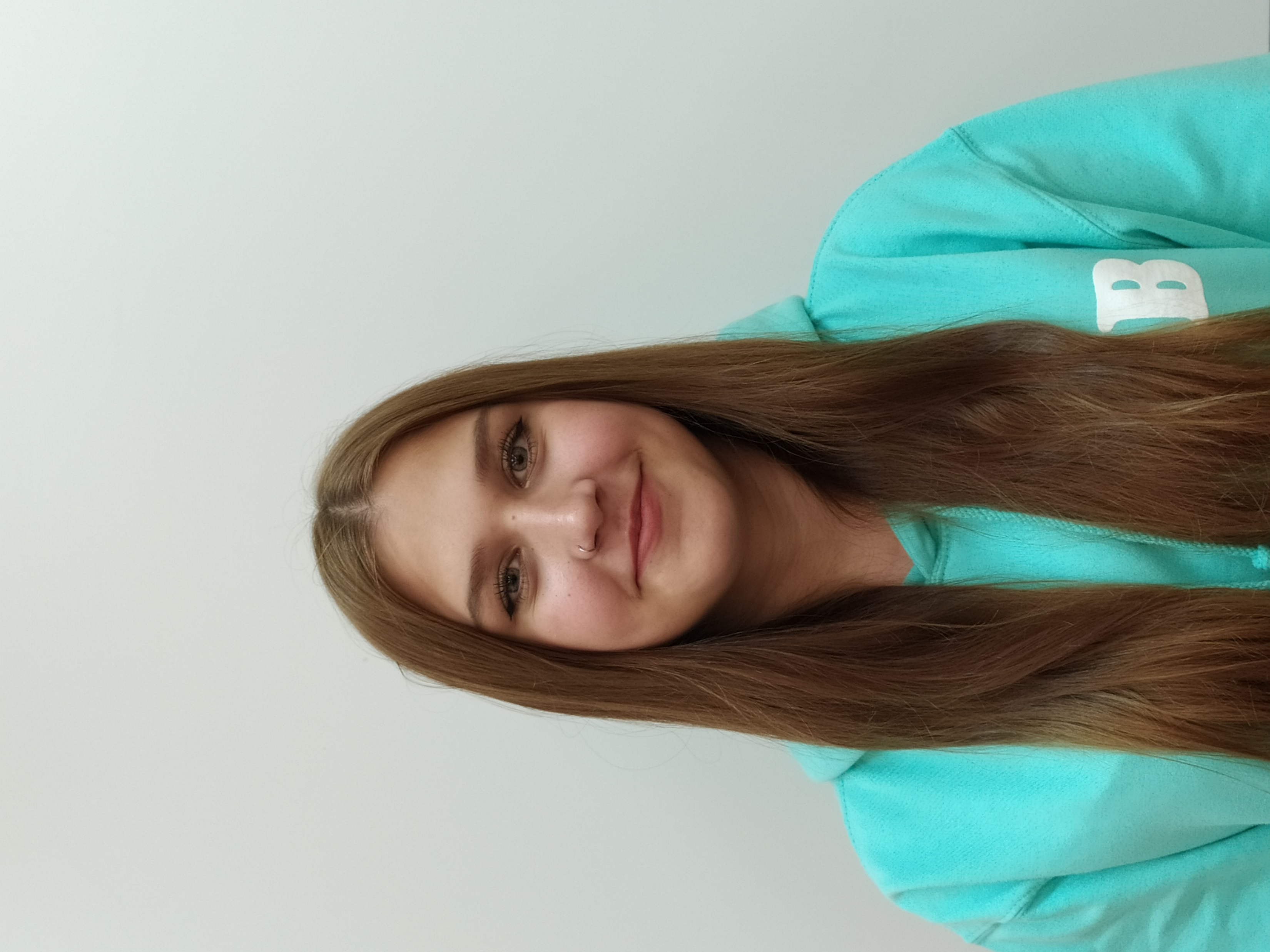 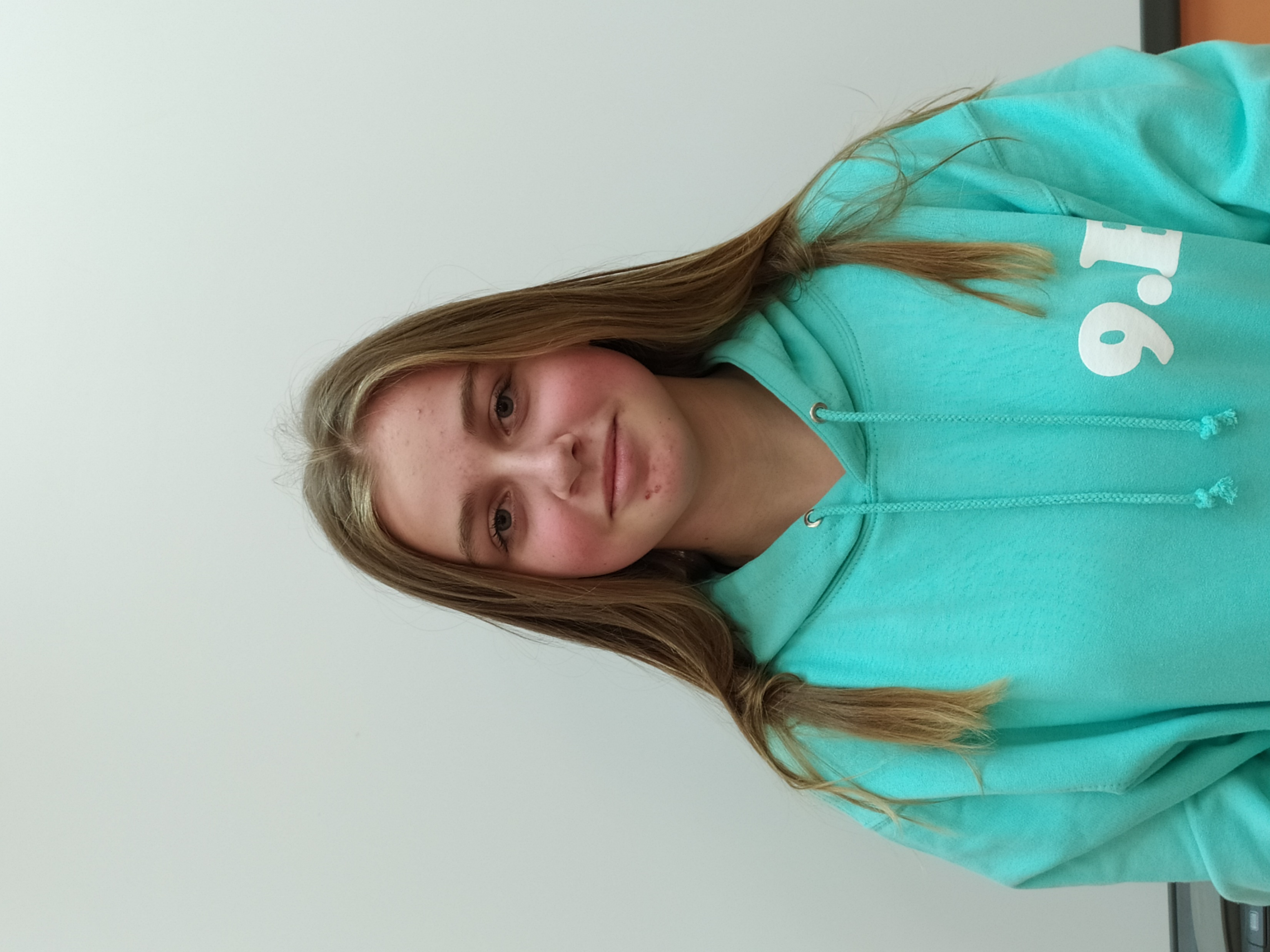 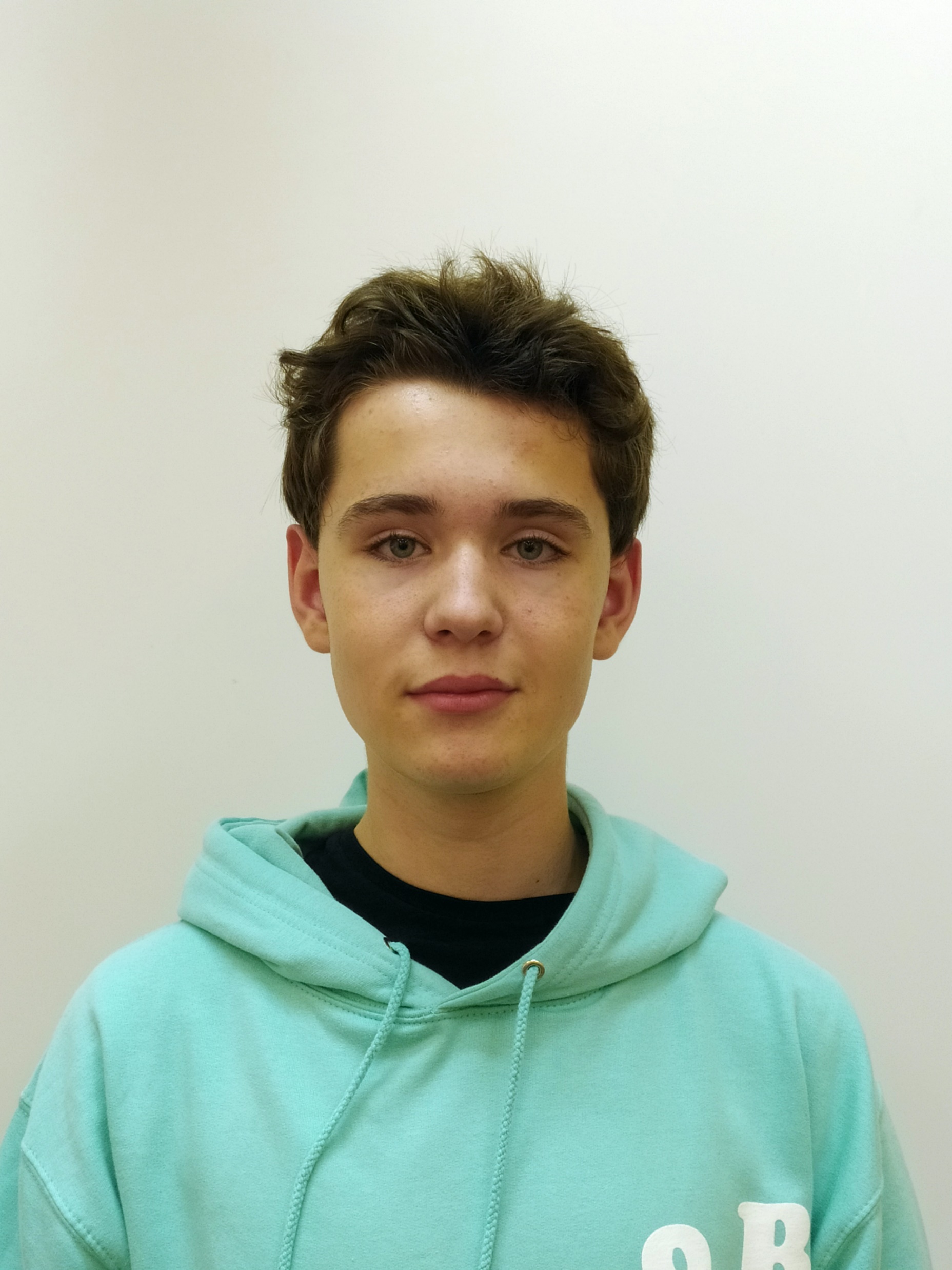 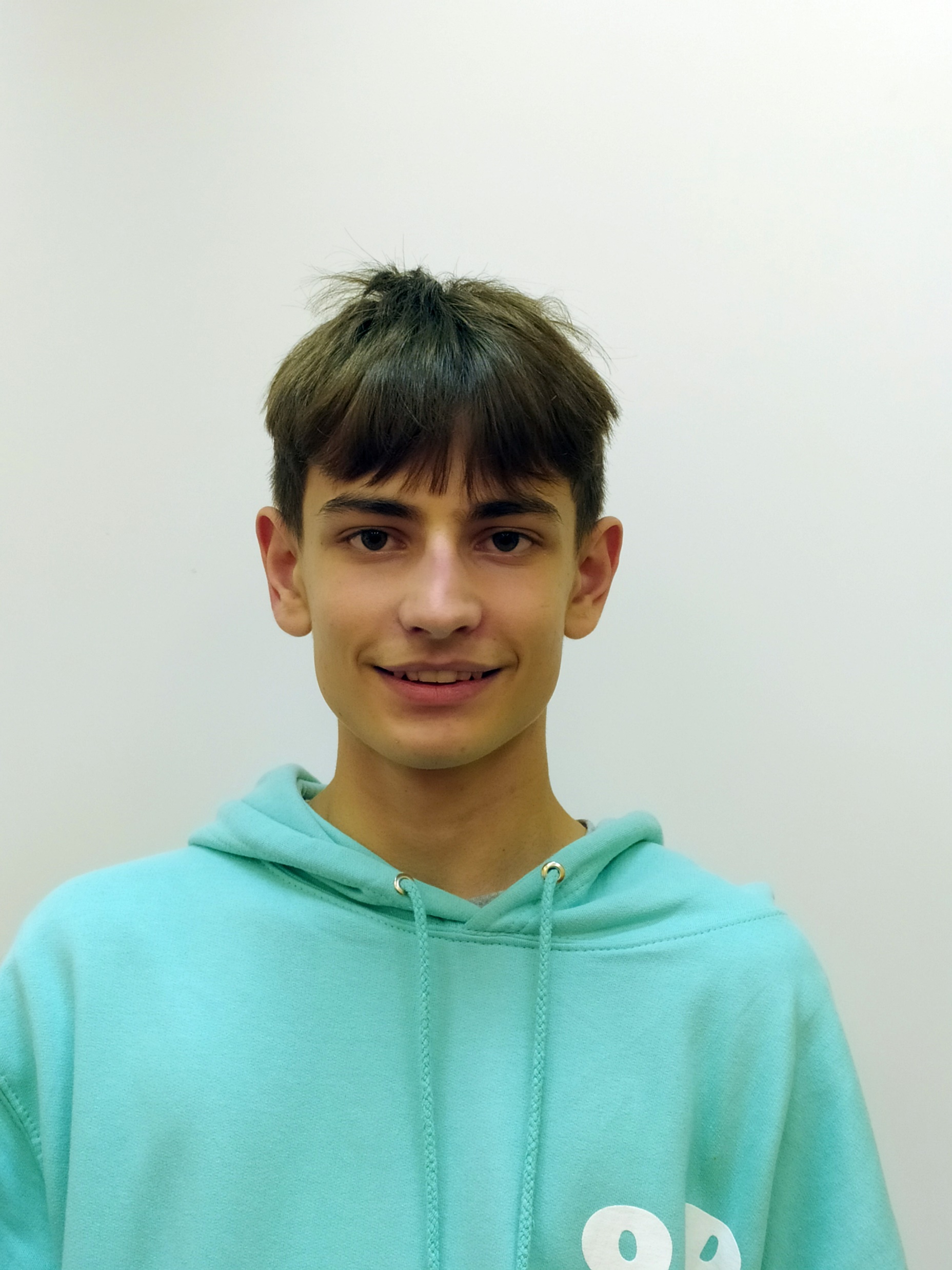 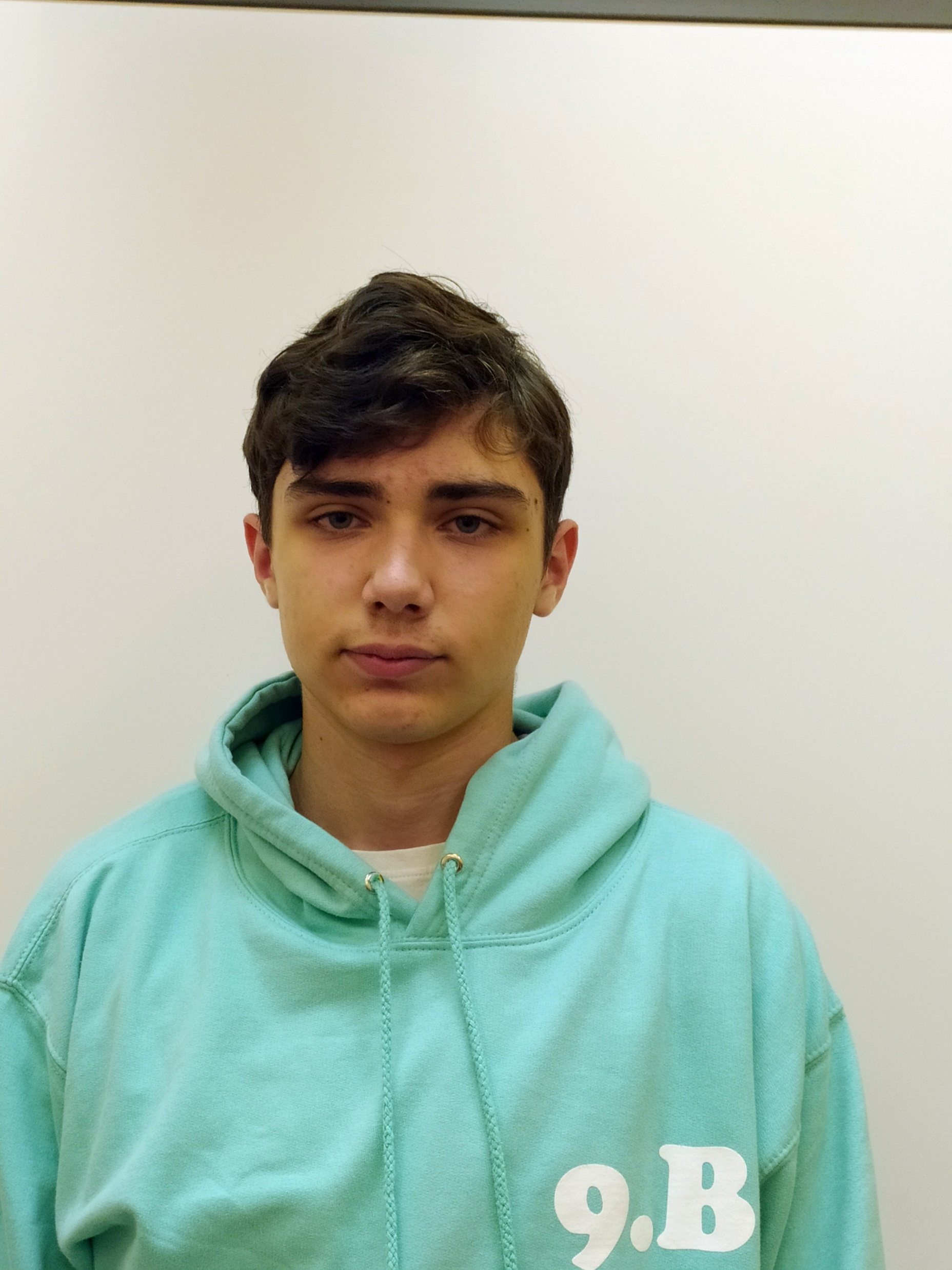 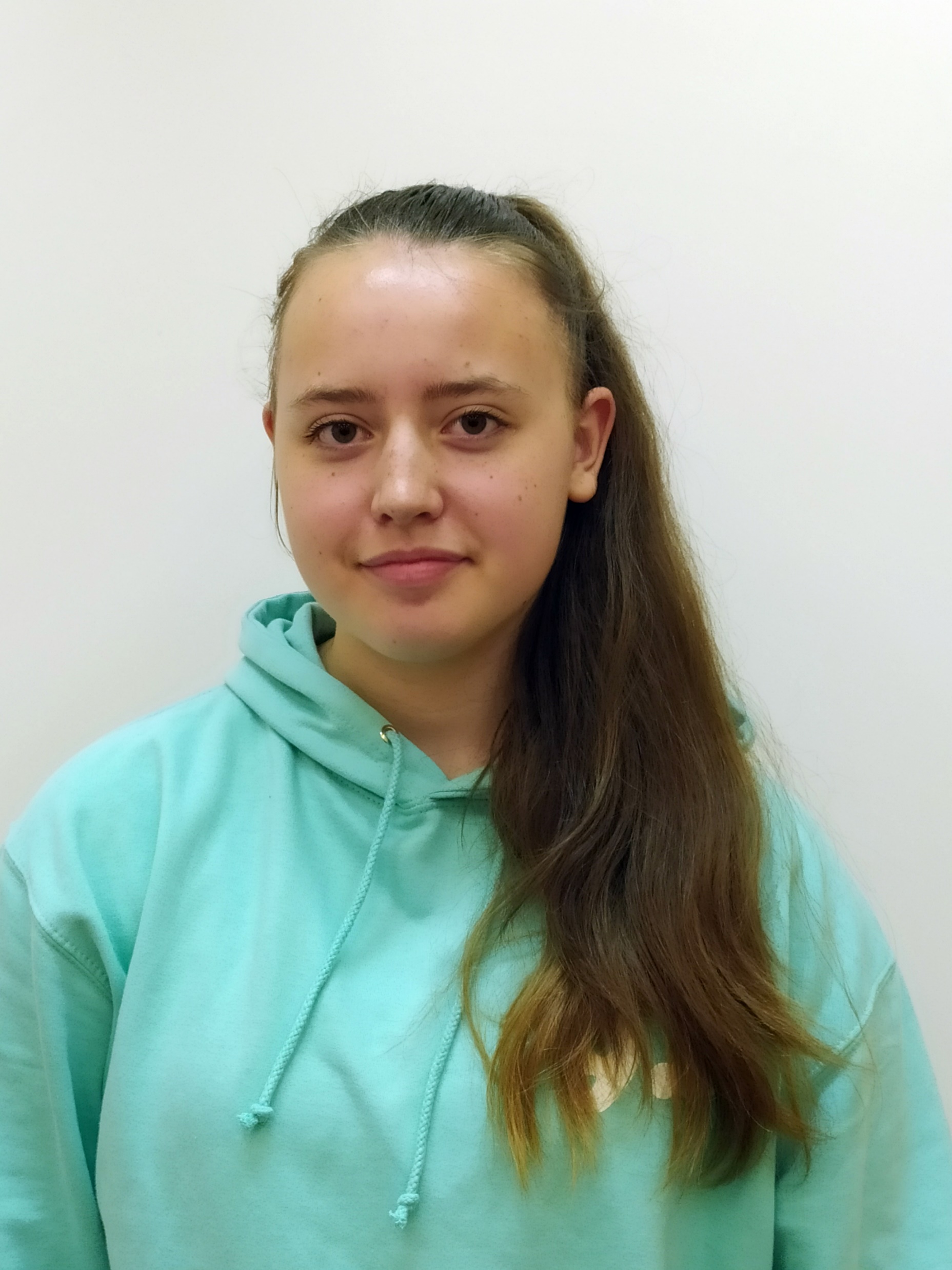 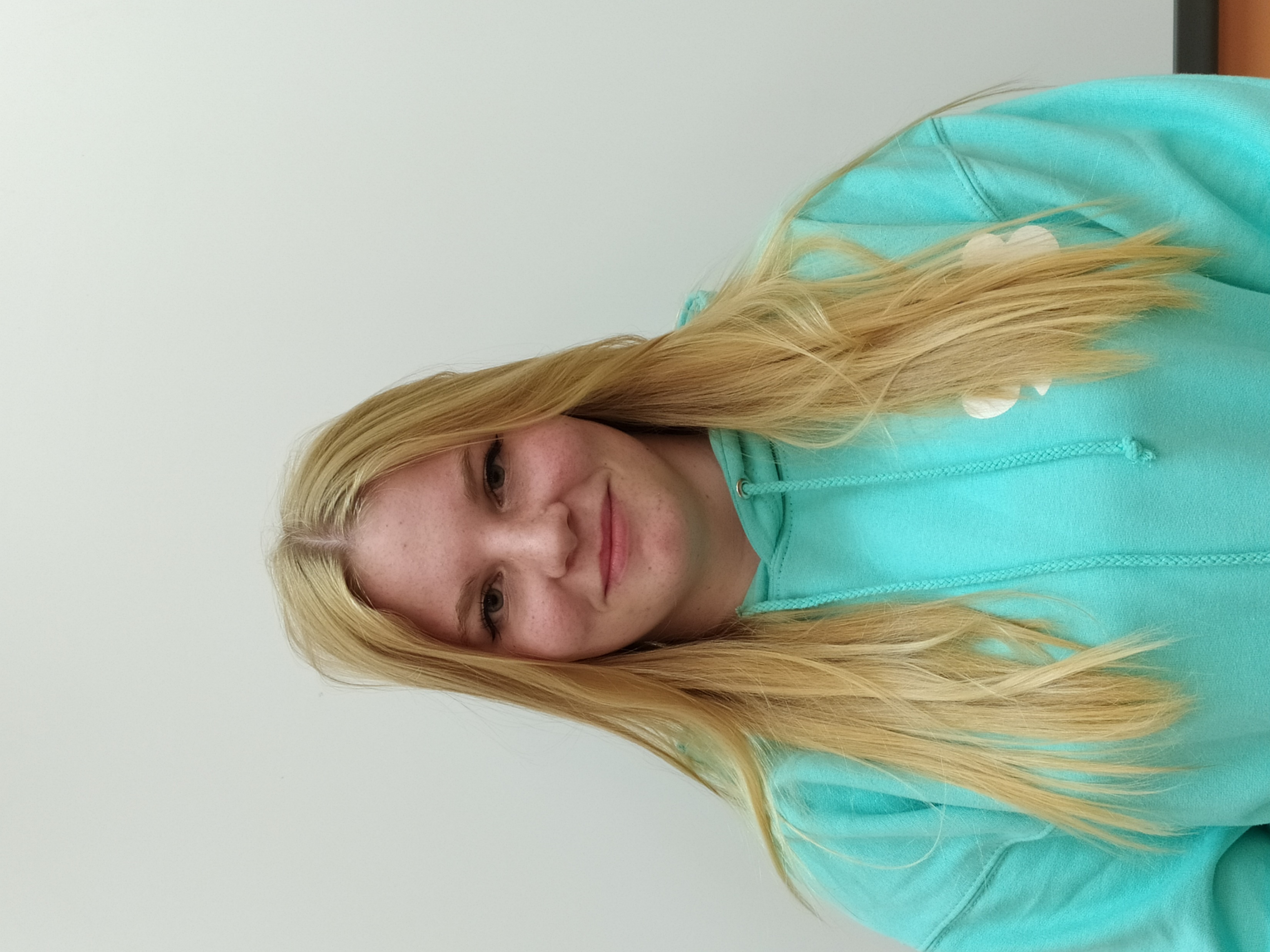 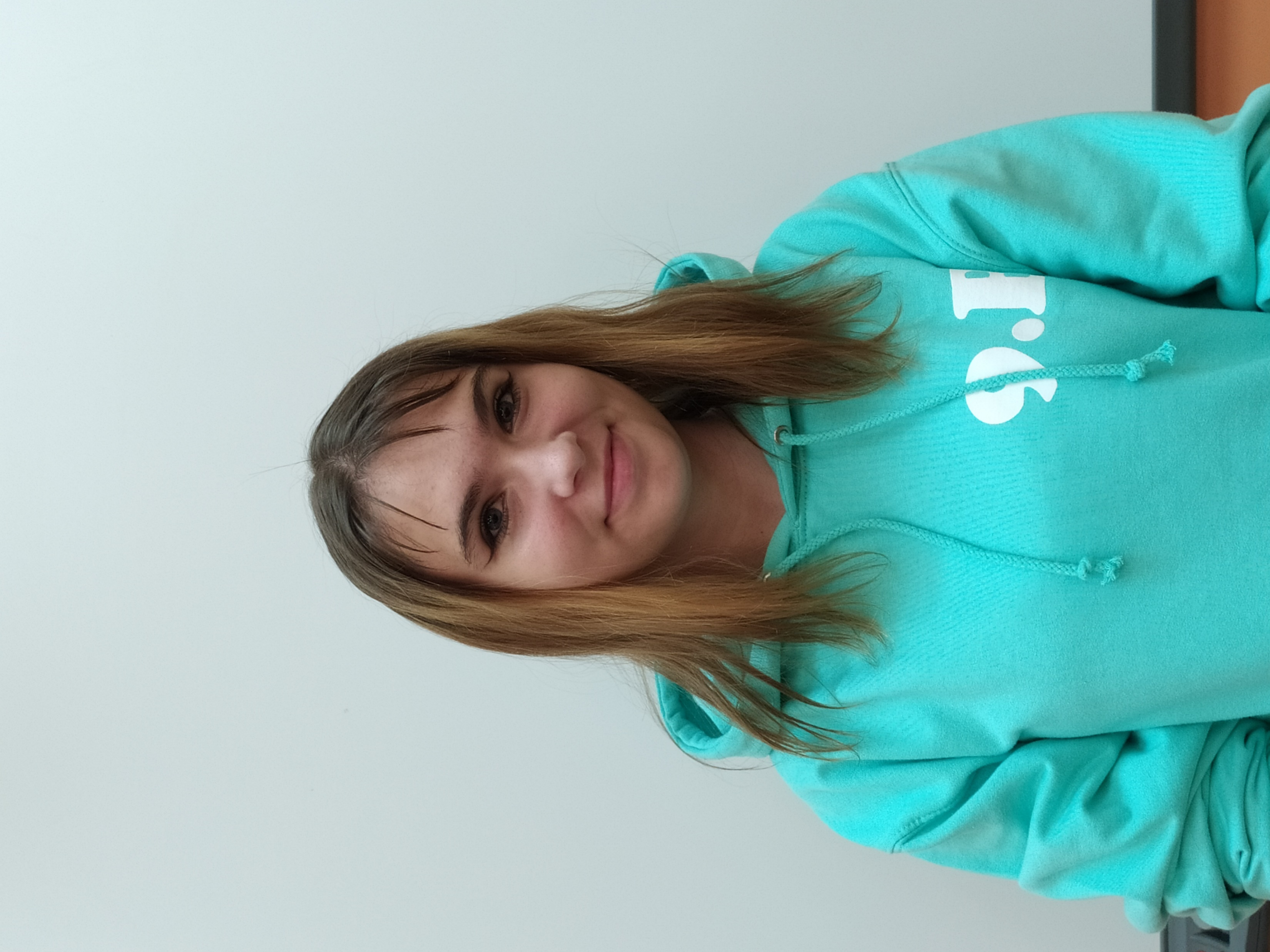 2 0 1 3
9.B
2 0 2 2